«Новороссийский колледж строительства и экономики»  (ГАПОУ КК «НКСЭ»)
Дисциплина «Естествознание – Химия»
(Органическая химия)
Тема «Кислородсодержащие  
органические соединения»
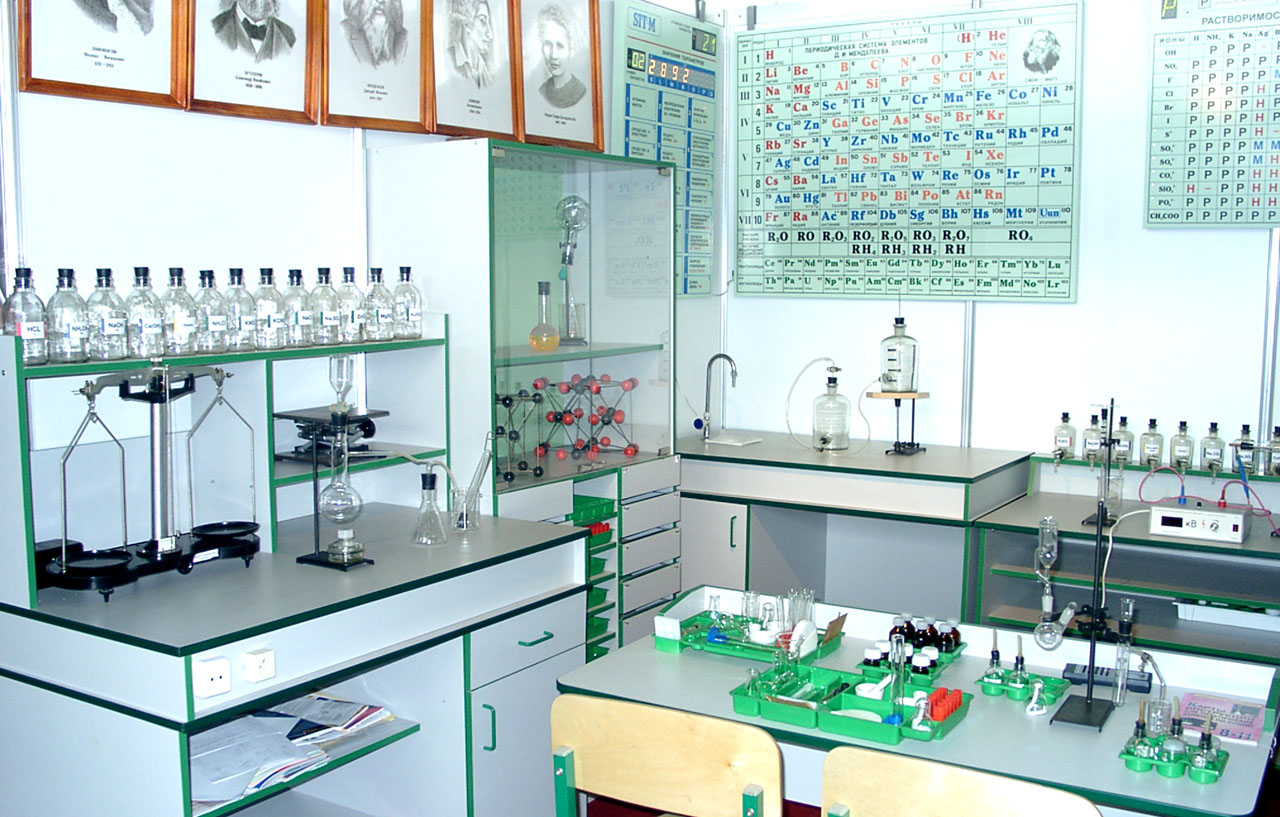 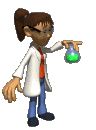 2021 г.
Материал подготовлен кандидатом технических наук Кузьминой Ириной Викторовной
Я, Кузьмина Ирина Викторовна, кандидат технических наук с большим опытом преподавания в высшей школе, НКСЭ и на подготовительных курсах. Много знаю, люблю свой предмет, обобщила полезную для Вас информацию по дисциплине «Органическая химия».
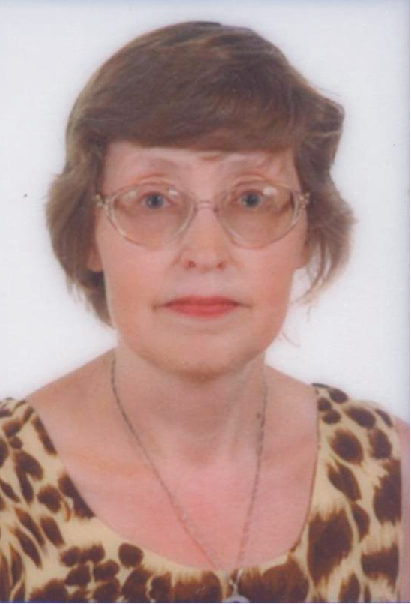 Инструкция по использованию
 интерфейса
Вернуться к содержанию
Переход к тому действию, о котором гласит надпись, выделенная вишневым или желтым цветом
Справочная таблица
Вернемся к …
Esc
Для выхода из программы нажмите «Esc» на клавиатуре
Кнопки для перемещения вперед и назад по материалу занятий
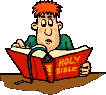 Содержание
Инструкция по использованию интерфейса
Основные классы органических соединений, содержащих кислород. Спирты. Правила построения названий спиртов. Нахождение спиртов в природе. Способы получения спиртов. Химические свойства спиртов. Практическая работа № 8 «Спирты». Альдегиды. Карбоновые кислоты.  Углеводы. Лабораторная  работа № 3 «Химические свойства кислородсодержащих органических соединений». Лабораторная работа № 4 «Свойства уксусной кислоты».
Использованные источники.
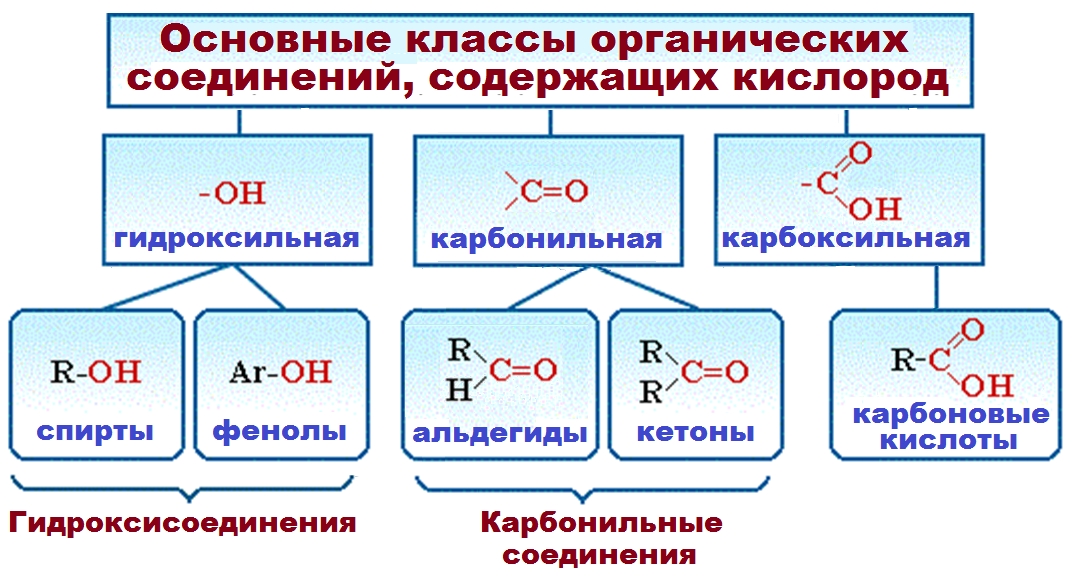 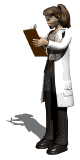 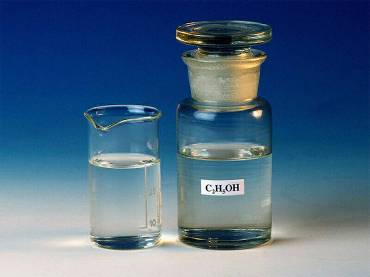 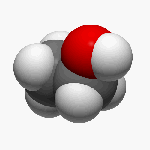 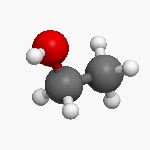 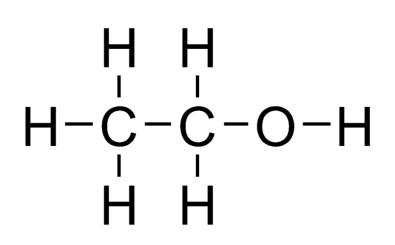 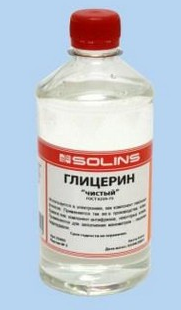 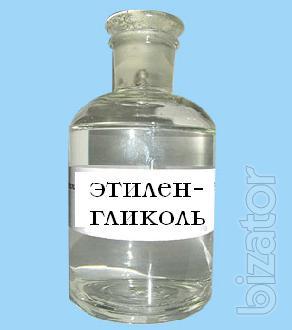 Спирты
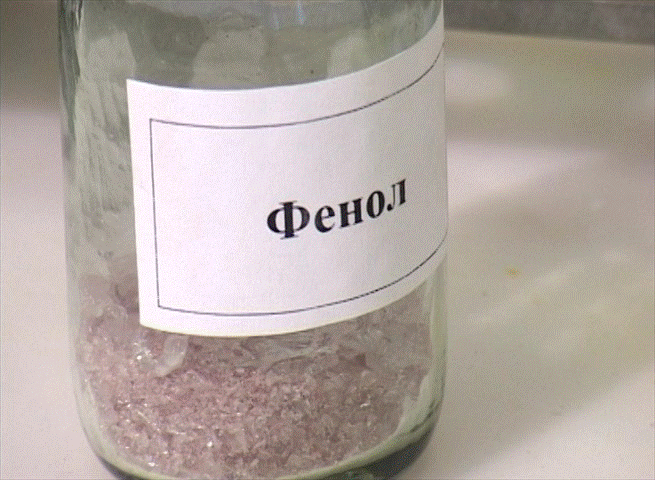 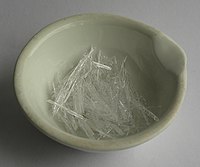 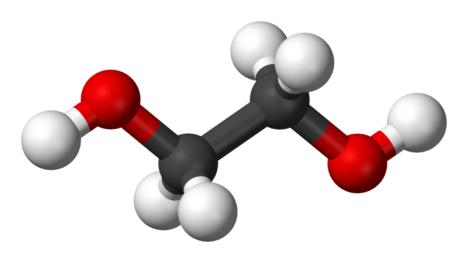 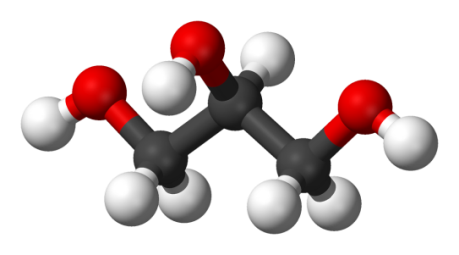 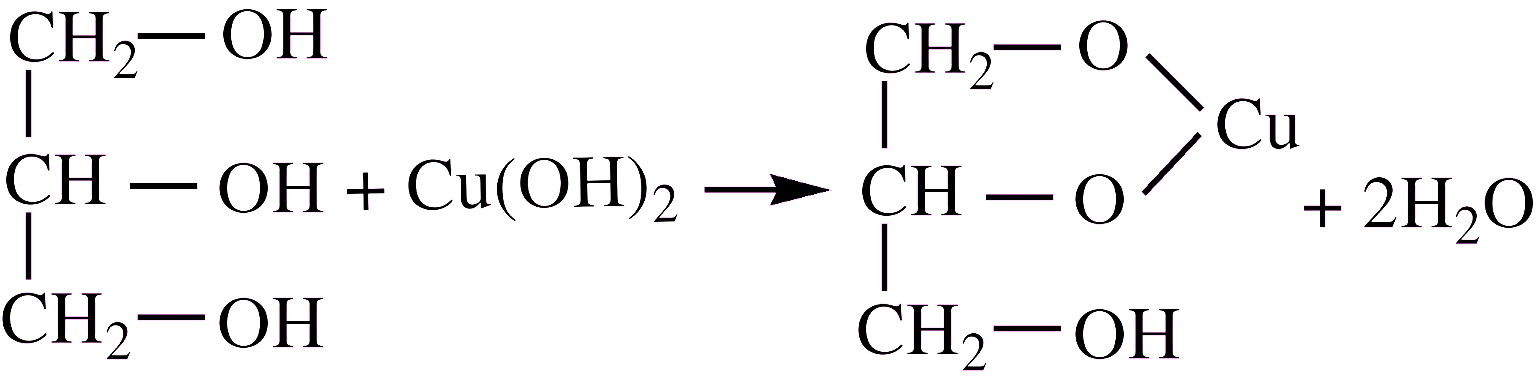 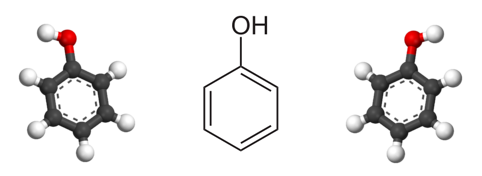 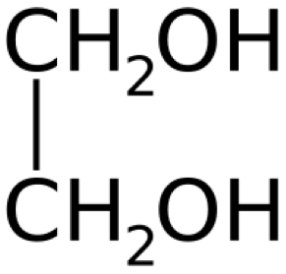 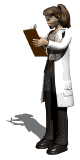 Спиртами называют органические вещества, в молекуле которых содержится одна или несколько гидроксильных групп –ОН.  
Гидроксильная группа –ОН является функциональной группой двух важных классов соединений – фенолов и спиртов. В фенолах она связана с атомом углерода бензольного кольца, и это придает ей особые химические свойства. Спирты содержат ОНгруппу, связанную с атомом углерода основной цепи. Гидроксильные группы такого типа достаточно устойчивы.
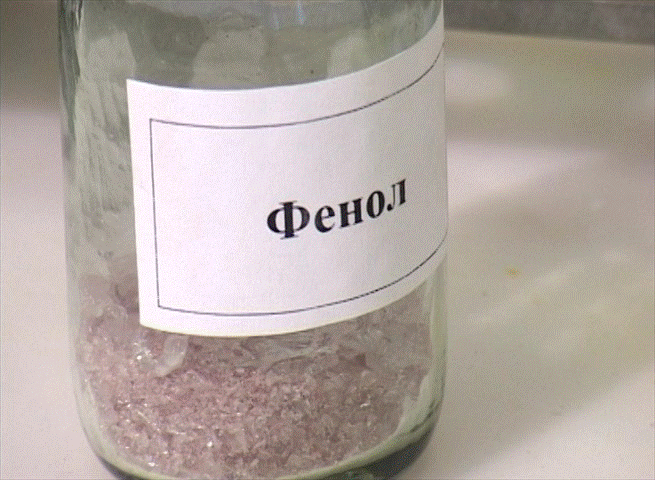 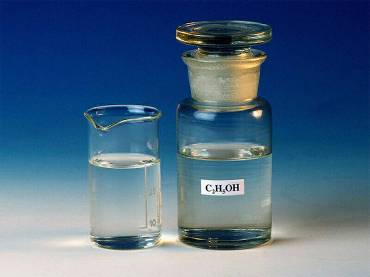 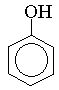 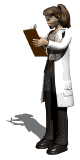 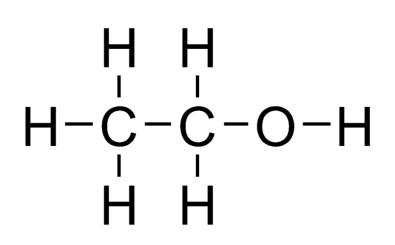 Этанол
Классифицируют спирты по трем признакам:
по типу углеводородного радикала (предельные, непредельные, ароматические);
по числу гидроксильных групп в молекуле (одно и многоатомные);
по типу связанного с группой –ОН атома углерода (первичные, вторичные, третичные).
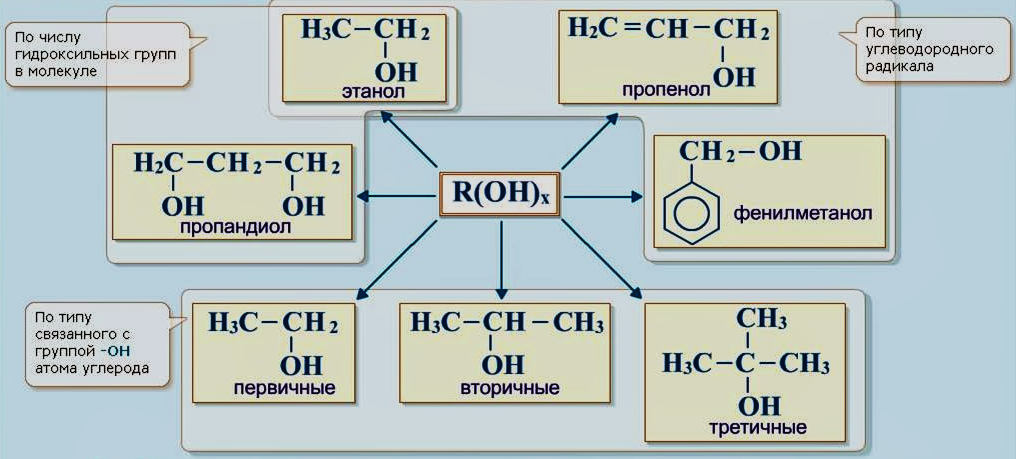 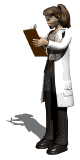 по типу углеводородного радикала (предельные, непредельные, ароматические)
спирты
непредельные
ароматические
предельные
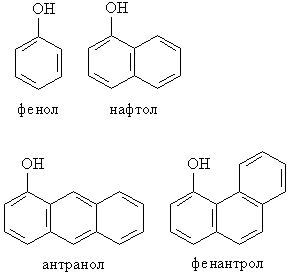 СН2=СН–ОН
 этенол
СН3–СН2–ОН
 этанол
фено́л, гидроксибензол, или устаревшее название – карболовая кислота
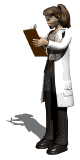 по числу гидроксильных групп в молекуле (одно и многоатомные):
спирты
одноатомные                многоатомные
С2Н5ОН
 этанол
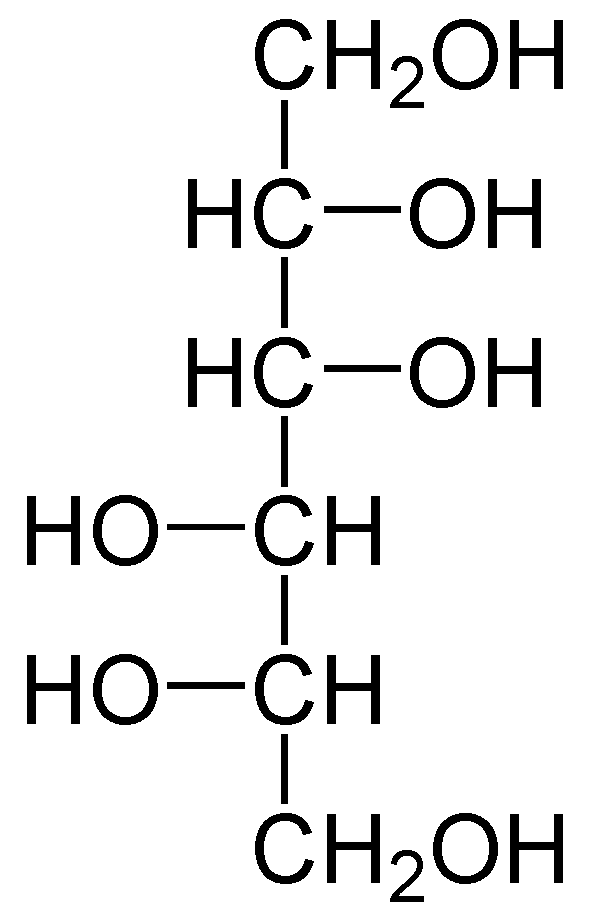 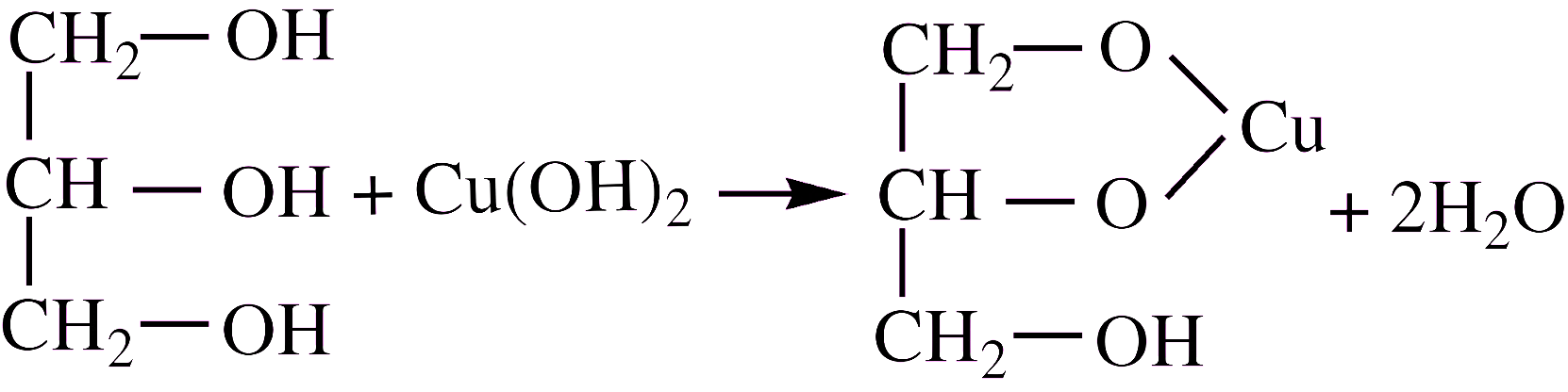 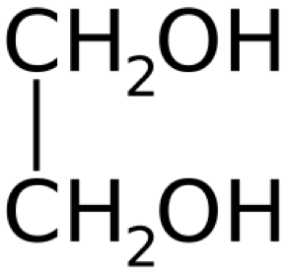 Двухатомные 
этиленглико́ль (гликоль; 1,2-диоксиэтан; этандиол-1,2)
Трехатомные
глицерин 
(1,2,3-пропантриол)
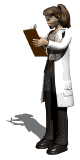 Шестиатомные манни́т
(1,2,3,4,5,6-гексангексаол)
по типу связанного с группой –ОН атома углерода (первичные, вторичные, третичные):
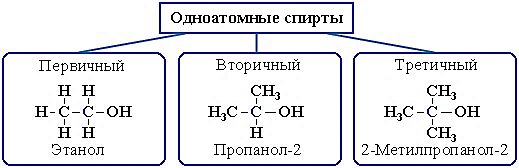 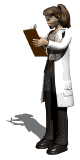 Правила построения названий спиртов
Выбирают родительский углеводород по самой длинной непрерывной углеводородной цепи, содержащей гидроксильную группу. Он формирует базовое название (по числу атомов углерода).
Родительский углеводород нумеруют в таком направлении, чтобы гидроксильная группа получила наименьший номер в названии. (Если в соединении имеются функциональные группы старше гидроксиль-ной, то это правило применяется к старшей функциональной группе.)
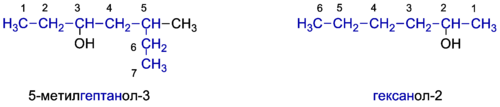 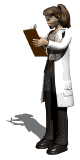 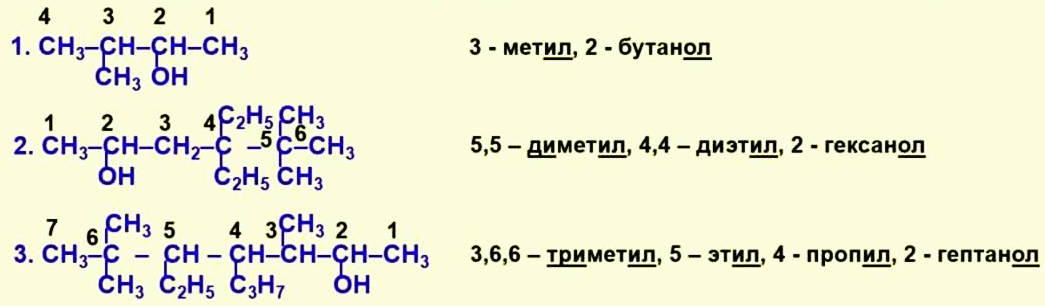 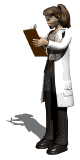 3. Старшая функциональная группа обозна-чается в виде суффикса (для гидроксильной – -ол), а остальные заместители  – в виде приставок в алфавитном порядке. Их положение в углеводородной цепи обозна-чается при помощи цифр – локантов, помещаемых после суффиксов и перед приставками. Для многоатомных спиртов перед суффиксом -ол указывается число гидроксильных групп (-диол, -триол, -тетраол и т. д.).
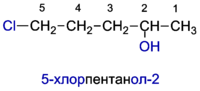 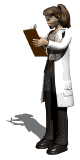 Нахождение спиртов в природе
Спирты широко распространены в природе как в свободном виде, так и в составе сложных эфиров.
Метиловый спирт в небольшом количестве содержится в некоторых растениях, например: борщевике (Heracleum).
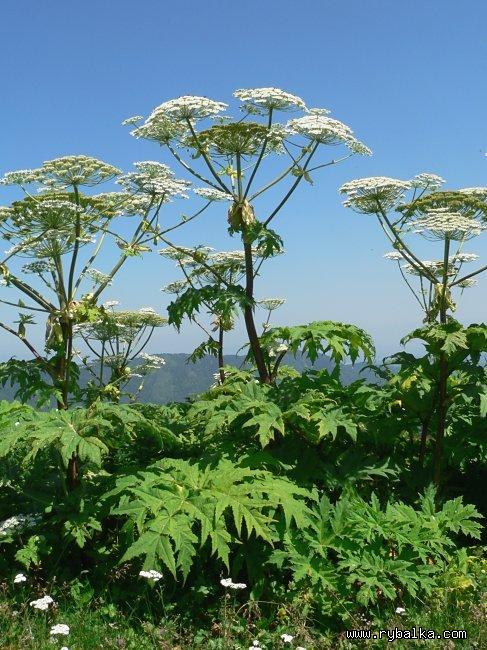 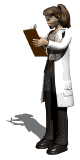 Борщевик
Этиловый спирт является естественным продуктом анаэробного брожения органических продуктов, содержащих углеводы, под действием дрожжей рода Saccharomyces и бактерий Zimomonas и часто образуется в прокисших ягодах и фруктах. При этом углеводы через последовательность ферментативных реакций, именуемую гликолизом, превращаются в пируват, который далее под действием пируватдекарбоксилазы переходит в ацетальдегид. … В ходе брожения могут образовываться также и другие спирты, например, изопропанол, бутанол-1, бутандиол-2,3.
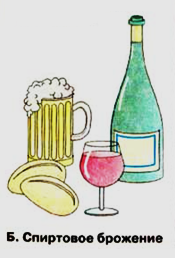 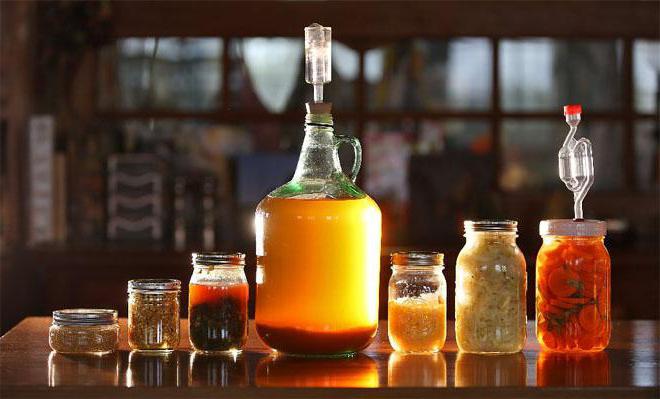 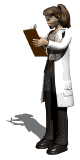 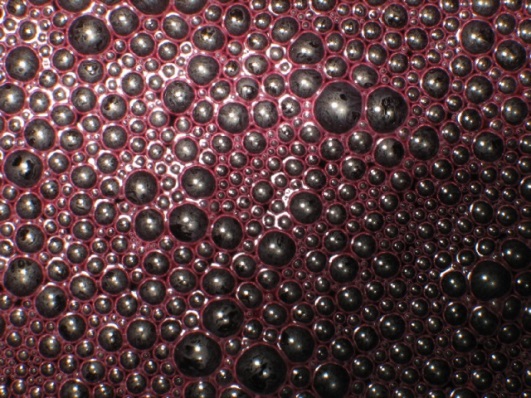 Ферментативный гидролиз
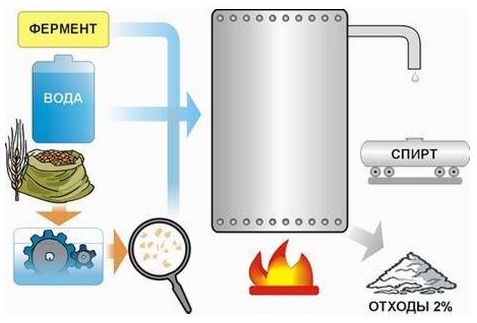 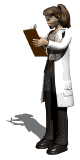 В эфирных маслах зелёных частей многих растений содержится (Z)-гексен-3-ол-1 («спирт листьев»), придающий им характерный запах. Также в растительном мире очень широко представлены терпеновые спирты, многие из которых являются душистыми веществами, например: борнеол (компонент древесины борнеокамфорного дерева),
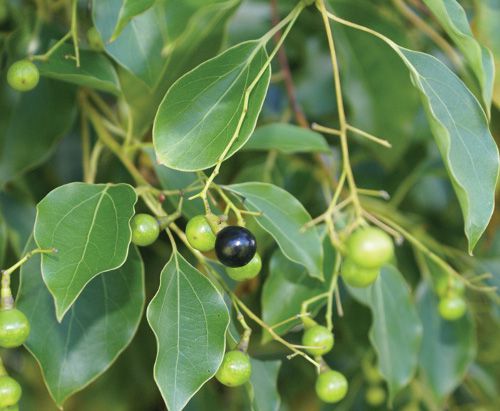 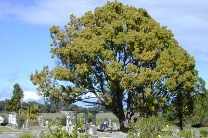 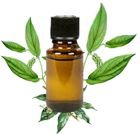 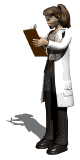 Камфара
Камфорное дерево
… ментол (в мяте, герани),
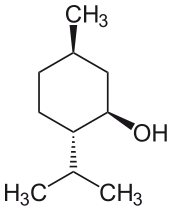 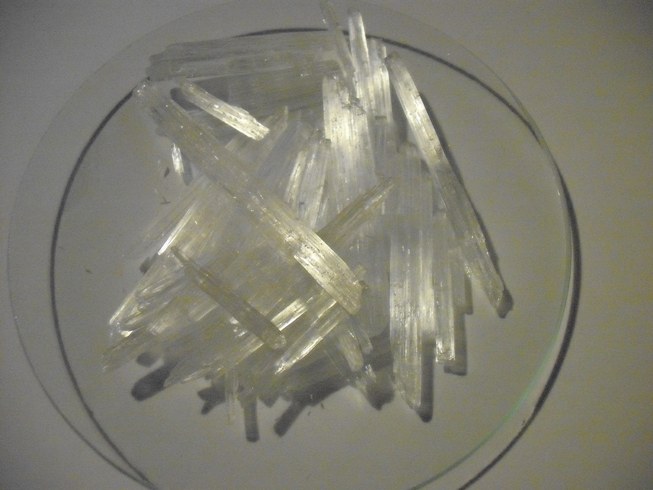 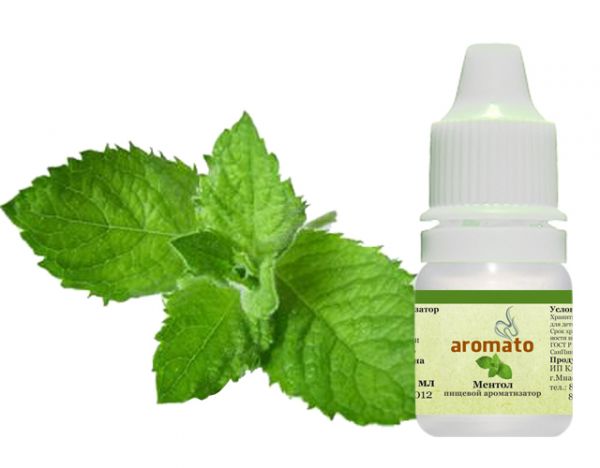 ментол
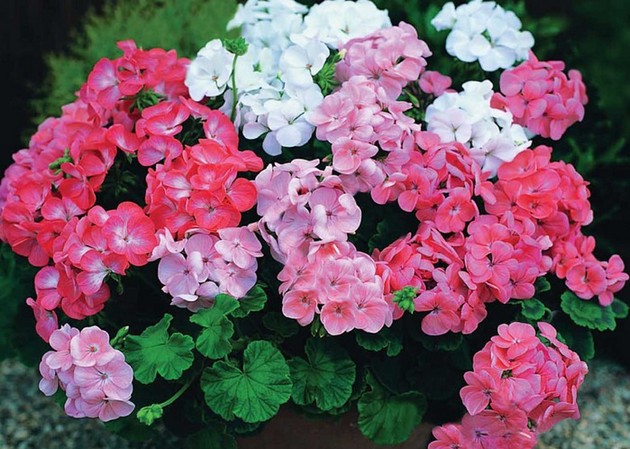 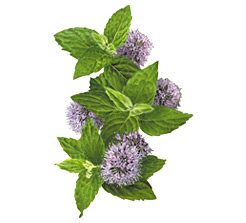 мята
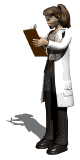 герань
… гераниол и цитронеллол (компоненты цветочных эфирных масел),
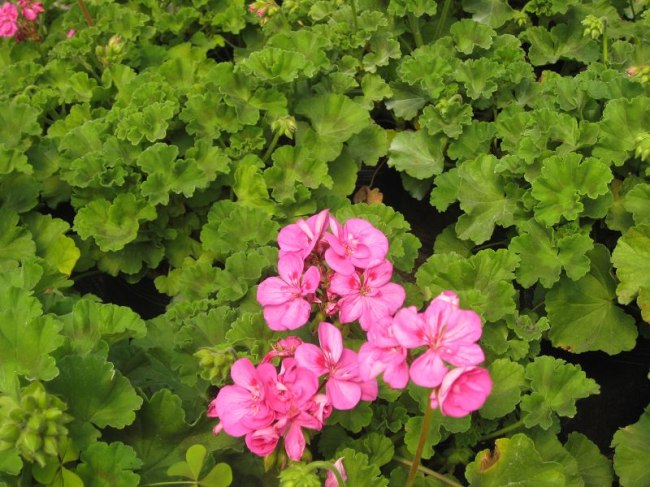 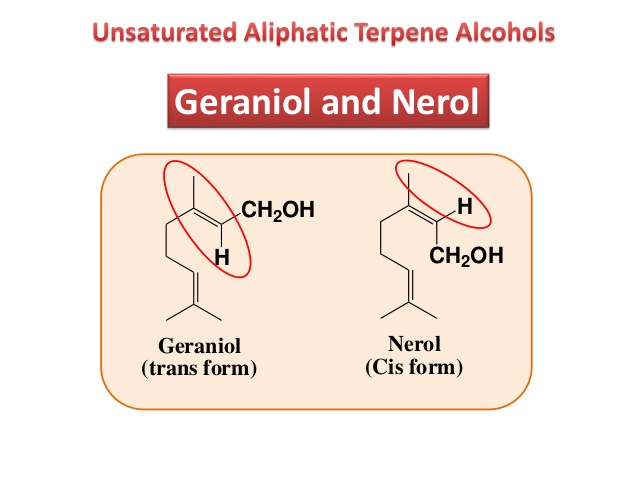 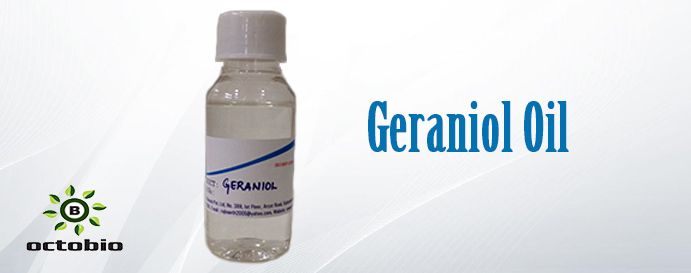 гераниол
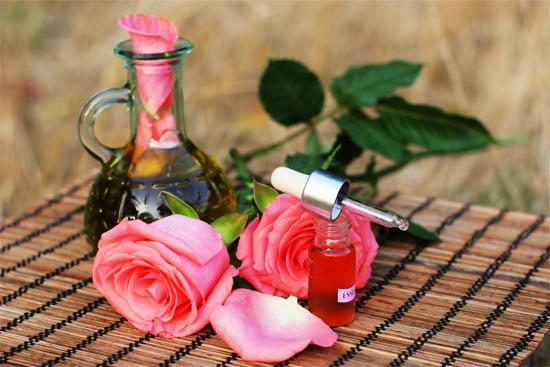 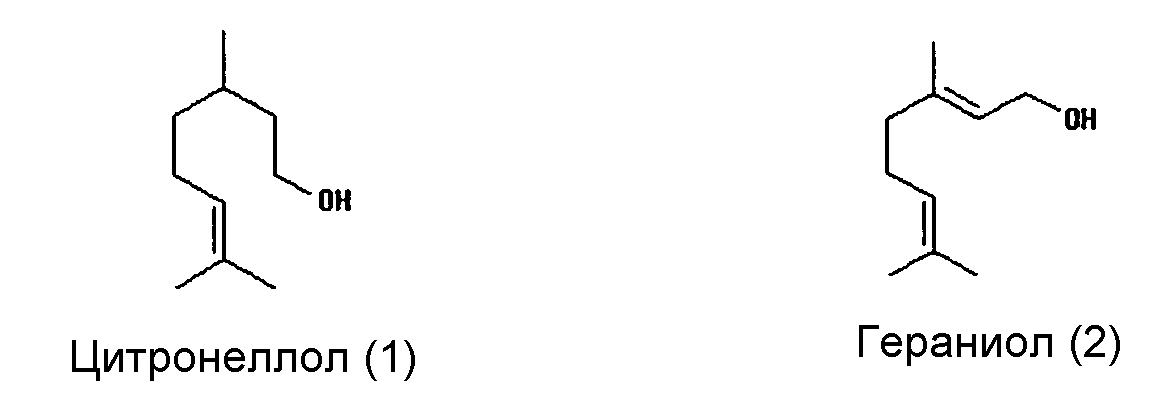 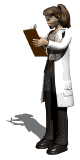 Цитронеллол (3,7-диметил-6-октен-1-ол) в цитронелловом, гераниевом (до 40 %), розовом (до 50 %) и некоторых других эфирных маслах
… фенхол (в смоле хвойных деревьев и плодах фенхеля) и др.
Фенхель обыкновенный, сладкий укроп, аптечный укроп….
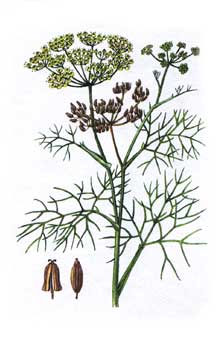 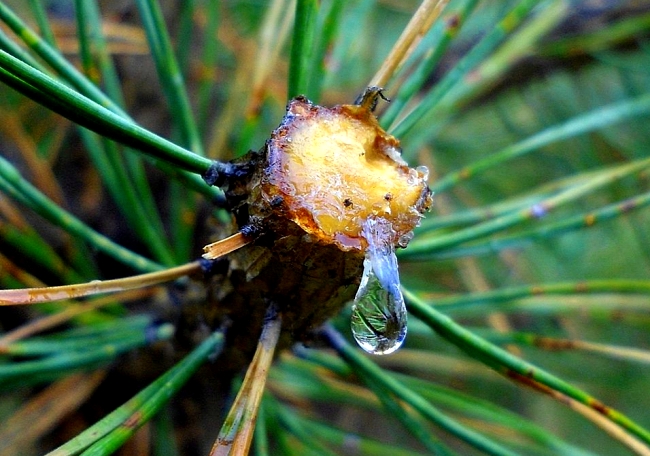 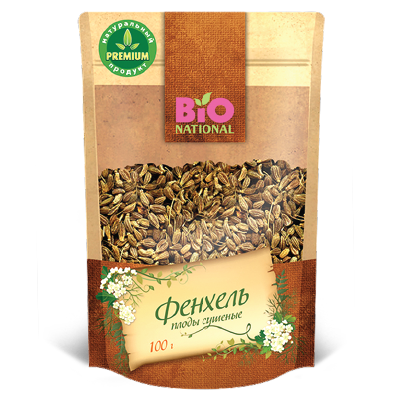 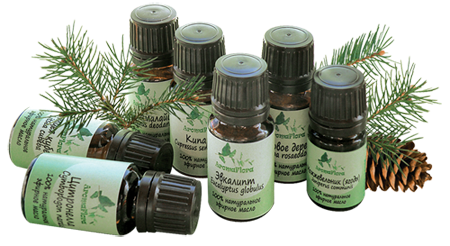 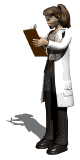 Способы получения спиртов
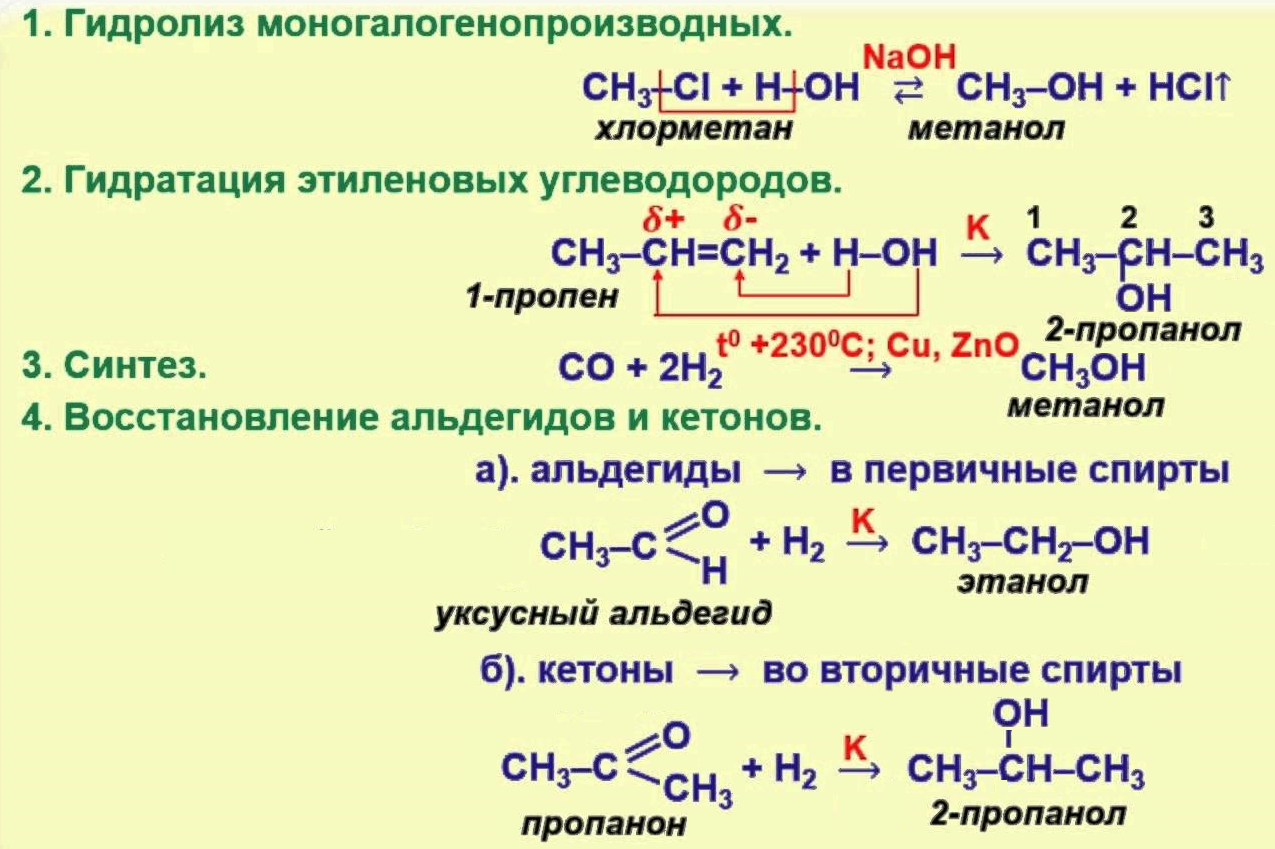 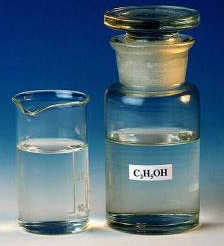 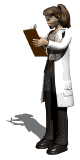 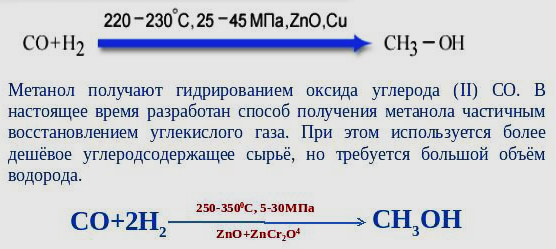 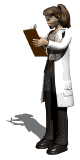 Производство этанола прямой гидратацией этилена
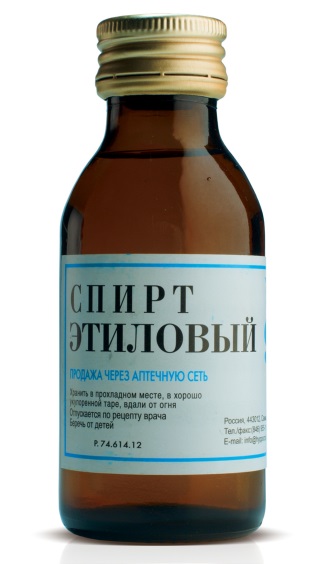 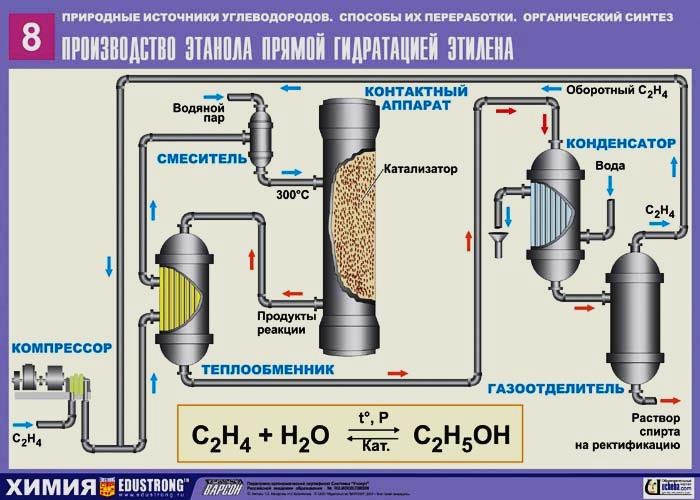 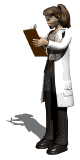 Химические свойства спиртов
Химические свойства спиртов определя-ются наличием в них гидроксильной группы –OH и полярностью связи С–О. Поэтому для спиртов характерны реакции, которые протекают с разрывом связей O–H и С–О.
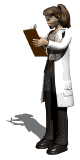 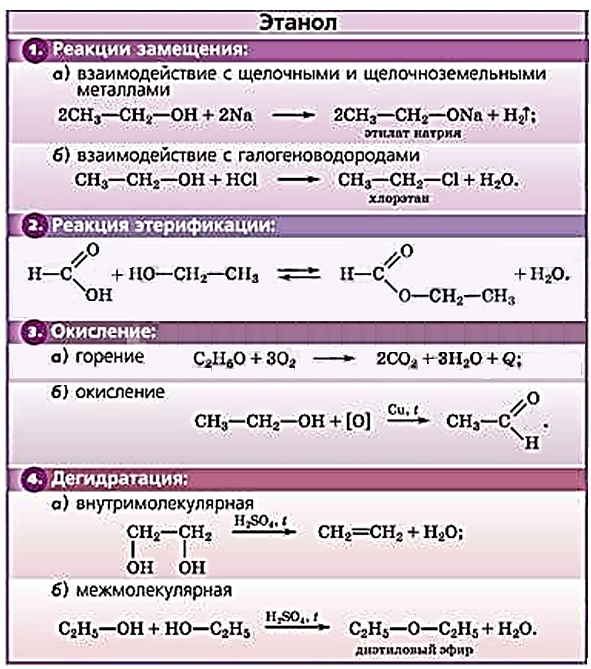 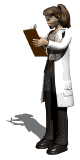 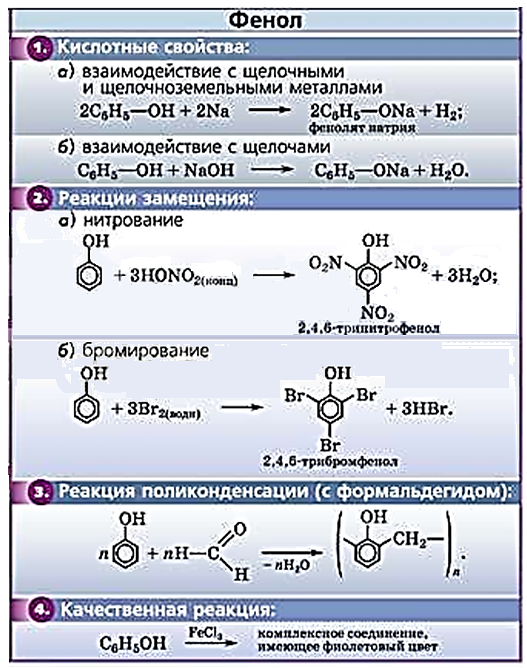 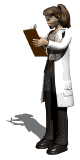 Спирты – неэлектролиты. Они не обладают ярко выраженными основными или кислотными свойствами, не изменяют окраску индикаторов.
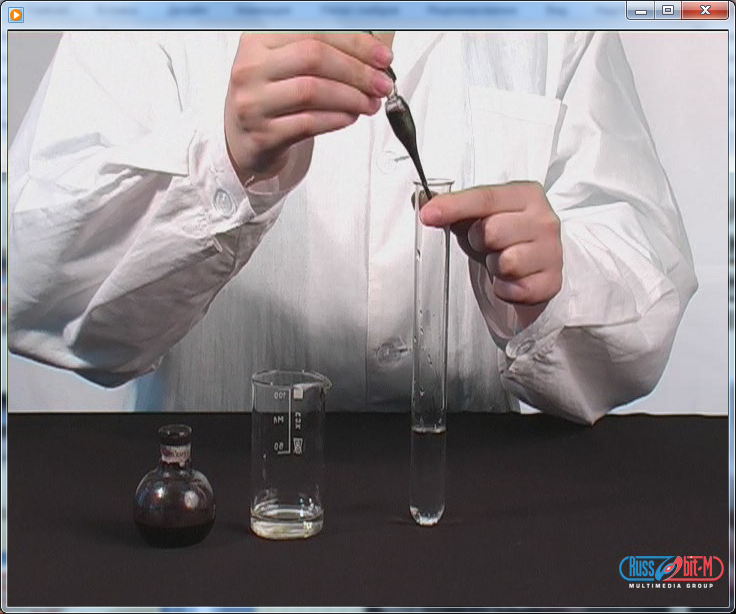 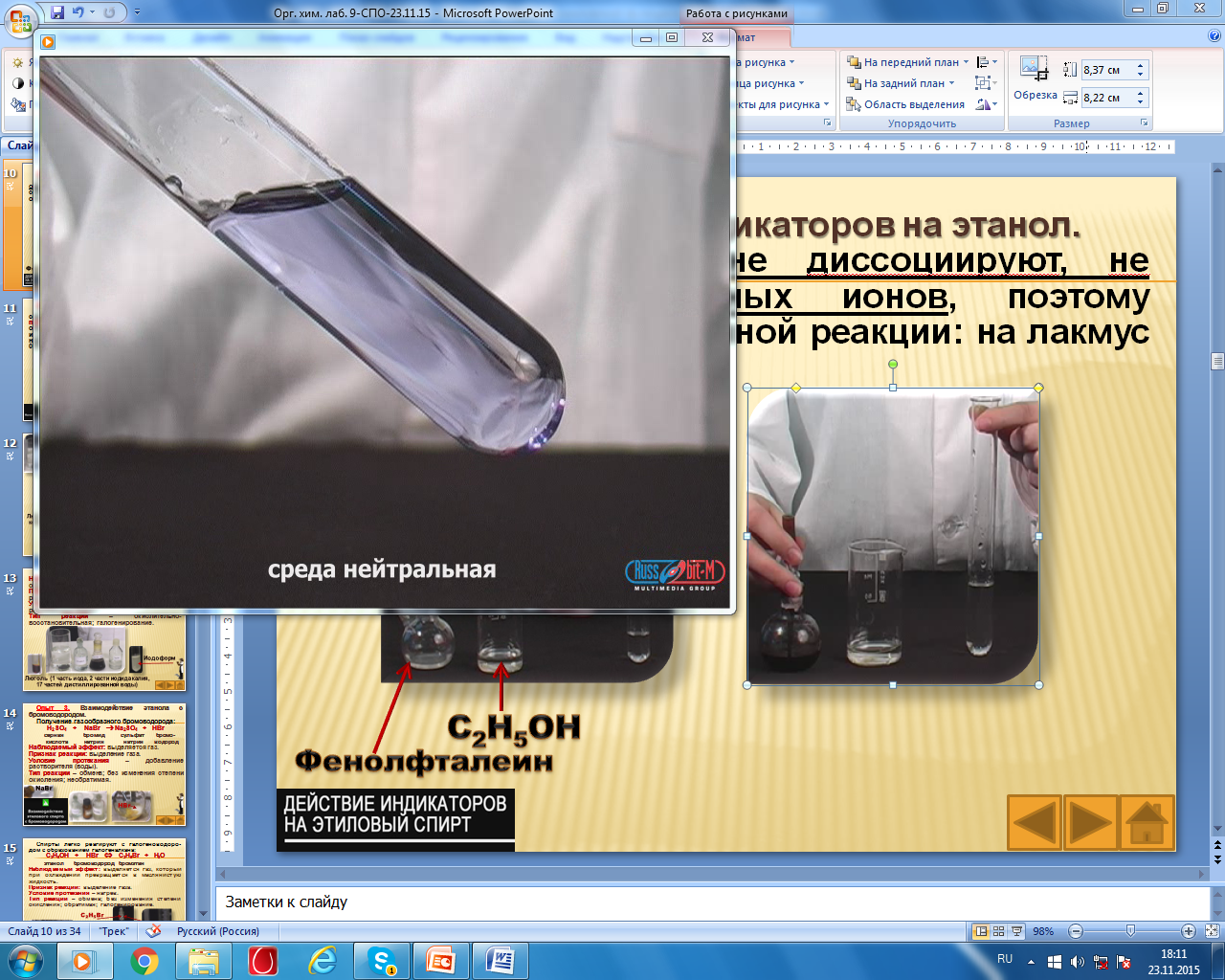 Лакмус
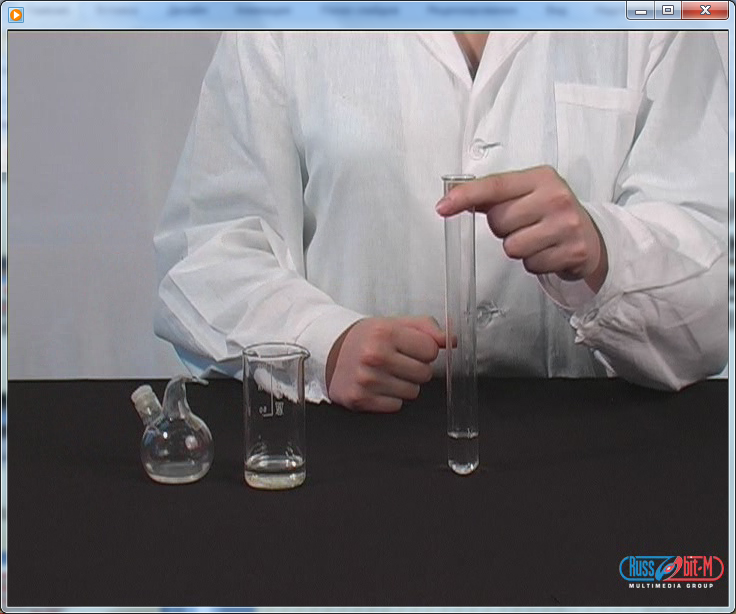 С2Н5ОН
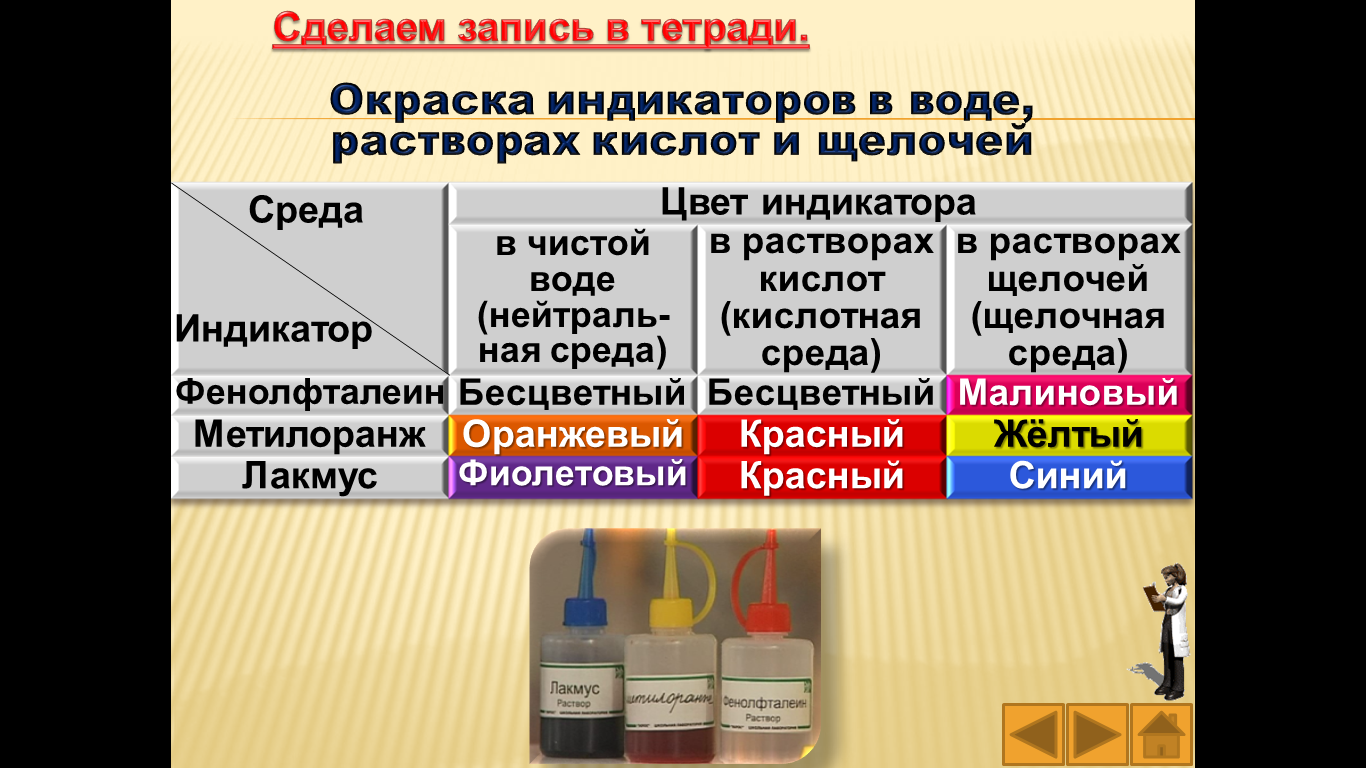 Фенолфталеин
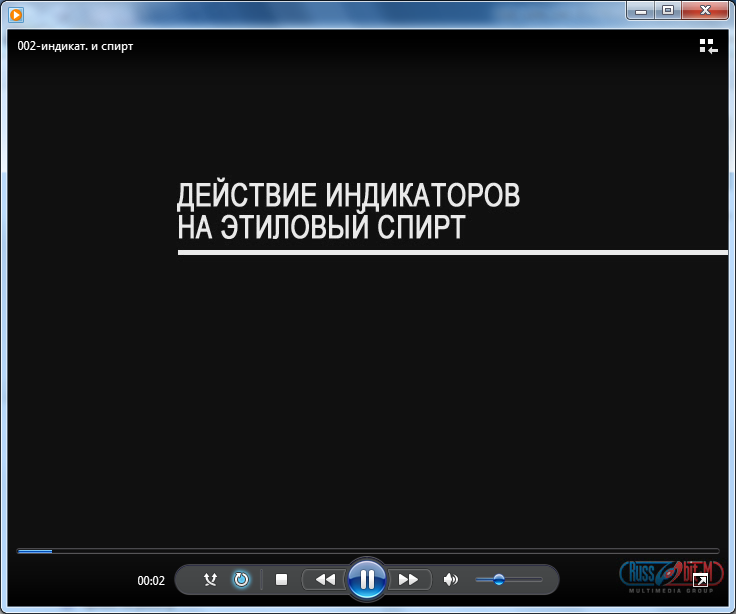 Слабые кислотные свойства. Реакции замещения. Спирты реагируют с щелочными и щелочно-земельными металлами с образованием солей – алкоголятов.
2С2Н5ОН + 2Na  2С2Н5ONa  + Н2
                 этанол                           этилат
          этиловый спирт                    натрия
С2Н5ONa – этилат натрия – твердое белое вещество.
Эта реакция идет медленнее, чем реакция натрия с водой. В присутствии воды алкоголя-ты металлов полностью гидролизуются:
2С2Н5ОNa + Н2O  2С2Н5OН  + 2NaOН 
        этилат натрия                    этанол       гидроксид                         
                                            этиловый спирт   натрия
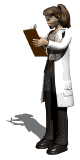 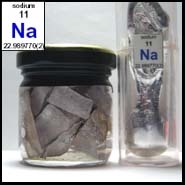 Взаимодействие с галогеноводородоми.
Взаимодействие этанола с бромоводородом.
Получение газообразного бромоводорода:
    Н2SО4   +    2NaBr    Na2SO4   +   2HBr
        серная          бромид          сульфат       бромо-           
         кислота          натрия             натрия       водород
NaBr
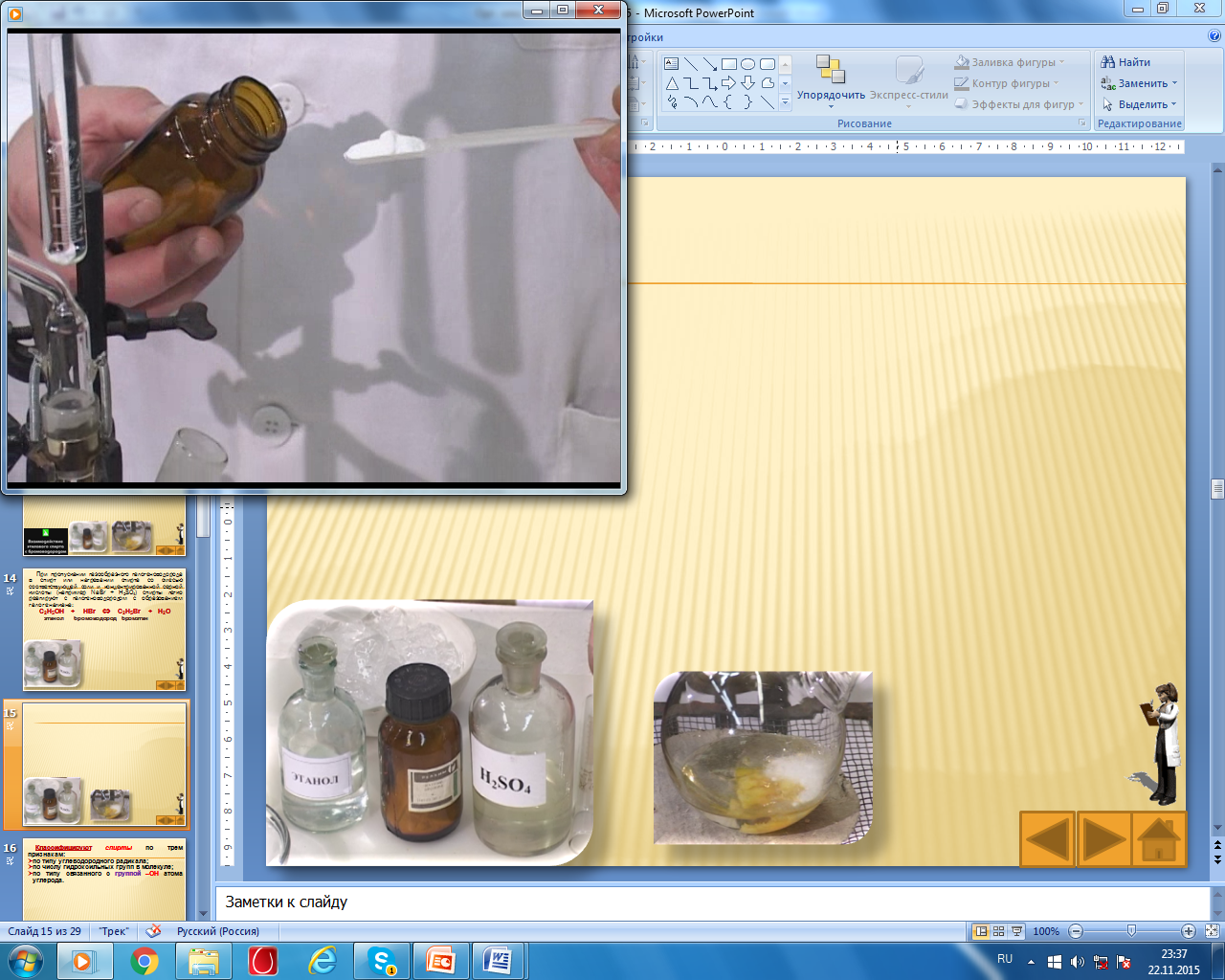 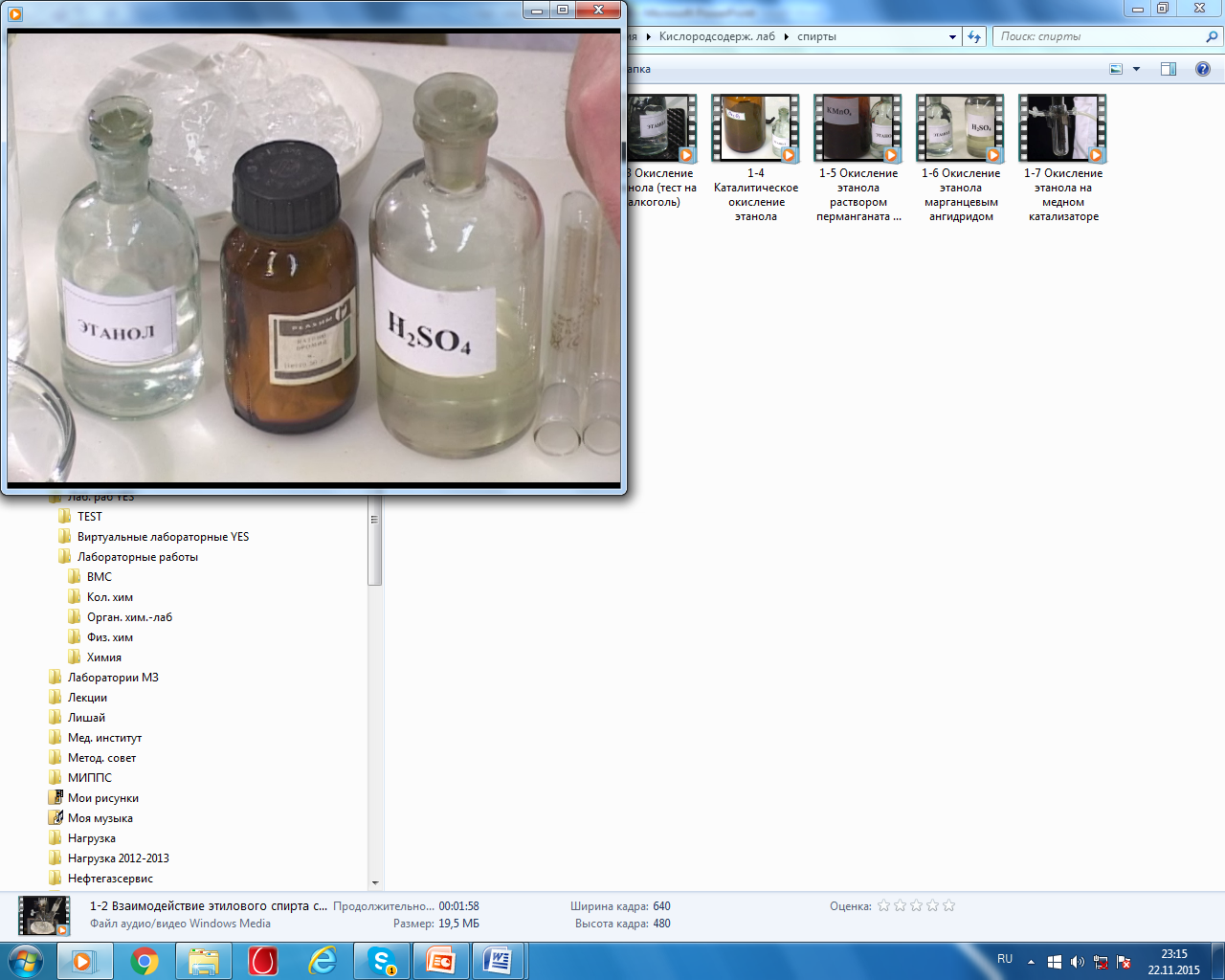 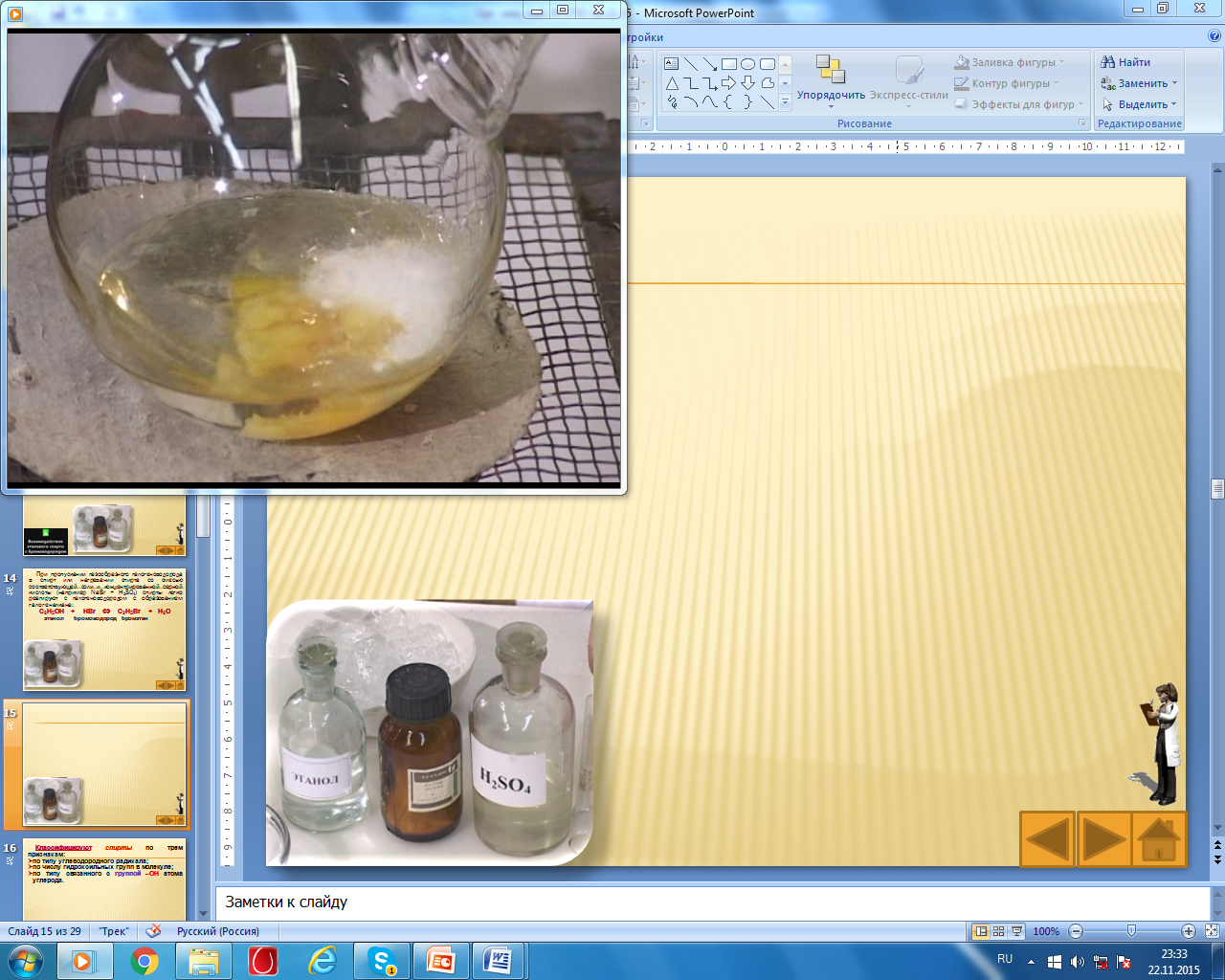 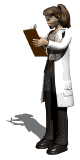 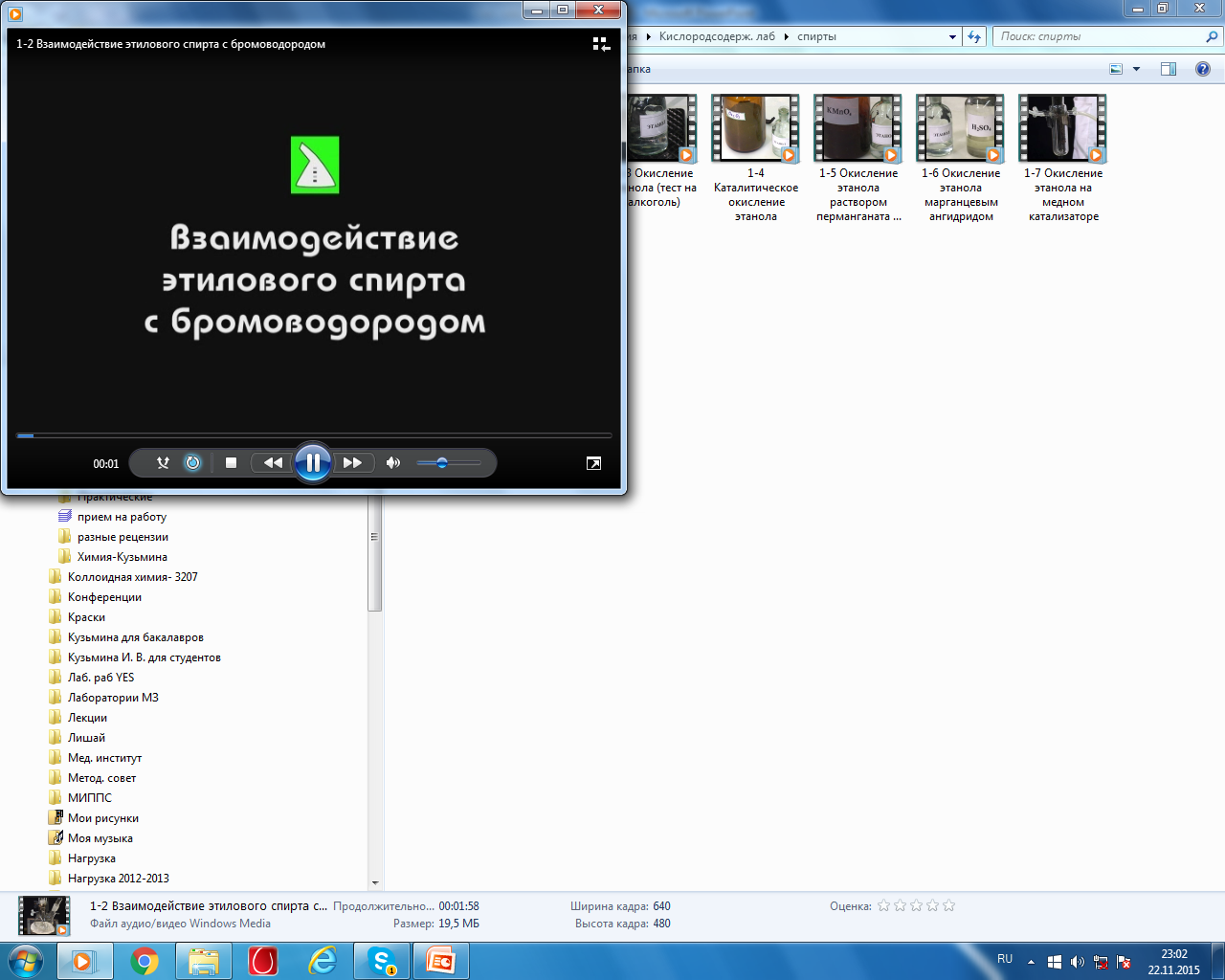 НBr
Спирты легко реагируют с галогеноводоро-дом с образованием галогеналкана: 
С2Н5ОН   +    НBr       С2Н5Br   +   H2O
        этанол     бромоводород   бромэтан
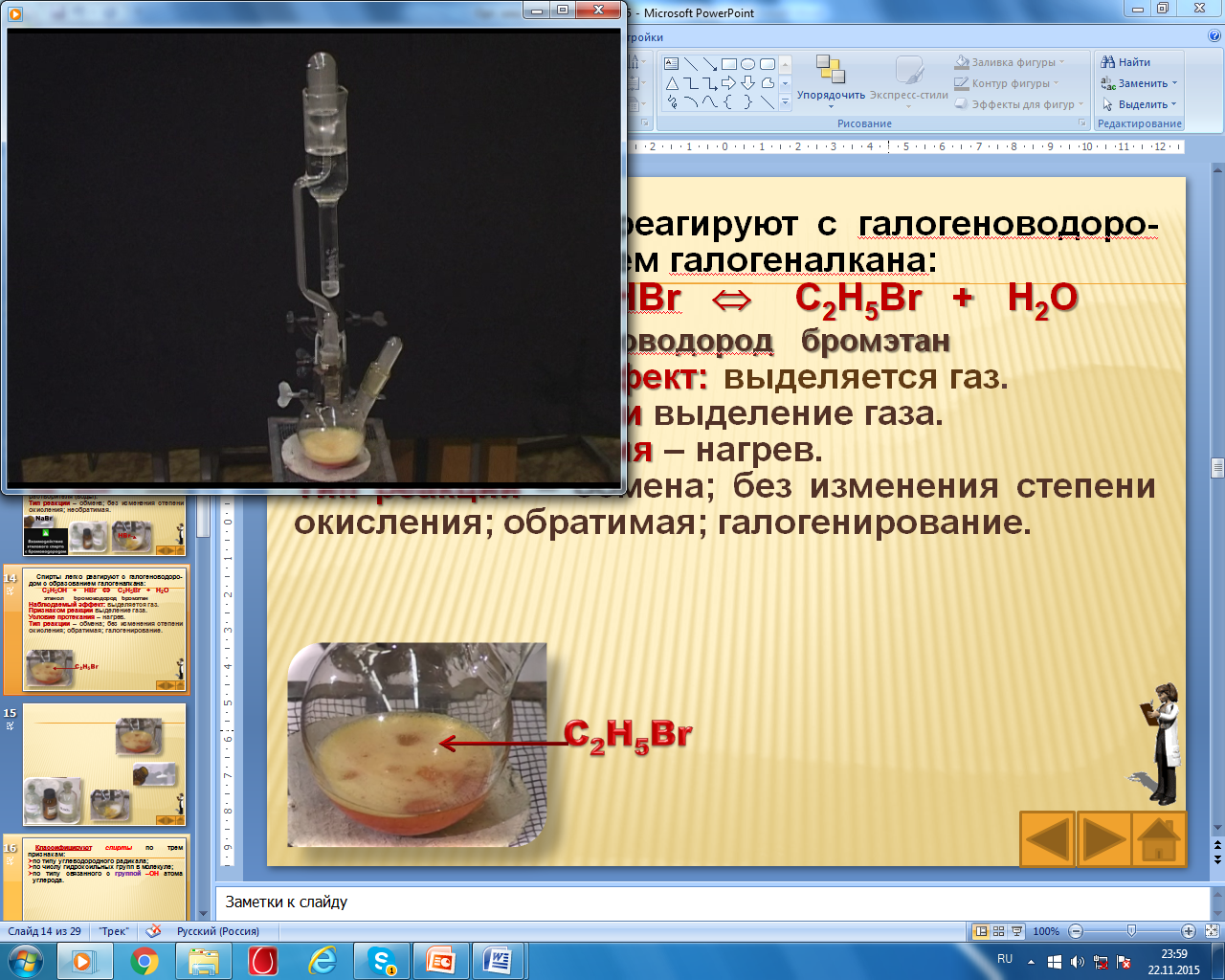 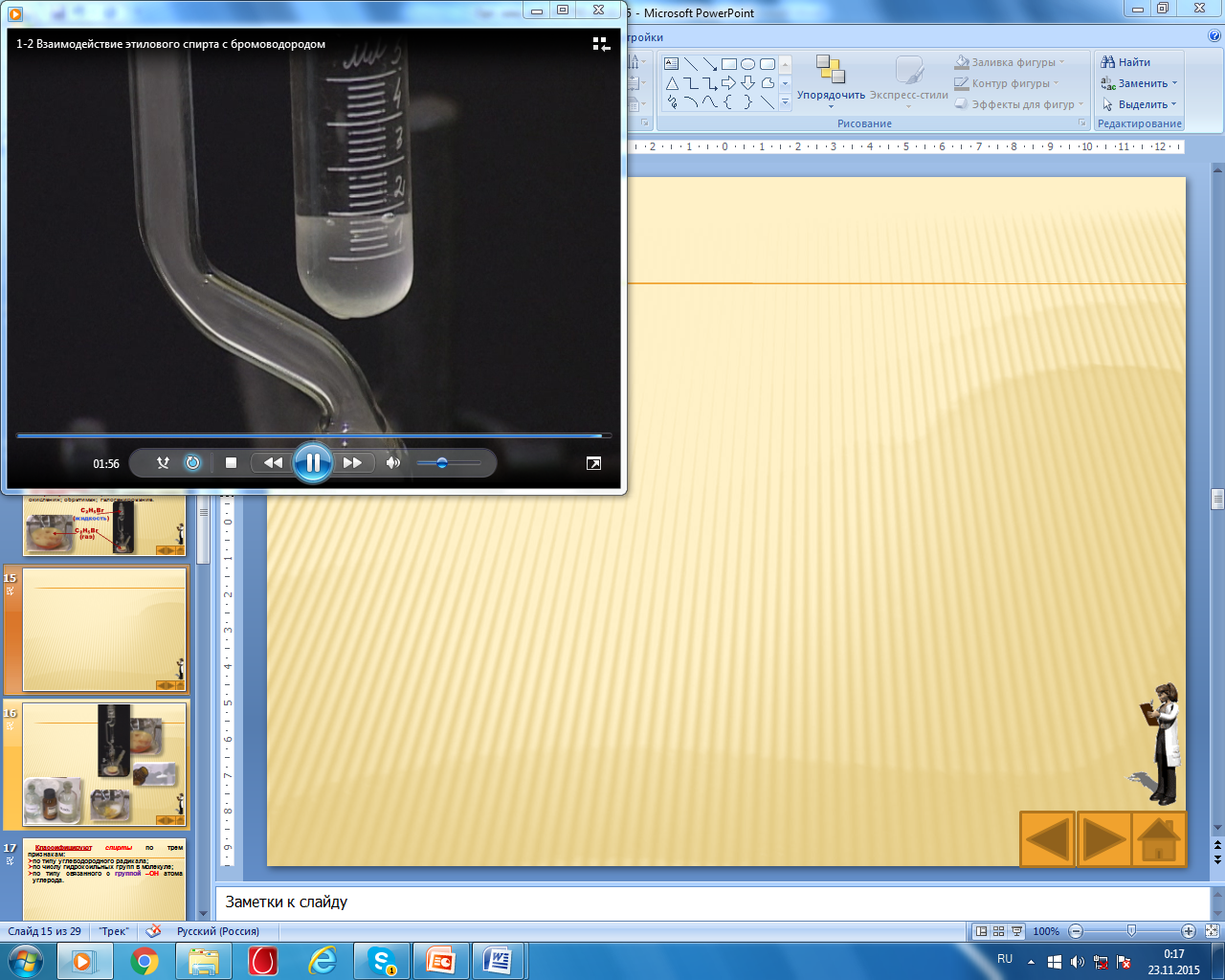 С2Н5Br
(жидкость)
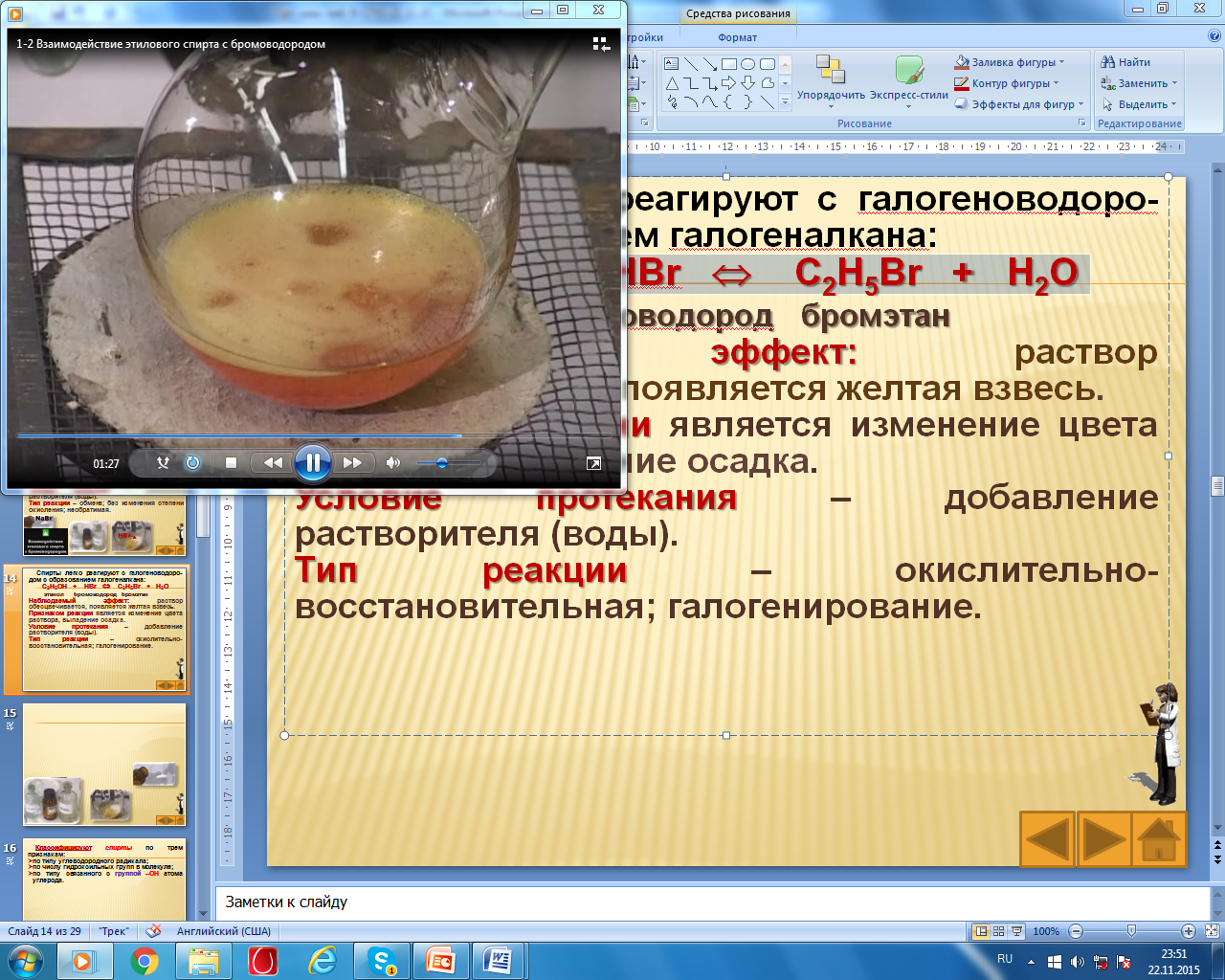 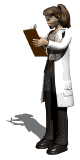 С2Н5Br
 (газ)
Реакция этерификации – реакция образования сложного эфира (от лат, слова aether  эфир). Она является обратимой  реакцией: вода разлагает сложные эфиры с образованием исходных веществ  кислоты и спирта. 
Замещение атома водорода в гидроксиле на остаток кислоты с образованием сложного эфира происходит при действии на спирт минеральной или органической кислоты:
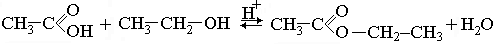 этанол
этановая (уксусная) кислота
этилэтаноат,
этиловый эфир уксусной кислоты, этиловый эфир этановой кислоты
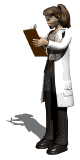 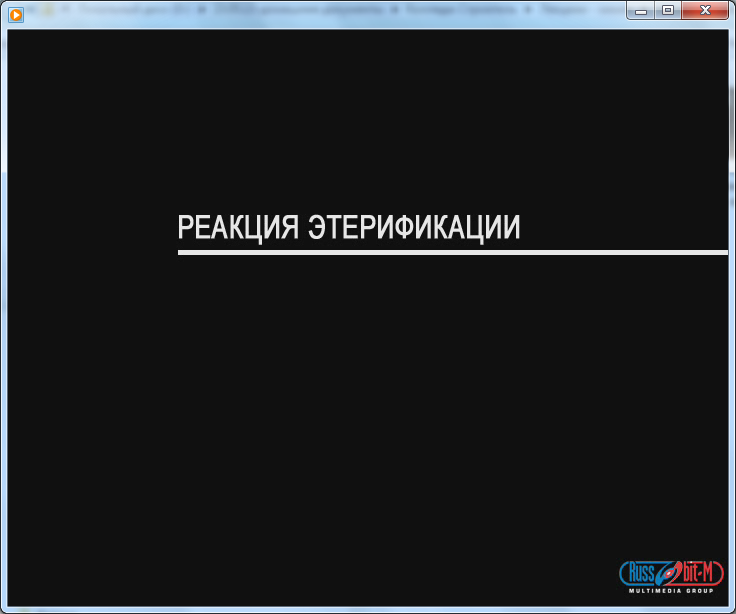 Окисление. Под действием различных окислителей первичные спирты окисляются до альдегидов и далее – до карбоновых кислот, причём остановить реакцию на стадии образования альдегидов, предотвратив их дальнейшее окисление удаётся только за счёт использования специальных реагентов (хлорхромата пиридиния PCC и дихромата пиридиния PDC).
Вторичные спирты окисляются до кетонов. Реакцию обычно проводят под действием реагента Джонса (CrO3+серная кислота). Дальнейшее окисле-ние кетонов протекает только в жёстких условиях с разрушением углеродного скелета.
Третичные спирты окисляются только в весьма жёстких условиях с разрушением углеродного скелета.
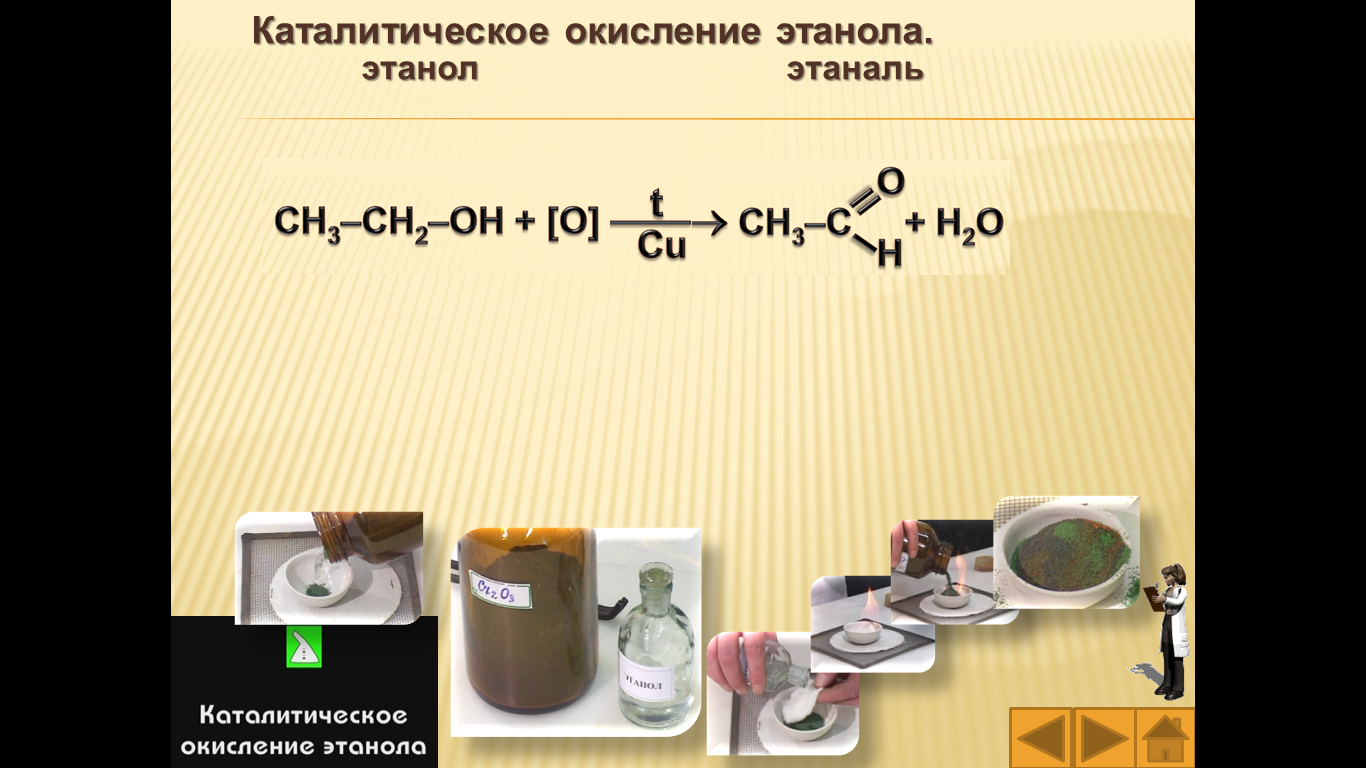 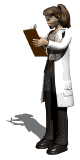 этаналь, ацетальдегид, уксусный альдегид
этанол
(первичный спирт)
Окисление этанола раствором перманганата калия.
        


                 этанол                                  этаналь
          
При этом происходит обесцвечивание раствора.
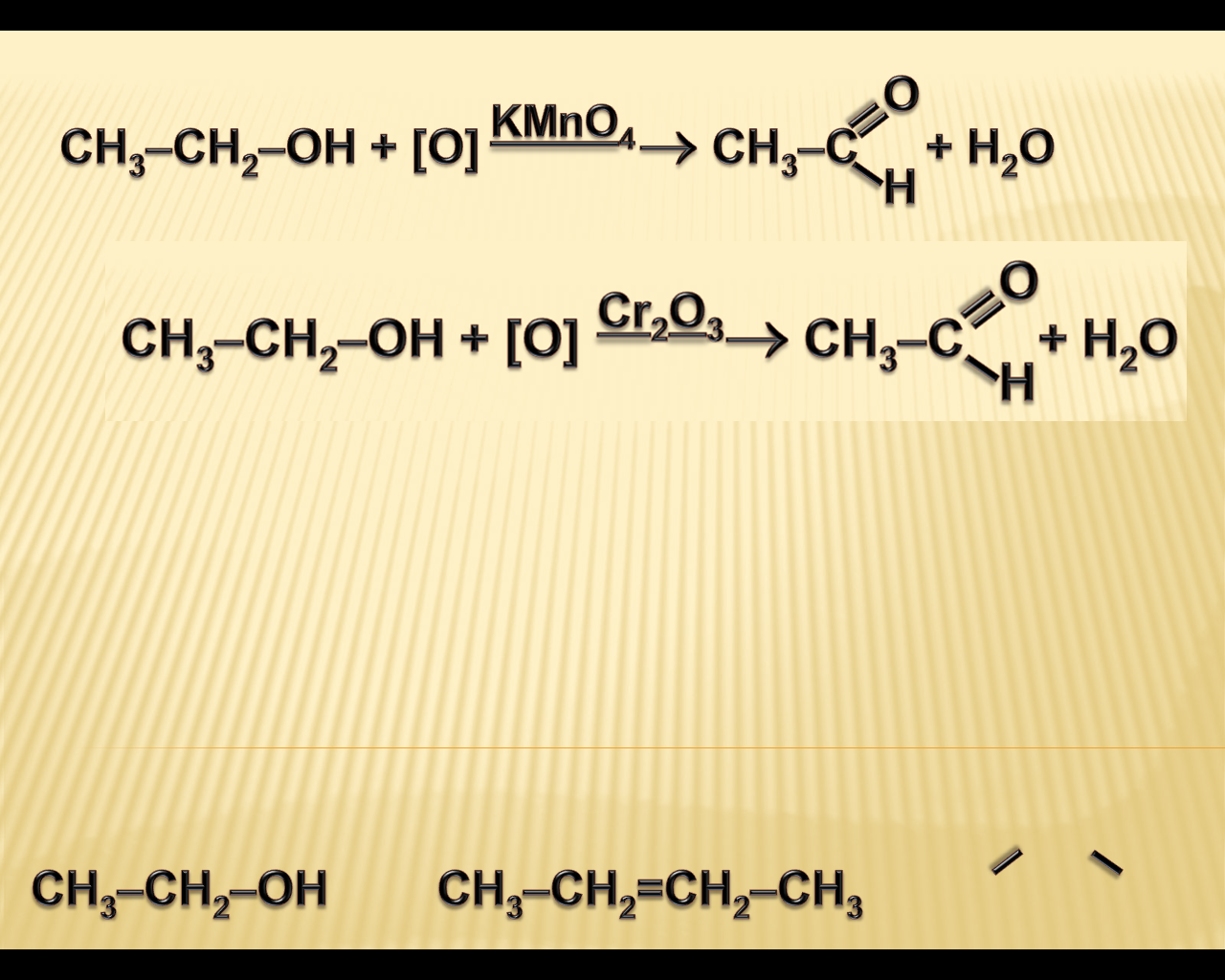 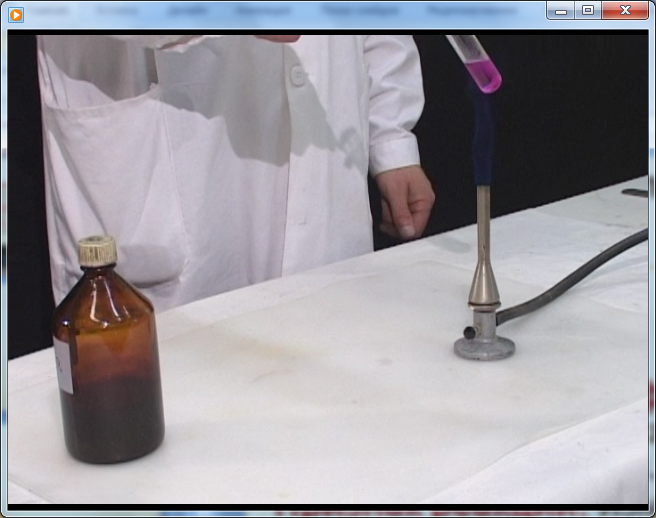 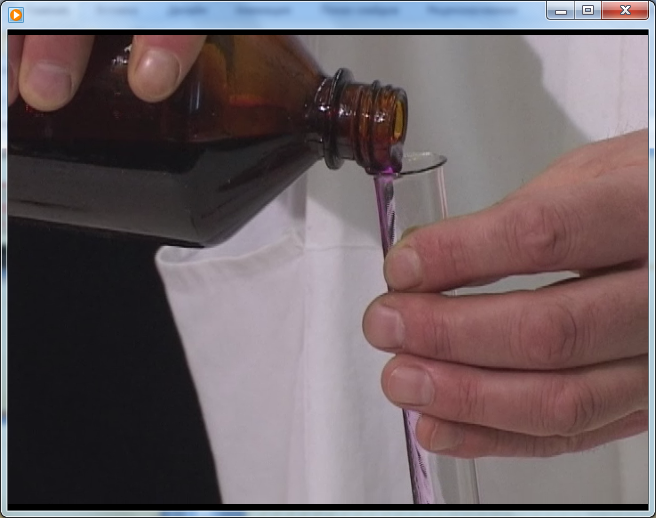 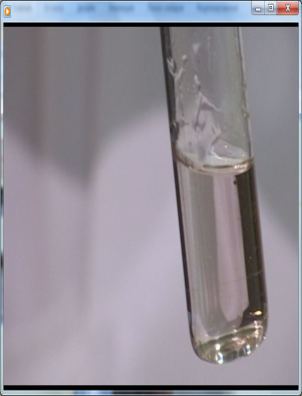 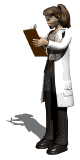 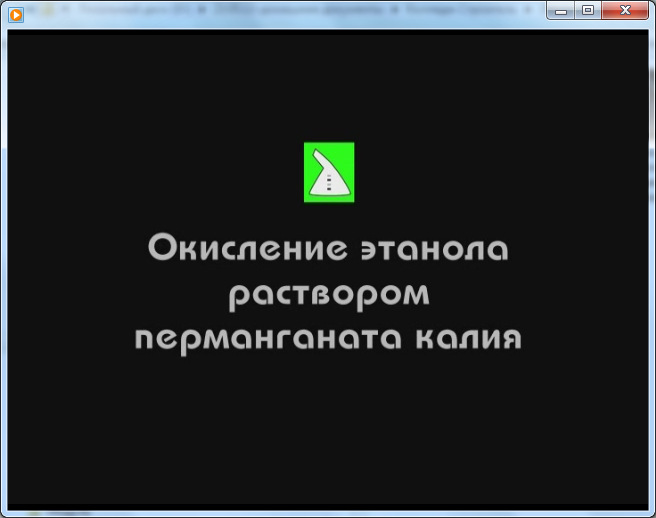 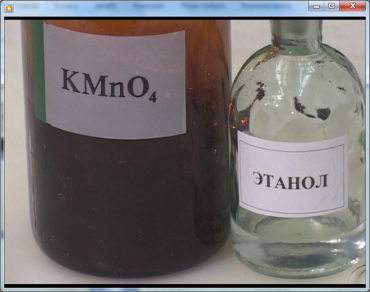 Каталитическое окисление этанола.
        


                 этанол                                 этаналь
          

Горение спирта продолжается и после засыпки огня Cr2O3, цвет которого изменяется.
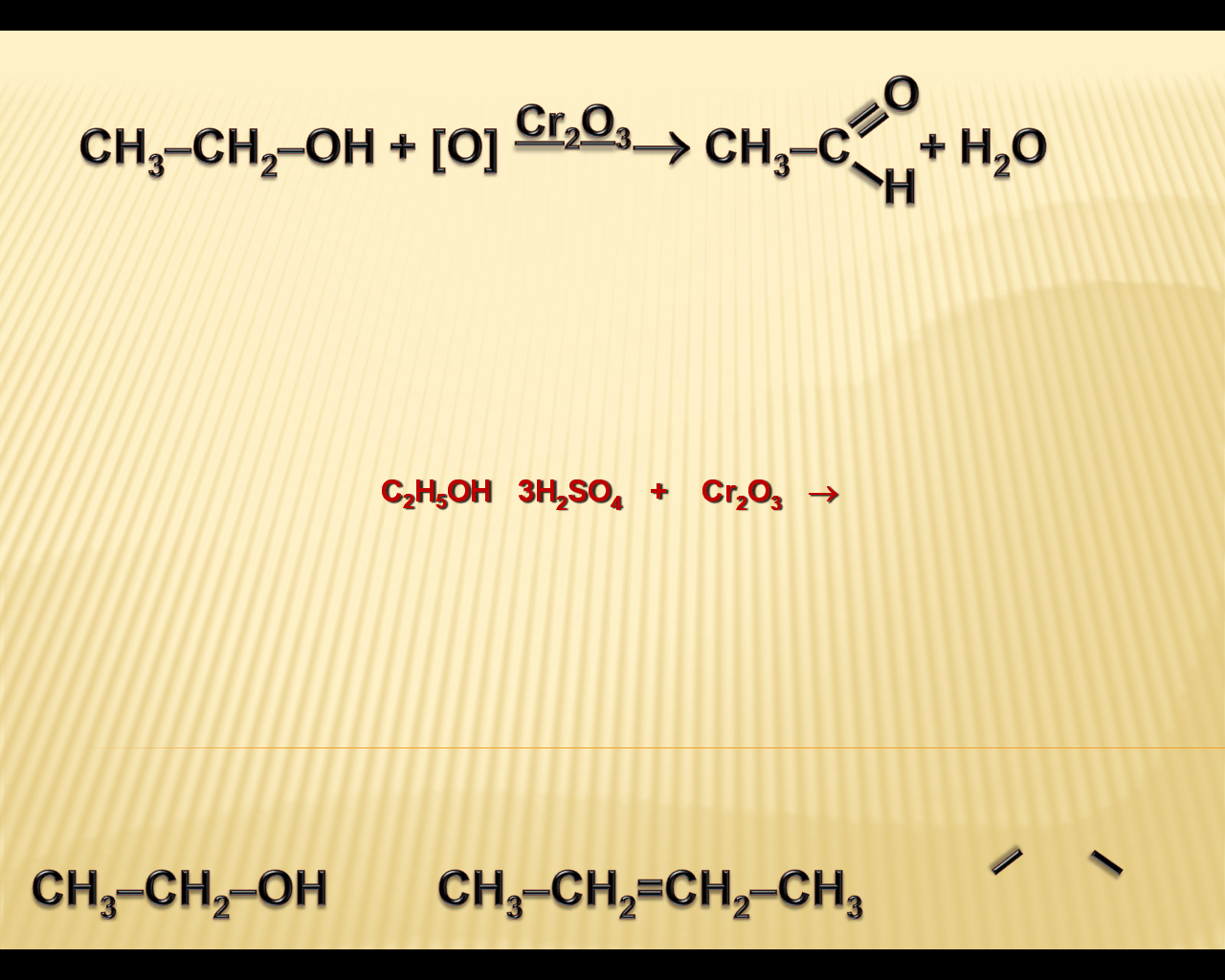 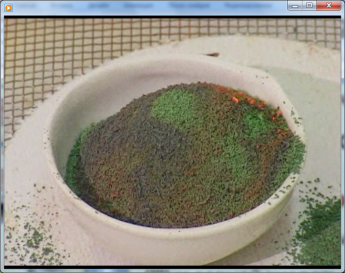 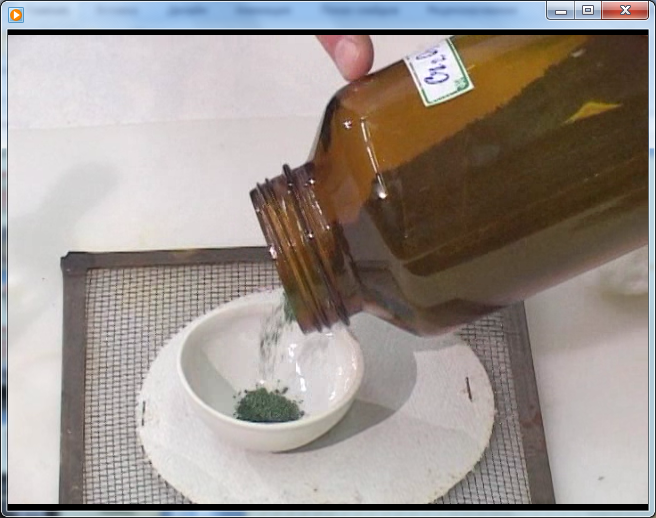 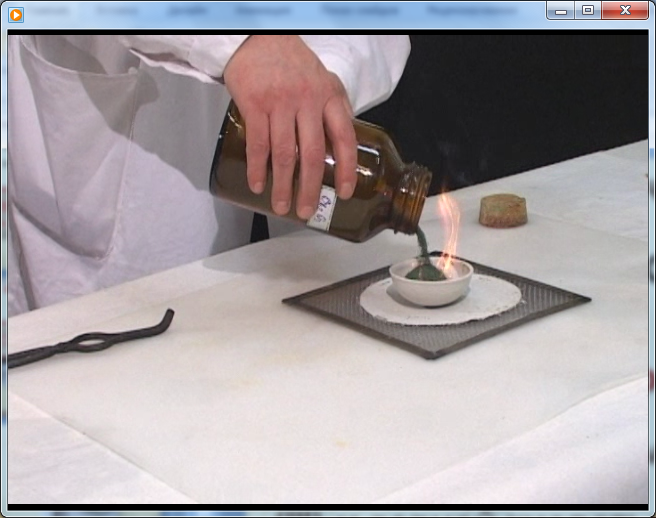 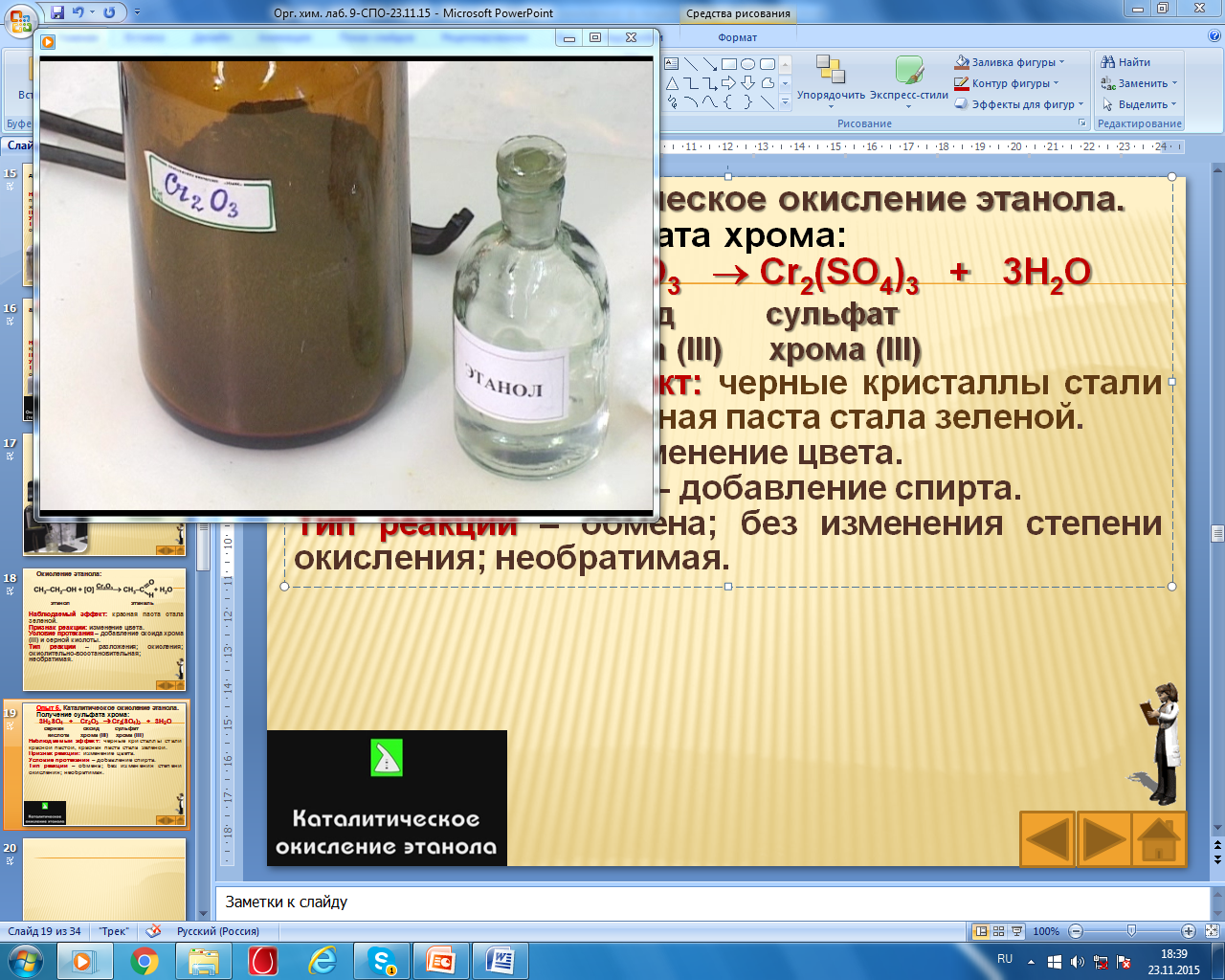 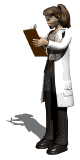 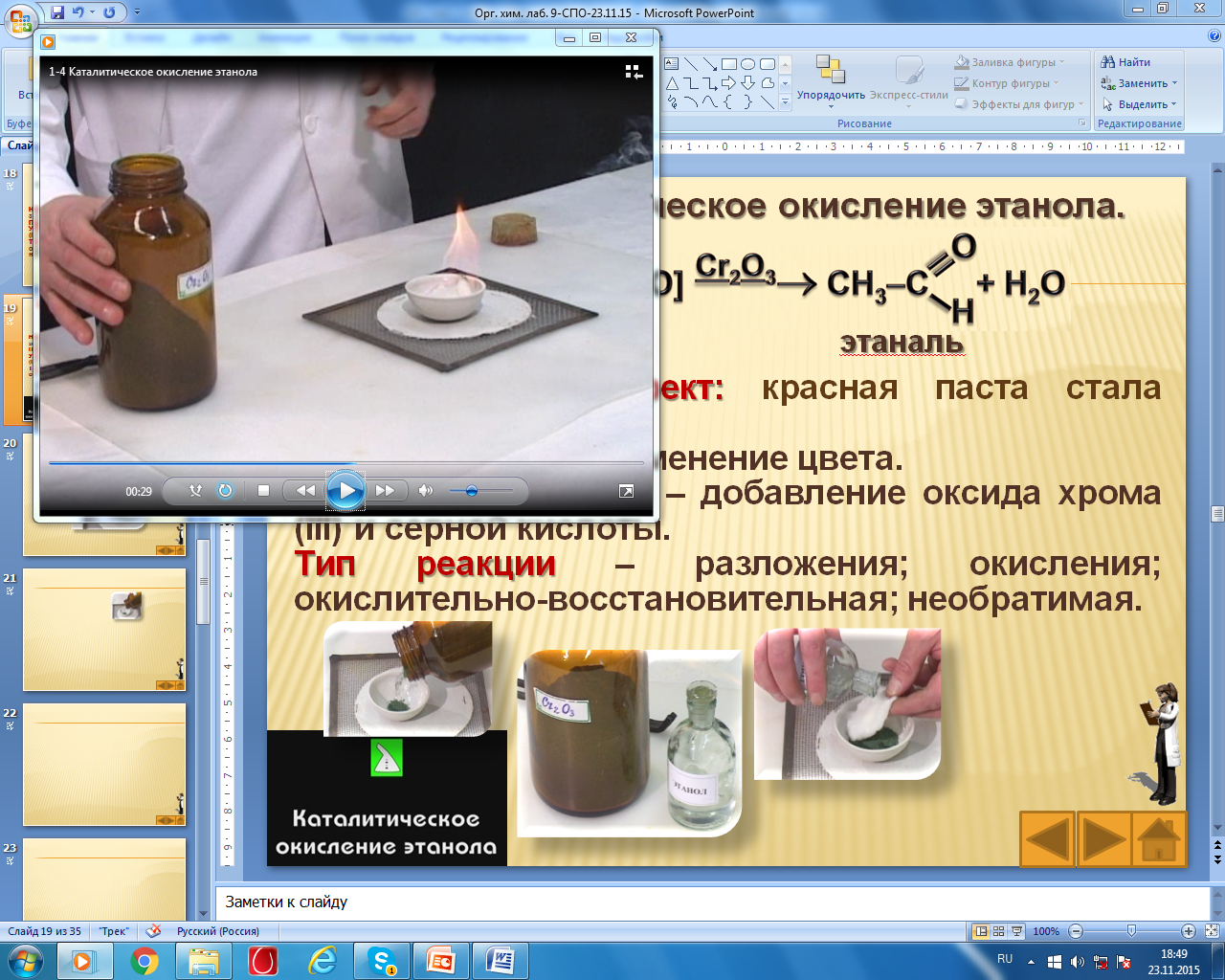 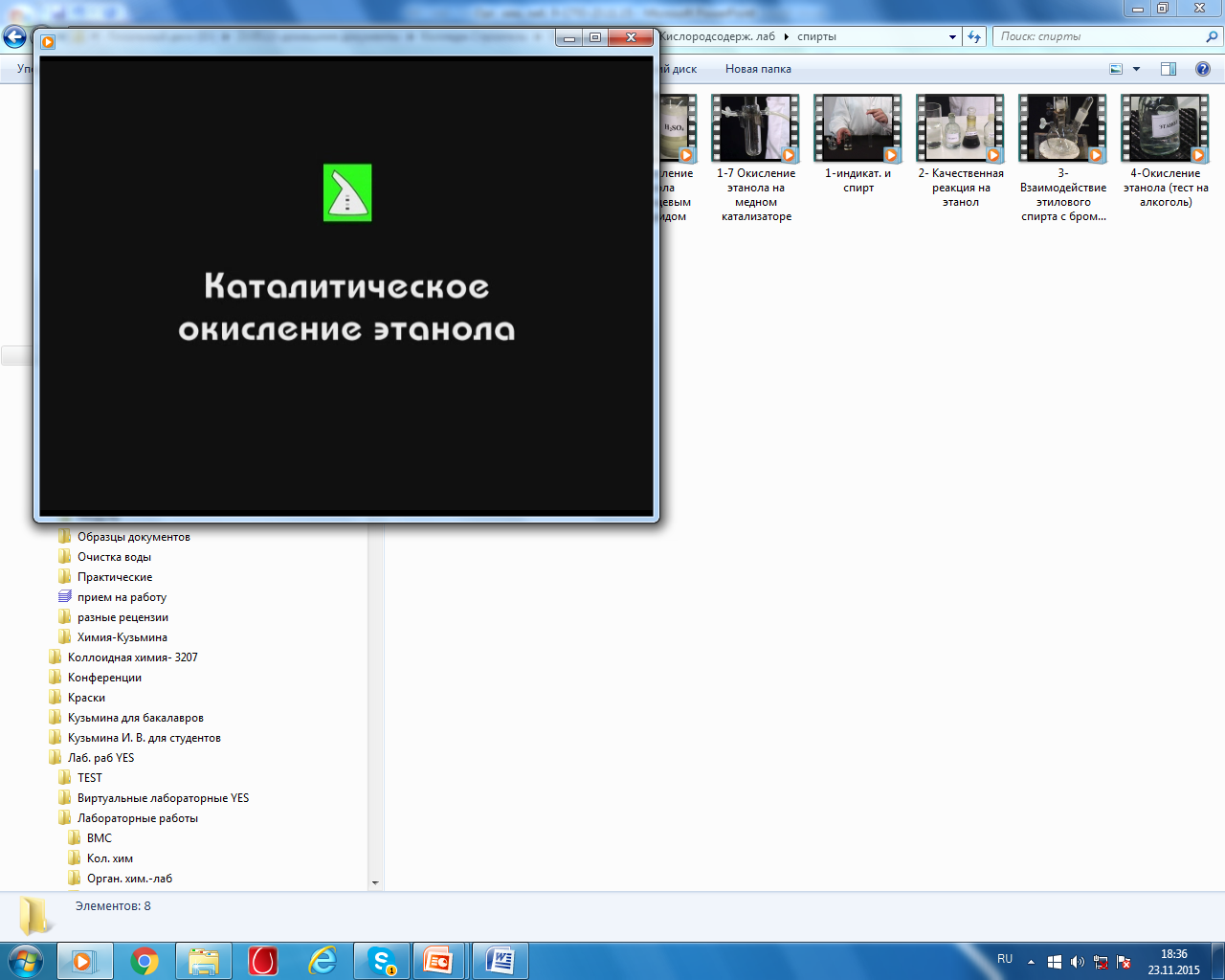 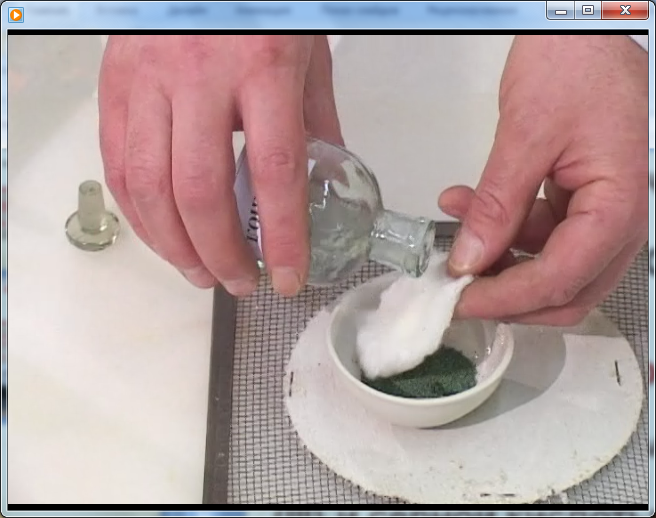 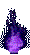 Горение 
С2Н5ОН + 2О2  2CО2 + 3H2O
                  этанол                   оксид
                                              углерода (IV)
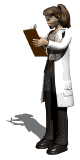 Дегидратация (отнятие воды) спиртов.
Межмолекулярная
Внутримолекулярная
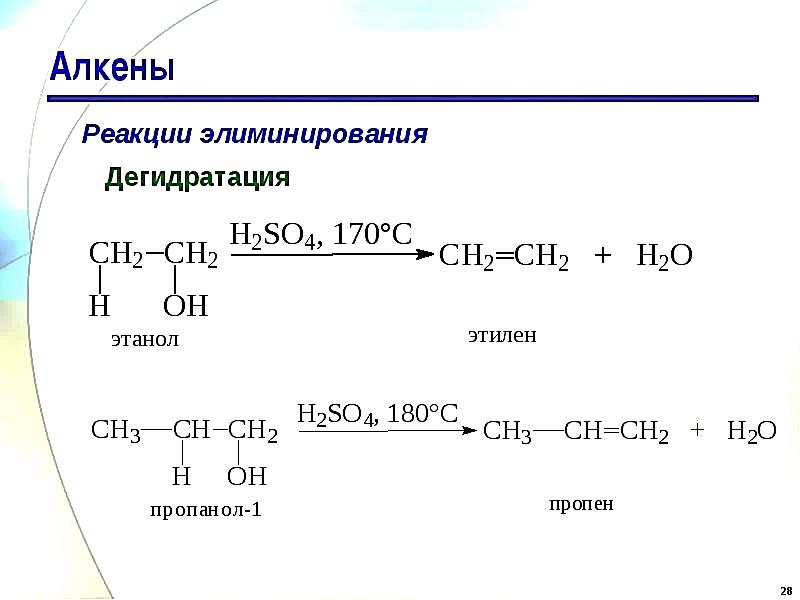 С2Н4
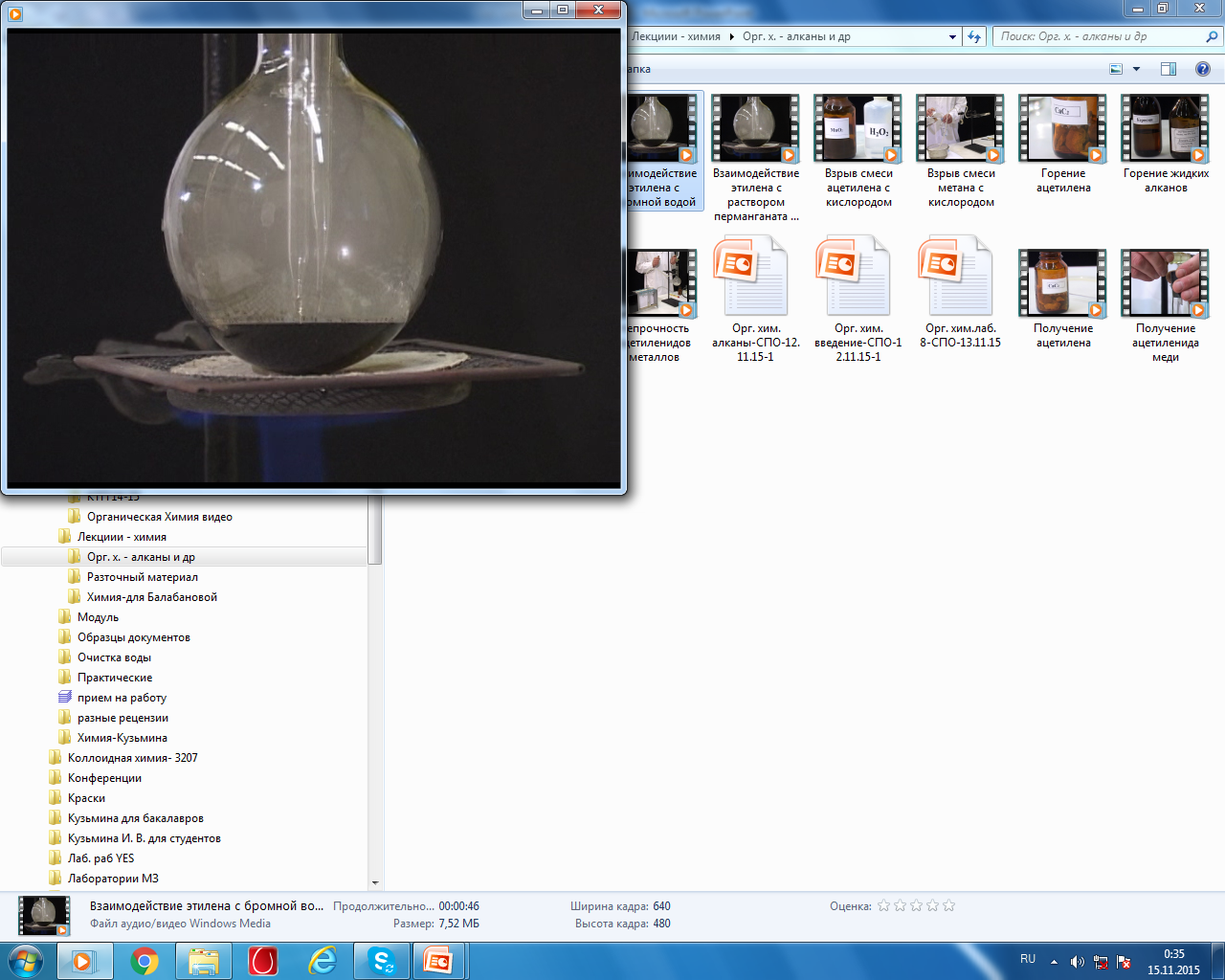 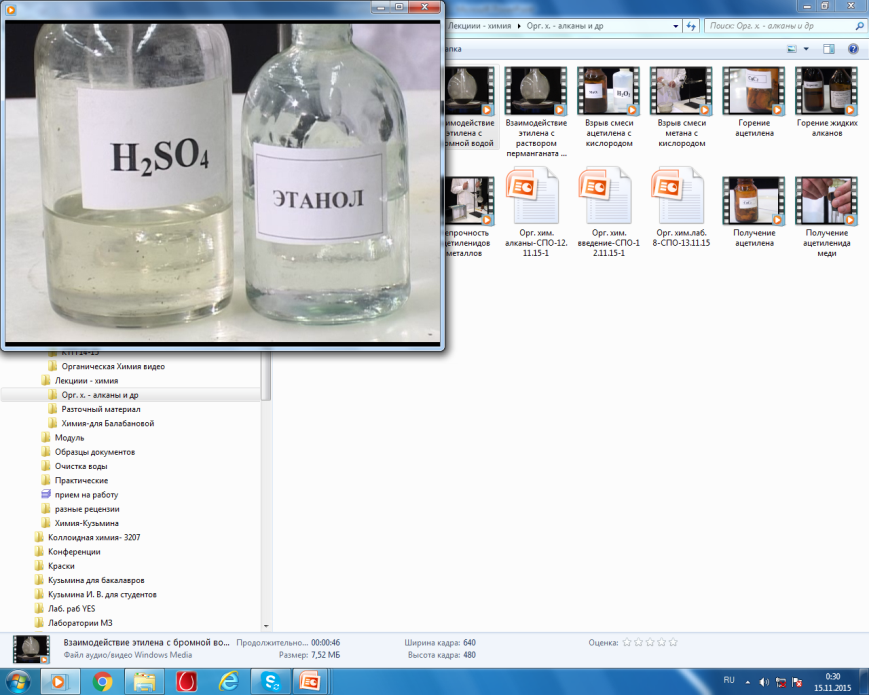 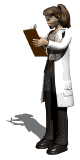 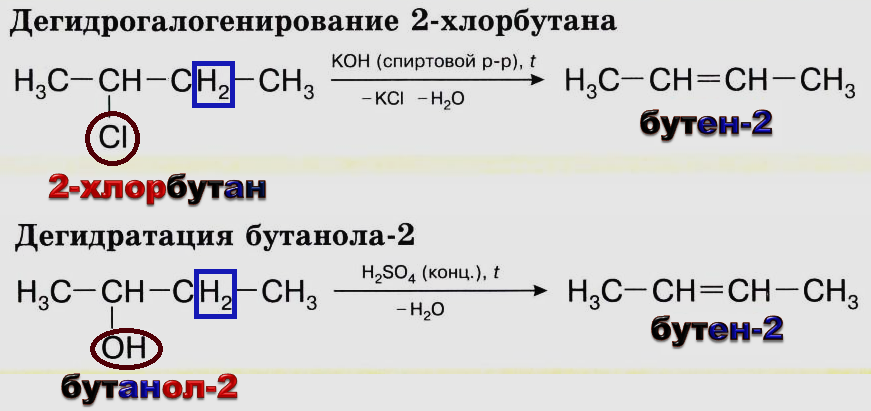 Вспомним правило Зайцева: при дегидратации вторичных и третичных спиртов и при дегидрогалогенировании вторичных и третичных галогенидов водород отщепляется преимущественно от наименее гидрогенизированного атома углерода.
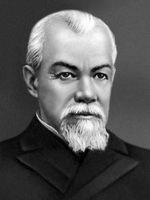 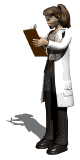 Александр Михайлович Зайцев
(1841 – 1910 г.г.)
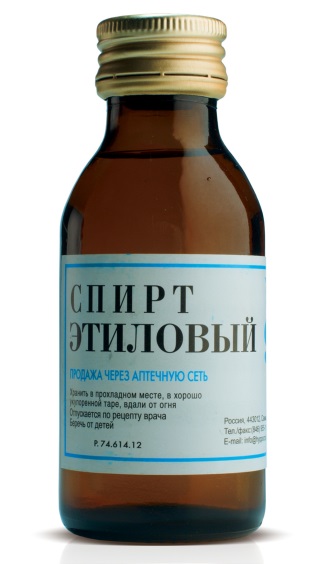 Практическая работа № 8 «Спирты»
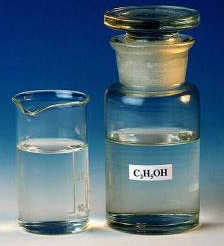 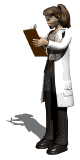 Цель – закрепить полученные знания о свойствах спиртов.
 
Задание

Напишите структурные формулы соединений:
2-метил-3-этилпентанол;
2,4-диметил-2,5,6-триэтилгептанол;
2-метил-4,4-дипропил-2,5-диэтилгексанол.
Нахождение спиртов в природе. 
Способы получения спиртов. Напишите уравнения.
Кислотные свойства спиртов. Напишите уравнения.
Горение спиртов. Напишите уравнения.
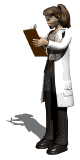 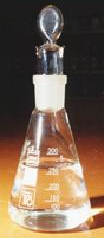 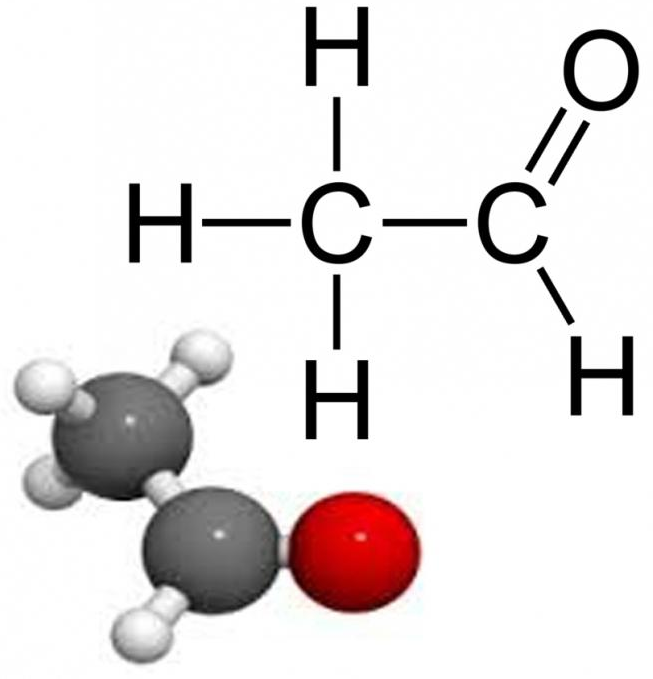 этаналь
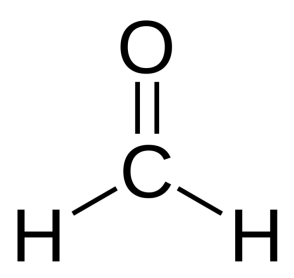 Альдегиды
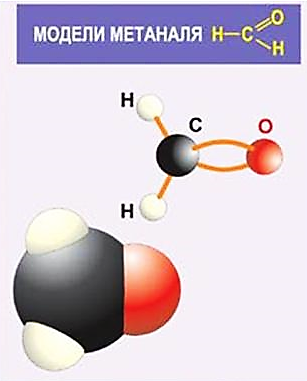 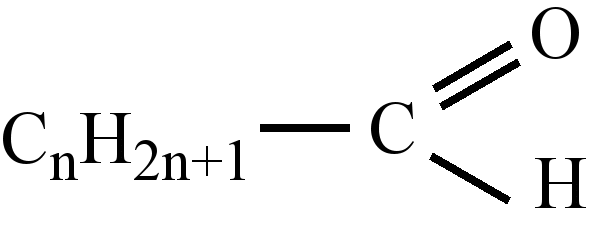 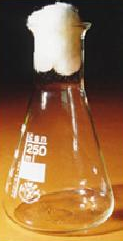 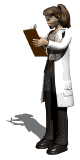 метаналь
Слово альдегид было придумано Юстусом фон Либихом как сокращение латинского alcohol dehydrogenatus – дегидрированный спирт. 
Название радикала формил, а также другие однокоренные слова (формальдегид, формиаты), произошли от лат. formica – муравей.
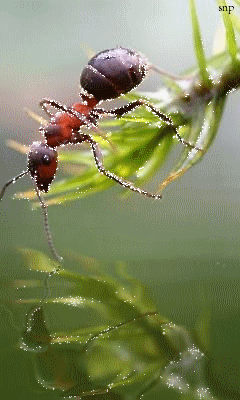 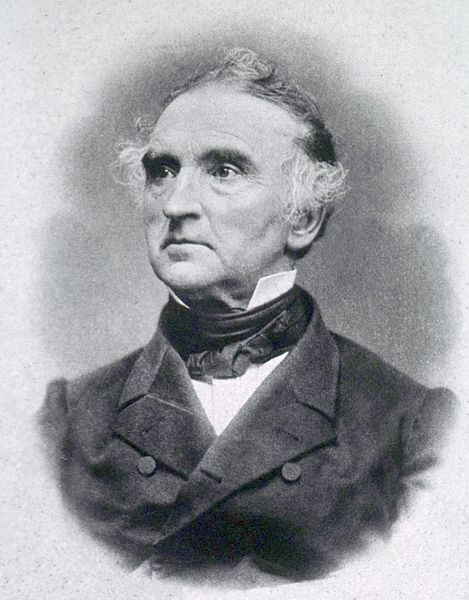 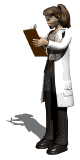 Юстус фон Либих 
 (1803 –1873 гг.)
Альдеги́ды (от лат. alcohol dehydrogenatus – спирт, лишённый водорода) – класс органических соединений, содержащих альдегидную группу (–CHO). ИЮПАК определяет альдегиды как вещества вида     R–CHO, в которых карбонильная группа связана с одним атомом водорода и одной группой R.
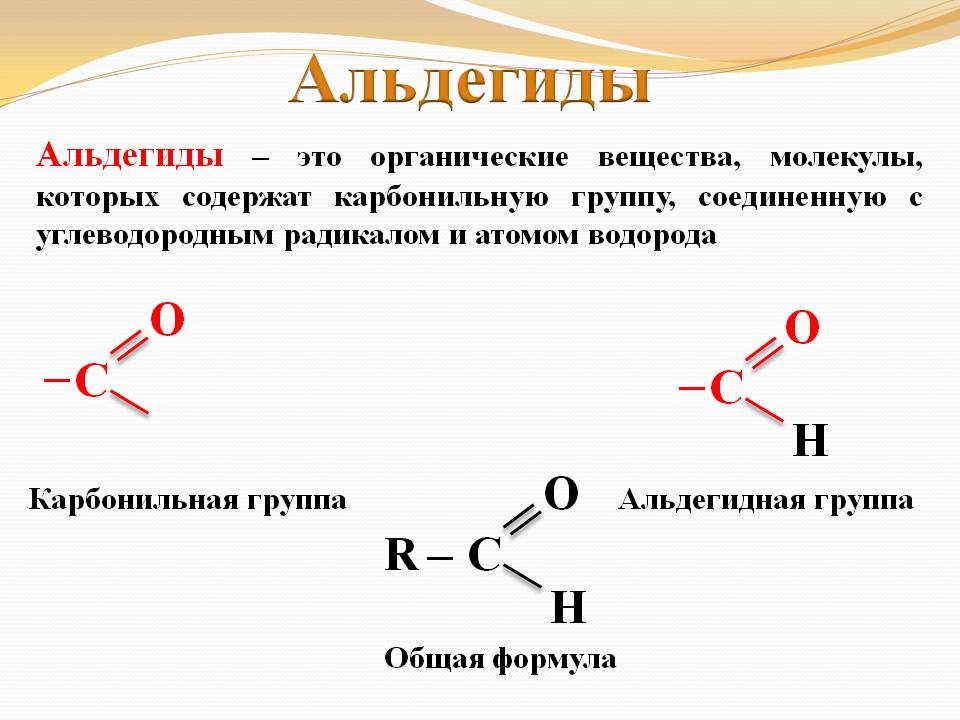 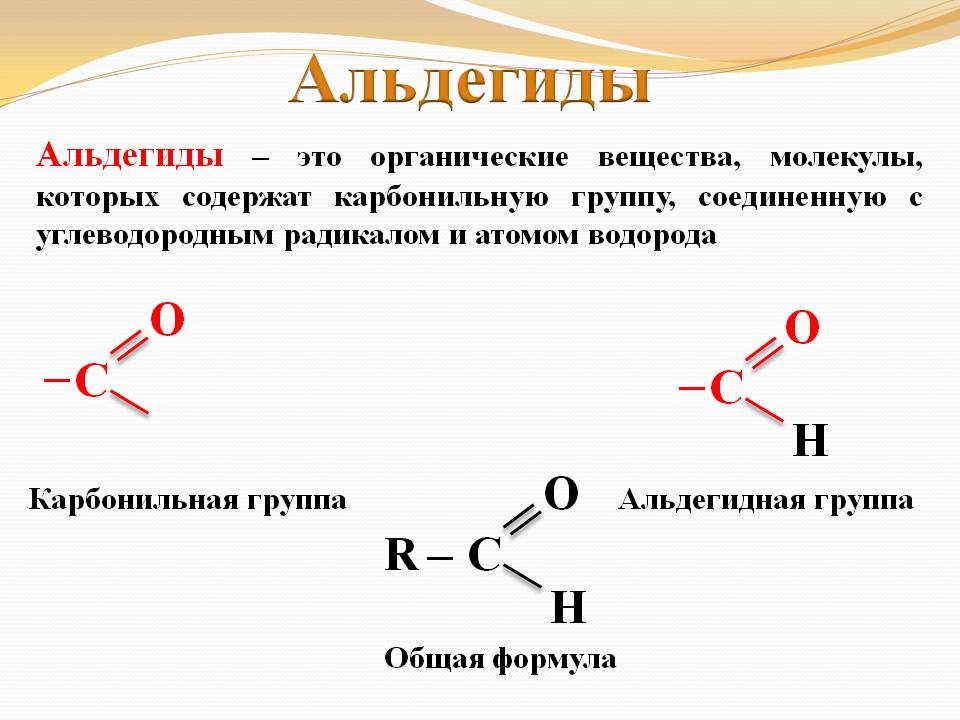 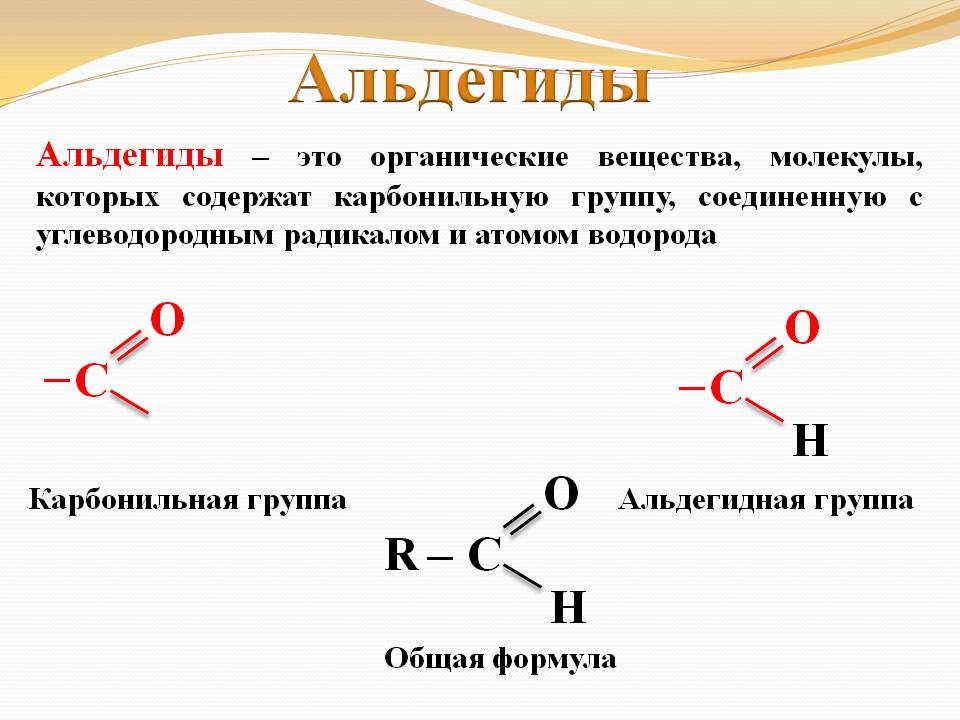 Общая формула
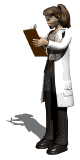 Альдегидная группа
Карбонильная группа
Альдегиды классифицируются следующим образом (в скобках приведены примеры):
В зависимости от насыщенности углеводородного заместителя: 
предельные (насыщенные) альдегиды (ацетальдегид);
непредельные (ненасыщенные) альдегиды (акролеин);
ароматические альдегиды (бензальдегид).
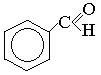 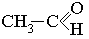 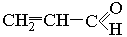 этаналь, ацетальдегид, уксусный альдегид
пропеналь, акролеин
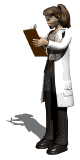 бензальдегид, бензойный альдегид
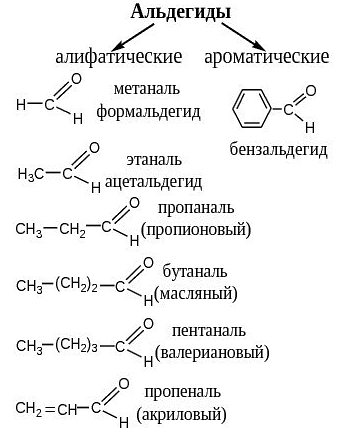 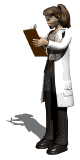 По числу карбонильных групп: 
альдегиды с одной карбонильной группой (ацетальдегид);
диальдегиды (глиоксаль);
многоатомные альдегиды.
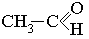 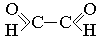 этандиаль, глиоксаль, щавелевый альдегид
этаналь, ацетальдегид, уксусный альдегид
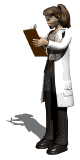 Номенклатура альдегидов
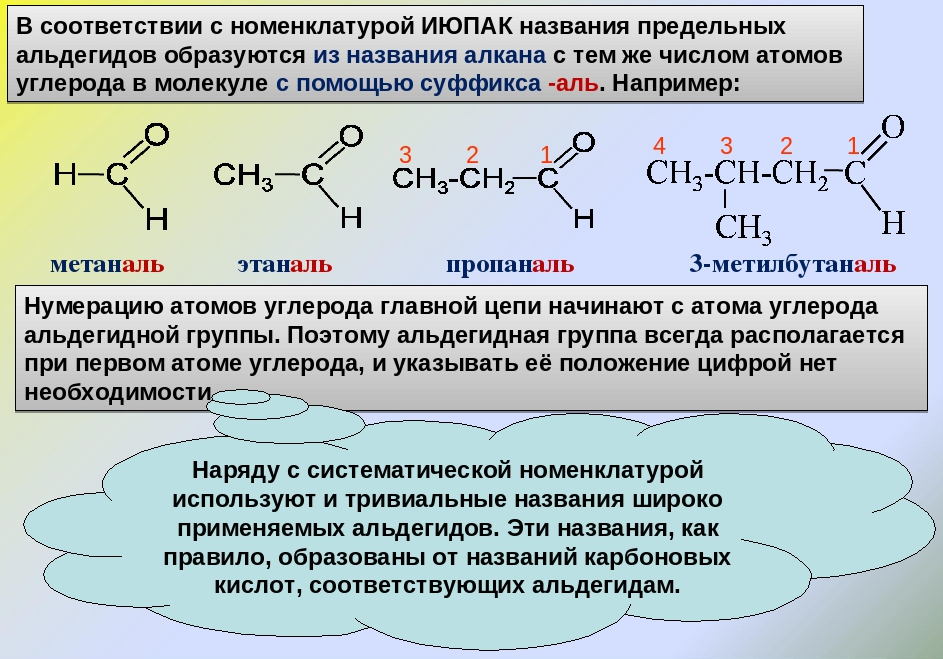 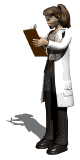 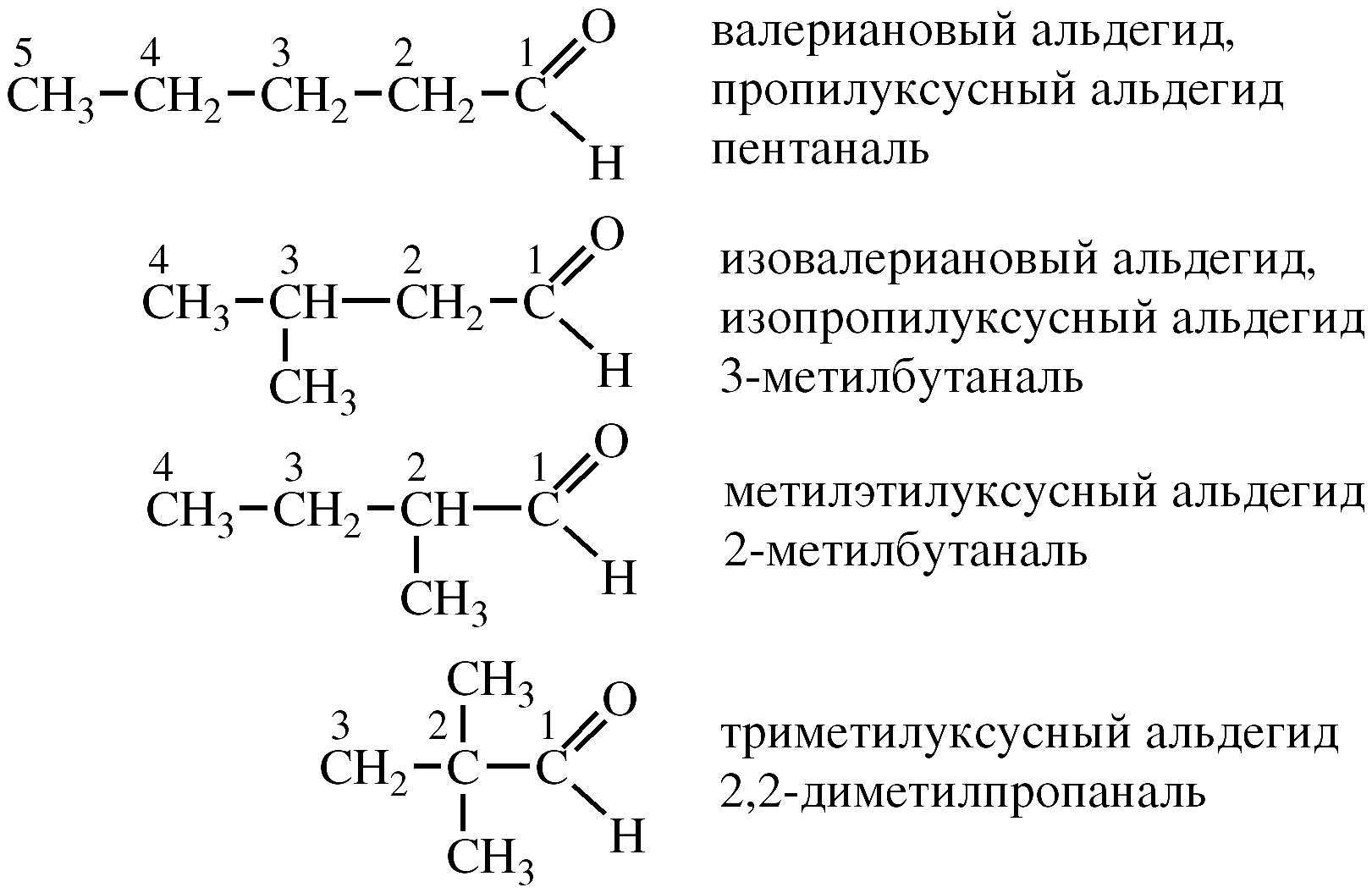 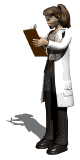 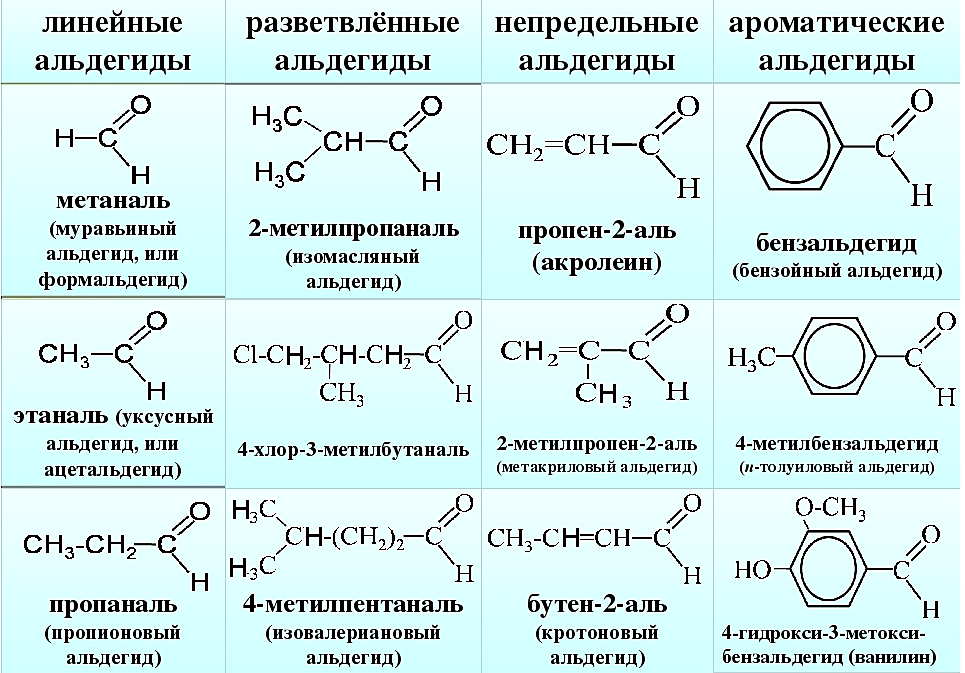 Альдегиды в природе
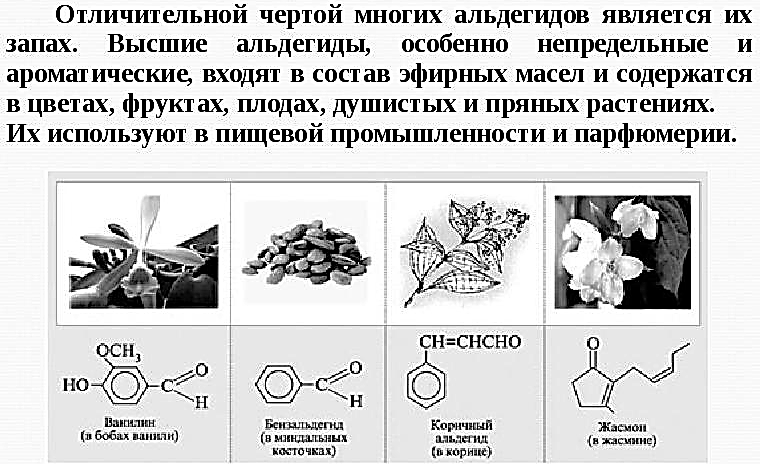 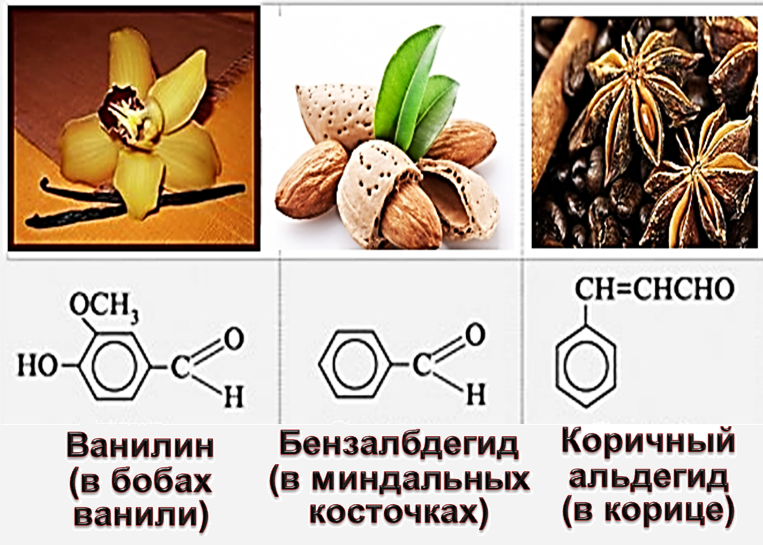 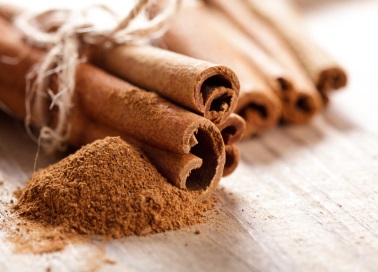 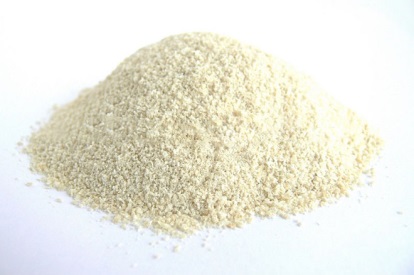 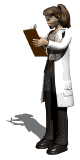 Алифатический альдегид СН3(СН2)7С(Н)=О содержится в эфирных маслах цитрусовых растений, обладает запахом апельсина,  используется как пищевой ароматизатор.
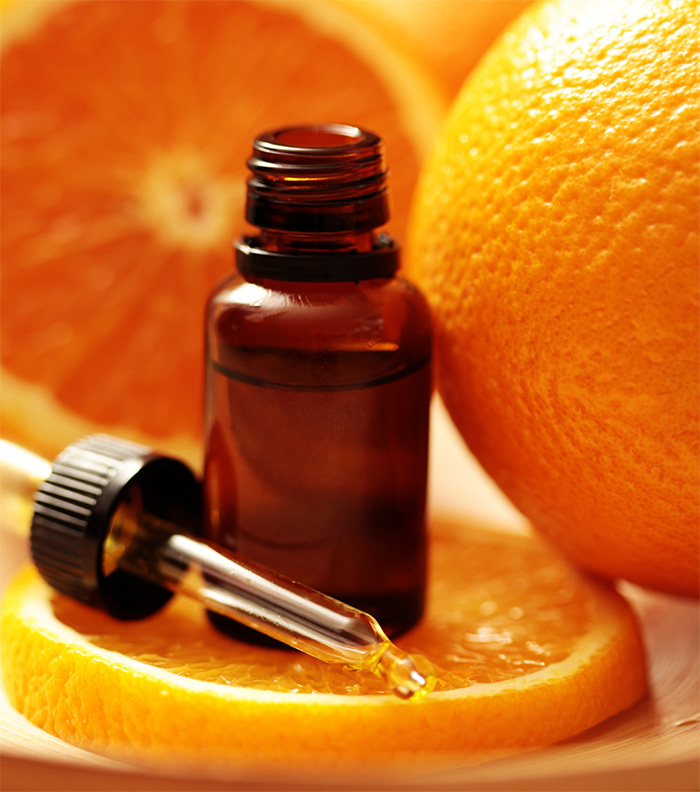 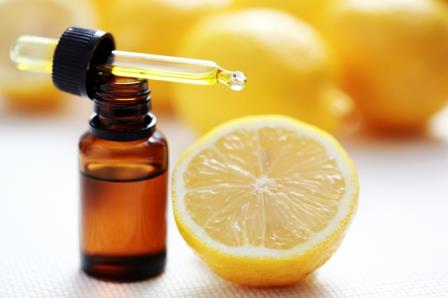 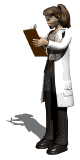 Эфирное масло лимона
Эфирное масло апельсина
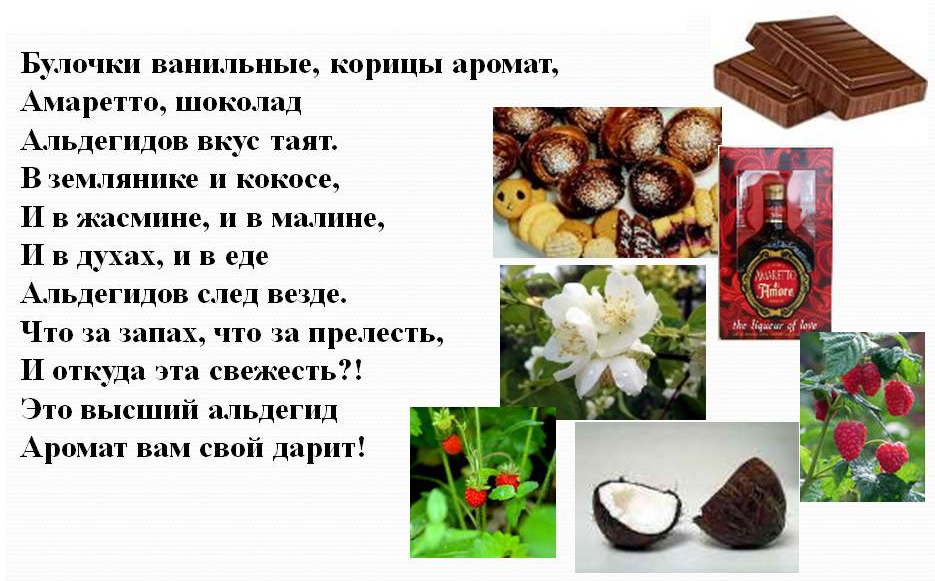 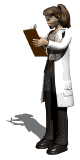 Способы получения альдегидов
Лабораторные методы получения альдегидов:
Окислительные методы:
окисление первичных спиртов,
восстановительный озонолиз,
гидроборирование – окисление алкинов.
Восстановительные методы:
восстановление хлорангидридов,
восстановление сложных эфиров.
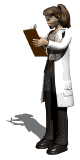 1. Окисление спиртов. Под действием различных окислителей первичные спирты окисляются до альдегидов и далее – до карбоновых кислот, причём остановить реакцию на стадии образования альдегидов, предотвратив их дальнейшее окисление удаётся только за счёт использования специальных реагентов (хлорхромата пиридиния PCC и дихромата пиридиния PDC).
Вторичные спирты окисляются до кетонов. Третичные спирты окисляются только в весьма жёстких условиях с разрушением углеродного скелета.
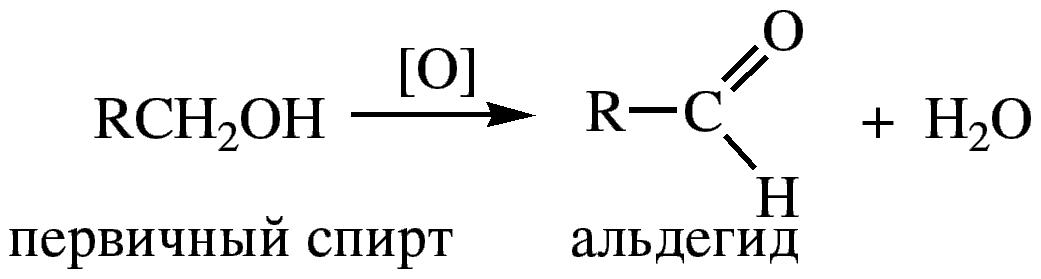 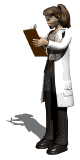 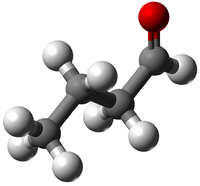 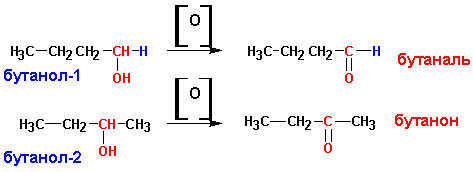 (первичный спирт)
альдегид
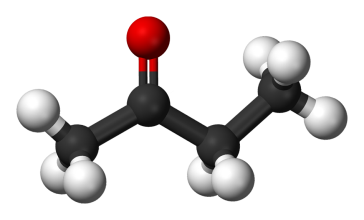 кетон
(вторичный спирт)
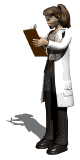 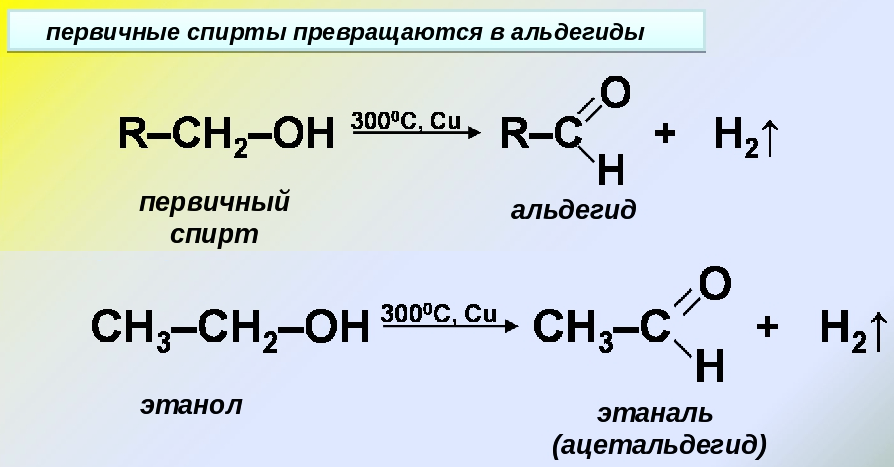 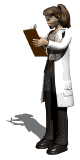 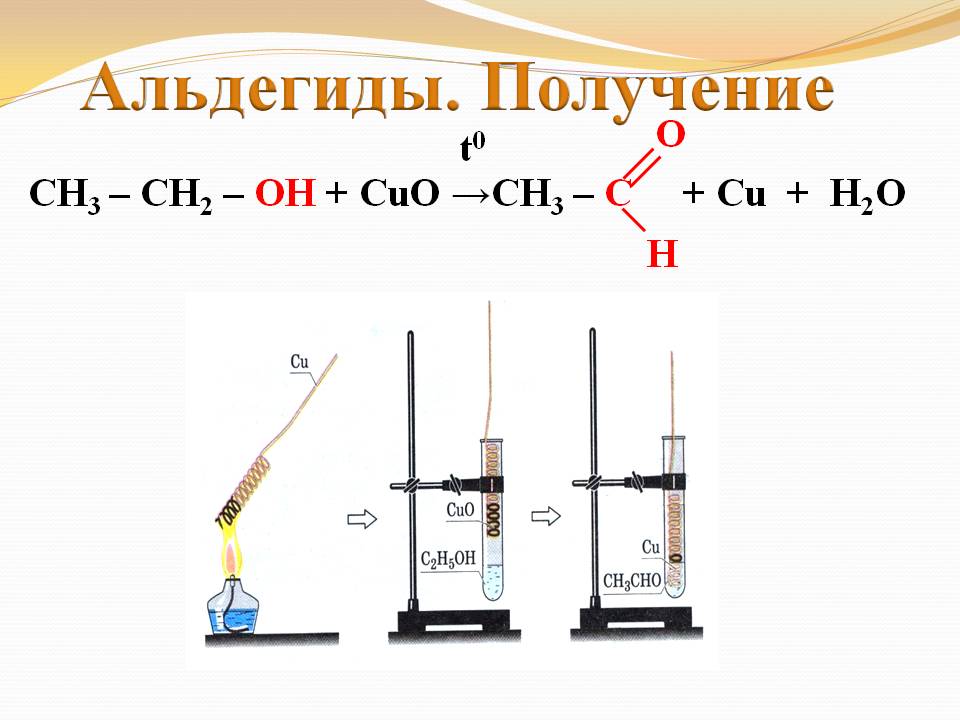 этанол (первичный спирт)
этаналь, ацетальдегид, уксусный альдегид
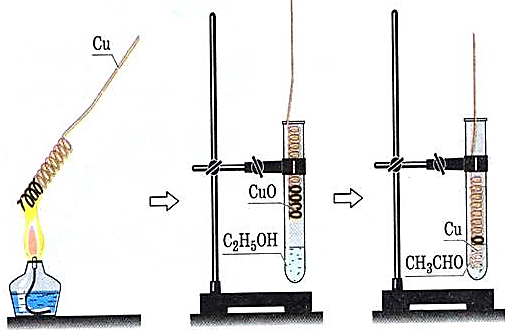 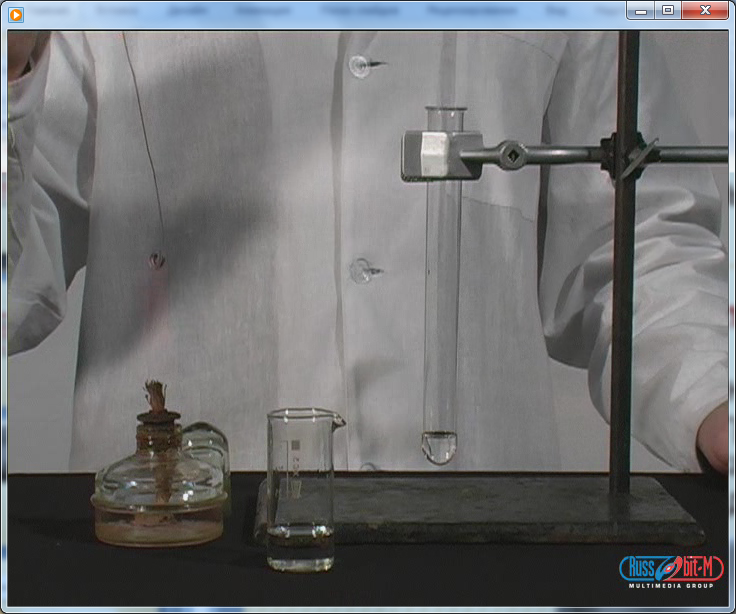 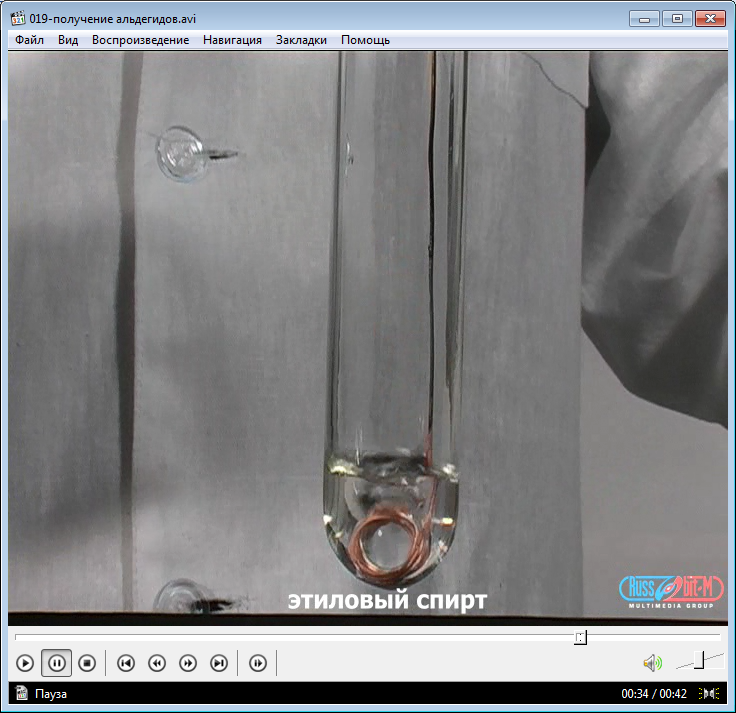 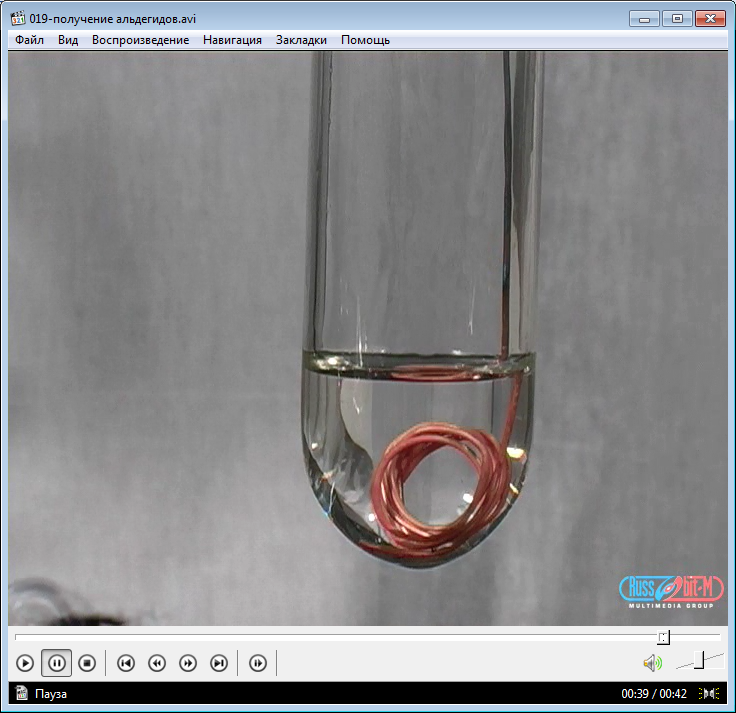 CuO
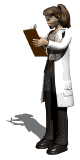 Cu
Окисление этанола раствором перманганата калия (наблюдается обесцвечивание раствора):
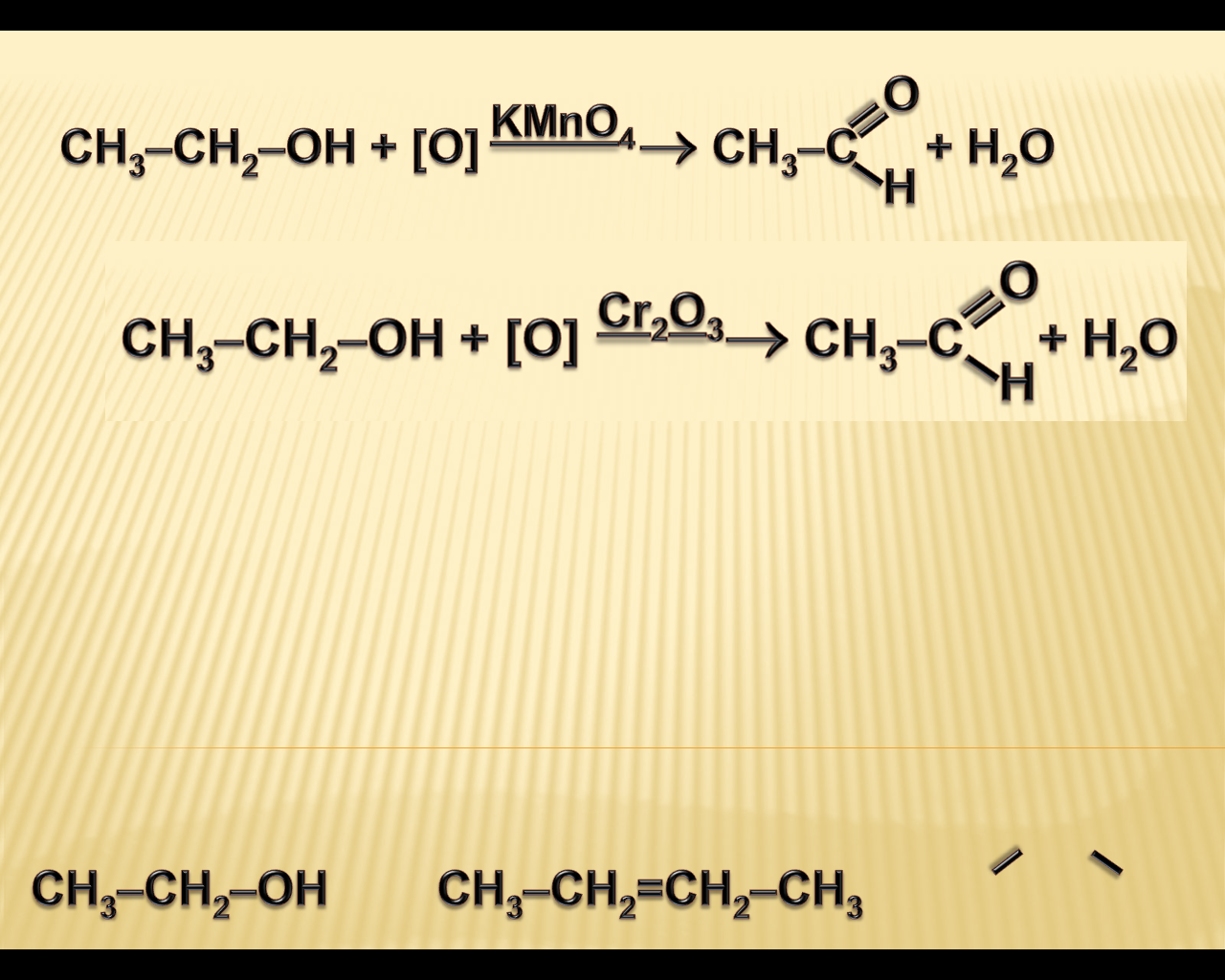 этанол                                     этаналь
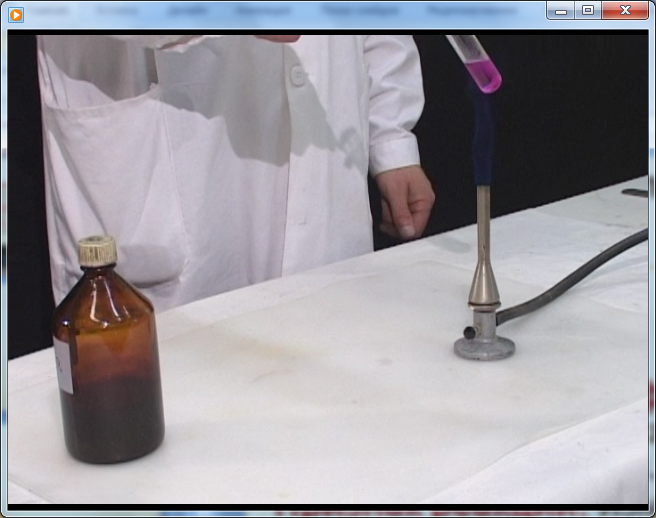 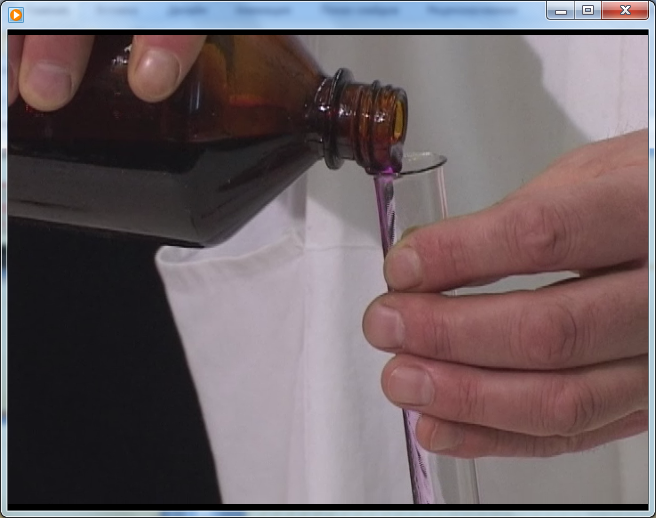 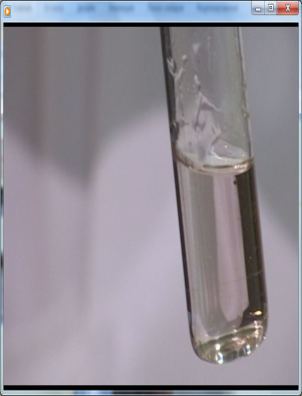 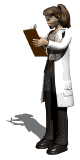 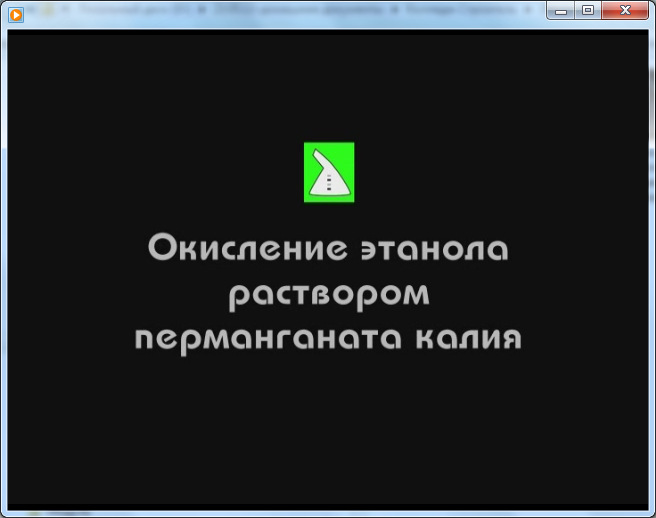 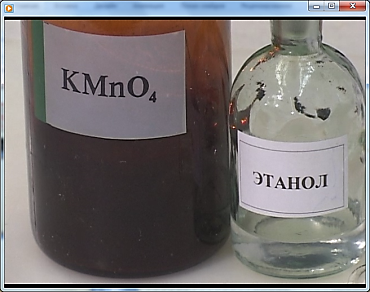 Каталитическое окисление этанола. Если намочить ватку, спиртом, положить ее в фарфоровую чашечку, в которую предварительно насыпали немного окиси хрома, и поджечь, то горение спирта продолжается и после засыпки огня Cr2O3, цвет которого изменяется:
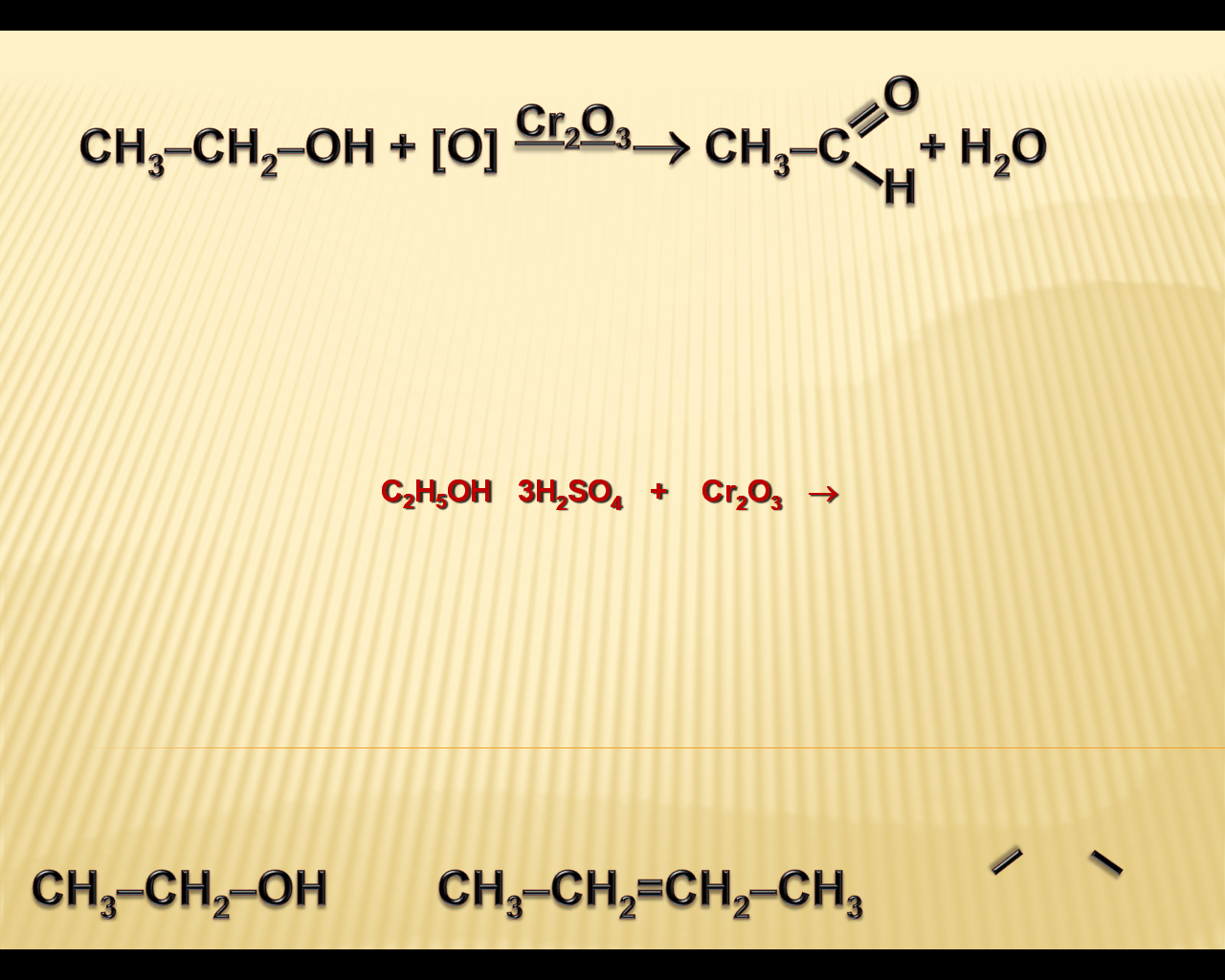 этанол                                 этаналь
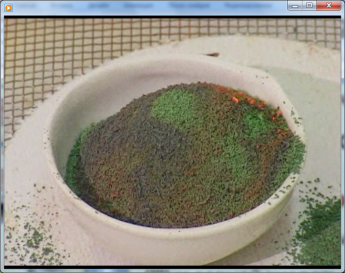 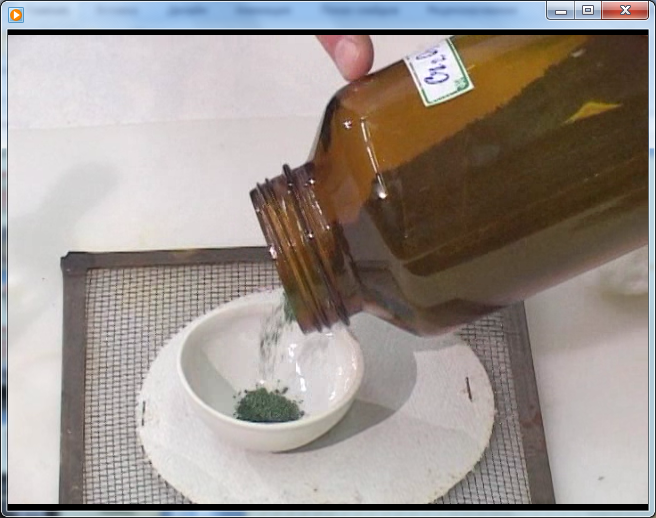 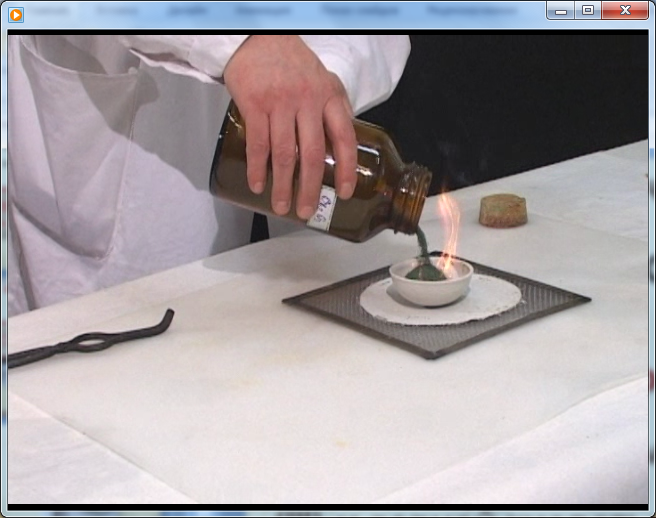 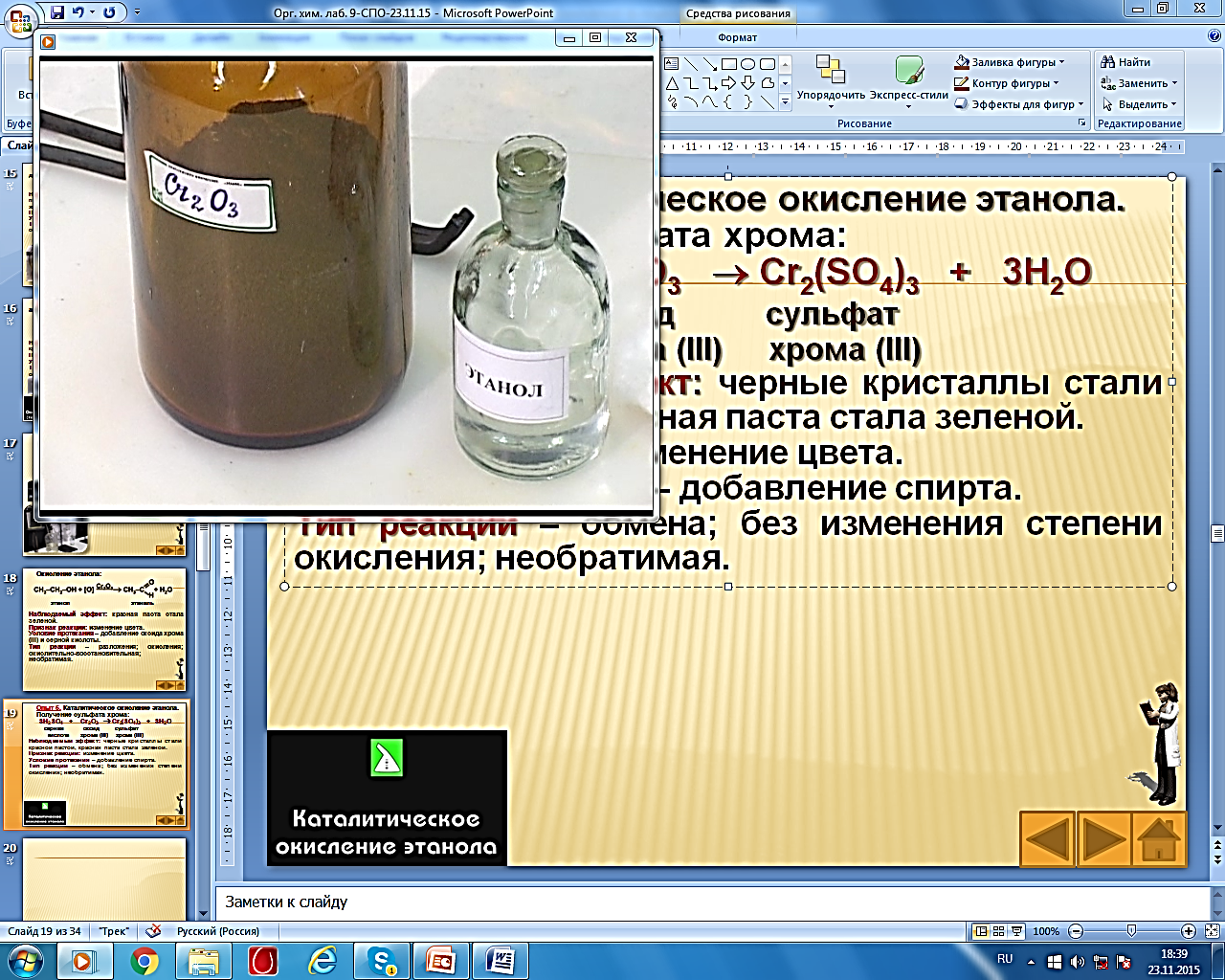 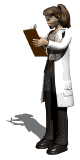 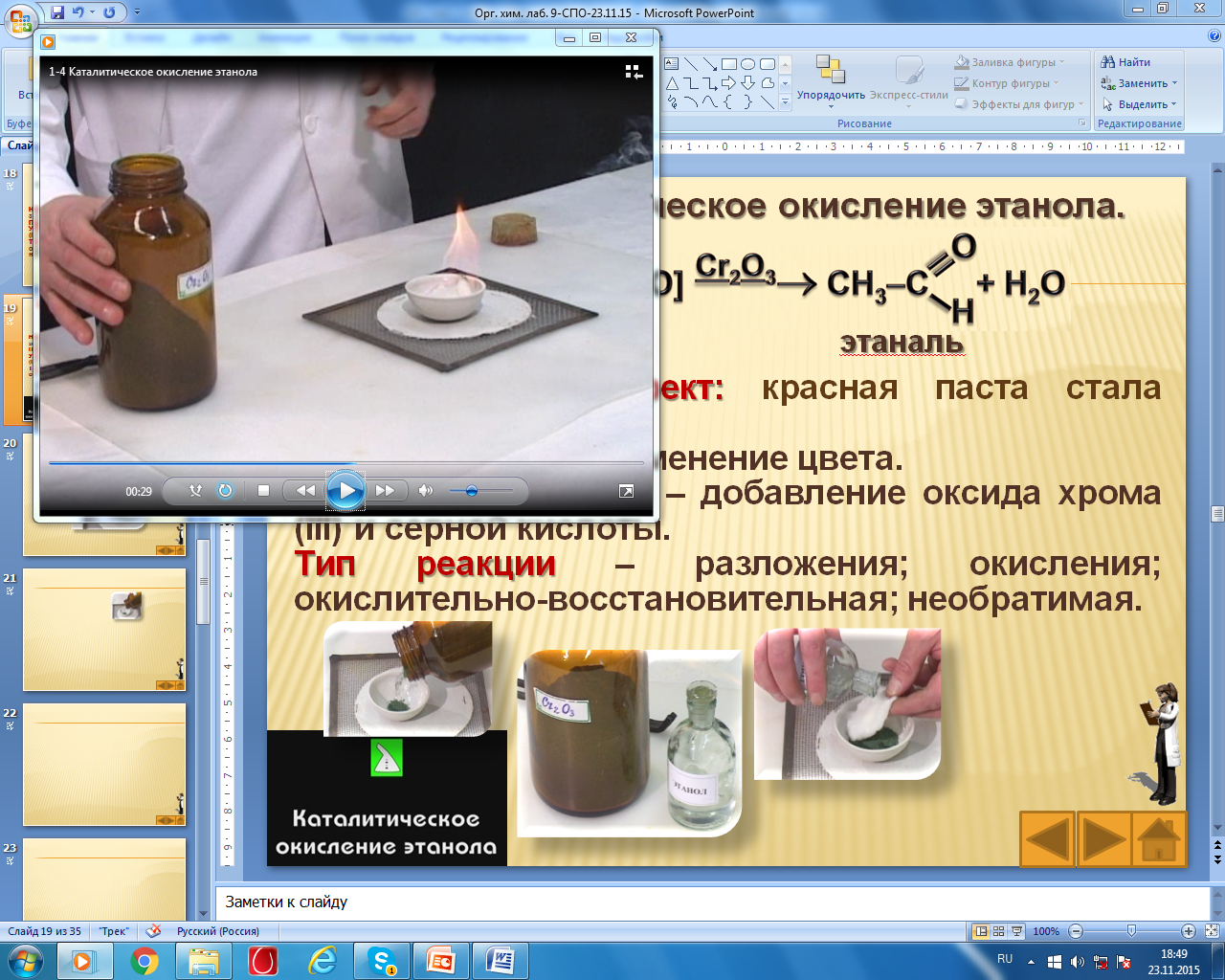 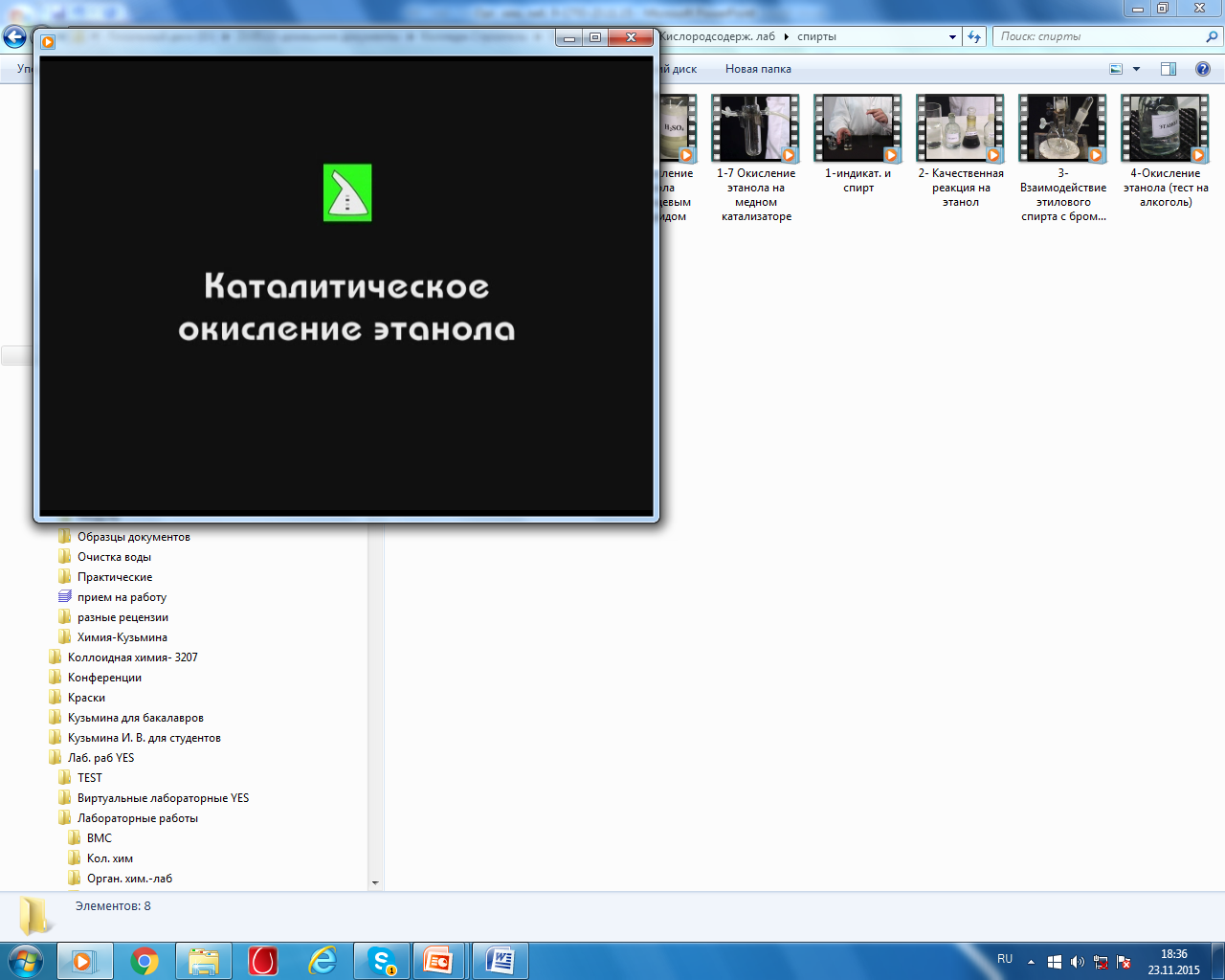 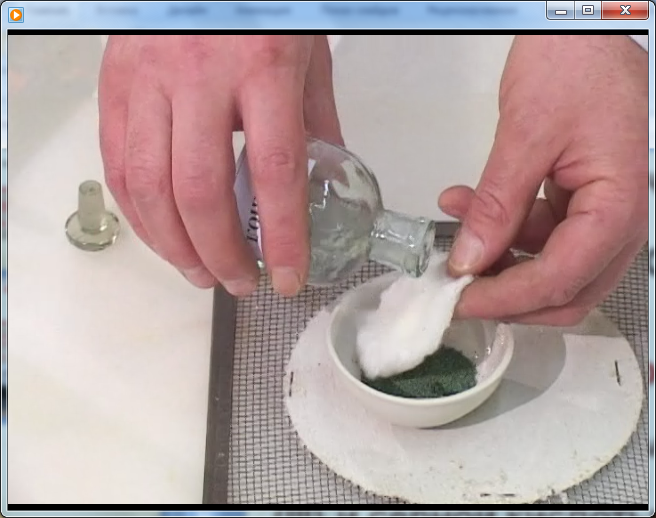 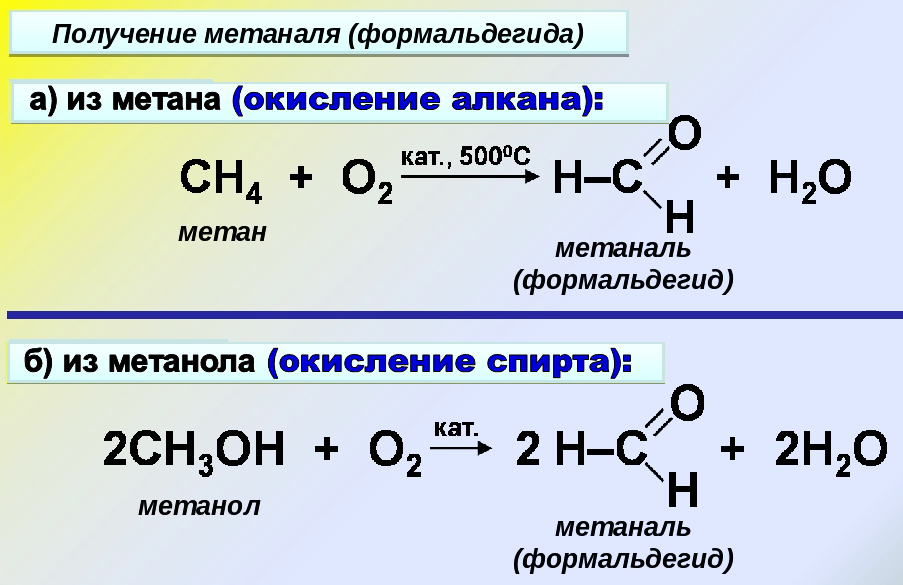 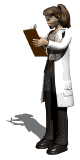 2. Альдегиды могут быть получены в результате присоединения СО и Н2 к алкенам. Реакция протекает в присутствии никелевых и кобальтовых катализаторов при 100 – 200 °С и (101–252,5)105 Па:
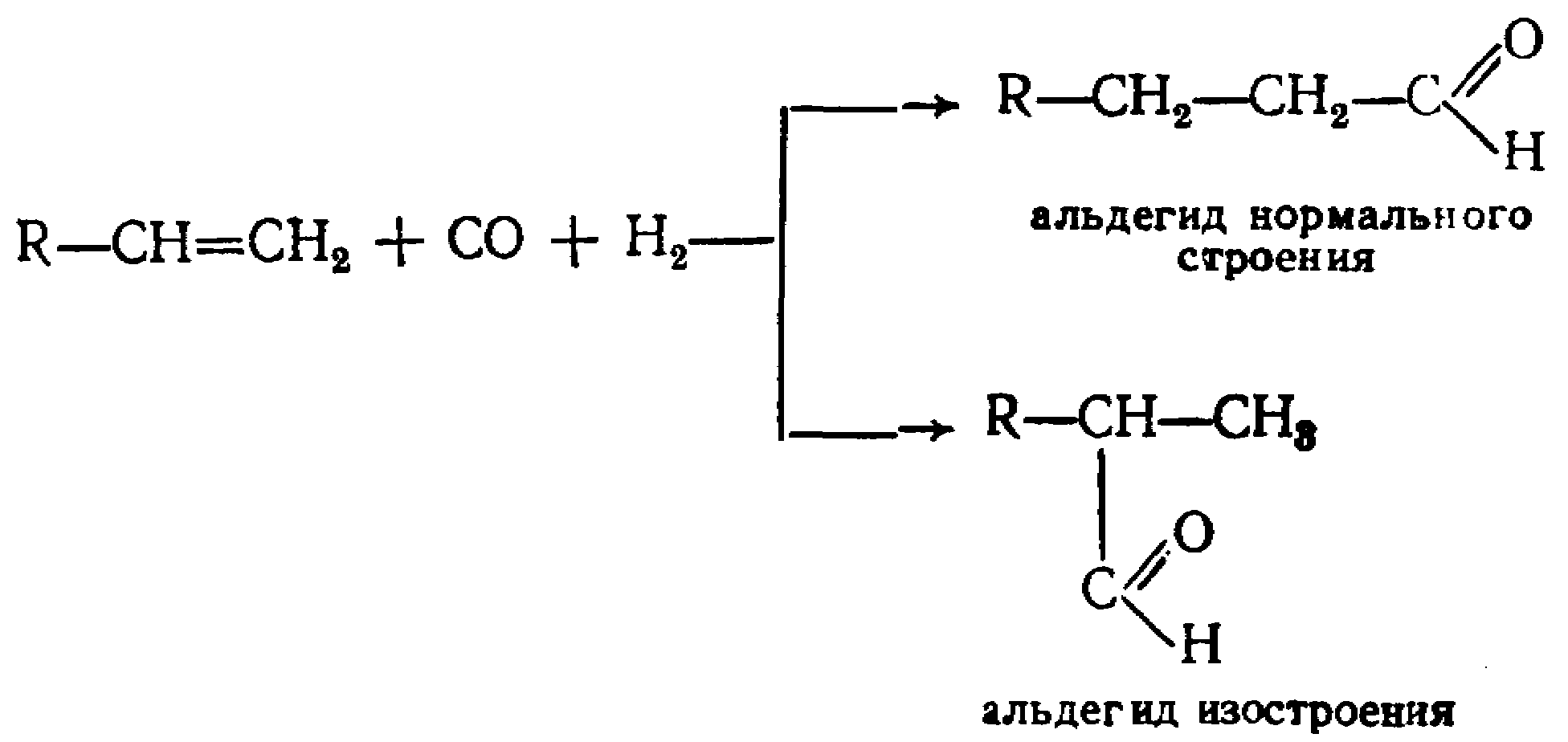 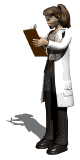 Окисление алкенов является основным промышленным методом получения ацетальдегида и акролеина. Например, окислению подвергается этилен в присутствии хлорида палладия.
CH2=CH2   +   PdCl2   +  H2O → CH3CHO  +  Pd  +  HCl
хлорид палладия
этаналь
уксусный  альдегид
ацетальдегид
этен
этилен
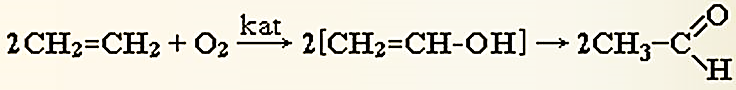 этен                               этенол              этаналь
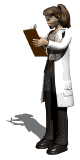 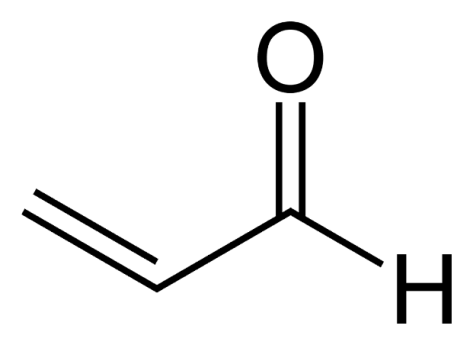 Акролеин
3. Гидратация (присоединение воды) алкинов, содержащих концевую тройную связь. В присутствии серной кислоты и сульфата двухвалентной ртути этин легко присоединяет воду с образованием уксусного альдегида:
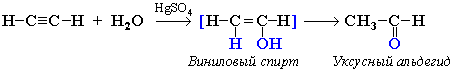 этин (ацетилен)
этаналь (уксусный альдегид, ацетальдегид)
этенол (виниловый спирт)
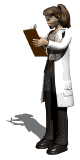 4. Гидролиз дигалогенпроизводных. При гидролизе геминальных дигалогенпроизводных, содержащих два атома галогена у крайнего углеродного атома, образуются альдегиды, в других случаях – кетоны:
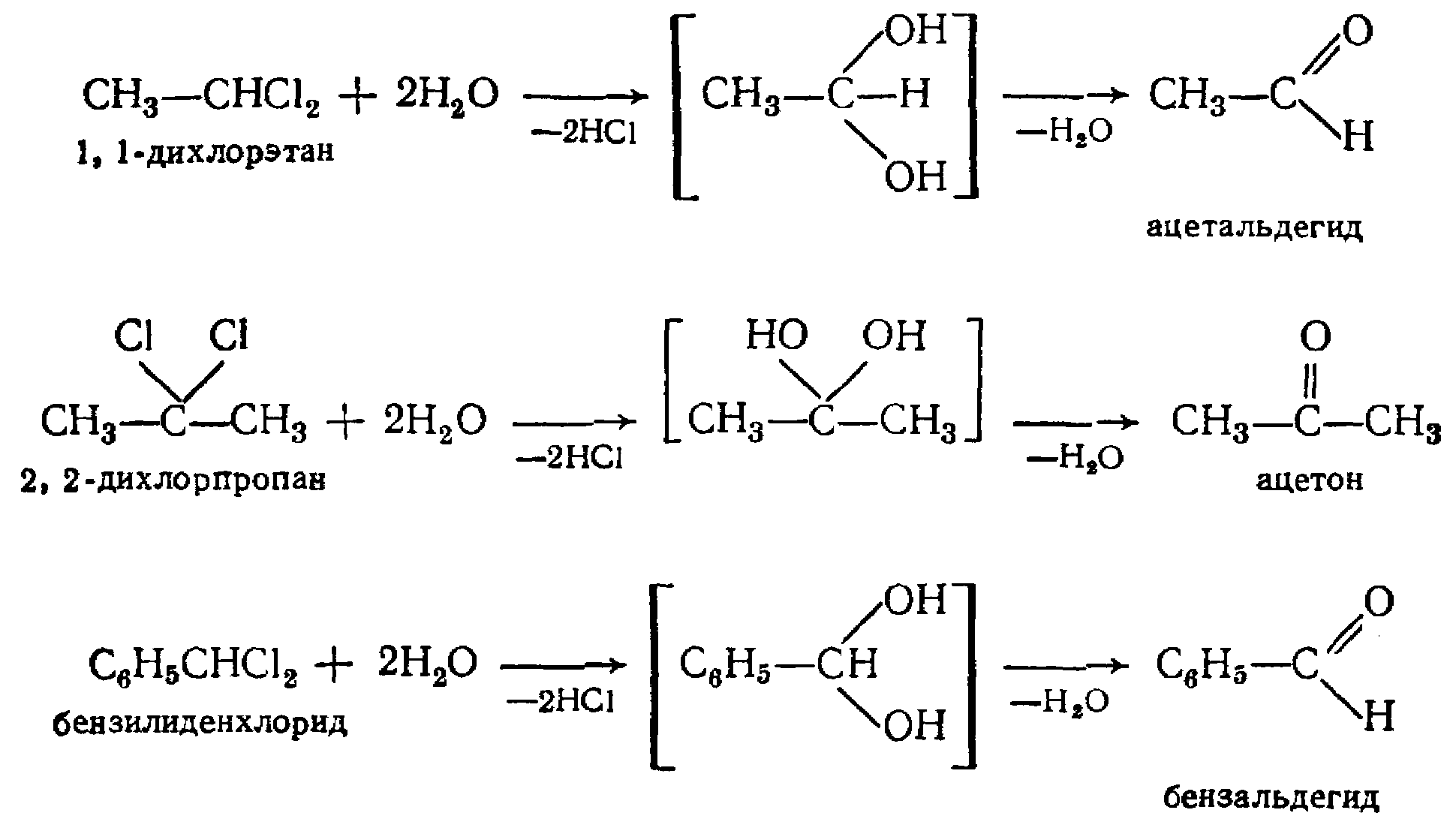 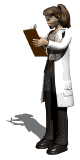 5. Восстановление хлорангидридов кислот (восста­новление по Розенмунду). В качестве катализаторов применяют отравленный серой палла­дий, нанесенный на BaSO4:
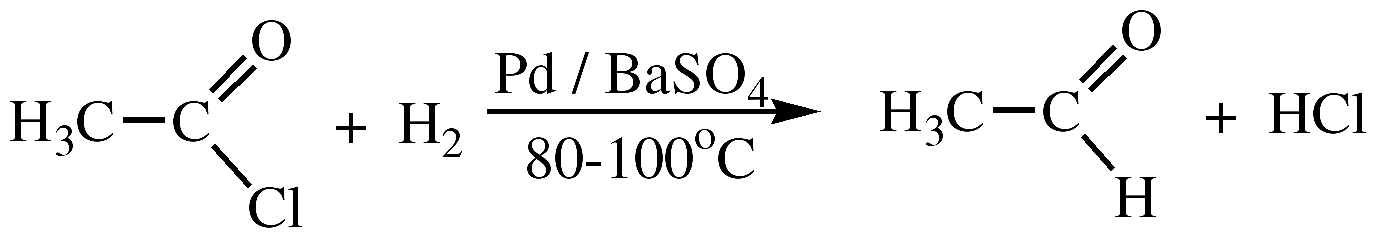 этаналь (уксусный альдегид)
хлорангидрид этановой (уксусной) кислоты
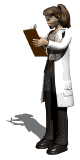 Восстановление производных кислот мо­жет быть осуществлено и с помощью соединений типа LiAlH(OR)3 при низкой температуре:
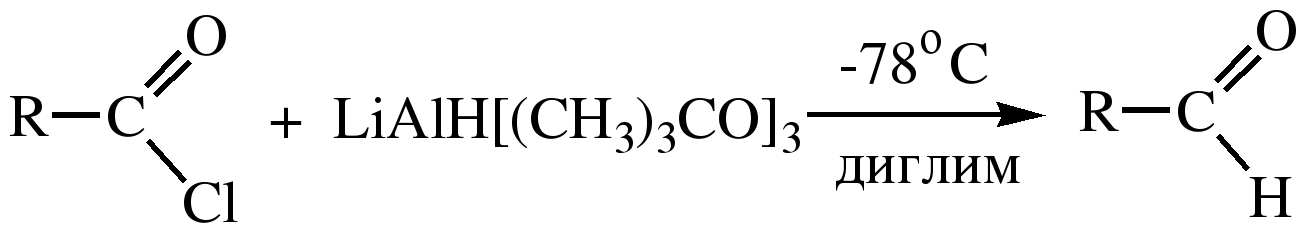 альдегид
хлорангидрид (ацилхлорид)
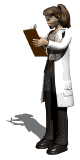 Химические свойства альдегидов
Альдегиды принадлежат к числу наиболее реакционноспособных органических соединений. Высокая активность оксосоединений связана с наличием в их молекуле карбонильной группы и особенно­стями ее строения. В карбонильной группе связь между атомами угле­рода и кислорода осуществляется двумя парами электронов и со­стоит из - и -связей. Вследствие большей электроотрицательности атома кислорода электронная плотность -связи смещена в его на­правлении:
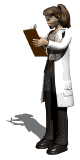 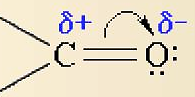 Карбонильная группа увеличивает кислотность атомов водорода в -положении.
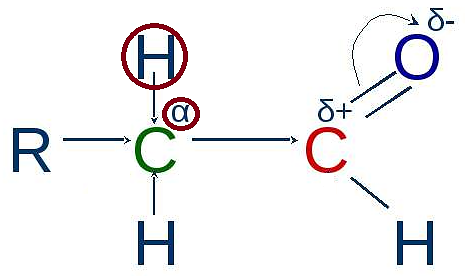 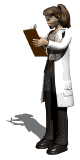 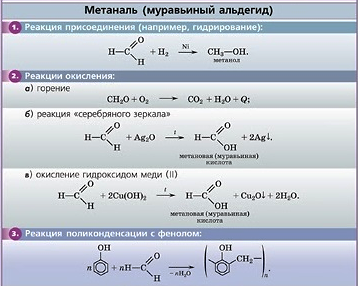 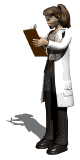 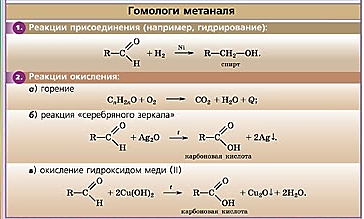 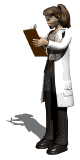 Альдегиды можно восстанавливать до первичных спиртов. Наиболее распространён-ные методы восстановления включают реакции с комплексными гидридами: боргидридом натрия NaBH4, боргидридом лития LiBH4 и алюмогидридом лития LiAlH4.
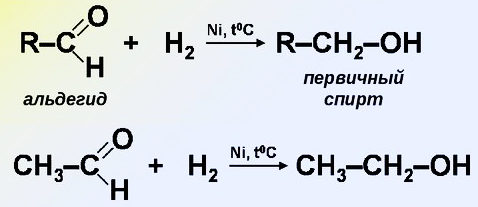 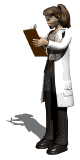 этанол 
этиловый спирт
этаналь
уксусный  альдегид
ацетальдегид
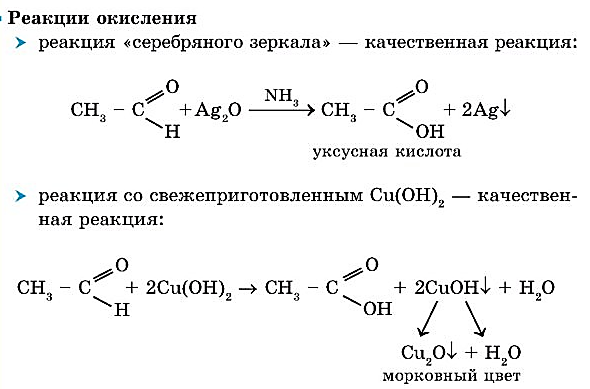 этаналь
(уксусный альдегид, ацетальдегид)
аммиачный раствор оксида серебра(I)
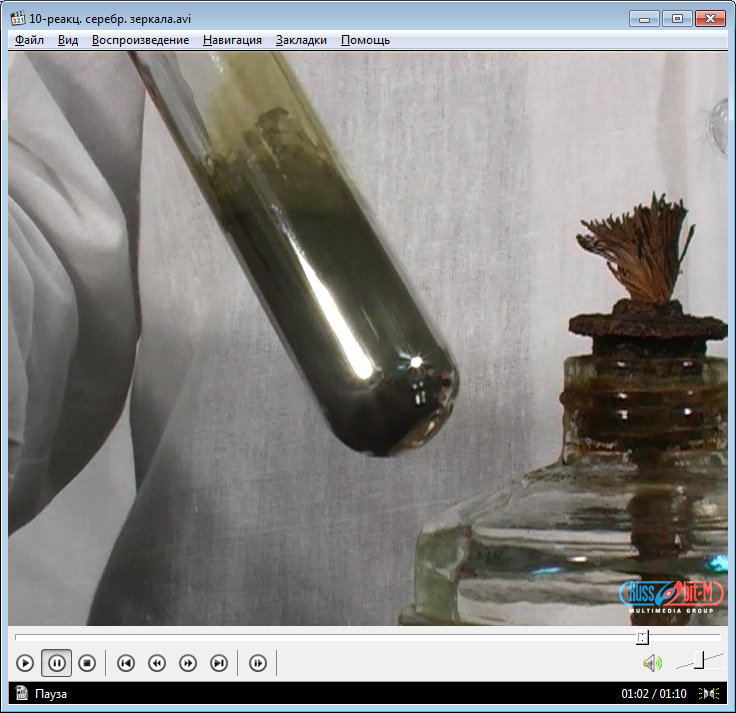 этановая
(уксусная) кислота
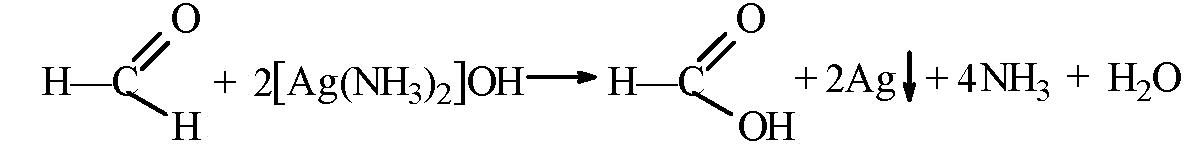 аммиак
гидроксид диамина- серебра (I)
метановая
(муравьиная) кислота
метаналь
(муравьиный альдегид формальдегид)
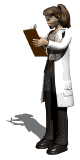 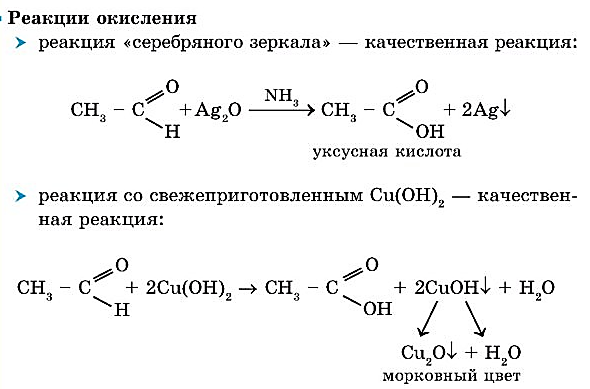 этановая
(уксусная) кислота
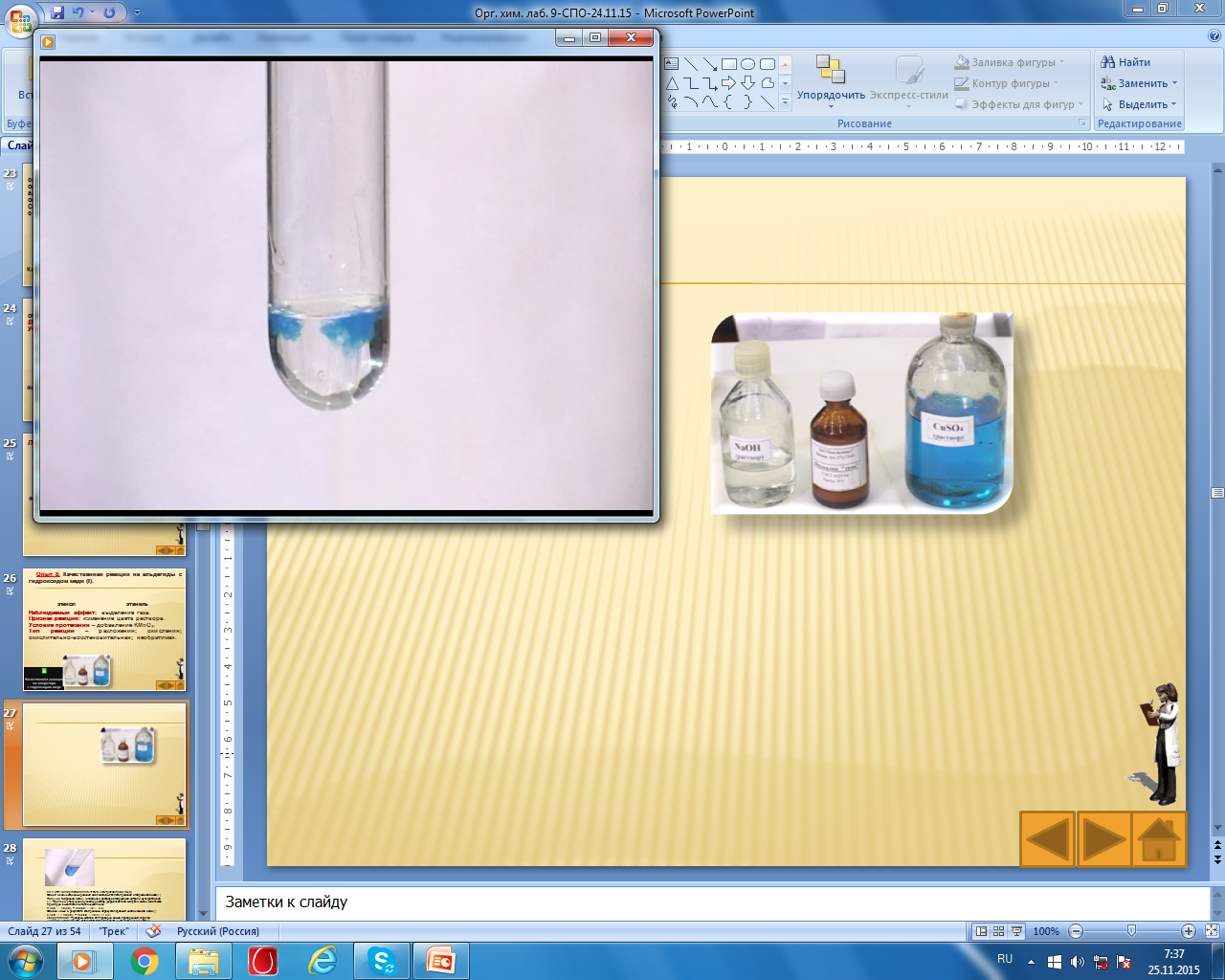 этаналь
(уксусный альдегид)
2NaOH + CuSO4 Na2SO4+ Cu(OH)2
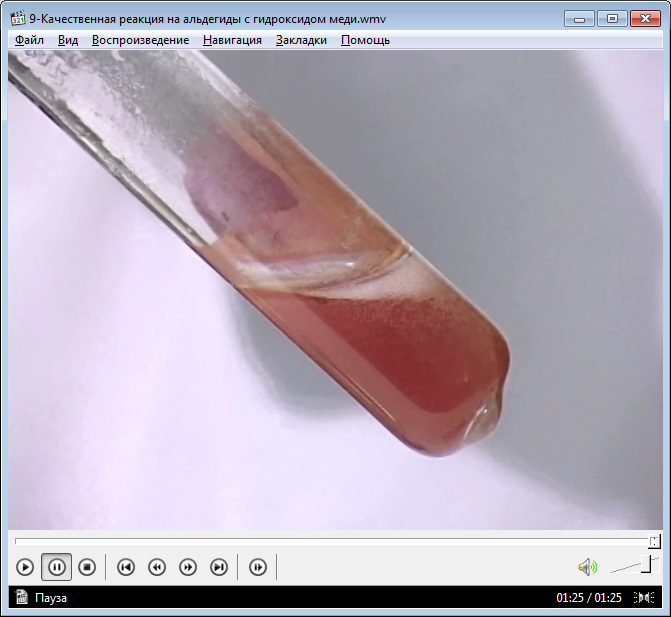 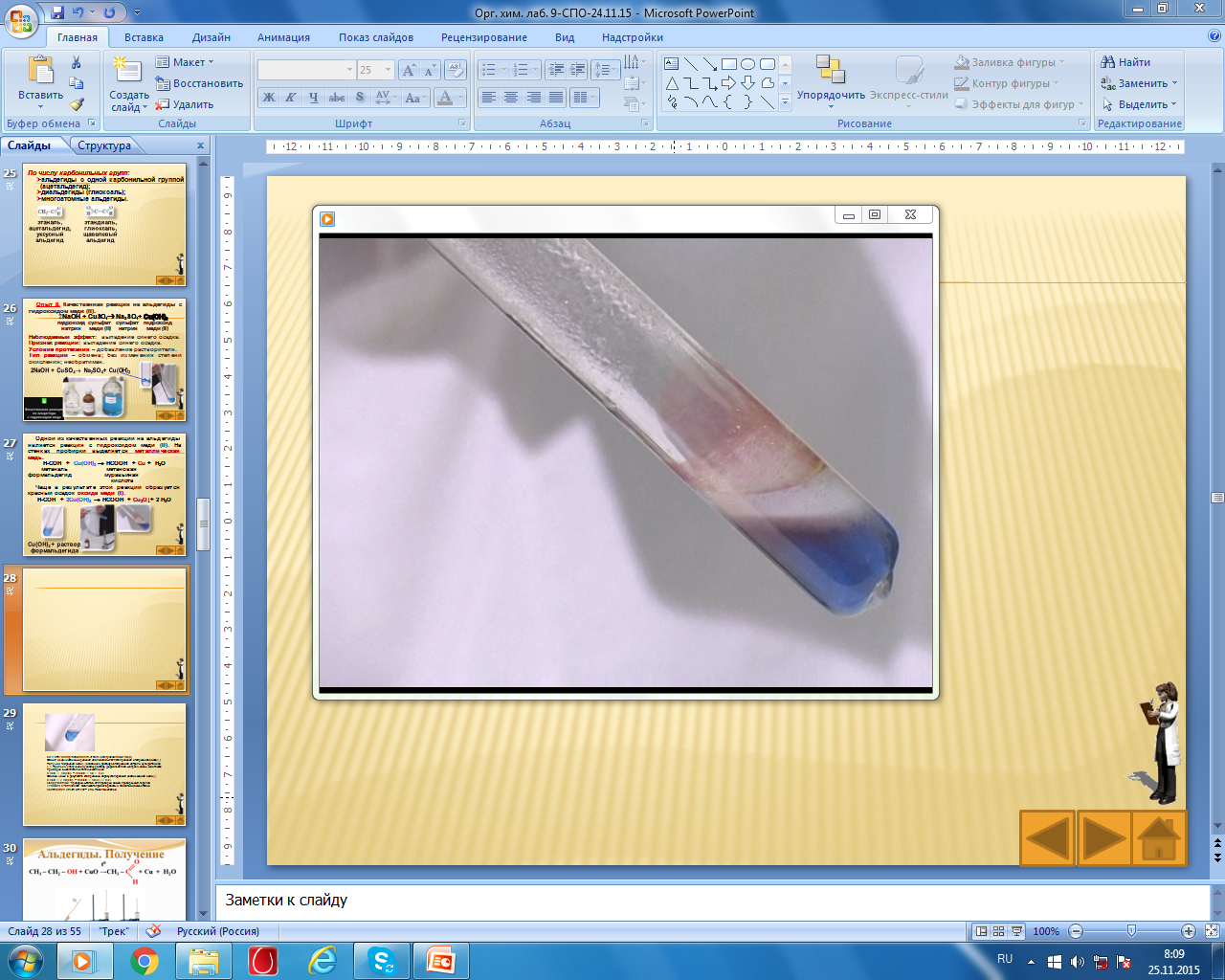 сульфат меди (II)
гидроксид меди (II)
гидроксид натрия
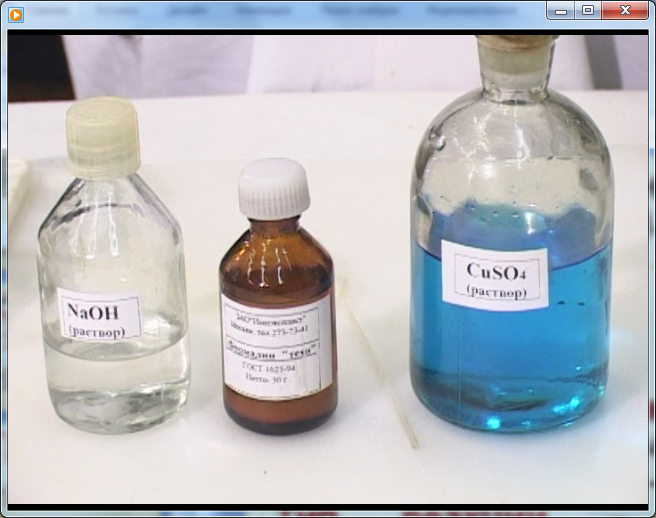 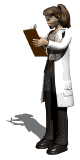 Непредельные альдегиды синтезируют путём альдольной конденсации, например, кротоновый альдегид получают из ацетальдегида:
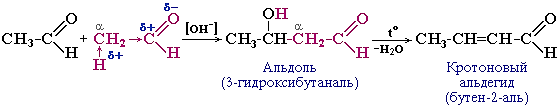 этаналь
(уксусный альдегид, ацетальдегид)
-гидроксибутаналь
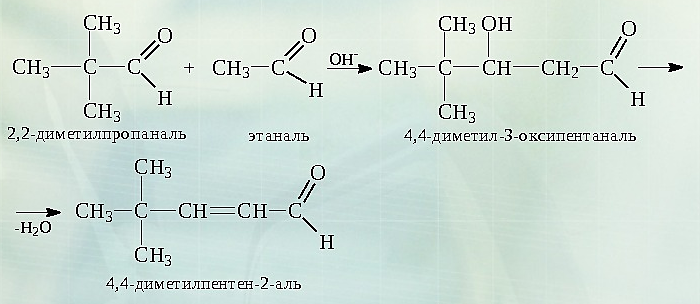 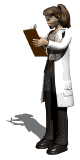 При воздействии минеральных кислот альдегиды полимеризуются с образованием циклических продуктов::
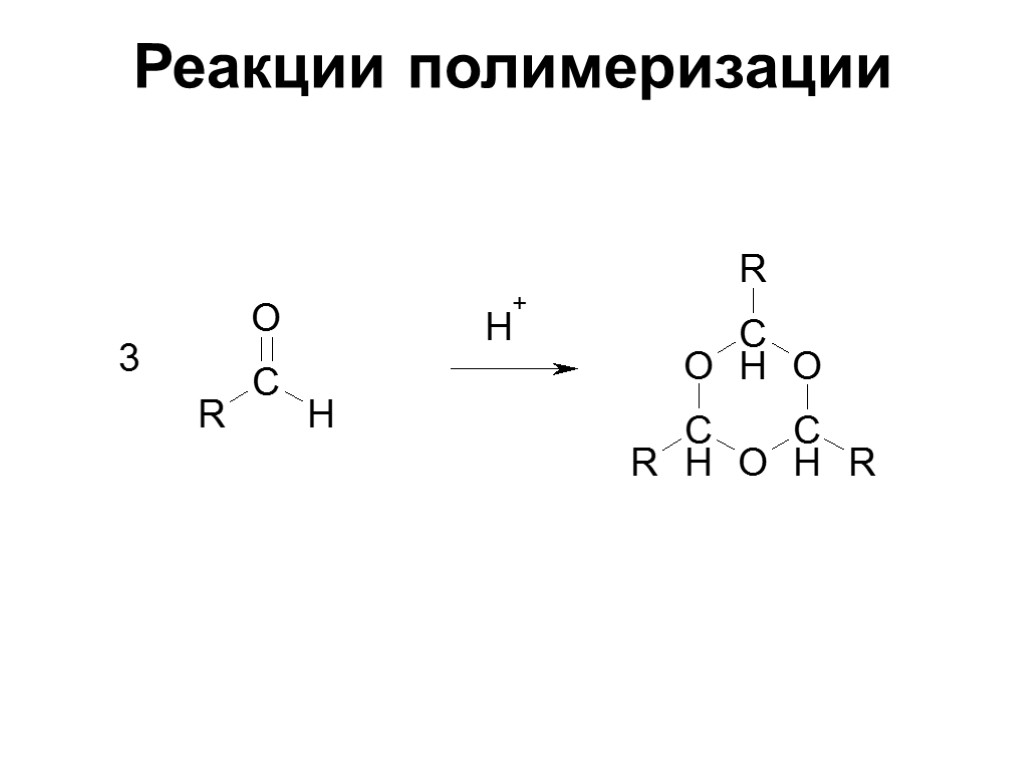 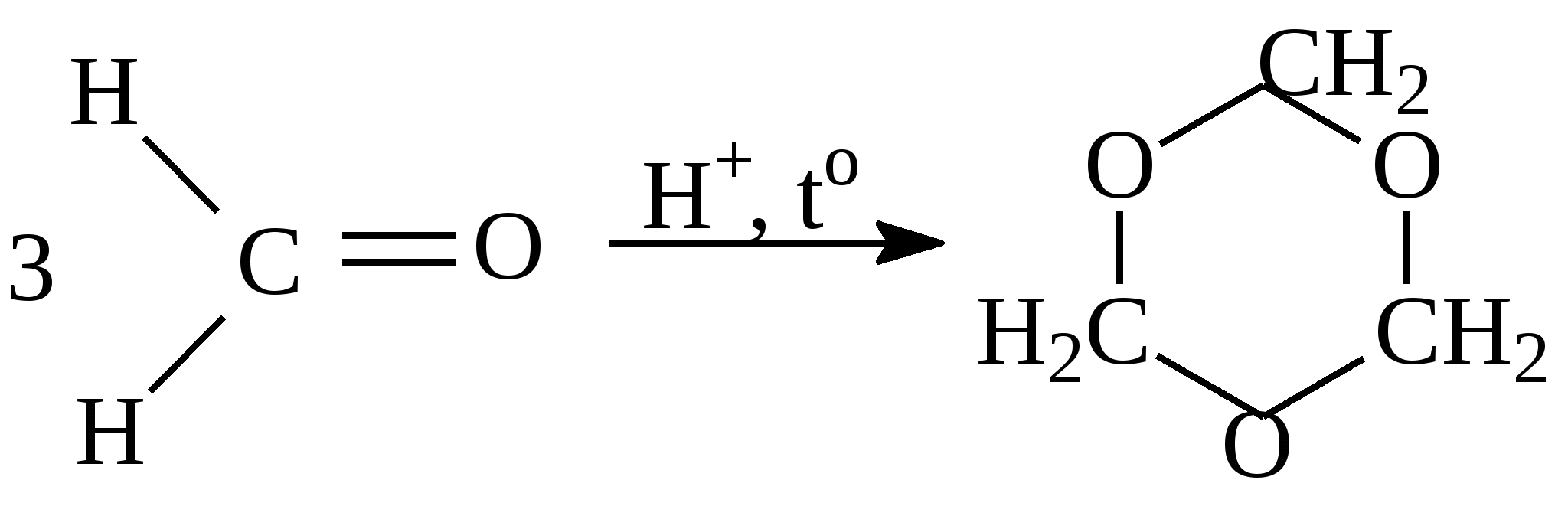 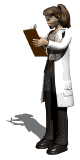 метаналь
(муравьиный альдегид формальдегид)
триоксиметилен
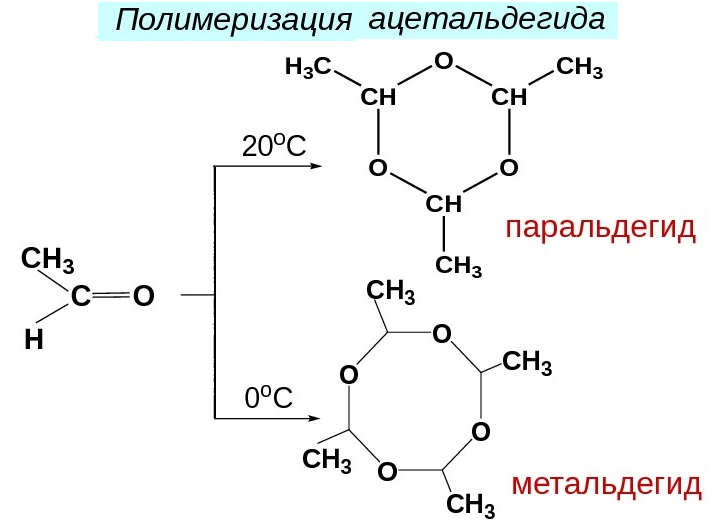 триоксиэтилен
этаналь
(уксусный альдегид ацетальдегид)
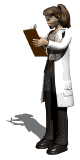 тетраоксиэтилен
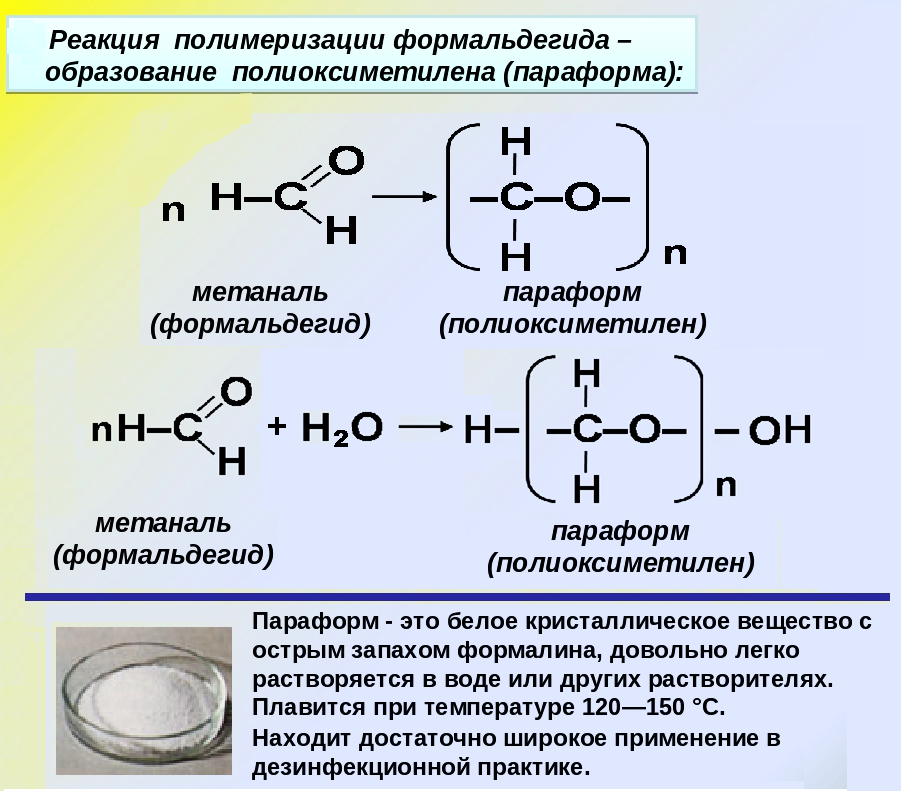 (образование линейных полимеров)
или
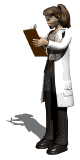 Реакция поликонденсации:
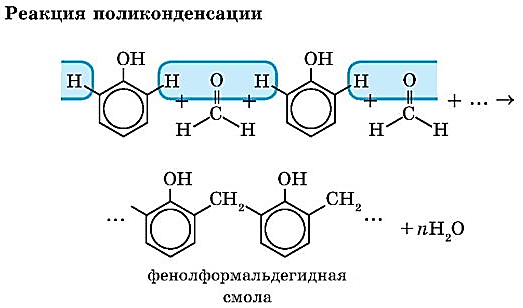 формальдегид
формальдегид
фенол
фенол
фенолоформальдегидная смола
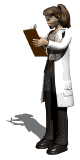 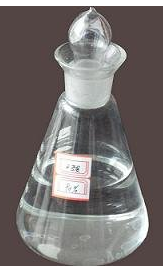 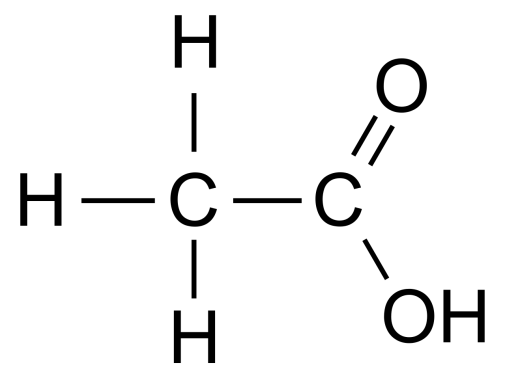 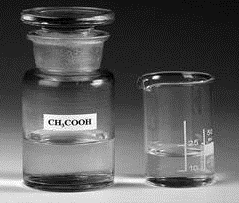 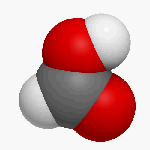 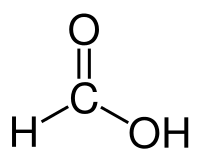 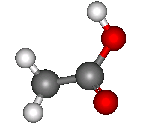 муравьиная кислота
уксусная кислота
Карбоновые кислоты
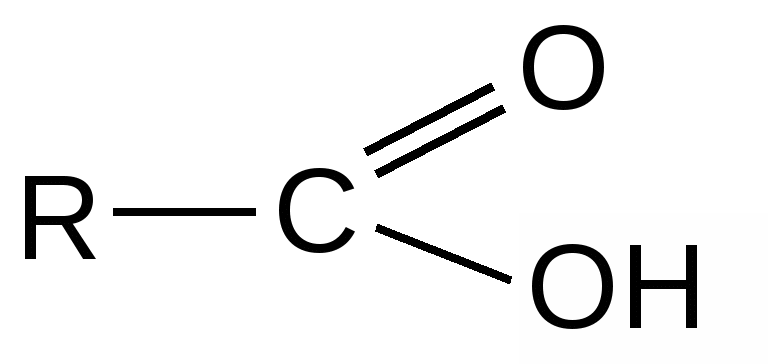 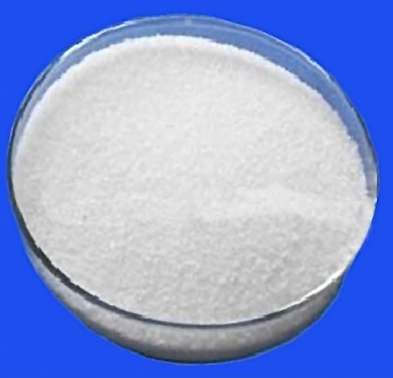 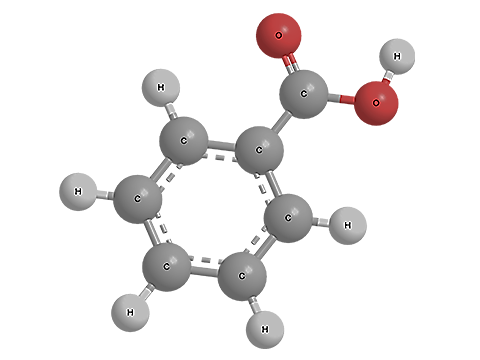 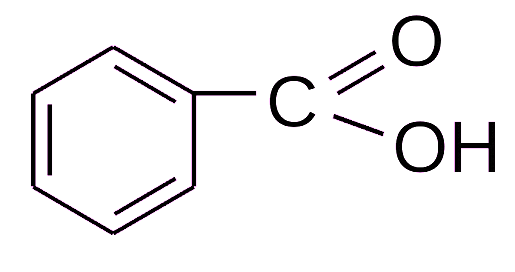 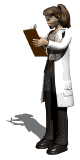 бензойная кислота
Карбоновыми  кислотами  называются  соединения,  содержащие в молекуле карбоксильную группу.
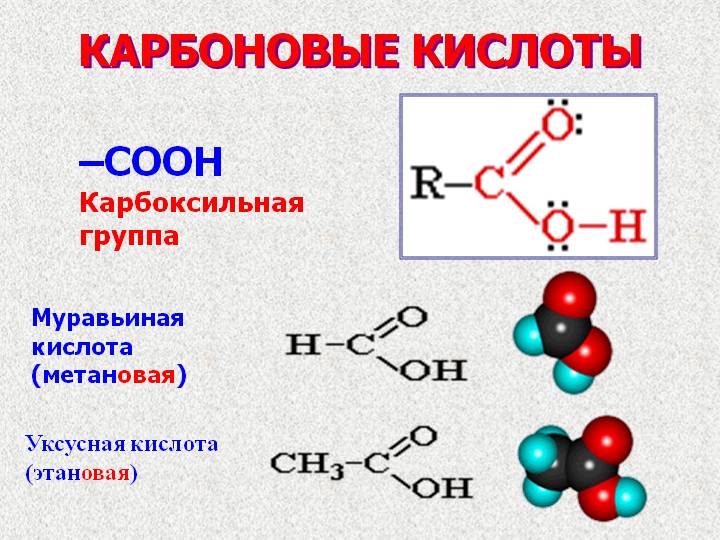 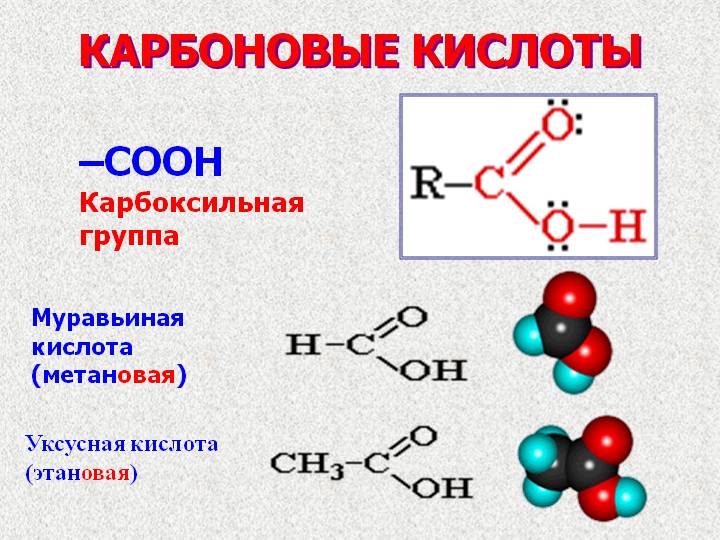 Общая формула
Карбоксильная группа
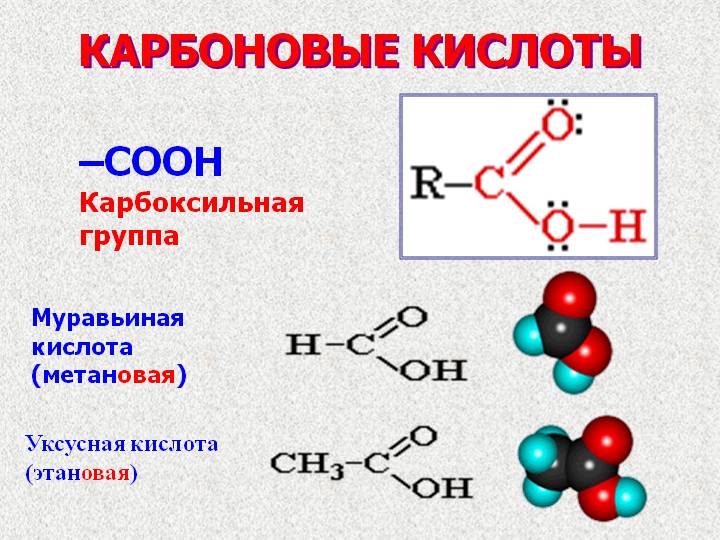 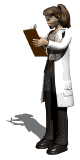 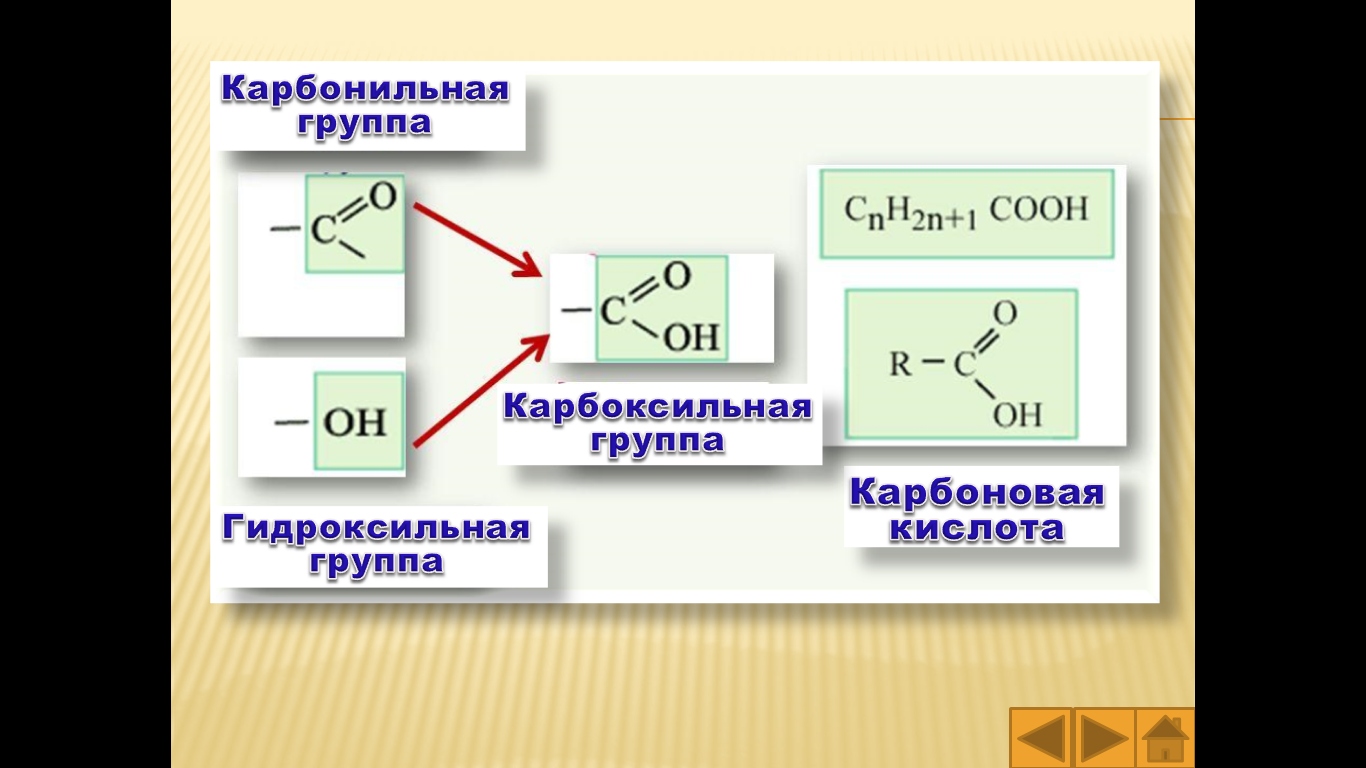 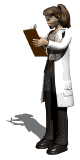 Карбоксильная  группа определяет основность кислоты, поэтому в зависимости от количества карбоксильных групп различают одноосновные (одна карбоксильная группа, I; II; III; IV), двухосновные (две карбоксильные группы, V) и многоосновные кислоты (VI): 

СН3–СН2–СООН                 СН2=СН–СООН
 пропионовая кислота (I)       акриловая кислота (II)            

С6Н5СООН                       С6Н11СООН
             бензойная                  циклогексанкарбо-
            кислота  (III)                 новая кислота (IV)
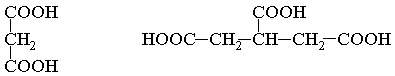 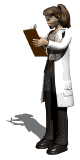 малоновая          1,2,3-пентантрикарбоновая
 кислота (V)                        кислота (VI)
Карбоновые кислоты бывают алифатические (насыщенные и ненасыщенные), карбоксильная группа в которых связана с алифатическим радикалом (I; II; V; VI); алициклические (IV), ароматические (III) и т. д.: 

СН3–СН2–СООН                 СН2=СН–СООН
 пропионовая кислота (I)       акриловая кислота (II)            

С6Н5СООН                       С6Н11СООН
             бензойная                        циклогексанкарбо-
             кислота  (III)                        новая кислота (IV)
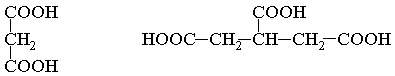 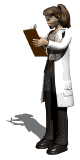 малоновая          1,2,3-пентантрикарбоновая
 кислота (V)                        кислота (VI)
Повторим: карбоновые кислоты подразделяются на:
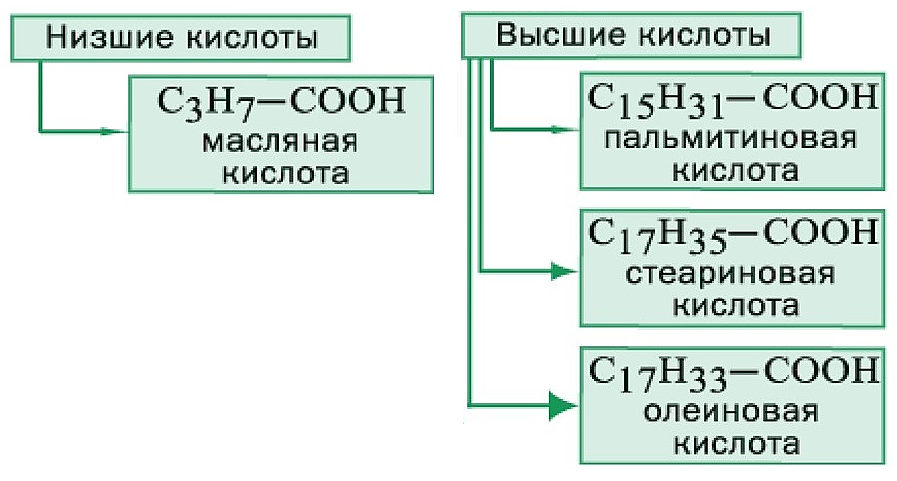 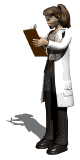 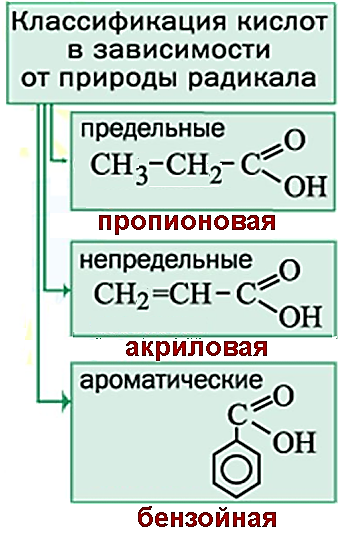 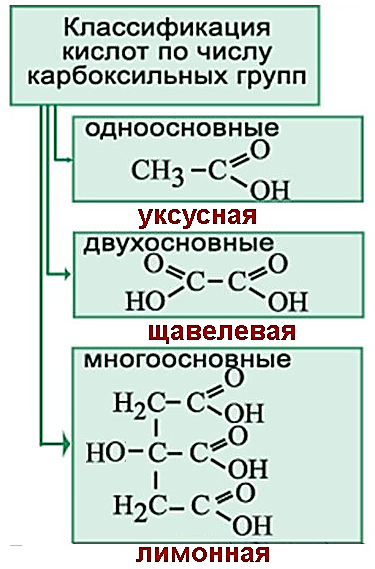 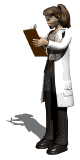 История открытия кислот
Уксусная кислота знакома людям с древности. Получение ее при сухой перегонке древесины описано в сочинениях Иоанна Глаубера и Роберта Бойля. Однако природа этого вещества не была известна до XIX века. Алхимики считали, что при брожении вина винный спирт превращаясь в уксус, принимал на себя частицы соли – винного камня (гидротартрат калия).
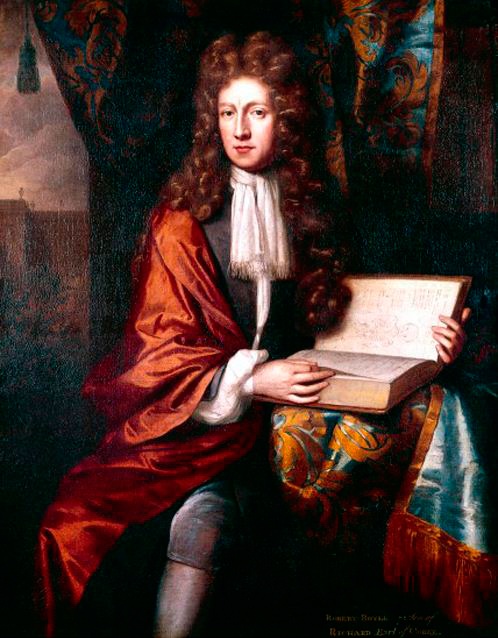 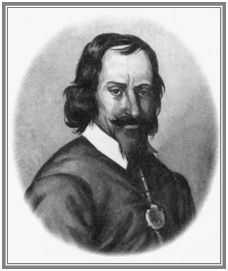 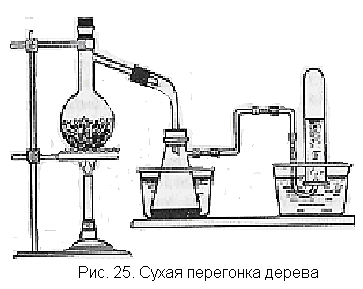 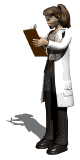 Иоганн Рудольф Глаубер
Сухая перегонка древесины
Роберт Бойль
Еще в XVIII веке брожение  объяснили соединением кислых и  горючих начал вина. Лишь в 1814 году Якоб Берцелиус определил состав уксусной кислоты, а в 1845 году немецкий химик Адольф Вильгельм Герман Кольбе осуществил ее полный синтез из угля.
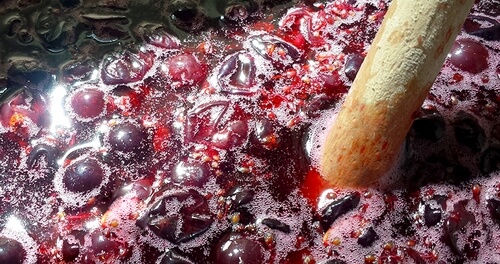 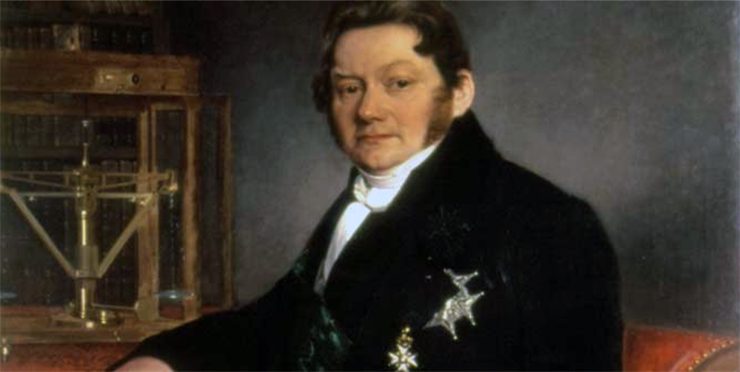 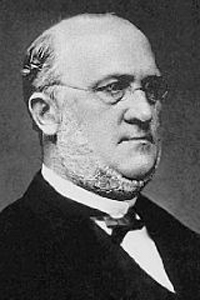 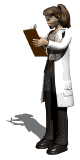 Якоб Берцелиус
Адольф Вильгельм 
  Герман Кольбе
Процессы брожения и свойства винной кислоты изучал Луи Пастер.
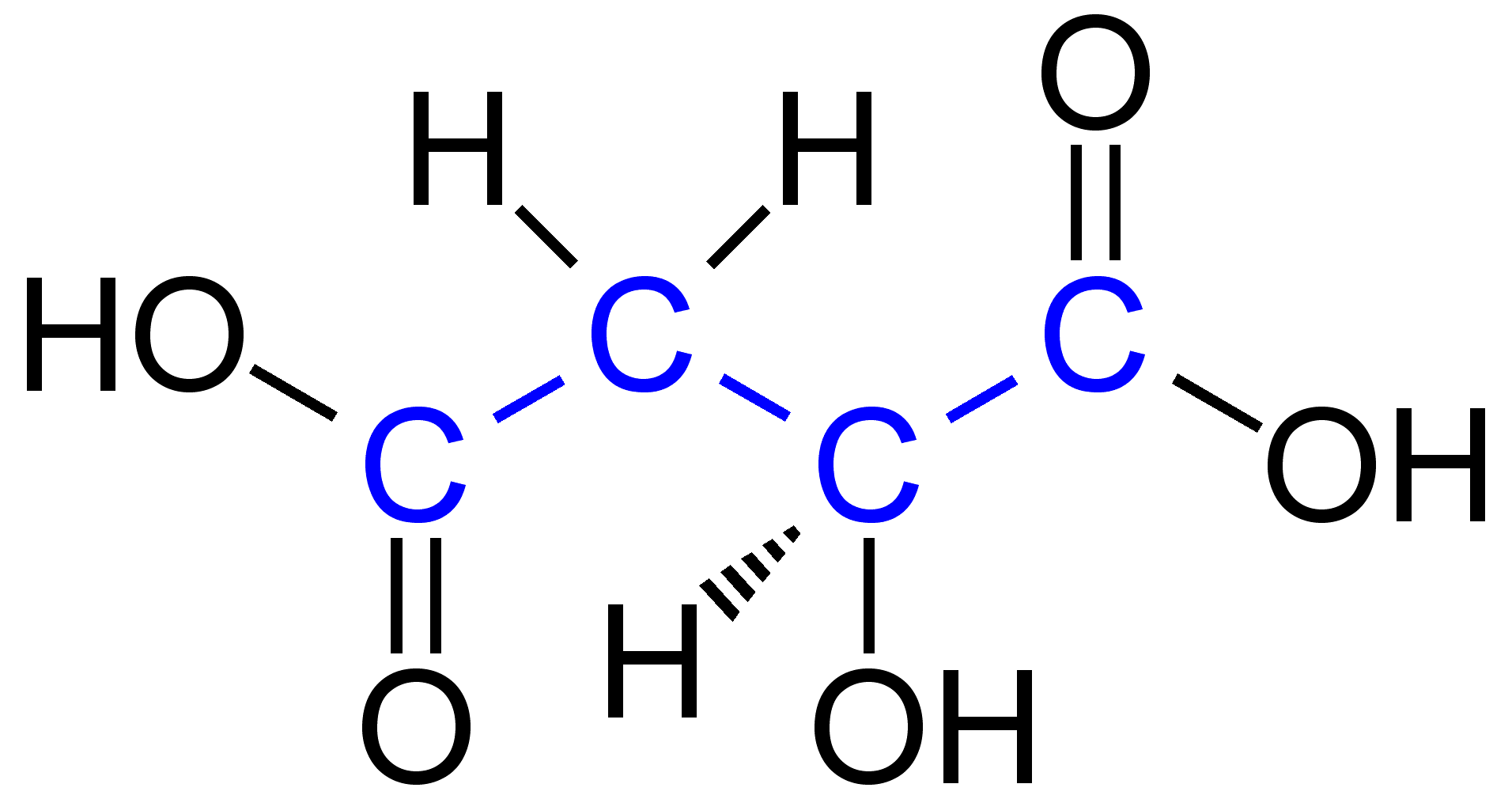 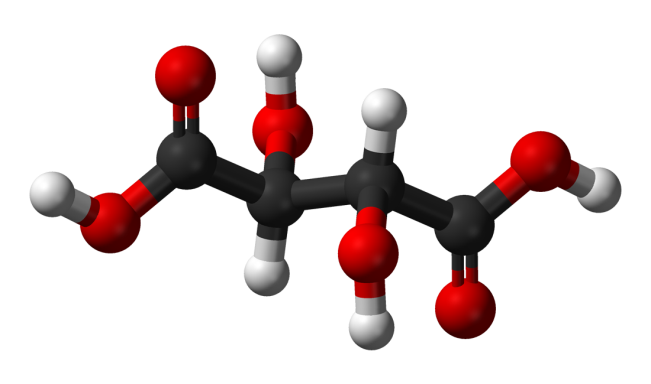 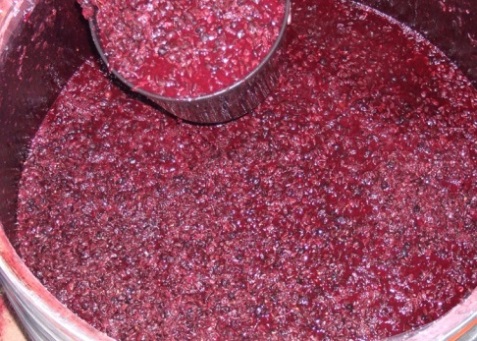 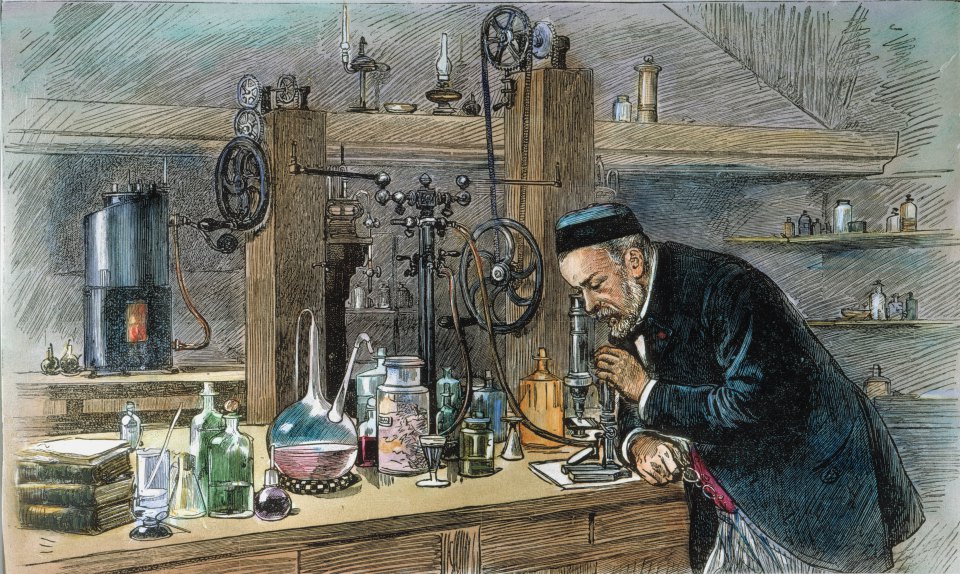 Луи Пастер в своей лаборатории, 1885
Муравьиную кислоту впервые получил в 1670  году английский естествоиспытатель Джон Рэй, нагрев муравьев в перегонной колбе.
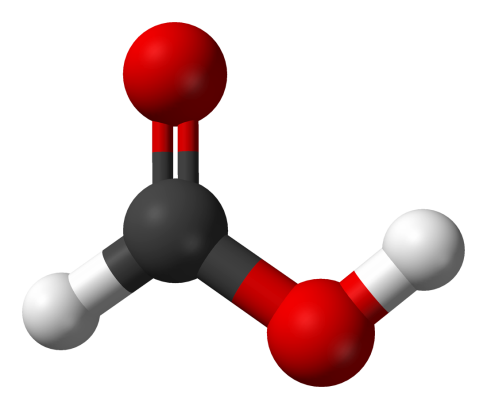 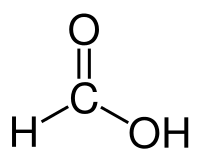 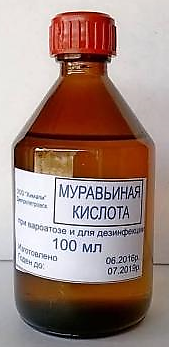 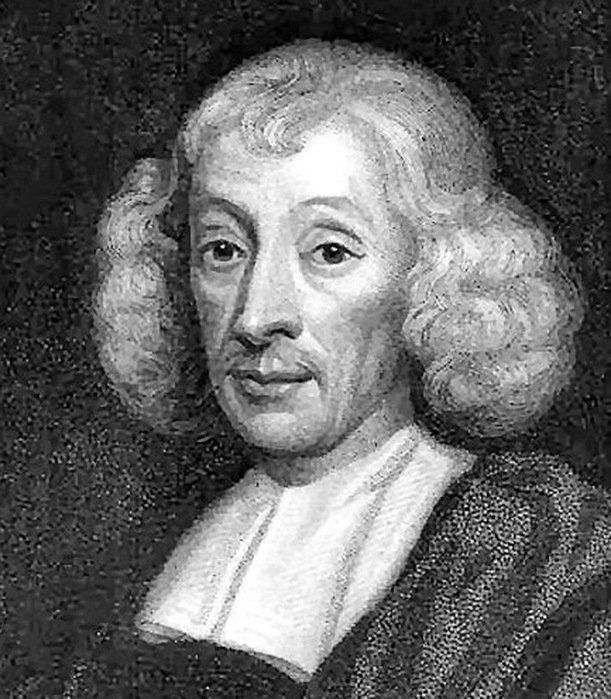 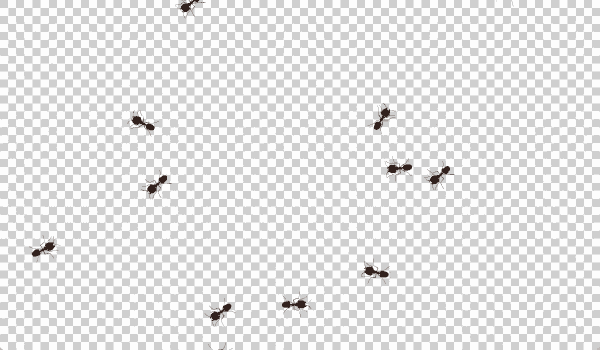 Муравьиная кислота
Джон Рэй
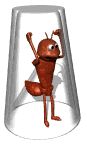 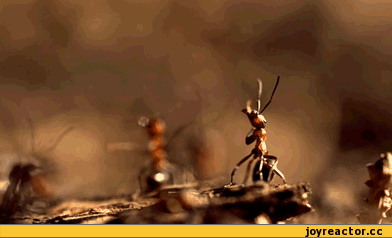 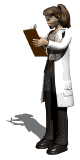 Номенклатура кислот
По международной номенклатуре ИЮПАК, карбоновые кислоты называют, выбирая за основу наиболее длинную углеродную цепочку, содержащую группу –СООН, и добавляя к названию соответствующего углеводорода окончание «овая» и слово «кислота». При этом атому углерода, входящему в состав карбоксильной группы, присваивается первый номер. Например:
СН3–СН2–СООН – пропановая кислота
СН3–С(СН3)2–СООН  – 2,2-диметилпропановая кислота.
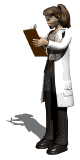 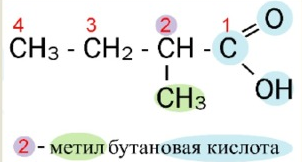 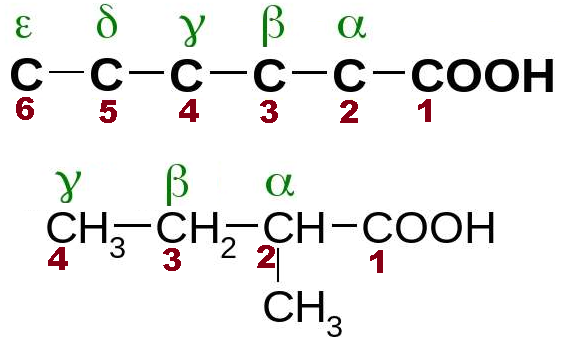 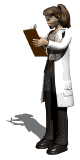 2-метилбутановая кислота
-метилмасляная кислота
По рациональной номенклатуре к названию углеводорода добавляют окончание «карбоновая» и слово «кислота», не включая при этом в нумерацию цепи атом углерода карбоксильной группы. Например: 
С5Н9СООН  – циклопентан карбоновая кислота
СН3–С(СН3)2–СООН – трет-бутил карбоновая кислота.
Многие из карбоновых кислот имеют тривиальные названия (смотри таблицу)
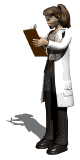 Гомологический ряд предельных карбоновых кислот (CnH2n+1СООН)
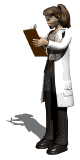 Нахождение в природе
Разнообразные карбоновые кислоты очень широко распространены в природе.
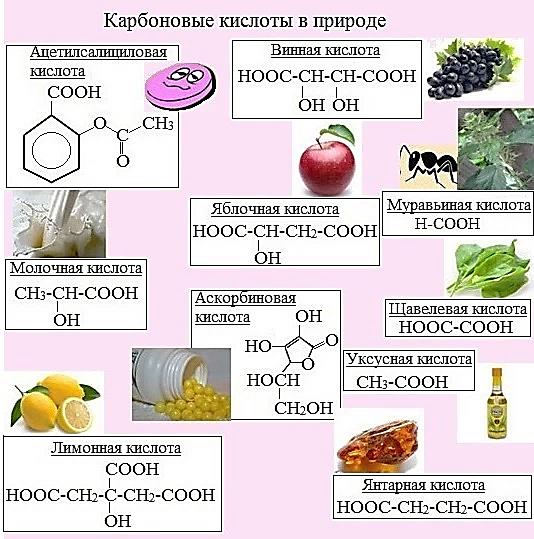 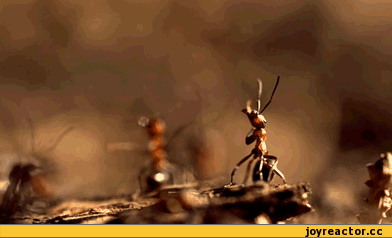 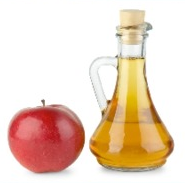 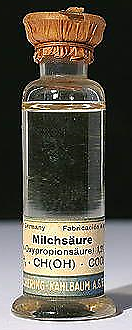 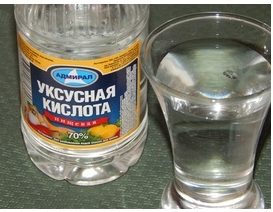 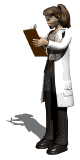 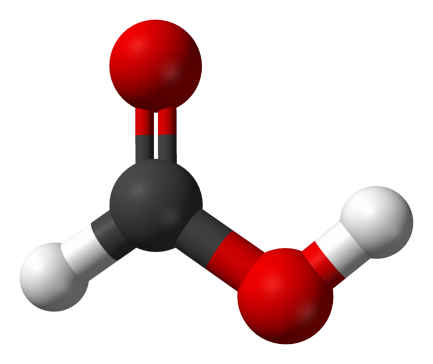 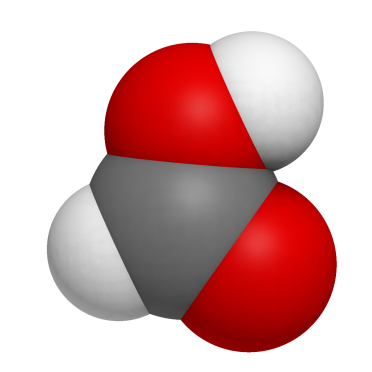 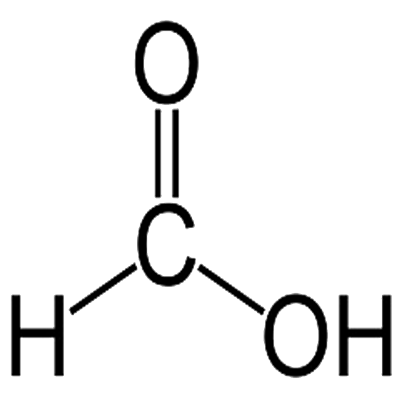 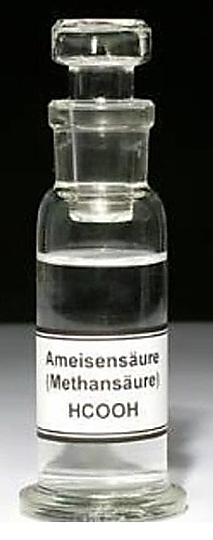 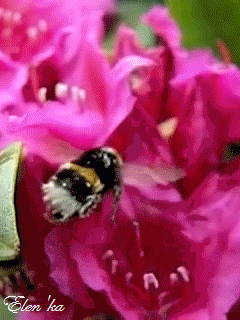 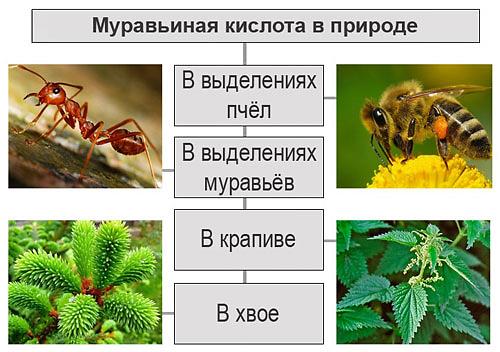 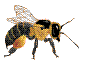 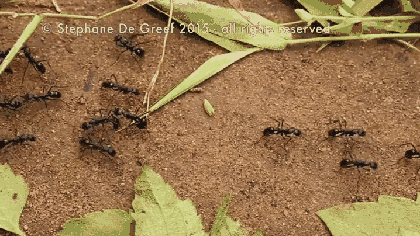 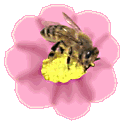 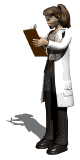 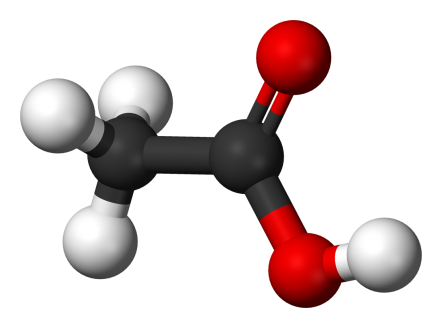 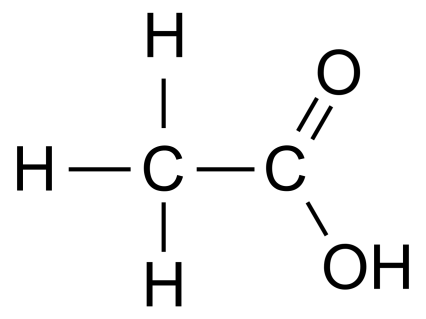 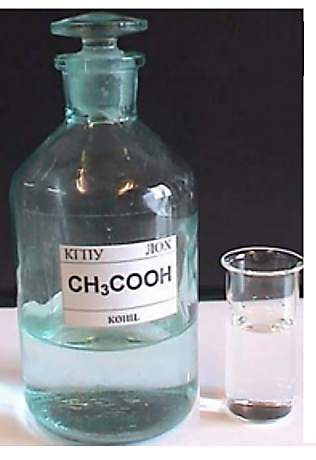 Уксусная кислота
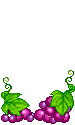 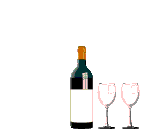 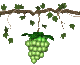 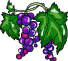 Это самая первая кислота, которая стала известна человеку. Она сопровождает человека с древности, а именно с тех пор как человек научился делать вино из винограда. При скисании вина получается уксус, а это и есть раствор уксусной кислоты. Уксус стали применять как приправу, лекарство, растворитель. Сейчас кислоту используют при консервировании продуктов, в производстве душистых веществ, ацетатного шелка, целлофана, аспирина.
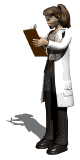 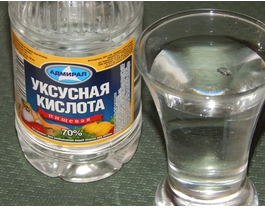 Щавелевая кислота
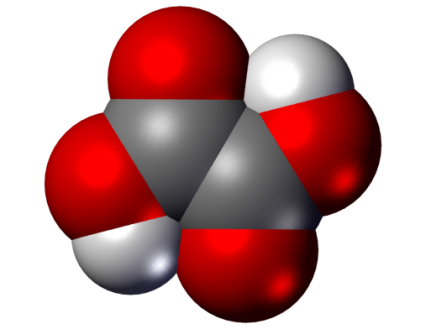 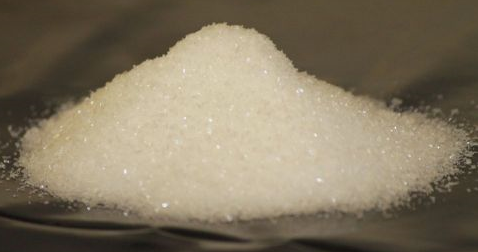 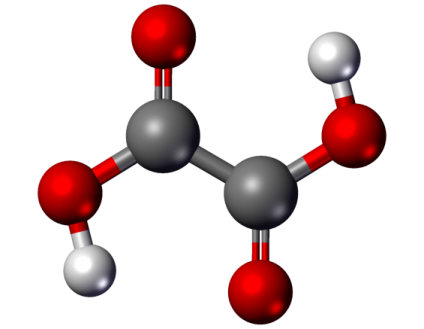 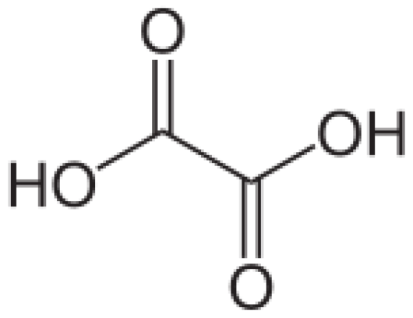 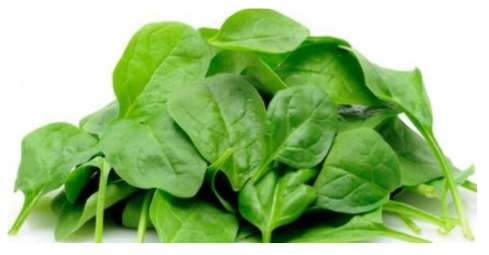 Щавелевая кислота была сначала получена из зелёных листьев щавеля. Её можно выделить из клевера, помидор. Это двухосновная кислота, средней силы. Щавелевая кислота образует белые кристаллы, похожие на сахар. Но внешний вид обманчив, есть эти кристаллы нельзя, они ядовиты. Кислота встречается в составе многих препаратов бытовой химии, которыми удаляют ржавчину. Так же кислота хорошо сводит пятна с белья  от красок и чернил.
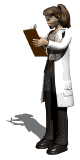 Продукты богатые щавелевой кислотой
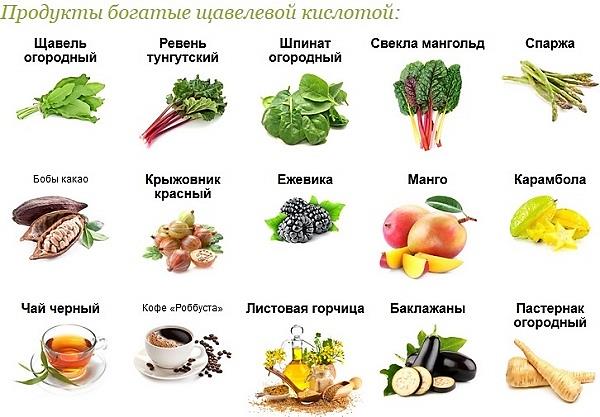 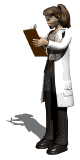 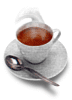 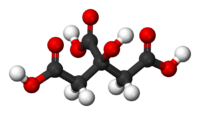 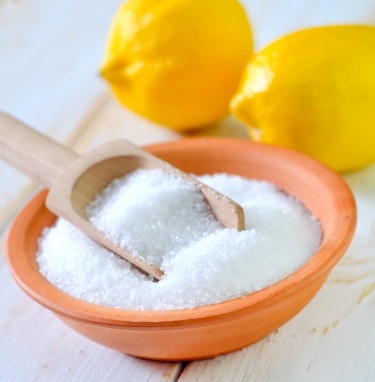 Лимонная кислота
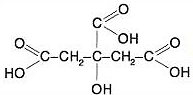 Впервые лимонная кислота была выделена в 1784 году из сока недозрелых лимонов шведским аптекарем Карлом Шееле. 
Широко используется как вкусовая добавка, регулятор кислотности и консервант в пищевой промышленности, для производства напитков. Применяется в медицине и для изготовления косметических средств.
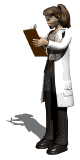 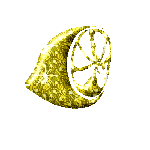 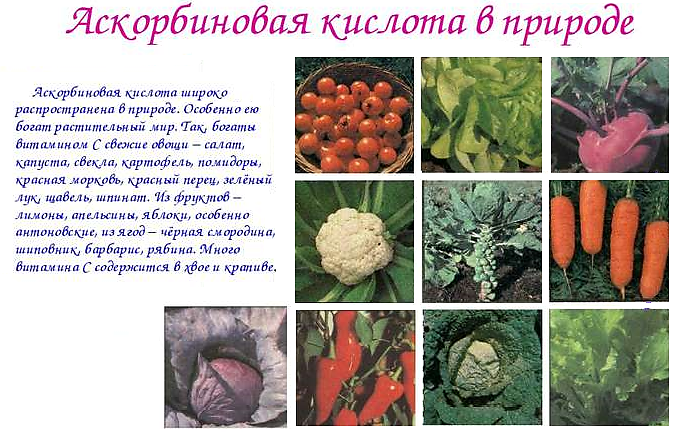 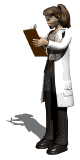 Способы получения кислот
Карбоновые кислоты могут быть получены окислением первичных спиртов и альдегидов:
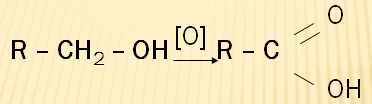 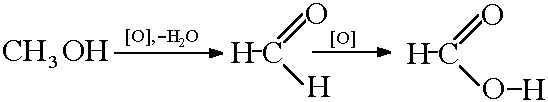 метанол (метиловый спирт)
метаналь (формальдегид муравьиный альдегид)
метановая (муравьиная) кислота
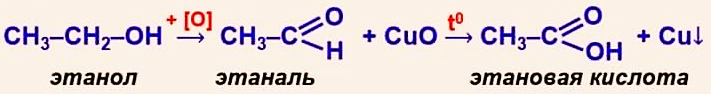 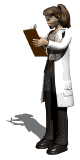 этанол (этиловыйспирт)
этаналь (ацетальдегид уксусный альдегид)
этановая (уксусная) кислота
Oкисление алканов:

     2CH3–CH2–CH2–CH3+5O2 кат.,t,P 4CH3COOH+2H2O
бутан
этановая,
(уксусная) кислота
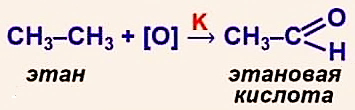 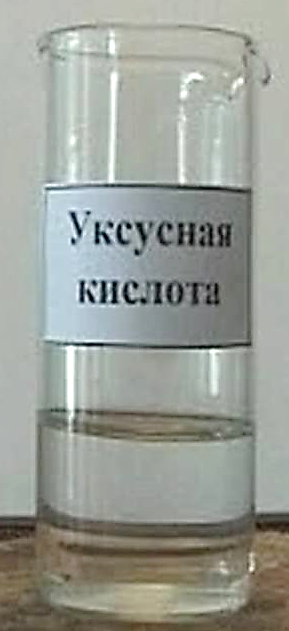 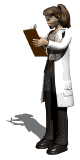 Oкисление алкенов:
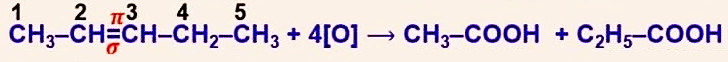 пентен-2, пентилен-2
этановая,
(уксусная) кислота
пропановая,
(пропионовая) кислота
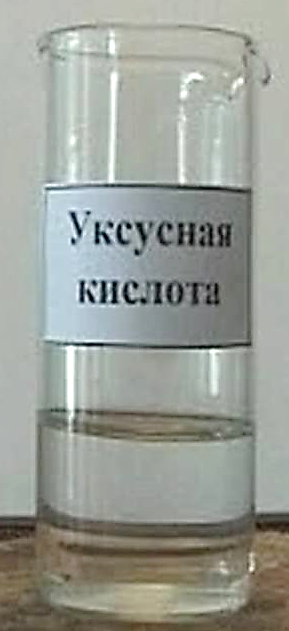 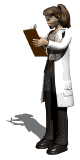 Ароматические карбоновые кислоты образуются при окислении гомологов бензола:
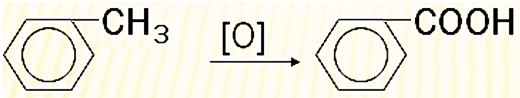 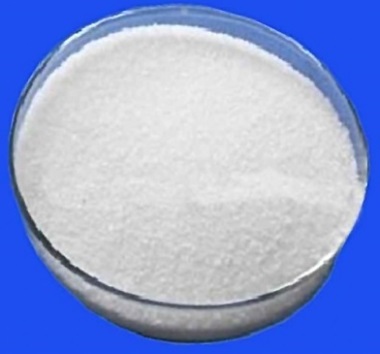 метилбензол (толуол)
бензойная кислота
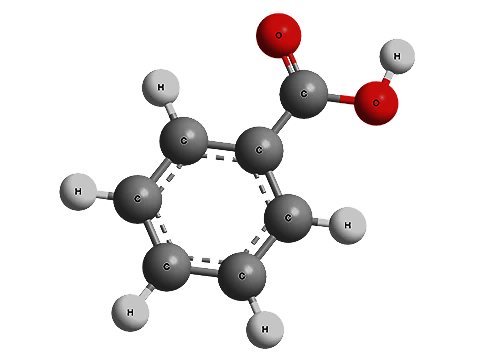 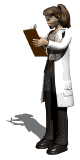 Гидролиз различных производных карбоновых кислот также приводит к получению кислот:
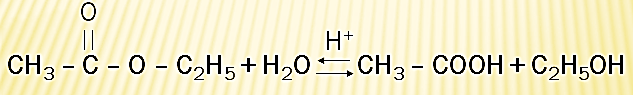 этановая кислота
этанол
этилэтаноат (этилацетат,
этиловый эфир уксусной кислоты)
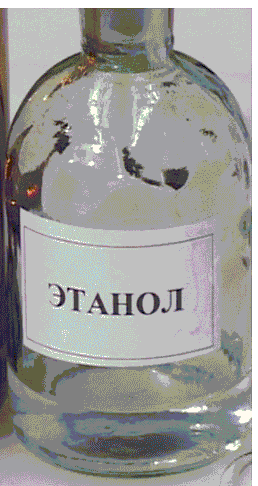 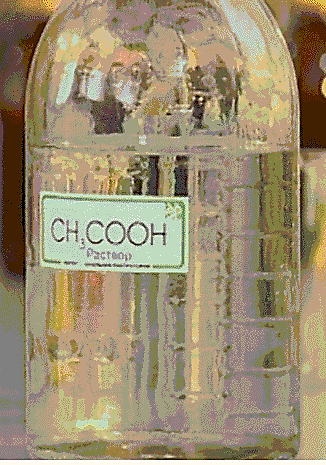 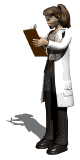 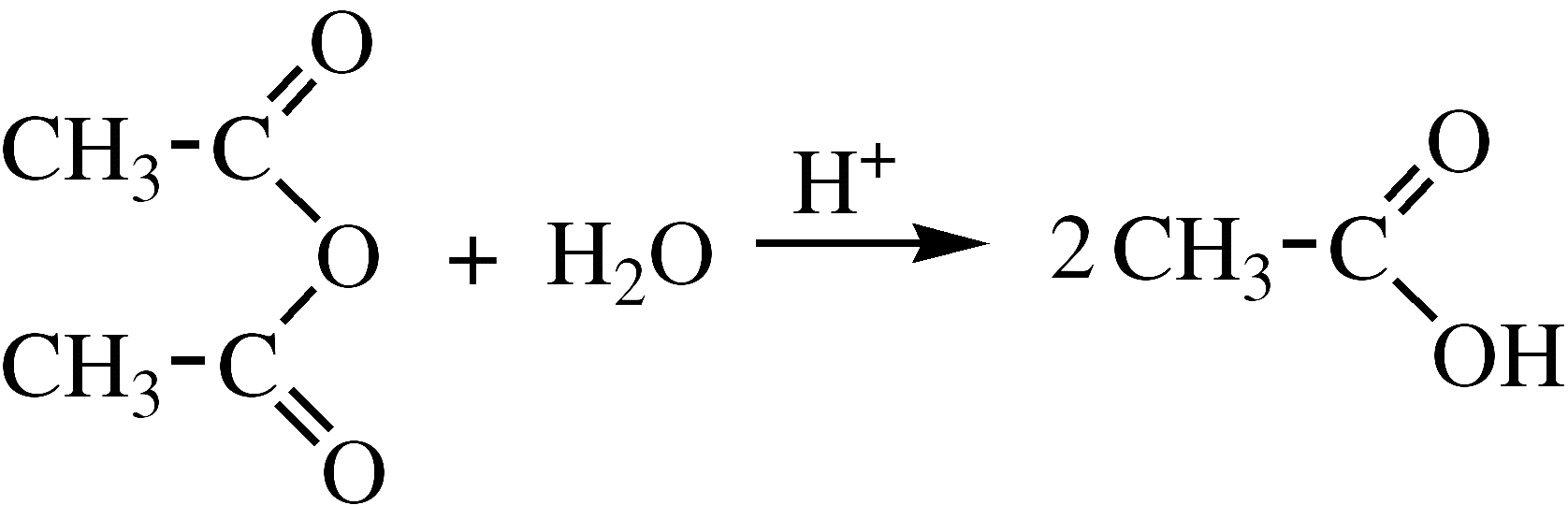 этановая,
(уксусная) кислота
уксусный ангидрид
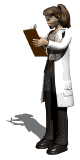 Гидролиз тригалогенпроизводных углеводородов, содержащих ато­мы галогена у одного углеродного атома:
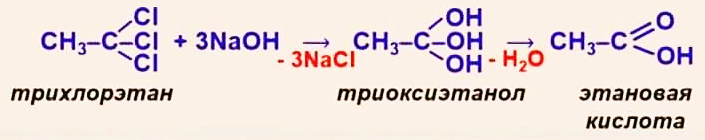 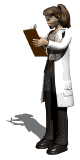 Химические свойства кислот
Химическое поведение кислот, в первую очередь, связано с наличием в их молекуле карбоксильной группы, а также со строением углеводородного радикала. Электронная плотность -связи в группе С=О смещена в сторону атома кислорода. Вследствие этого у атома углерода создается недостаток электронной плотности и он притягивает к себе неподеленные электронные пары атома кислорода гидроксильной группы. В результате электронная плот­ность О–Н-связи смещается в сторону атома кислорода, водород ста­новится подвижным и приобретает способность отщепляться в виде протона:
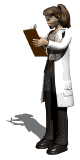 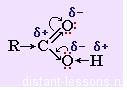 Карбоновые кислоты – слабые электролиты – они диссоциируют только при сильном разбавлении кислоты водой :




    
         карбоновая                     карбоксилат-                               
             кислота                              анион

 СН3–СООН  СН3–СОО –  + Н+
                      этановая                                
              уксусная кислота
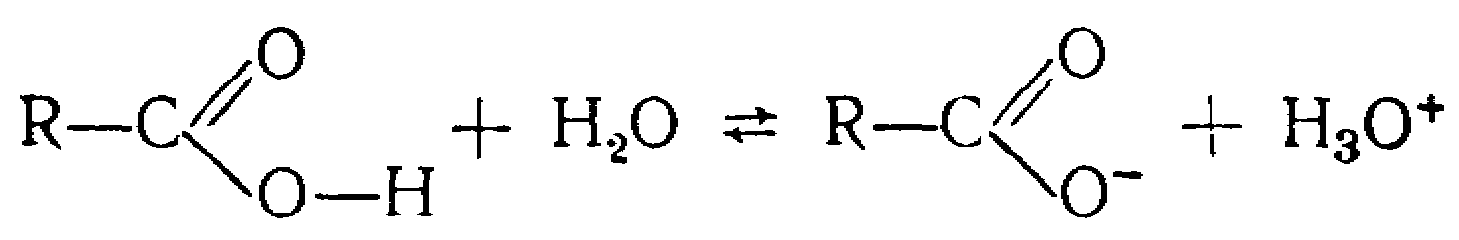 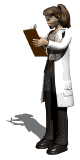 Карбоновые кислоты проявляют типичные кислотные свойства – при реакции с металлами, их оксидами или их осно́вными гидроксидами дают соли соответствующих металлов:
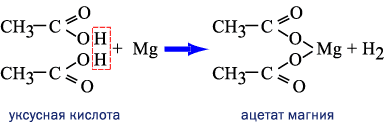 этановая кислота
соль
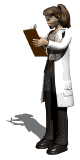 Карбоновые кислоты взаимодействуют с оксидами металлов:
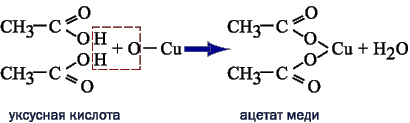 ацетат меди (II)
соль
этановая кислота
уксусная кислота
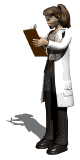 Карбоновые кислоты взаимодействуют с гидроксидами металлов:
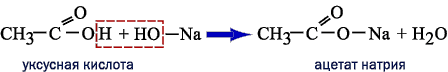 ацетат натрия
соль
этановая 
(уксусная) кислота
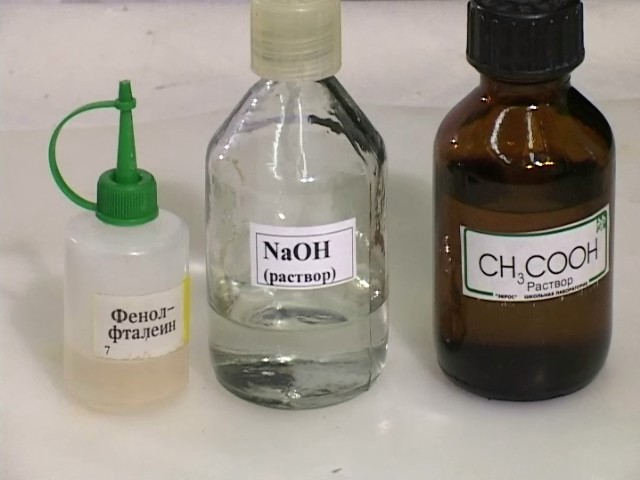 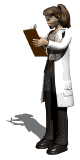 Низшие предельные одноосновные карбоновые кислоты – подвижные жидкости с резким, острым запахом, хорошо растворимые в воде, а также в менее полярных органических растворителях (эфире, спирте, бензоле и др.). 
Карбоновые кислоты значительно уступают по своим кислотным свойствам таким сильным неорганическим кислотам, как серная, соляная и т. п., лишь угольная слабее органических кислот предельного ряда и может вытесняться ими из ее солей – карбонатов.
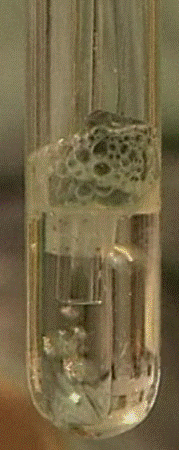 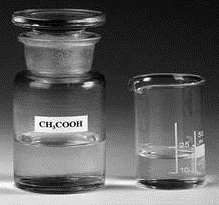 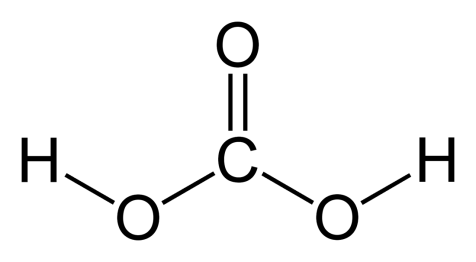 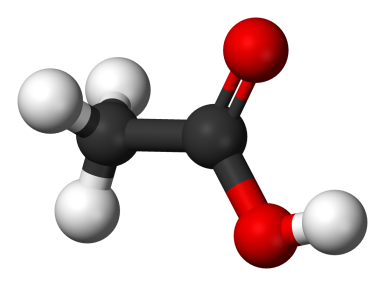 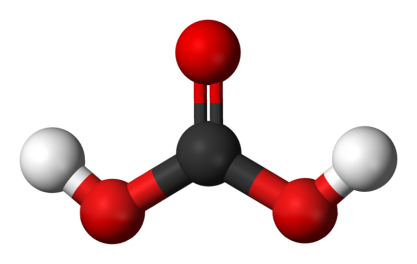 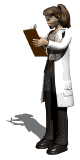 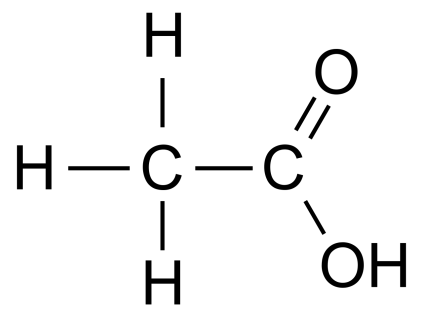 угольная кислота
уксусная кислота
Карбоновые кислоты могут вытеснять более слабую кислоту из её соли и сами могут быть вытеснены более сильной кислотой:
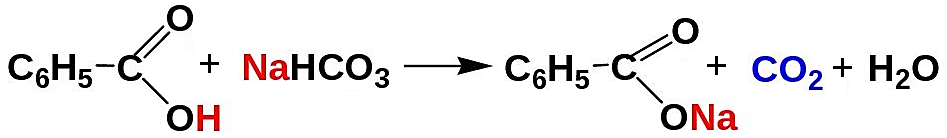 бензоат натрия
бензойная кислота
угольная кислота
гидрокарбонат натрия
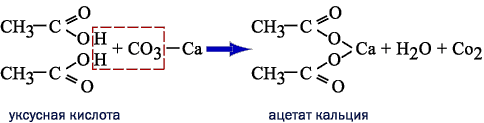 О
карбонат кальция
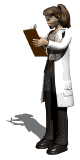 СН3–СООН + С17Н35–СООNa 


СН3–СООNa + С17Н35–СООH
этановая уксусная кислота
стеарат натрия (твердое мыло)
ацетат натрия (соль)
стеариновая кислота
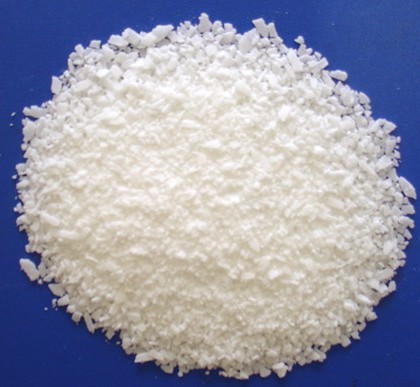 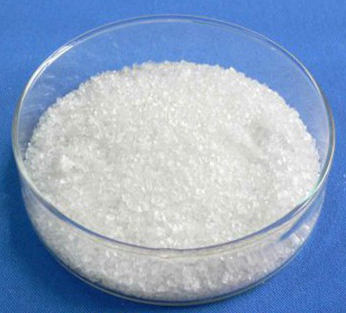 стеариновая кислота
ацетат натрия
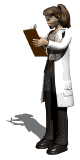 При взаимодействии карбоновых кислот (их галогенангидридов или ангидридов) с аммиаком образуются соли аммония:
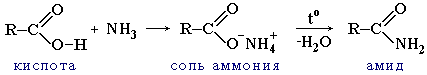 соль аммония
кислота
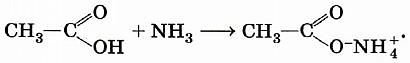 аммиак
этановая (уксусная) кислота
ацетат аммония
соль
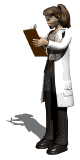 Образование сложных эфиров. Реакция этерификации. При взаимо­действии карбоновых кислот со спиртами в присутствии сильных ми­неральных кислот образуются сложные эфиры карбоновых кислот:
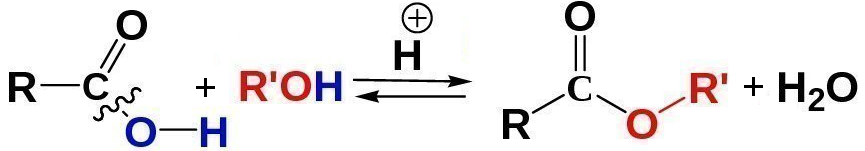 карбоновая кислота
сложный эфир
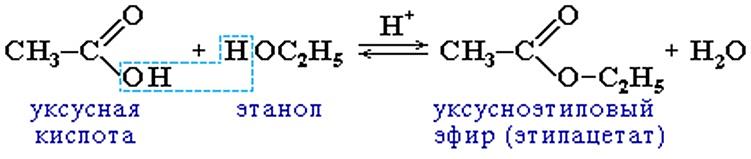 этановая (уксусная) кислота
этилэтаноат, этиловый эфир этановой кислоты, этилацетат, уксусноэтиловый эфир
этанол
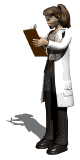 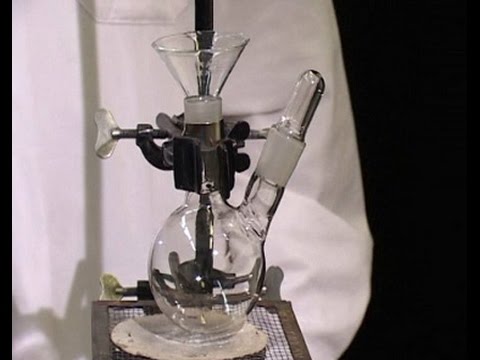 Галогенирование алифатических кислот. Карбоновые кислоты хлорируются и бромируются. В при­сутствии небольших количеств фосфора; РСl3; иода замещение проис­ходит исключительно в -положение:
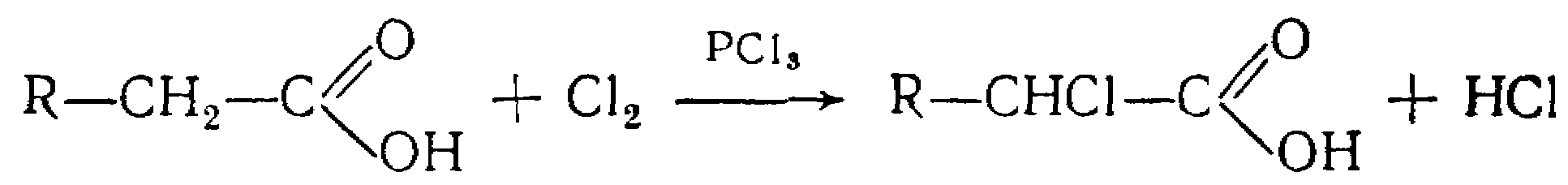 карбоновая кислота                     хлорзамещенная         
                                                                    кислота
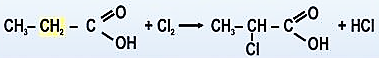 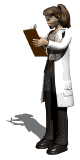 пропановая (пропионовая) кислота
2-хлорпропановая (-хлорпропионовая) кислота
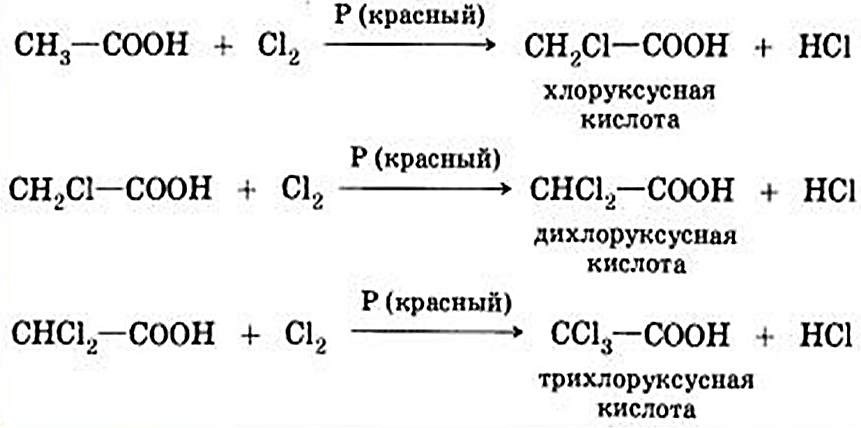 этановая (уксусная) кислота
(трихлорэтановая)
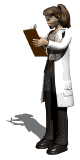            
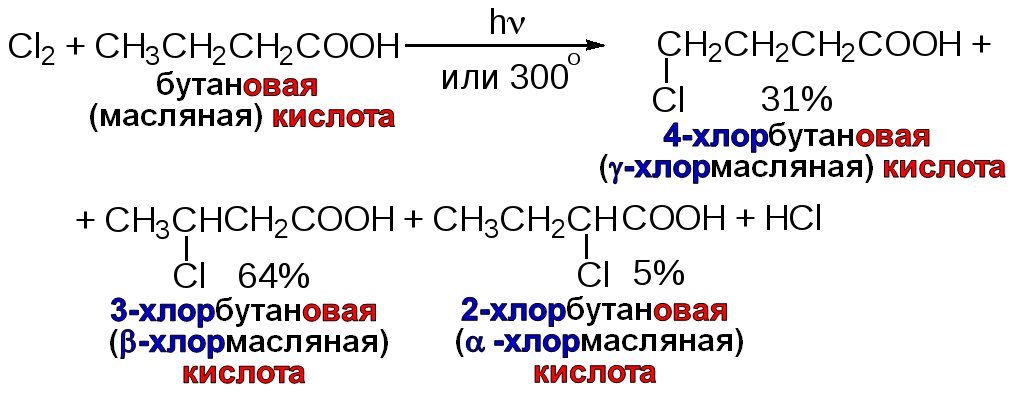 4    3     2     1
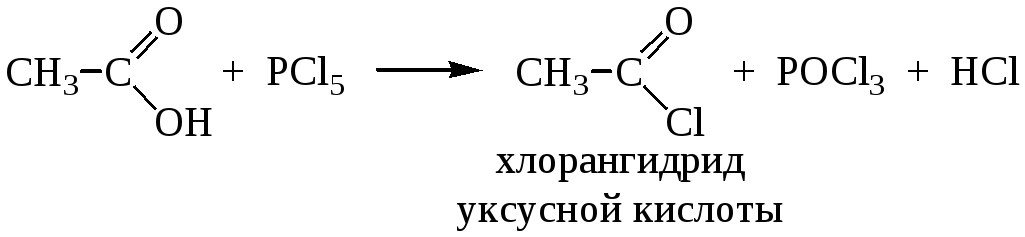 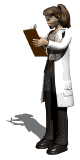 хлорангидрид этановой (уксусной) кислота
этановая (уксусная) кислота
При отнятии молекулы воды от двух молекул карбоновой кислоты или взаимодействием хлорангидридов с солями этих кислот получаются ангидриды:
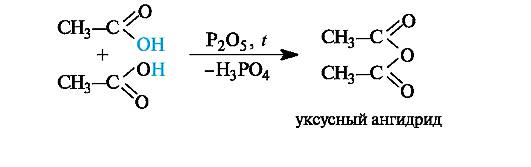 уксусный ангидрид
этановая (уксусная) кислота
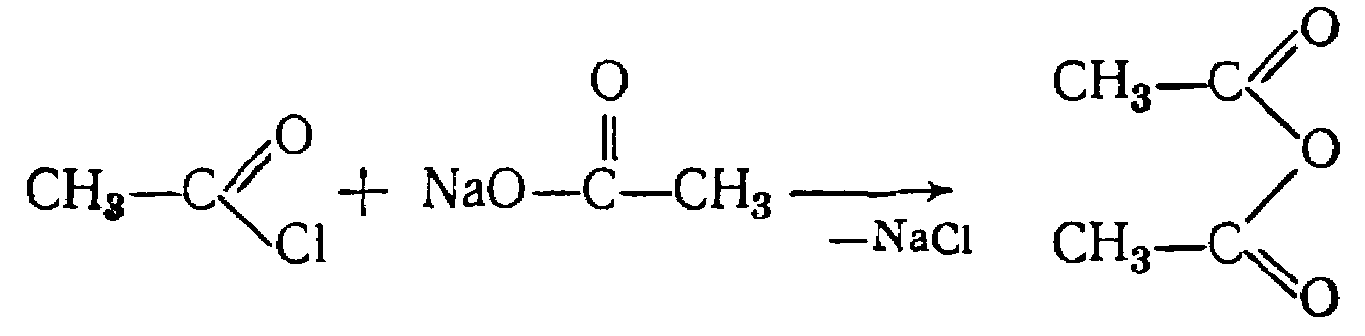 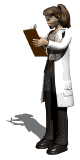 ацетат натрия
ацетилхлорид хлорангидрид этановой (уксусной) кислота
уксусный ангидрид
Особенности муравьиной кислоты HCOOH
Даёт реакцию «Серебряного зеркала»:
H-COOH + 2[Ag(NH3)2]OH  
 2Ag↓ + (NH4)2CO3  +  2NH3  +  H2O

Вступает в реакцию с гидроксидом меди(II):

H-COOH + 2Cu(OH)2       Cu2O + CO2 + 3H2O

Окисление хлором:
H-COOH + Cl2  CO2 + 2HCl

Разлагается при нагревании:
         
  HCOOH                 CO + H2O
Окисление перманганатом калия:

5HCOOH + 2KMnO4 + 3H2SO4 
 K2SO4 + 2MnSO4 + 5CO2 + 8H2O
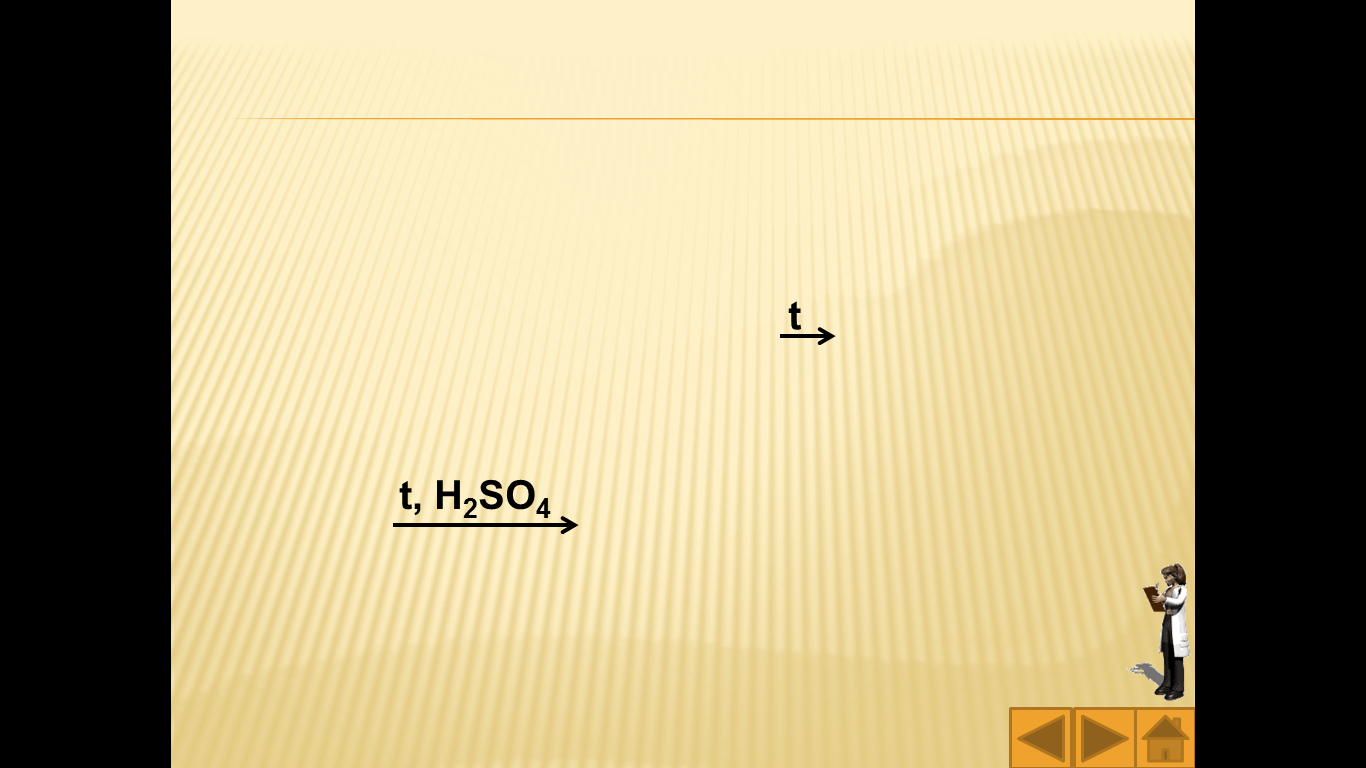 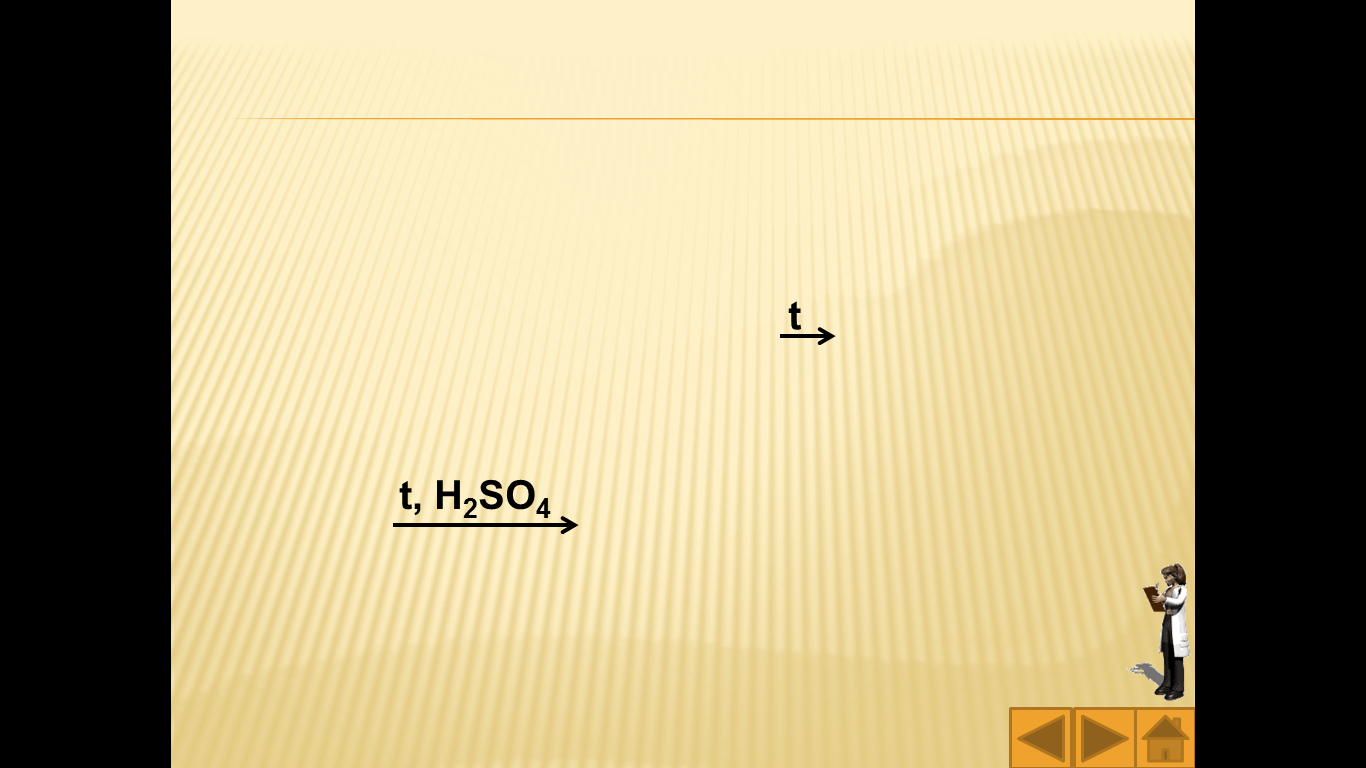 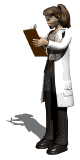 Химическое поведение ненасыщенных одно­основных кислот (содержащих двойные или тройные связи) связано с наличием в их молекуле двух активных группировок: карбоксильной группы и двойной связи. Они вступают во все реакции, характерные для кислот (образование солей, сложных эфиров, хлорангидридов и т. д.), а в связи с наличием двойной связи – в реакции присоединения, окисления, полимеризации. Например, реакции гидрирования и галогенирования: 

CnH2n–1COOH + H2                      CnH2n+1COOH
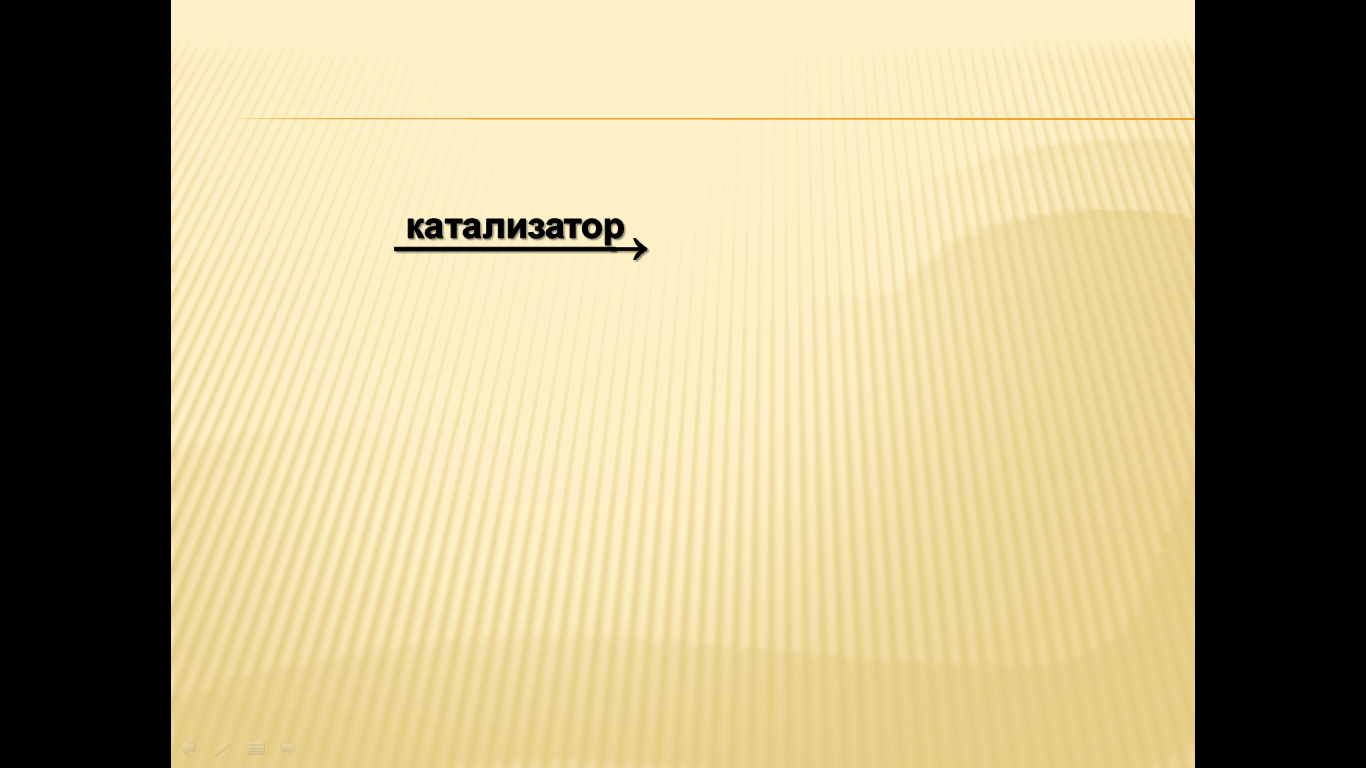 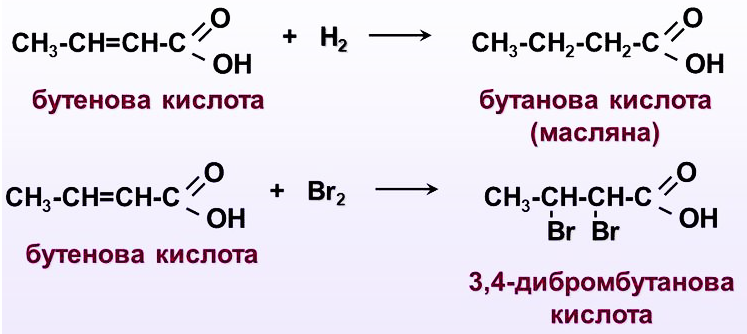 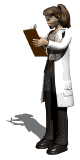 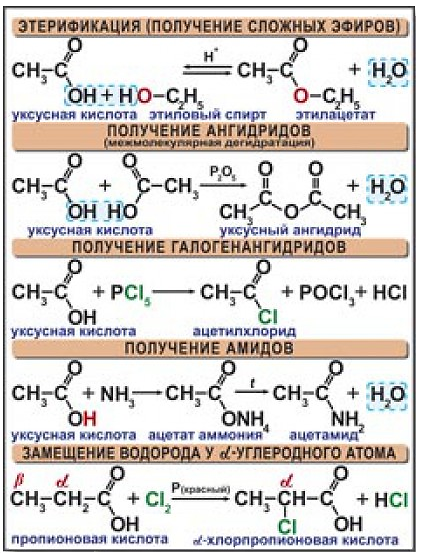 Повторим:
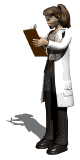 Углеводы
Углево́ды – органические вещества, содержащие карбонильную группу и несколько гидроксильных групп. Название класса соединений происходит от слов «гидраты углерода», оно было впервые предложено К. Шмидтом в 1844 году. Появление такого названия связано с тем, что первые из известных науке углеводов описывались брутто-формулой Cx(H2O)y, формально являясь соединениями углерода и воды.
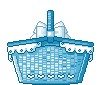 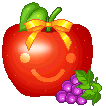 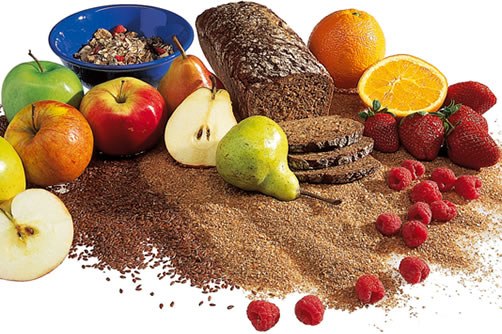 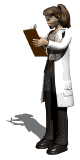 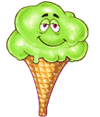 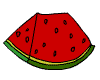 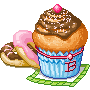 Классификация углеводов
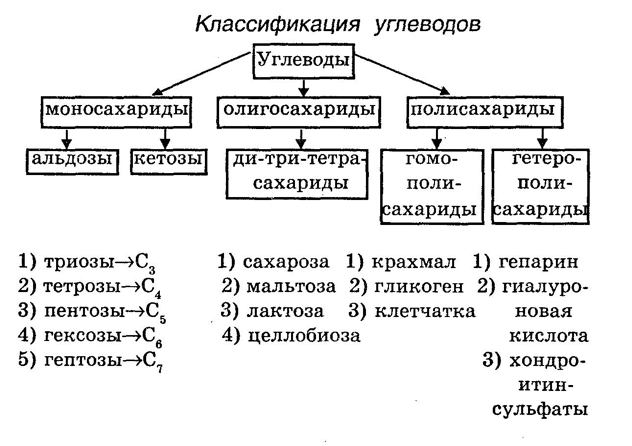 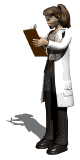 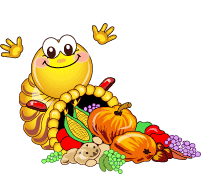 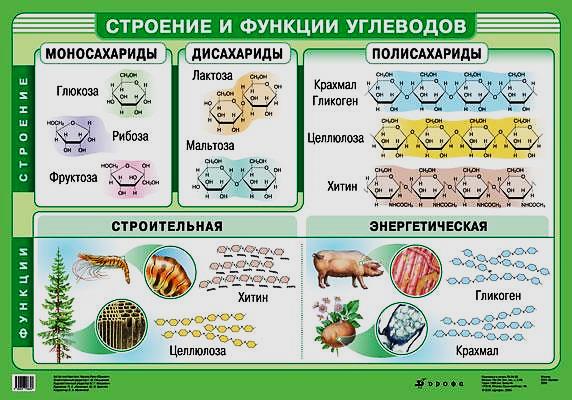 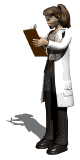 Нахождение углеводов в природе
1) Моносахариды – бесцветные кристалли-ческие вещества, легко растворимые в воде и обладающие сладким вкусом. Общая формула – СnН2nОn.
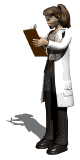 2) Дисахариды – углеводы, у которых молекула состоит из двух мономеров – моносахаридов. Таким образом, дисахариды являются димерами. Дисахариды, как и моносахариды, имеют сладкий вкус и потому их называют «сахарами».
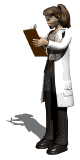 3) Полисахариды – общее название класса сложных высокомолекулярных углеводов, молекулы которых состоят из десятков, сотен или тысяч мономеров – моносахаридов. Молекулы полисахаридов могут быть линейными или разветвленными, являться гомополимерами или гетерополимерами.
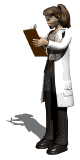 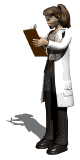 Биологическая роль углеводов
Структурная и опорная функции – участвуют в построении различных опорных структур (целлюлоза является основным структурным компонентом клеточных стенок растений, хитин выполняет аналогичную функцию у грибов, а также обеспечивает жёсткость экзоскелета членистоногих).
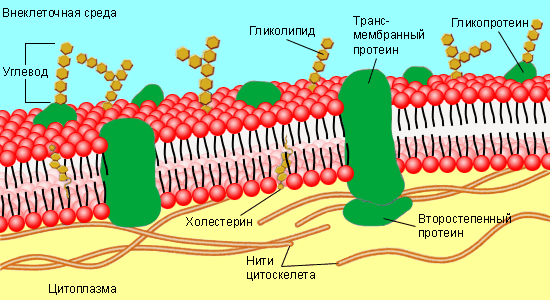 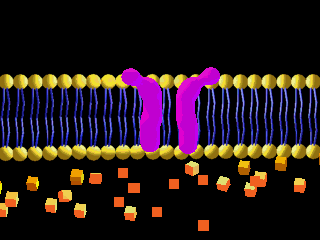 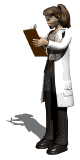 Защитная роль у растений – у некоторых растений есть защитные образования (шипы, колючки и др.), состоящие из клеточных стенок мёртвых клеток.
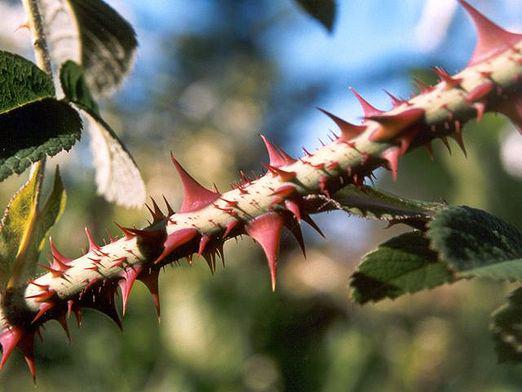 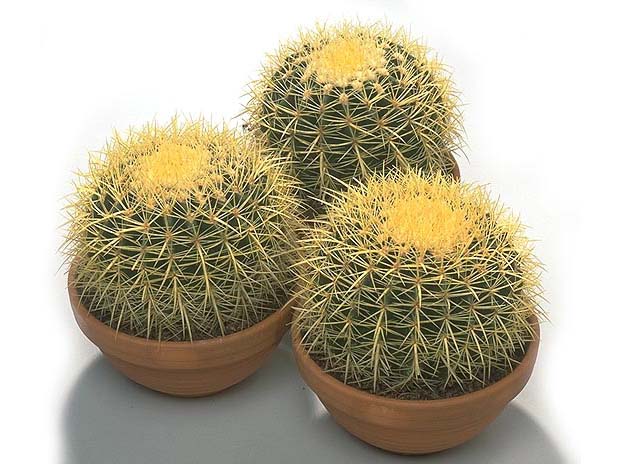 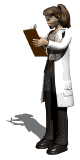 Пластическая функция. Углеводы входят в состав сложных молекул [например, пентозы (рибоза и дезоксирибоза) участвуют в построении АТФ, ДНК и РНК].
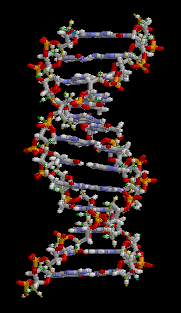 Дезоксирибонуклеи́новая кислота́ (ДНК) – макромолекула, обеспечивающая хранение, передачу из поколения в поколение и реализацию генетической программы развития и функционирования живых организмов. ДНК содержит информацию о структуре различных видов РНК и белков.
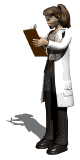 Рибонуклеи́новая кислота́ (РНК)  – одна из трёх основных макромолекул (две другие  – ДНК и белки), которые содержатся в клетках всех живых организмов.
Так же, как ДНК, РНК состоит из длинной цепи, в которой каждое звено называется нуклеотидом. Все клеточные организмы используют РНК (мРНК) для программирования синтеза белков.
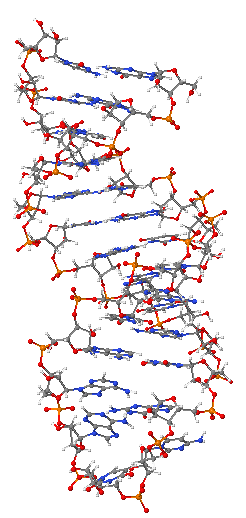 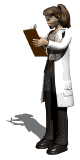 Аденозинтрифосфа́т (сокр. АТФ, англ. АТР)  – нуклеозидтрифосфат, играющий исключительно важную роль в обмене энергии и веществ в организмах; в первую очередь соединение известно как универсальный источник энергии для всех биохимических процессов, протекающих в живых системах.
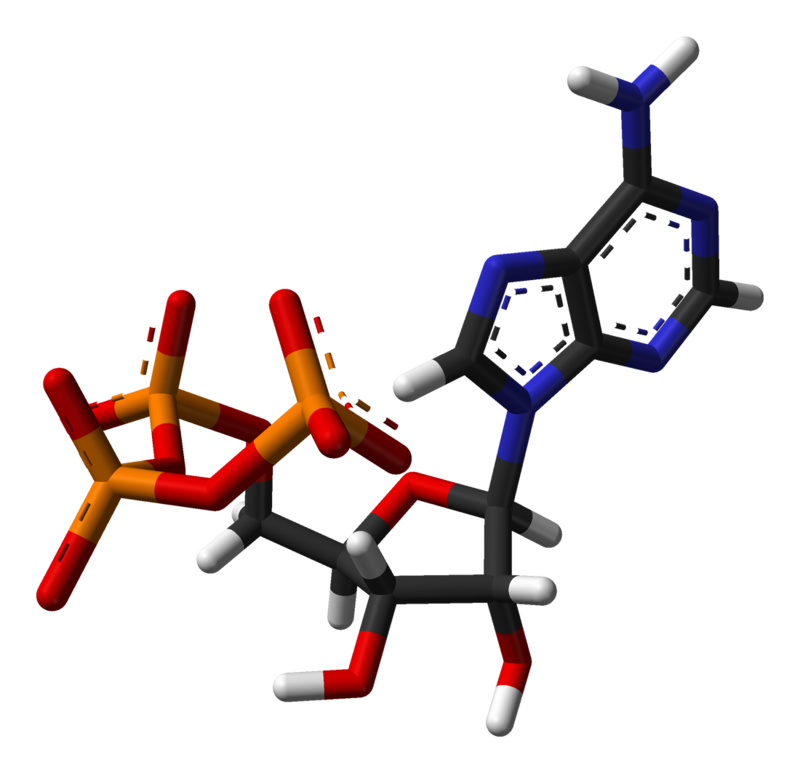 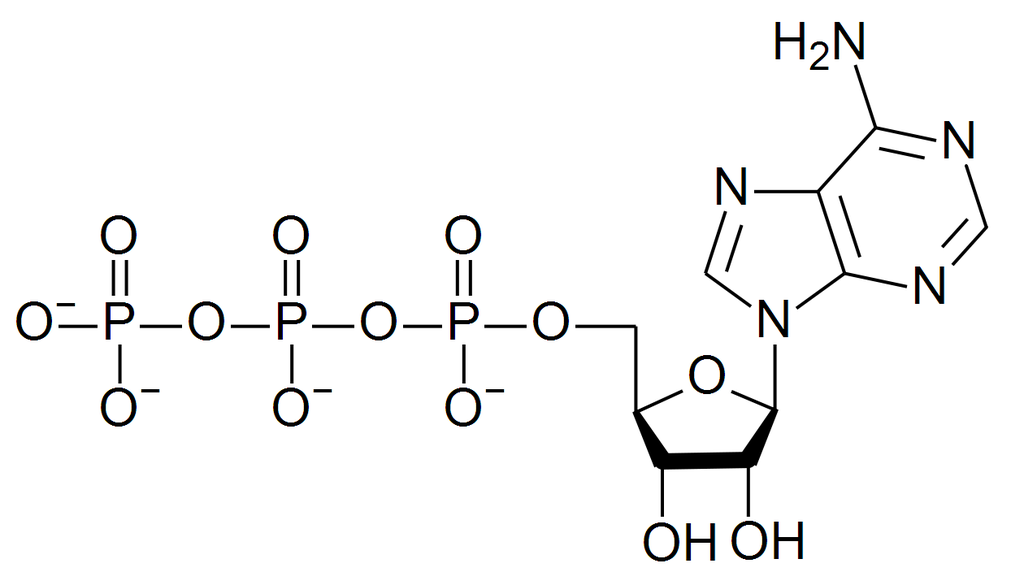 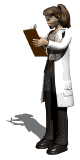 Энергетическая функция. Углеводы служат источником энергии: при окислении 1 грамма углеводов выделяются 17,6 кДж энергии и 0,4 г воды.
С6Н12О6 + О2  6СО2 + 6Н2О + 17,6 кДж 
Запасающая функция. Углеводы выступают в качестве запасных питательных веществ: гликоген у животных, крахмал и инулин – у растений.
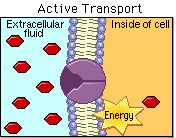 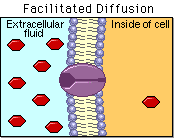 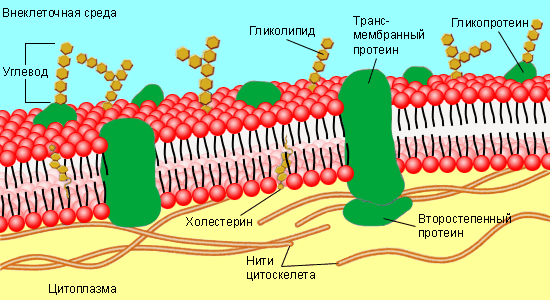 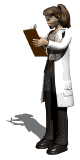 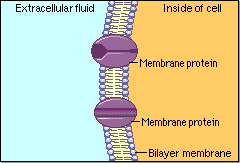 Осмотическая функция. Углеводы участвуют в регуляции осмотического давления в организме. Так, в крови содержится 100 – 110 мг/% глюкозы, от концентрации глюкозы зависит осмотическое давление крови.
Рецепторная функция. Олигосахариды входят в состав воспринимающей части многих клеточных рецепторов или молекул-лигандов.
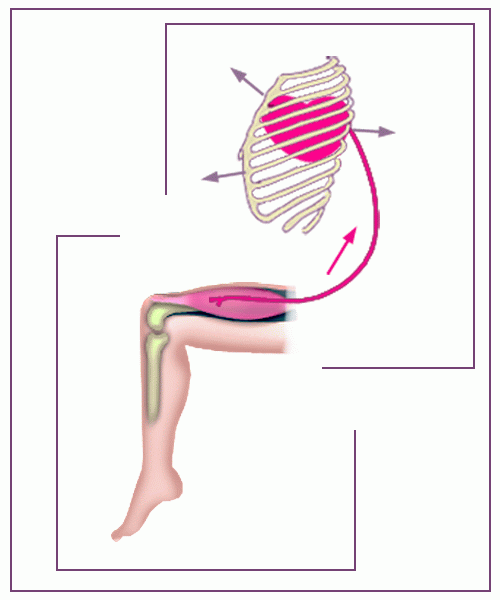 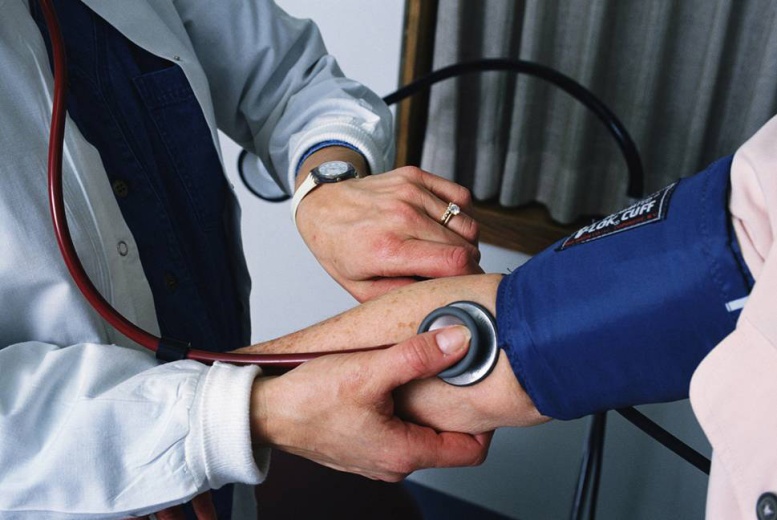 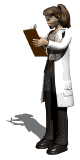 В 100 г продукта питания содержится углеводов:
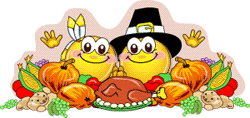 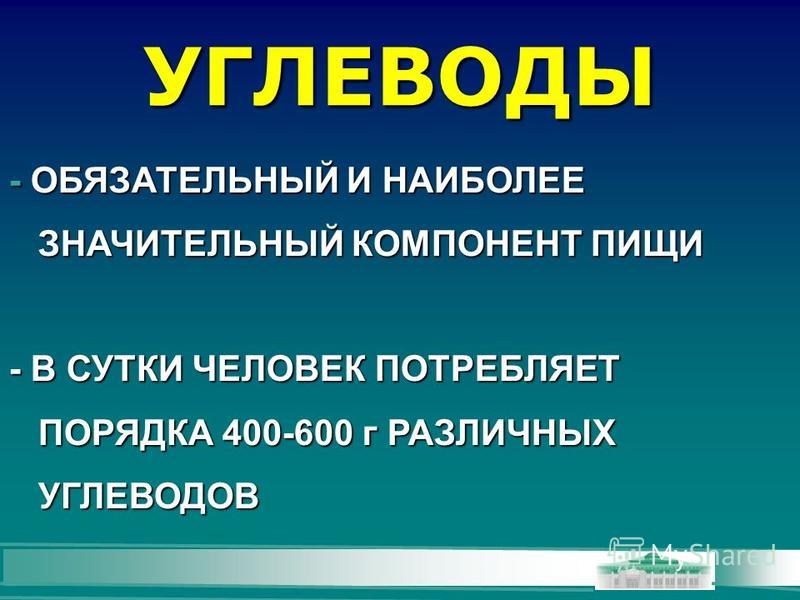 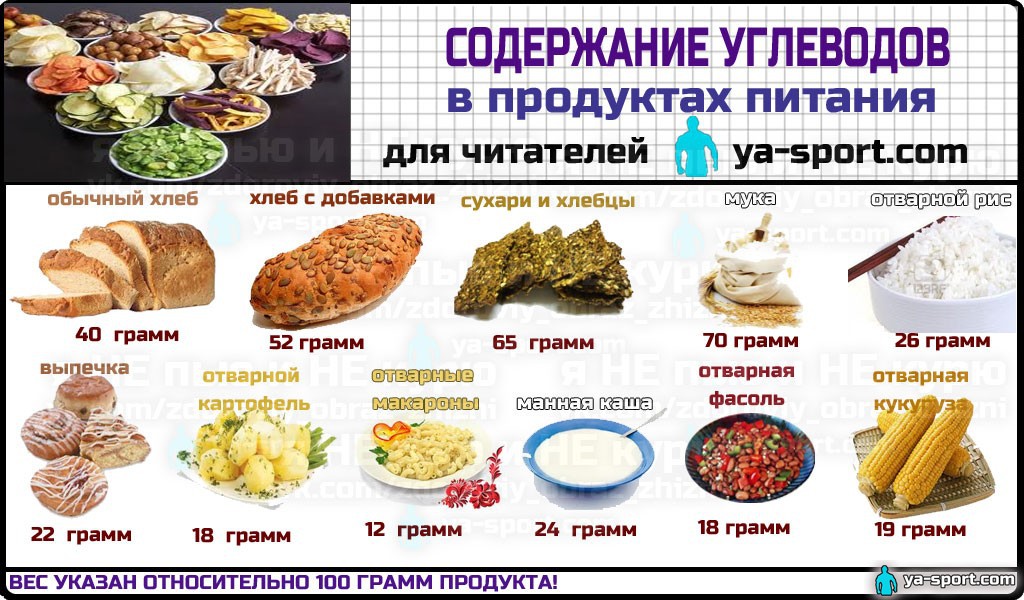 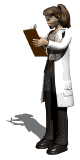 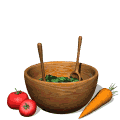 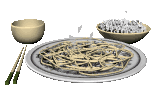 В 100 г продукта питания содержится углеводов:
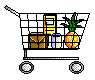 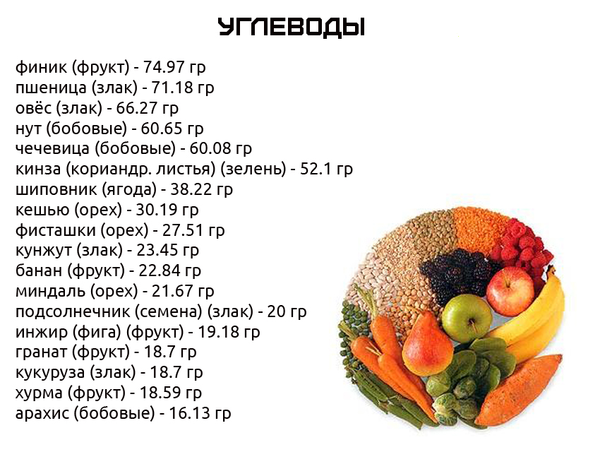 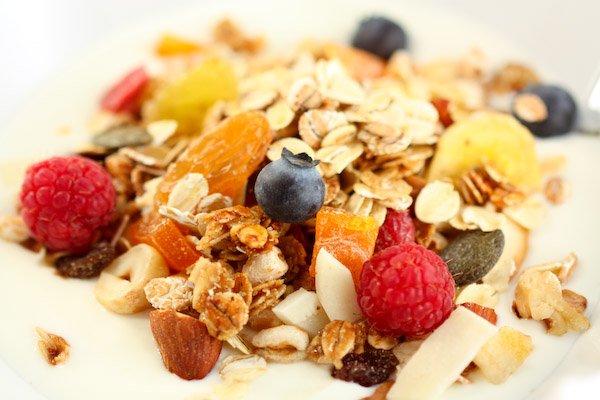 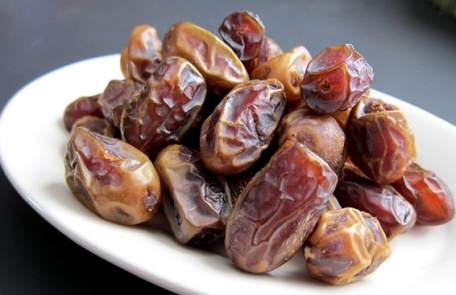 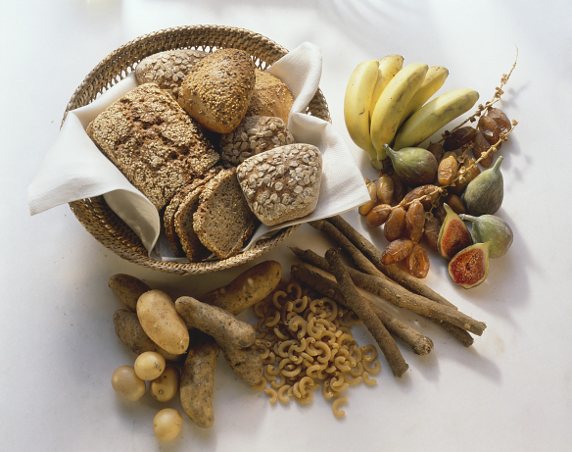 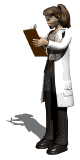 Моносахари́ды (от греческого monos –  единственный, sacchar  – сахар)  – простейшие углеводы, не гидролизующиеся с образованием более простых углеводов – обычно представляют собой бесцветные, легко растворимые в воде, плохо  – в спирте и совсем нерастворимые в эфире, твёрдые прозрачные органические соединения, одна из основных групп углеводов, самая простая форма сахара. Водные растворы имеют нейтральную pH. Некоторые моносахариды обладают сладким вкусом. Моносахариды содержат карбонильную (альдегидную или кетонную) группу, поэтому их можно рассматривать как производные многоатомных спиртов.
Моносахариды
Глюкоза содержится в фруктовых соках, винограде…
Фруктоза содержится в помидорах, яблоках, пчелином мёде…
Галакто́за (от греческого корня γάλακτ-, «молоко») содержится в животных и растительных организмах, в том числе в некоторых микроорганизмах.
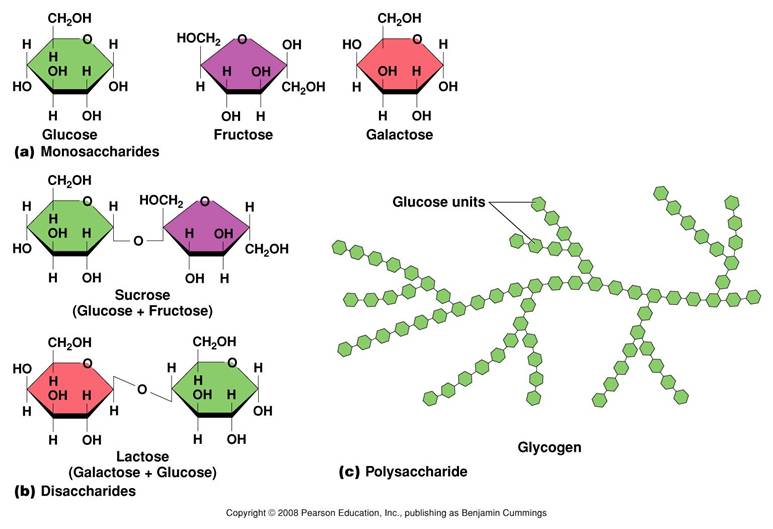 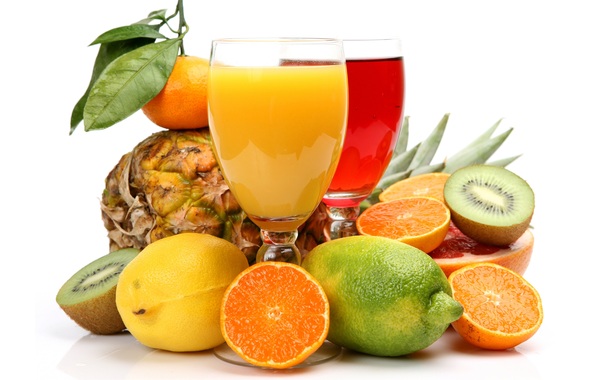 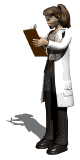 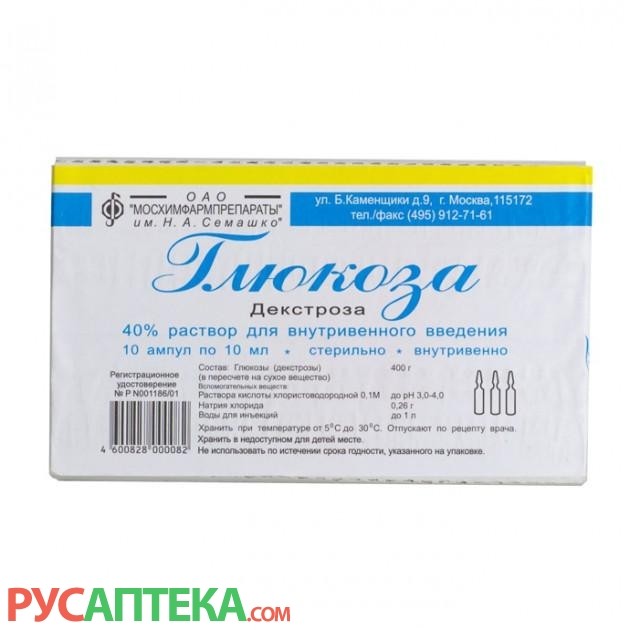 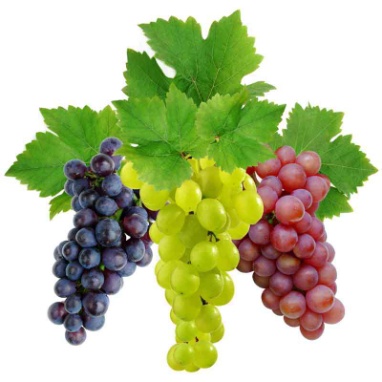 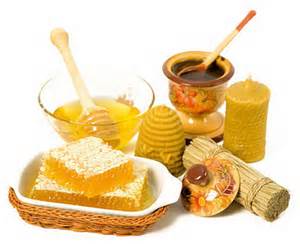 Дисахари́ды (от di – два, sacchar – сахар)  – сложные органические соединения, одна из основных групп углеводов, при гидролизе каждая молекула распадается на две молекулы моносахаридов, являются частным случаем олигосахаридов. По строению дисахариды представляют собой гликозиды, в которых две молекулы моносахаридов соединены друг с другом гликозидной связью, образованной в результате взаимодействия гидроксильных групп. В зависимости от строения дисахариды делятся на две группы: восстанавливающие и невосстанавливающие.
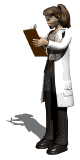 Дисахариды
Сахароза является весьма распространённым в природе дисахаридом, она встречается во многих фруктах, плодах и ягодах. Особенно велико содержание сахарозы в сахарной свёкле и сахарном тростнике, которые и используются для промышленного производства пищевого сахара.
Лактоза (от лат. lactis – молоко) содержится в молоке и молочных продуктах.
Мальтоза (от лат. maltum – солод) содержится в больших количествах в проросших зёрнах (солоде) ячменя, ржи и других зерновых; обнаружен также в томатах, в пыльце и нектаре ряда растений.
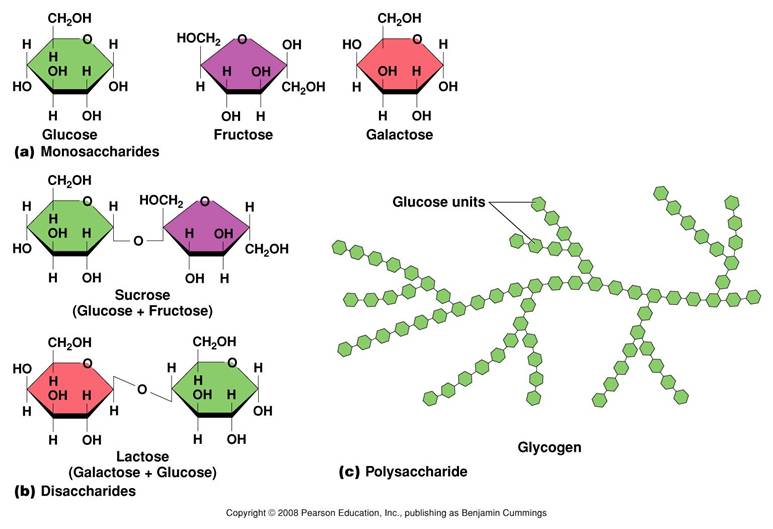 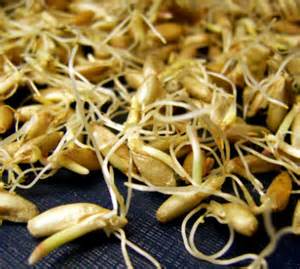 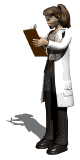 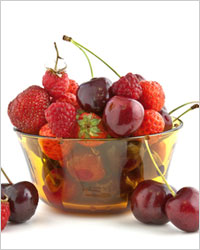 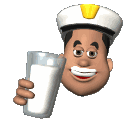 О́лигосахари́ды (от греч. ὀλίγος  – немногий)  – углеводы, молекулы которых синтезированы из 2  – 10 остатков моносахаридов, соединённых гликозидными связями. Соответственно различают: дисахариды, трисахариды и так далее. Олигосахариды, состоящие из одинаковых моносахаридных остатков, называют гомополисахаридами, а из разных  – гетерополисахаридами. Наиболее распространены среди олигосахаридов дисахариды.
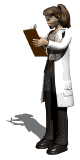 Полисахари́ды  – общее название класса сложных высокомолекулярных углеводов, молекулы которых состоят из десятков, сотен или тысяч мономеров  – моносахаридов. С точки зрения общих принципов строения в группе полисахаридов возможно различить гомополисахариды, синтезированные из однотипных моносахаридных единиц и гетерополисахариды, для которых характерно наличие двух или нескольких типов мономерных остатков.
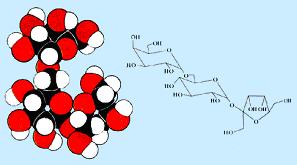 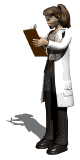 Полисахариды
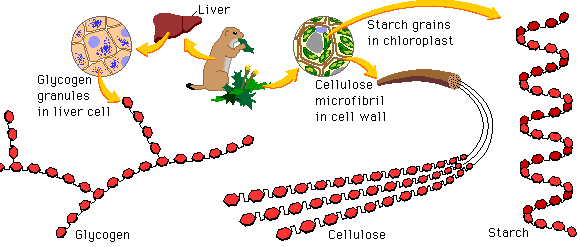 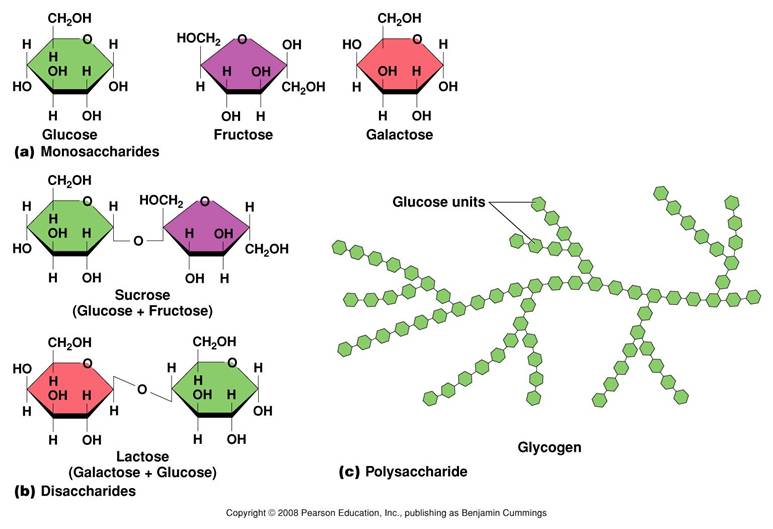 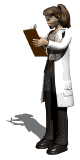 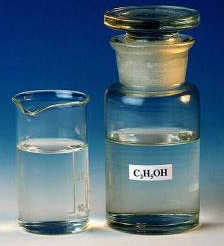 Лабораторная  работа № 3 «Химические свойства кислородсодержащих органических соединений»
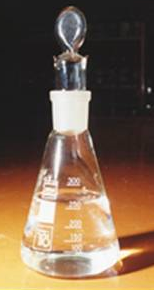 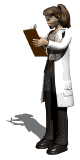 Уксусный альдегид
Цель – Познакомиться с химическими свойствами кислородсодержащих органических соединений.
Приборы и реактивы: химическая посуда, С2Н5ОН, индикаторы, люголь (основной компонент иод), Н2SО4, Cr2O3, формальдегид, этаналь NaOH, CuSO4, Cu, Ag2O, NH4OH, вода.
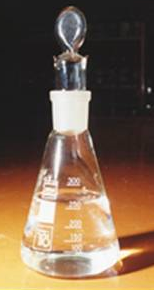 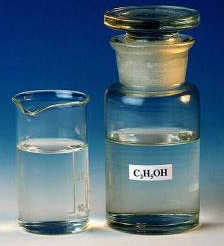 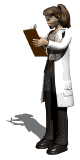 Уксусный альдегид (этаналь)
Опыт 1. Определение кислотности спиртов.
В 3 пробирки налейте немного этанола, в каждую пробирку добавьте индикатор.
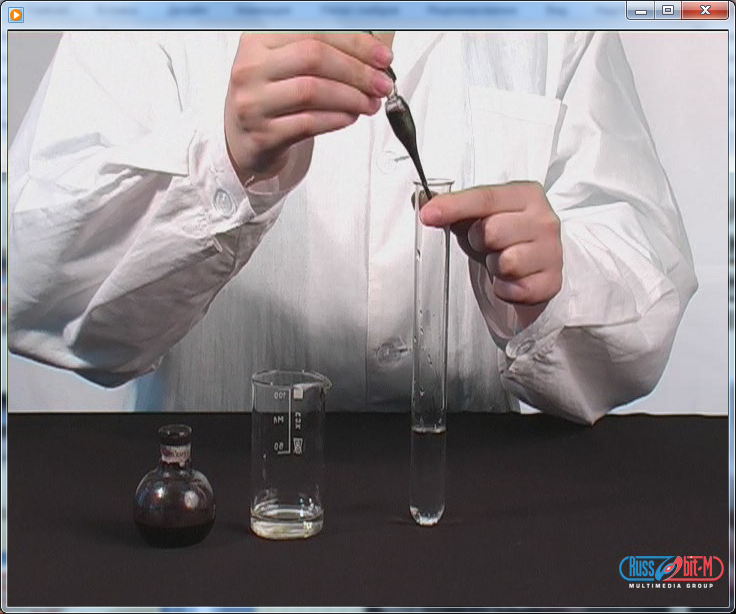 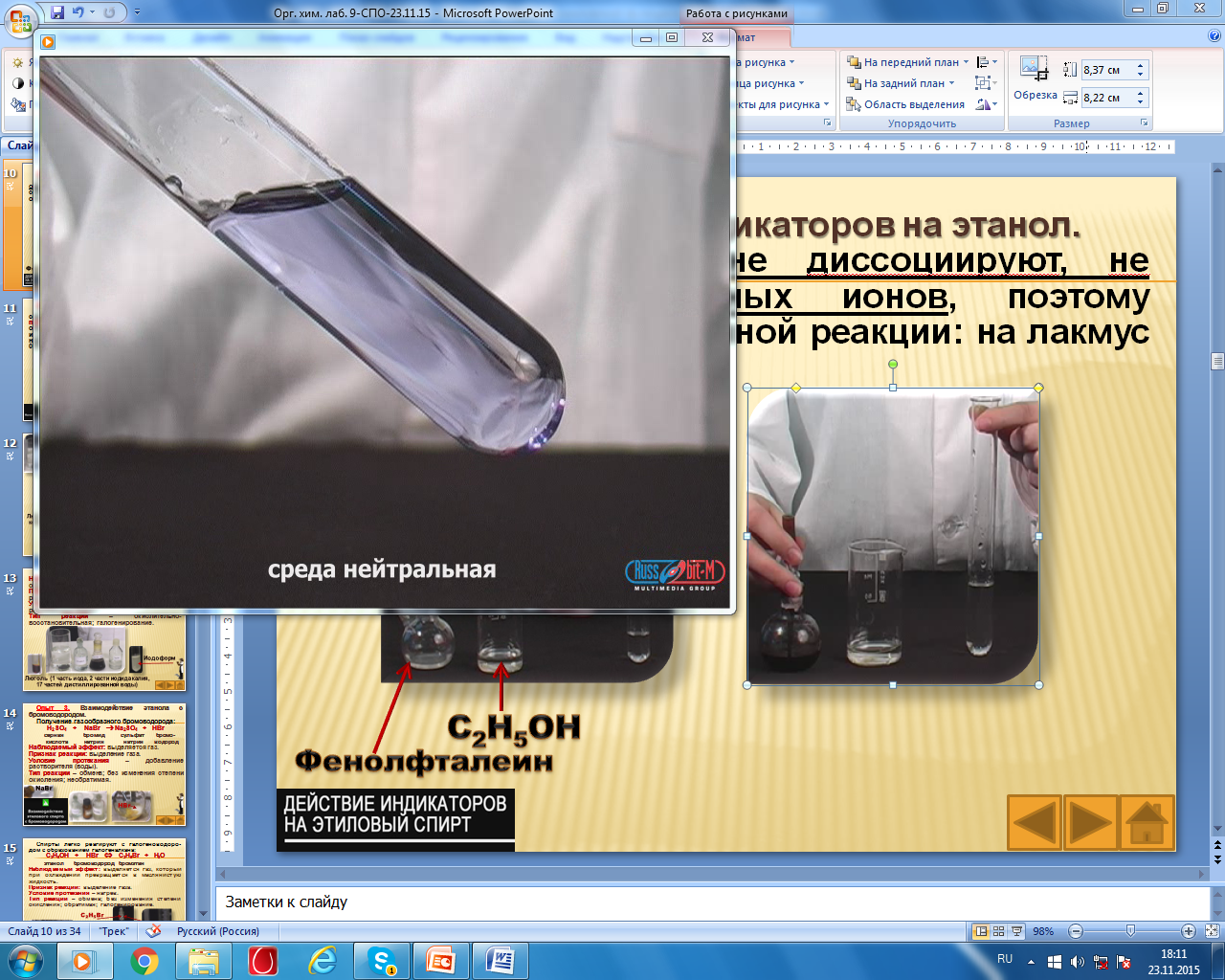 Лакмус
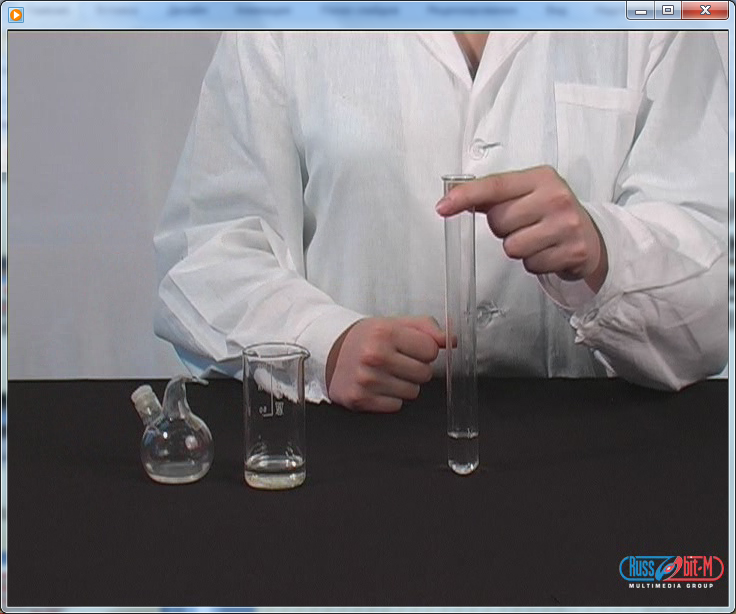 С2Н5ОН
Фенолфталеин
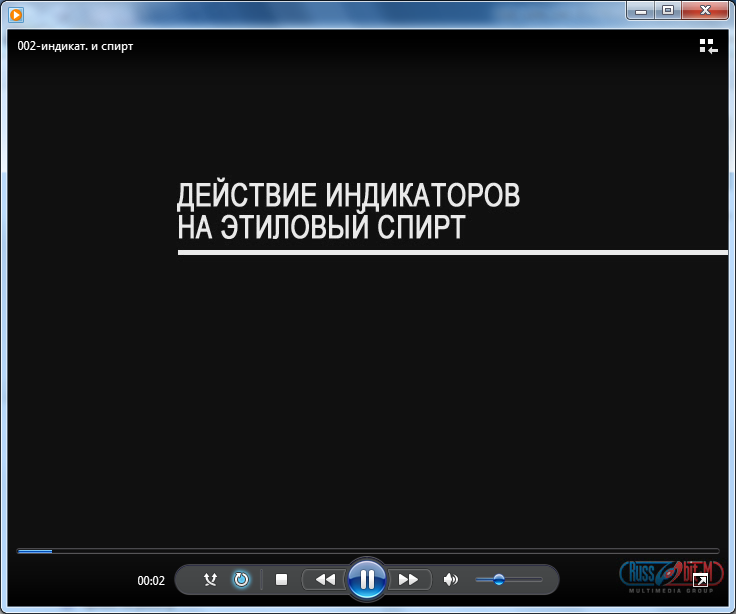 Наблюдаемый эффект:
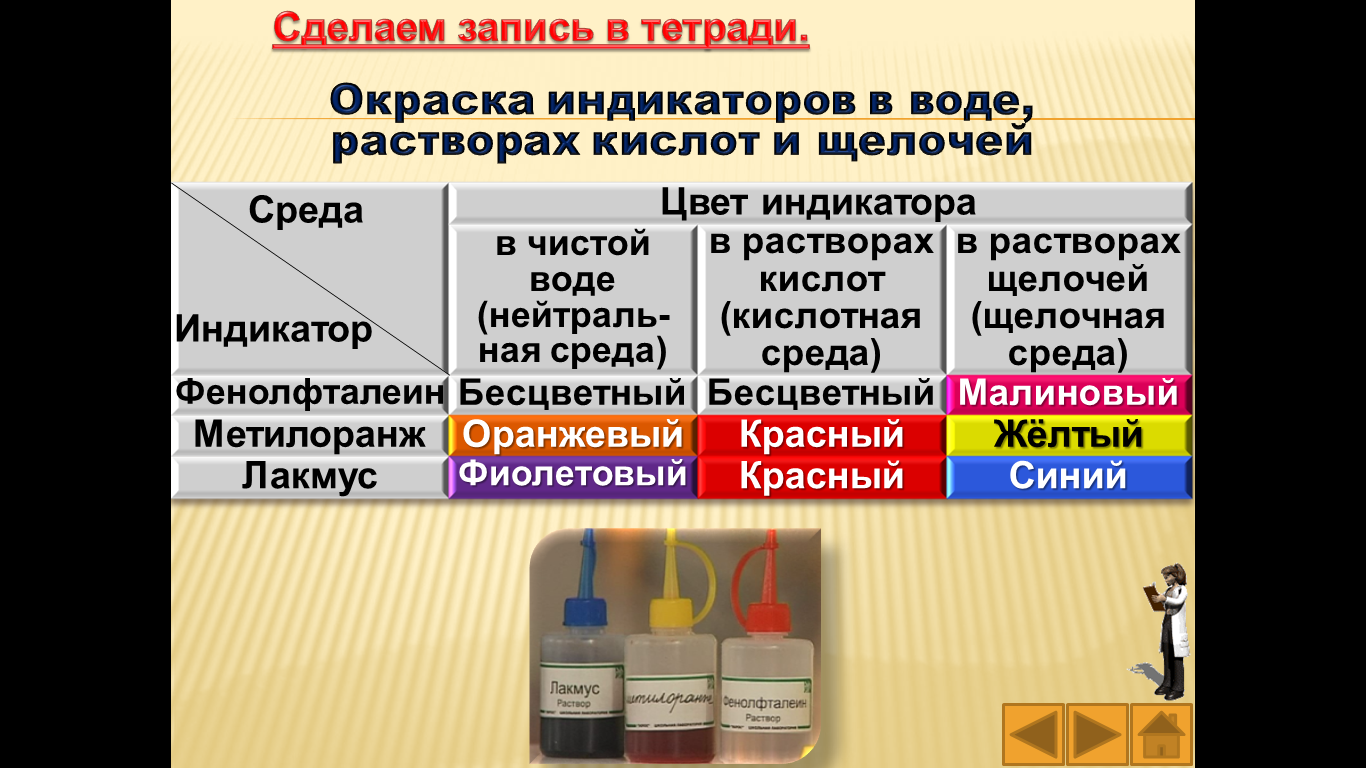 Вывод: Спирты – неэлектролиты. Они не обладают ярко выраженными основными или кислотными свойствами, не изменяют окраску индикаторов.
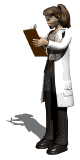 Опыт 2. Качественная реакция на этанол.
Чувствительной реакцией на этиловый спирт является так называемая йодоформная проба: образование характерного желтоватого осадка йодоформа при действии на спирт йода и щелочи. Этой реакцией можно установить наличие спирта в воде даже при концентрации 0,05%.
С2Н5ОН + 6NaОН + 4I2  
                   этанол     гидроксид
          этиловый спирт      натрия
 CHI3 +  HCOONa  +  5 NaI  +  H2O
         иодметан      ацетат         иодид
                                натрия        натрия
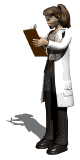 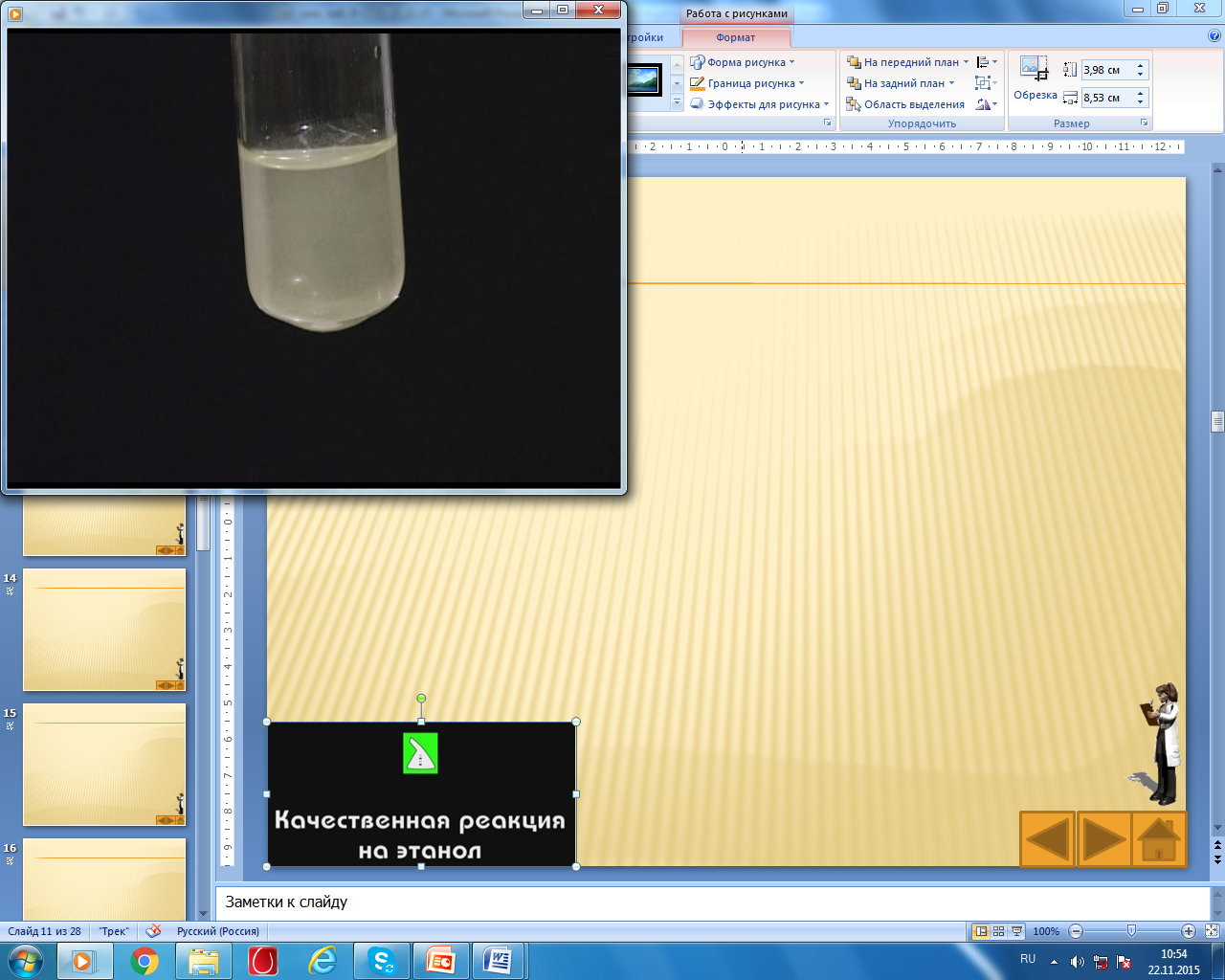 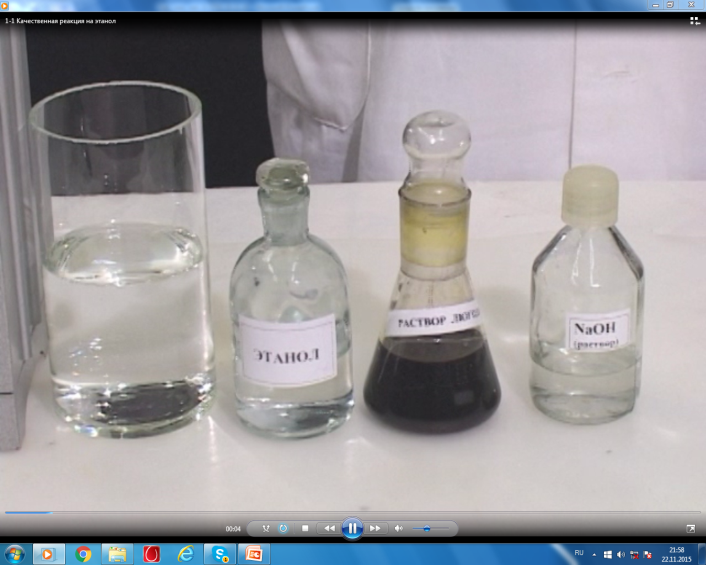 Иодоформ
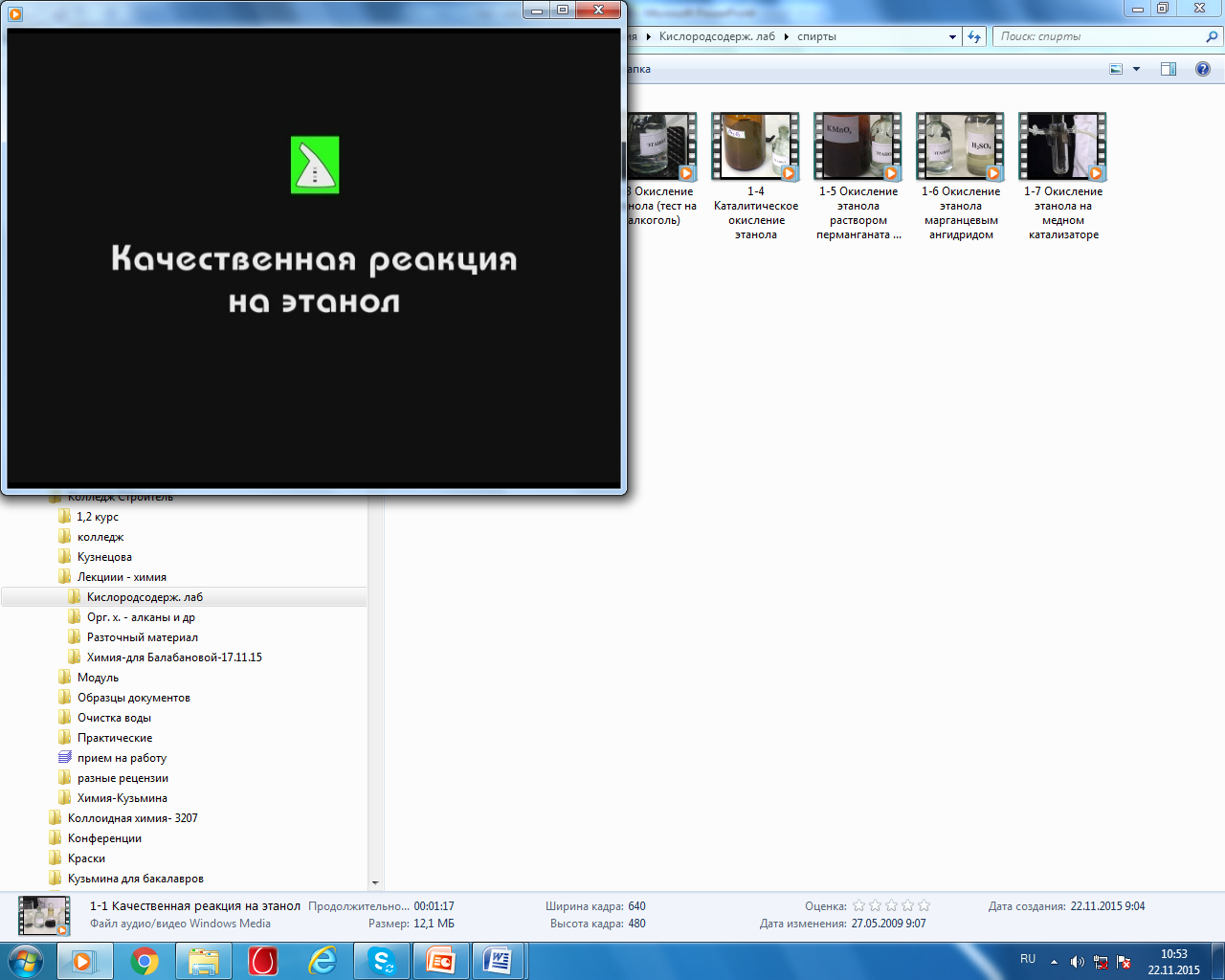 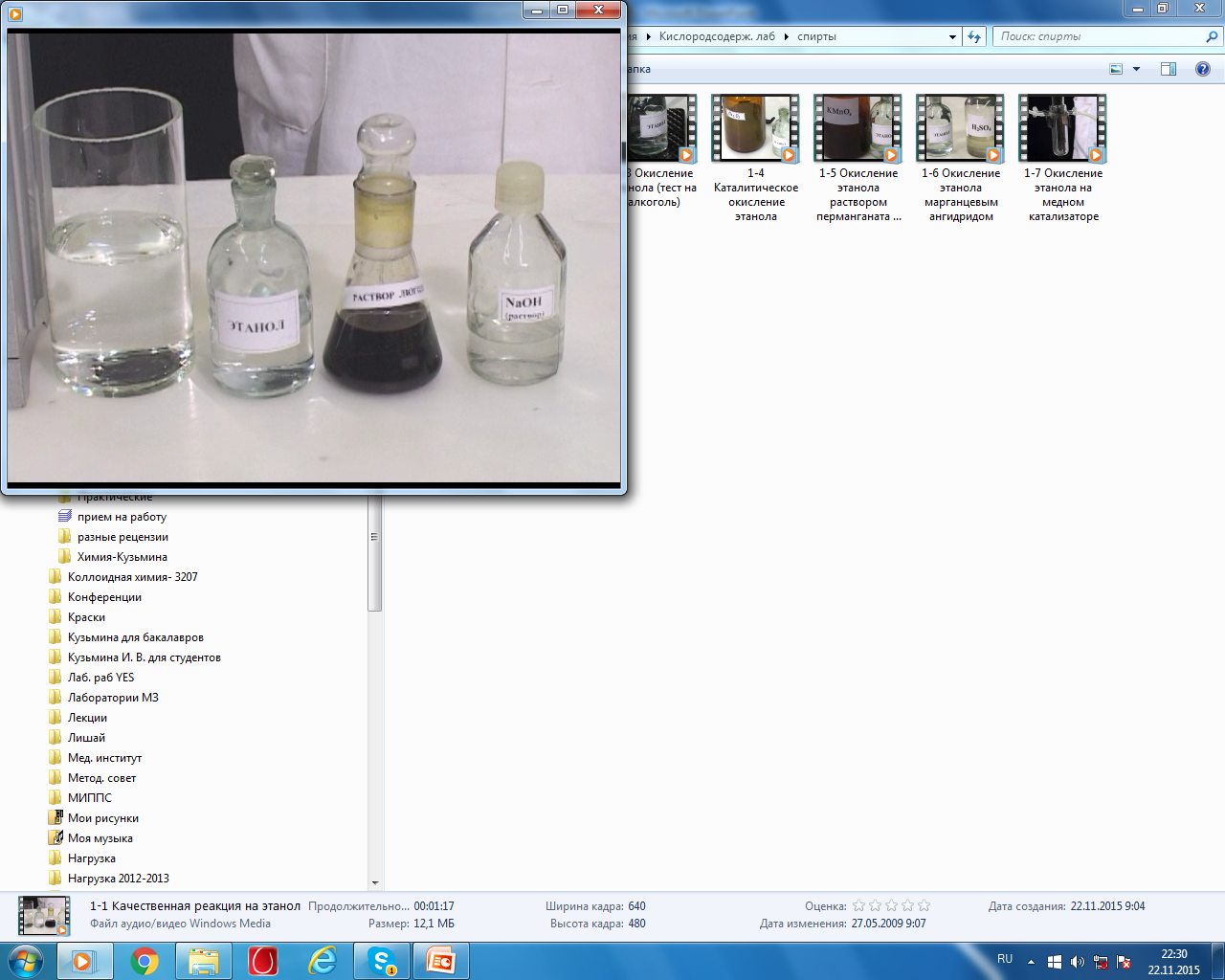 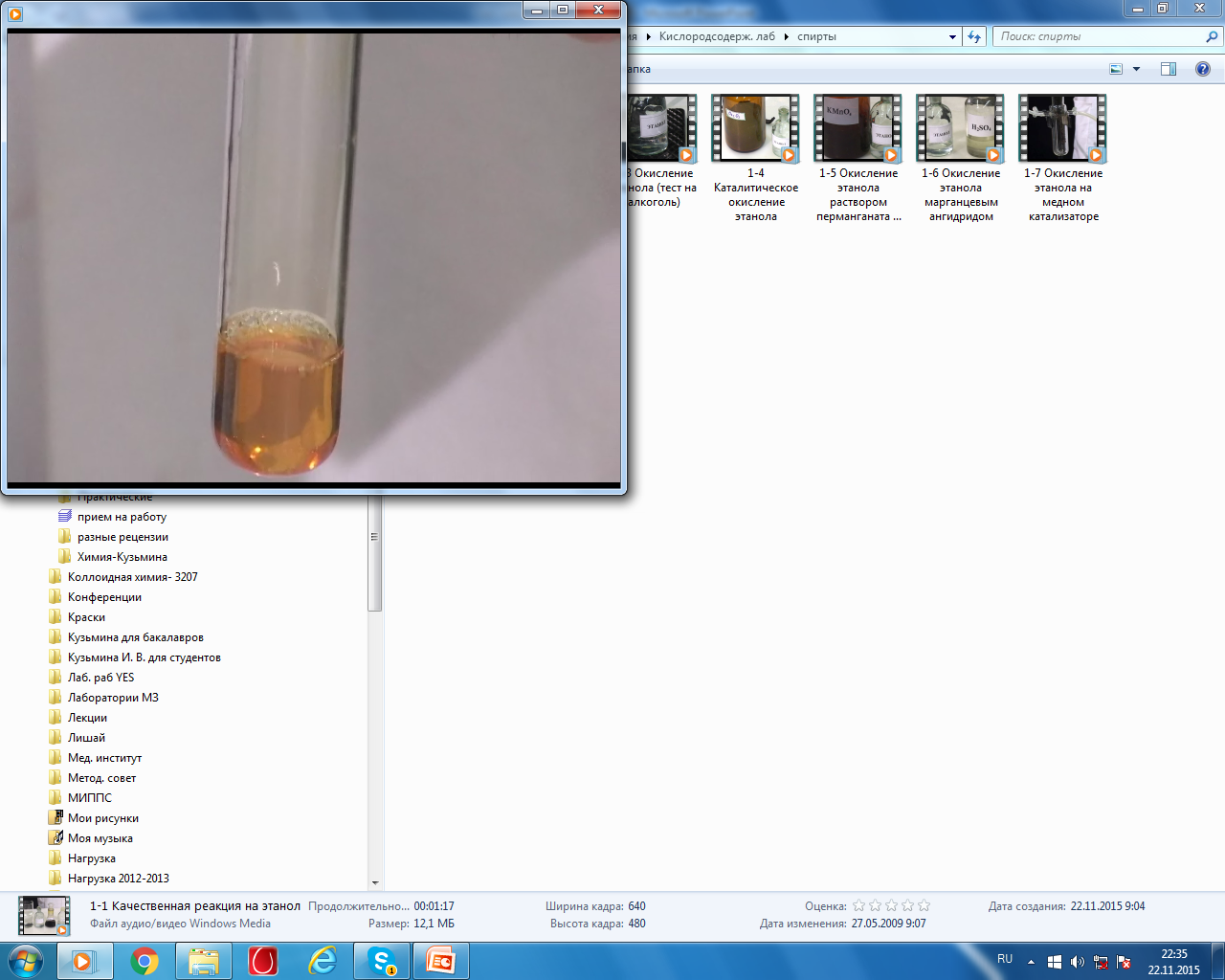 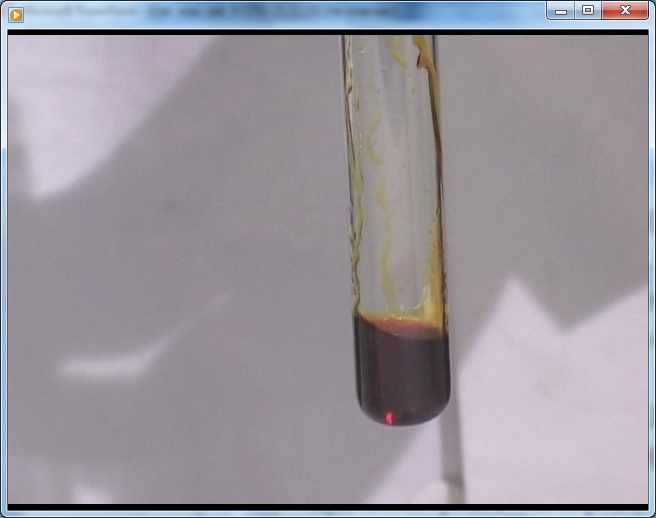 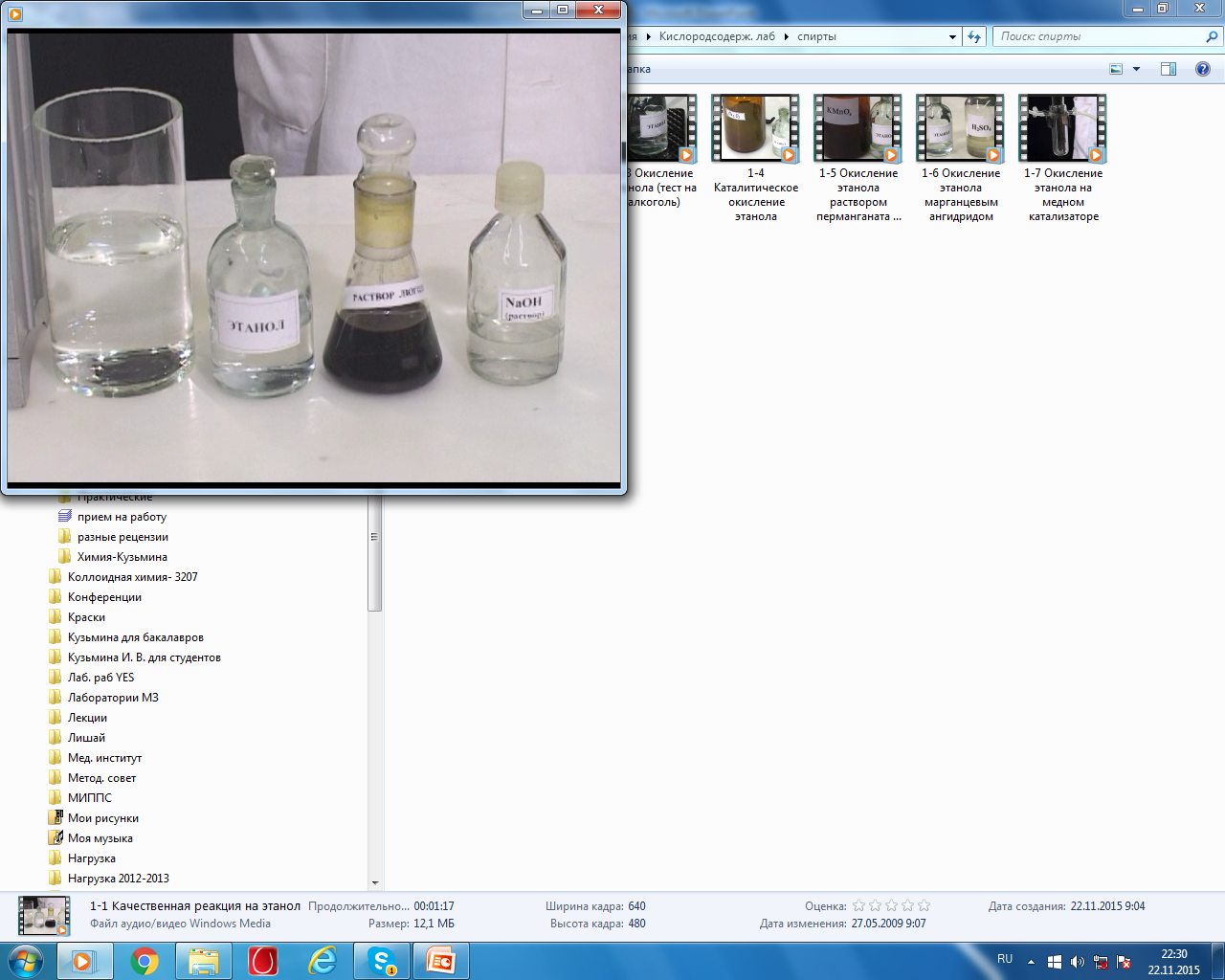 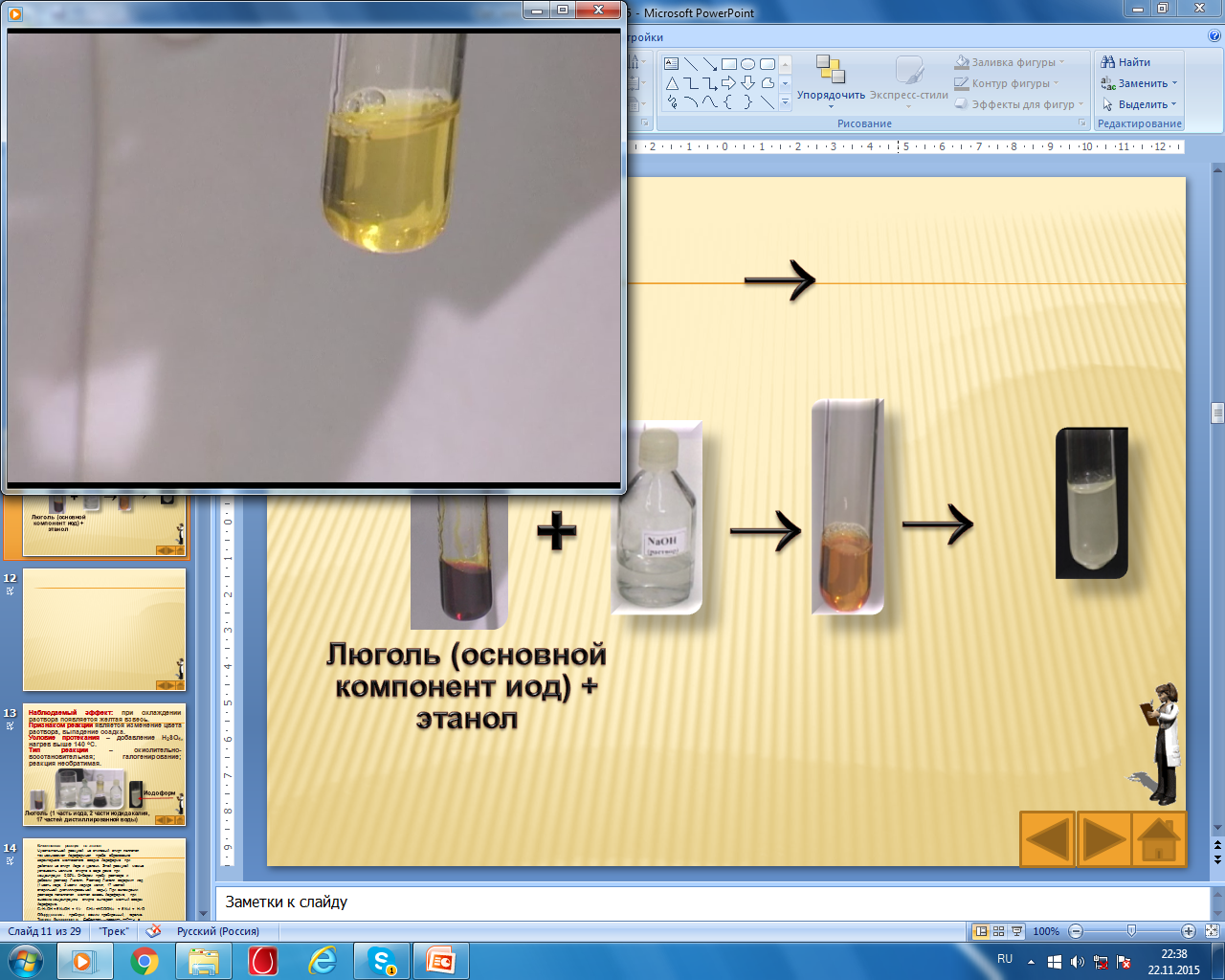 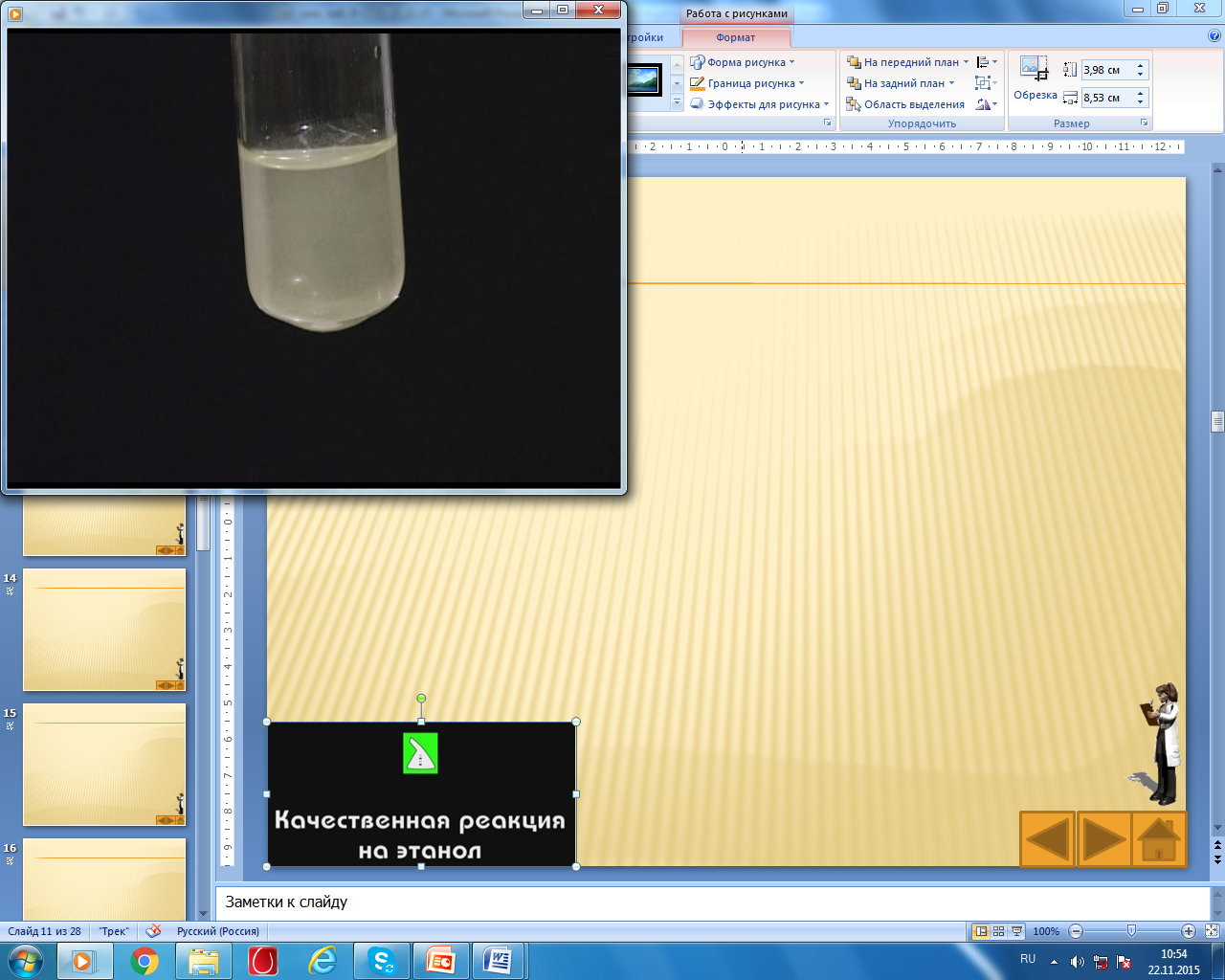 +



Люголь (основной компонент иод) + этанол
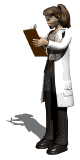 Наблюдаемый эффект: раствор обесцвечивается, появляется желтая взвесь. 
Признаком реакции является изменение цвета раствора, выпадение осадка. 
Условие протекания – добавление растворителя (воды). 
Тип реакции – окислительно-восстановительная; галогенирование.
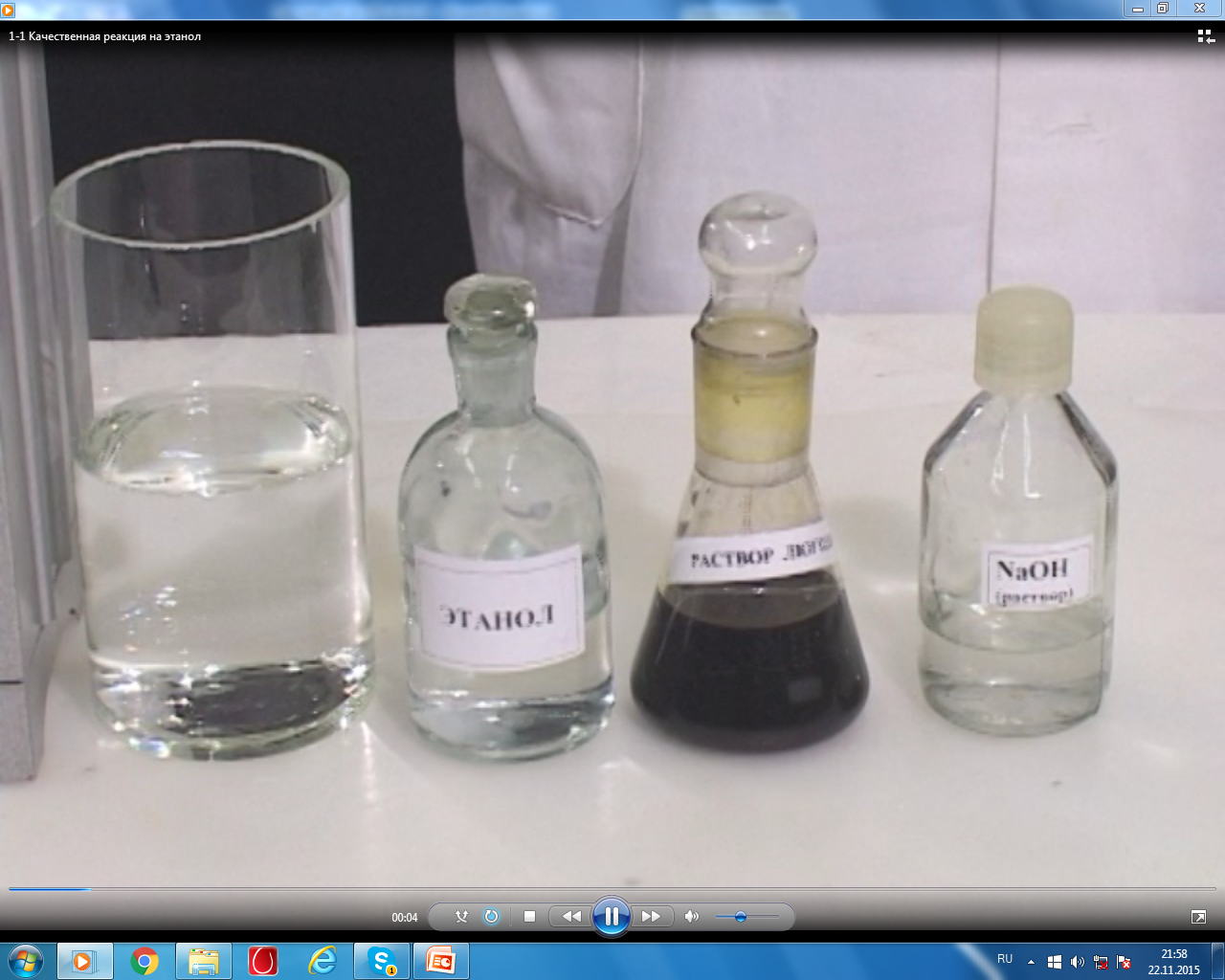 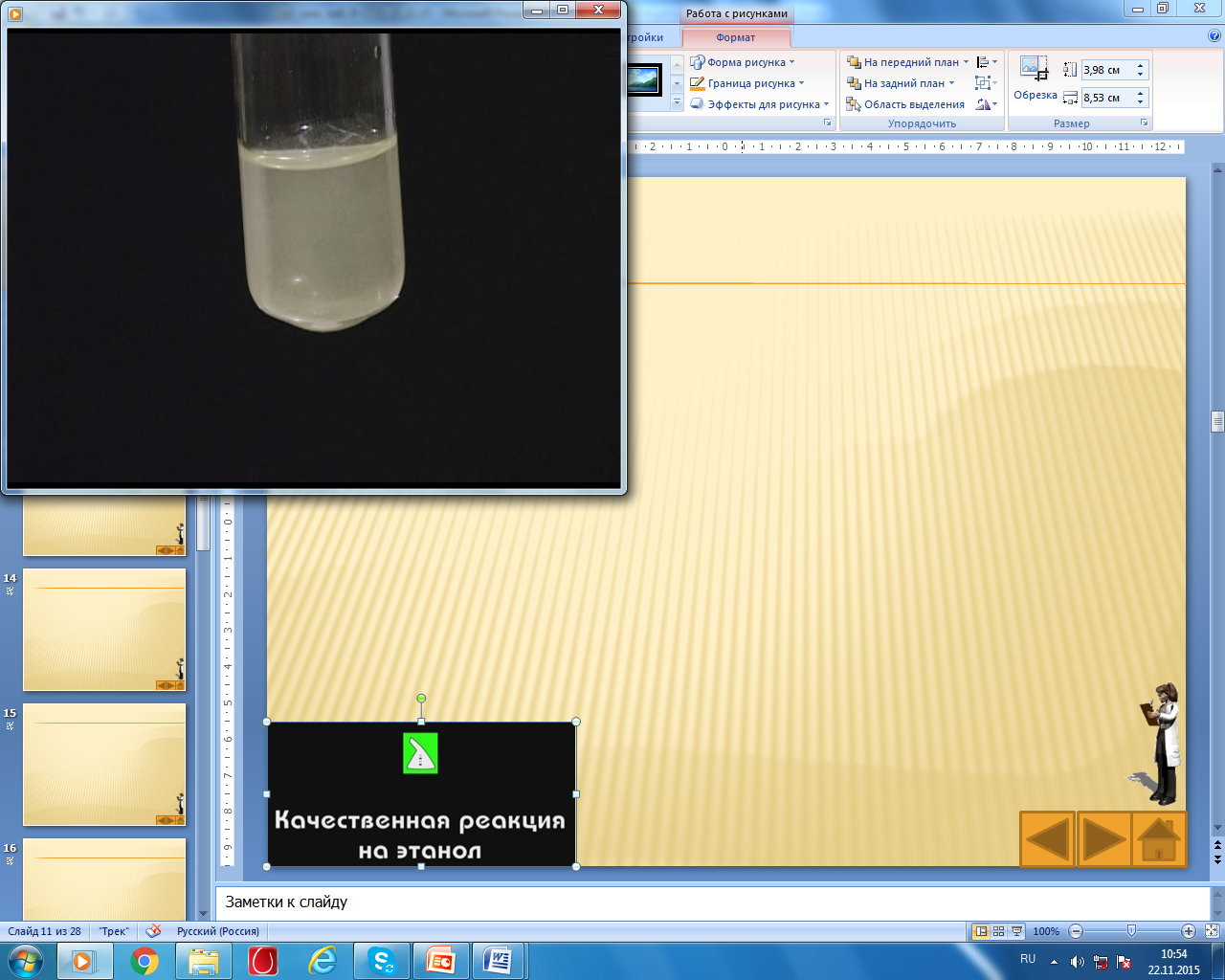 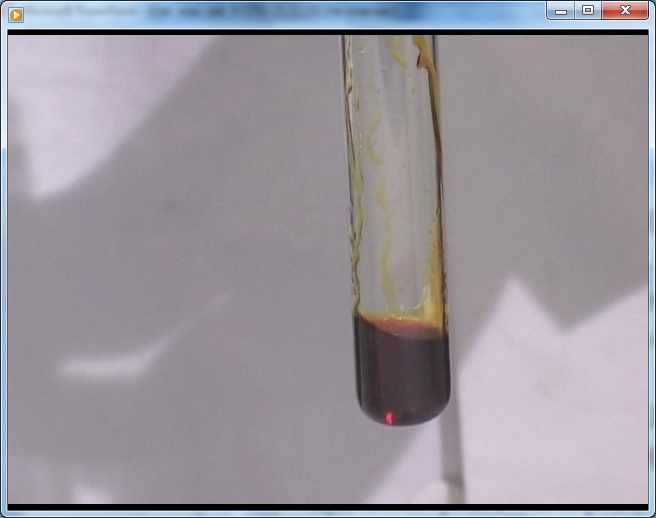 Иодоформ
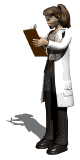 Люголь (1 часть иода, 2 части иодида калия, 17 частей дистиллированной воды)
Опыт 3. Получение  альдегидов.
 
Cu + O2   CuO

Наблюдаемый эффект: красная медная проволока чернеет. 
Признак реакции: изменение цвета проволоки. 
Условие протекания – нагрев. 
Тип реакции – окисления; окислительно-восстановительная; соединения; необратимая.
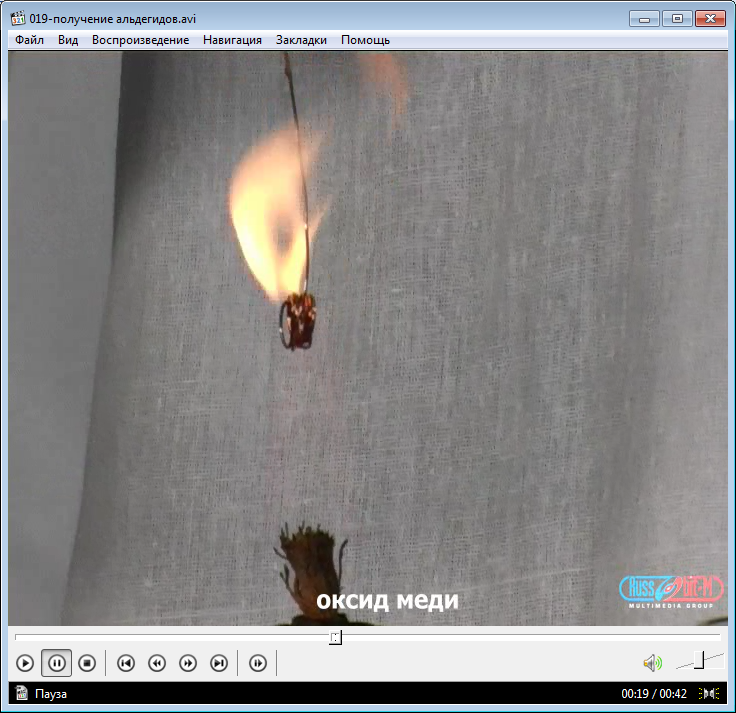 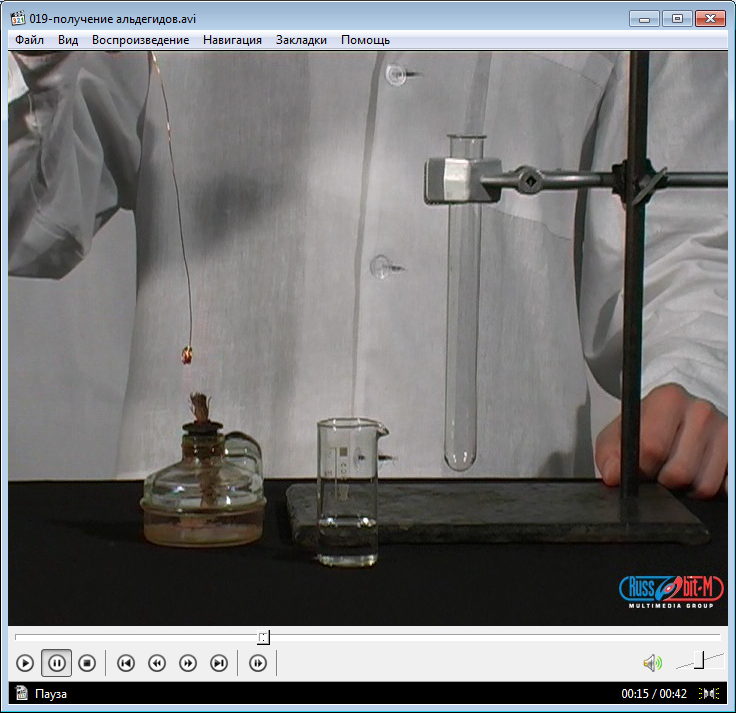 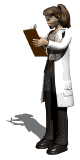 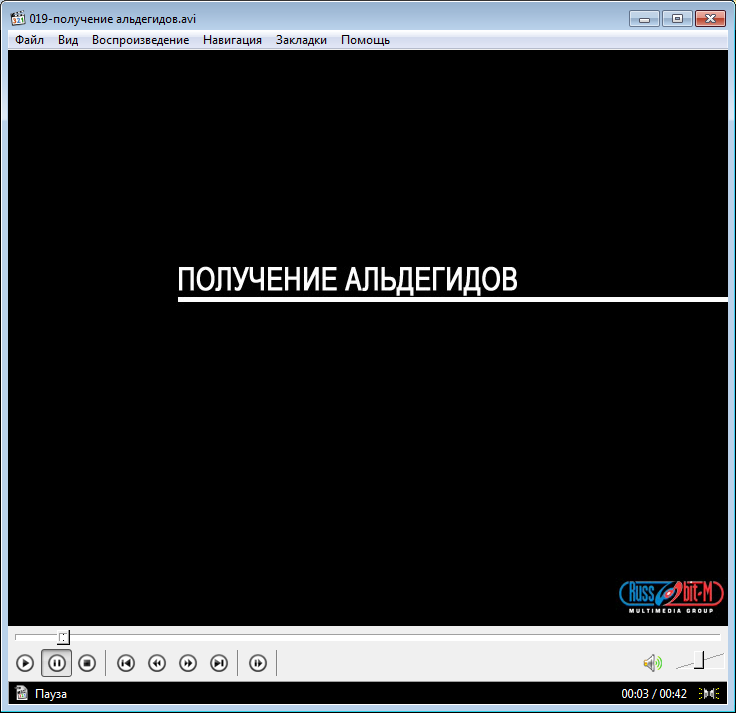 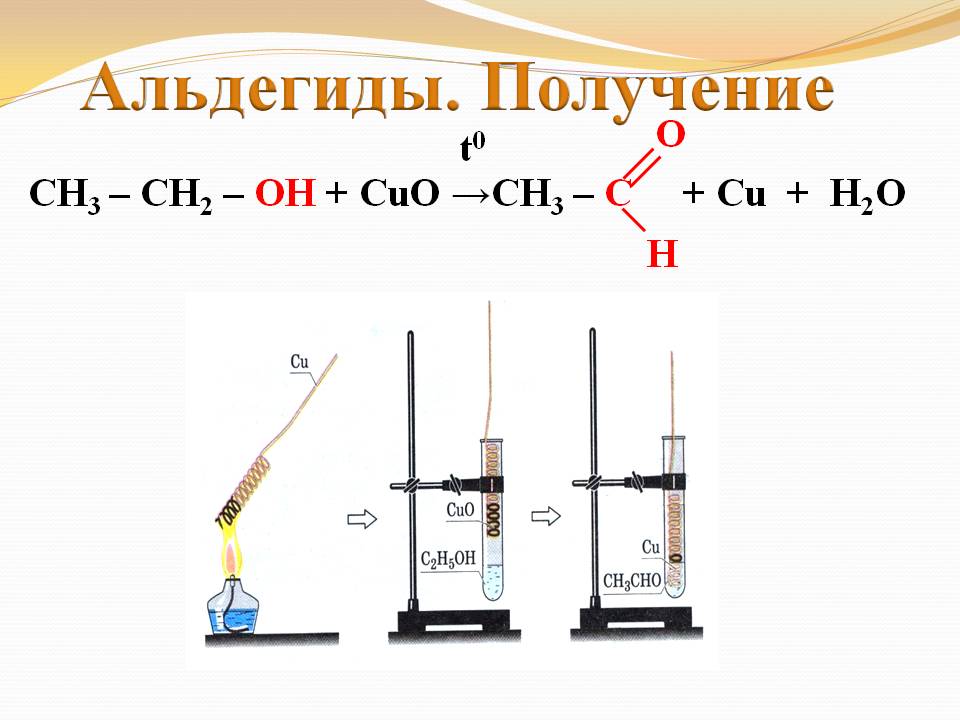 этанол                   этаналь          

Наблюдаемый эффект: черная проволока вернула себе медный цвет, появился неприятный запах. 
Признак реакции: изменение цвета проволоки,  появление запаха. 
Условие протекания – нагрев. 
Тип реакции – разложения; окисления; окислительно-восстановительная; необратимая.
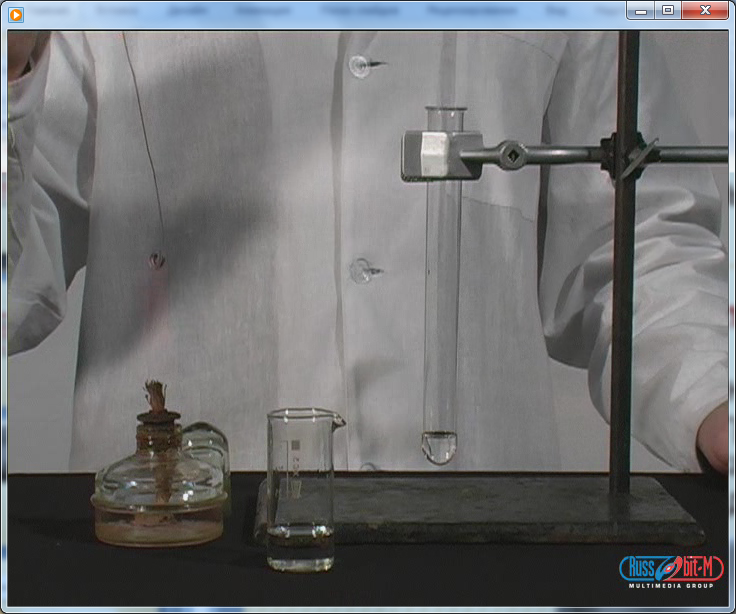 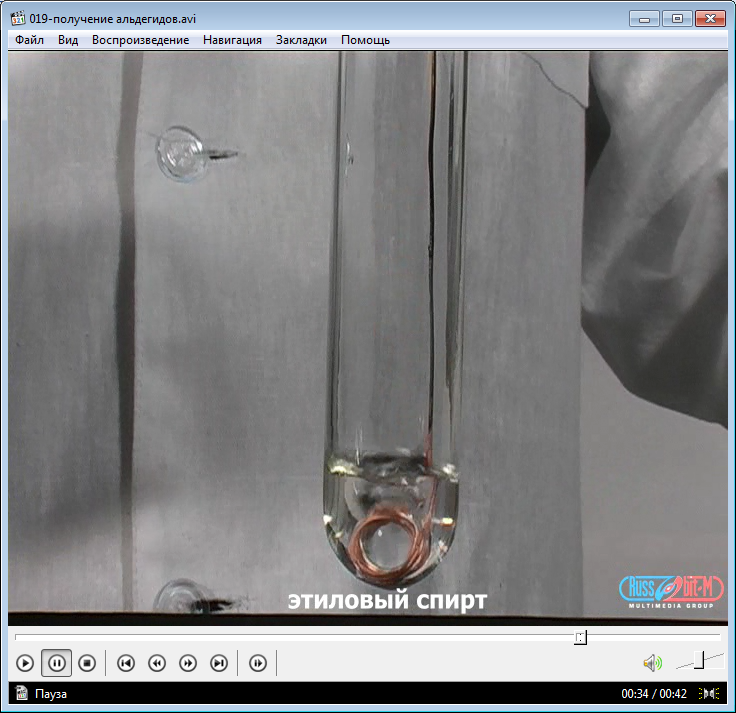 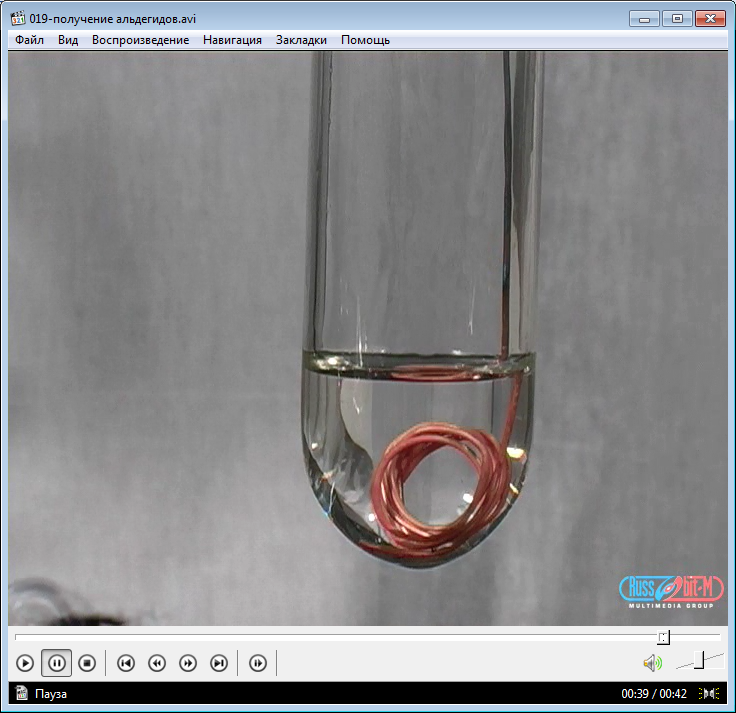 CuO
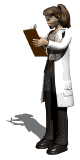 Cu
Опыт 4. Качественная реакция на альдегиды с гидроксидом меди (II).
        2NaOH + CuSO4 Na2SO4+ Cu(OH)2
                 гидроксид  сульфат   сульфат   гидроксид                                
                    натрия      меди (II)     натрия      меди (II)
          
Наблюдаемый эффект: выпадение синего осадка. 
Признак реакции: выпадение осадка. 
Условие протекания – добавление растворителя. 
Тип реакции – обмена; без изменения степени окисления; необратимая.
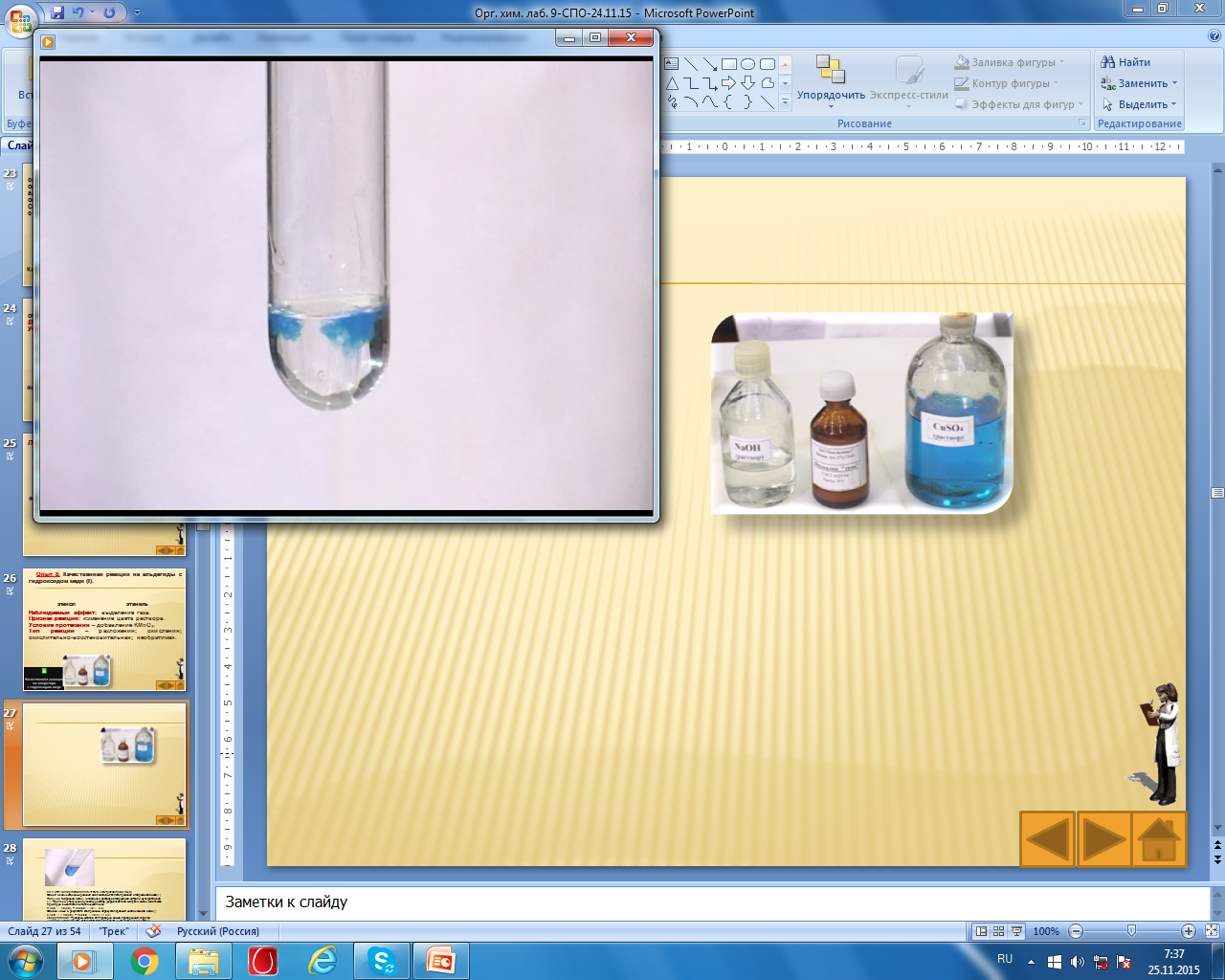 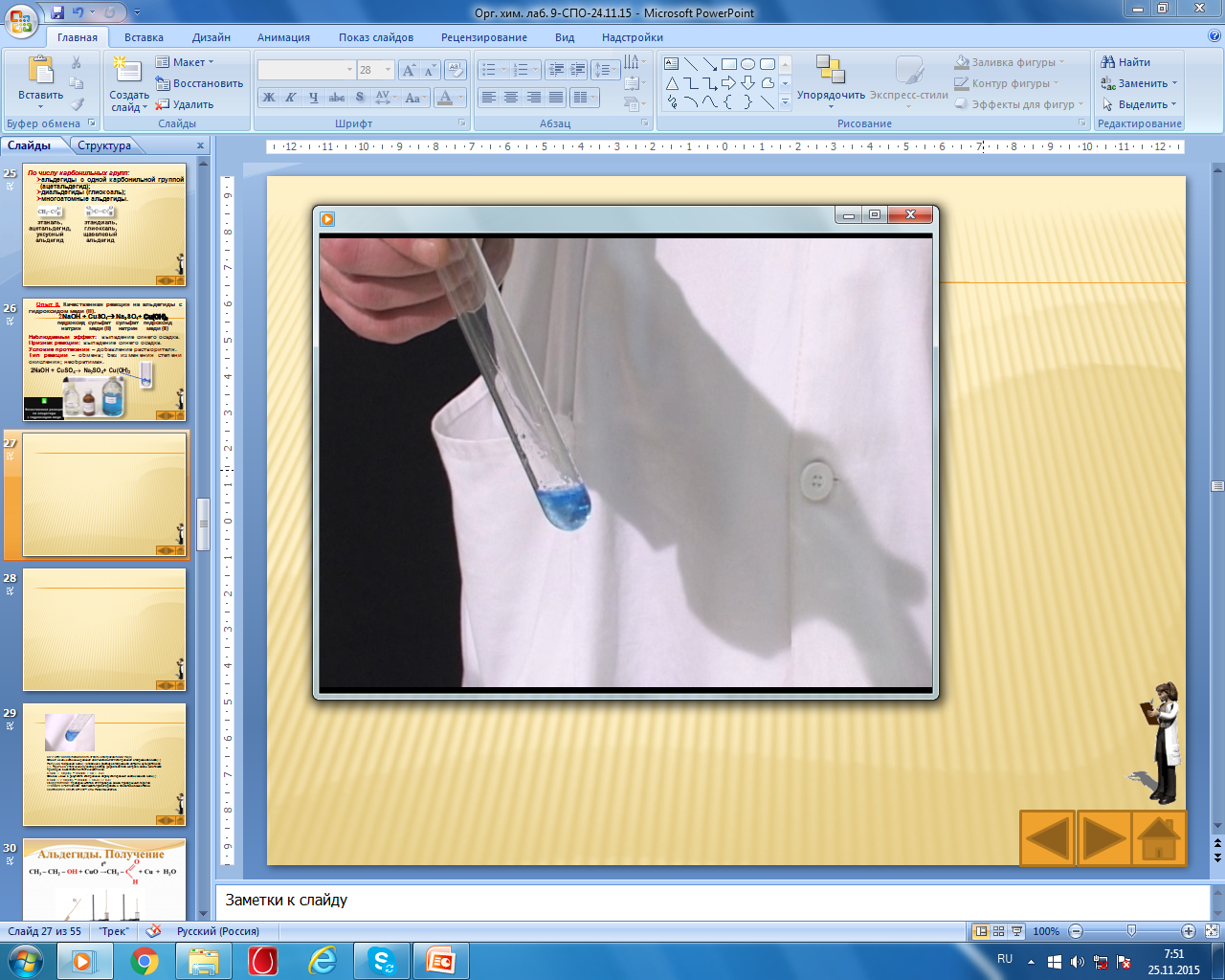 2NaOH + CuSO4 Na2SO4+ Cu(OH)2
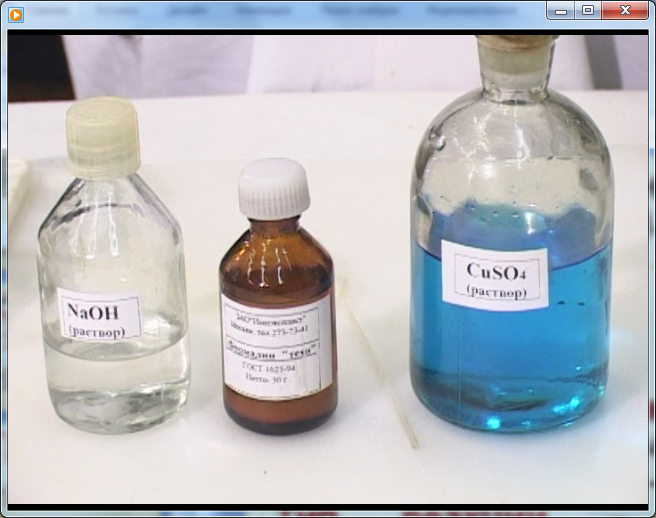 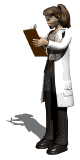 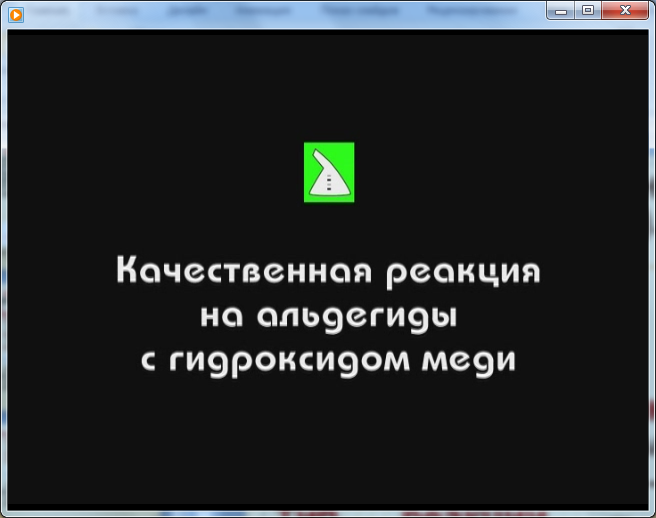 Одной из качественных реакций на альдегиды является реакция с гидроксидом меди (II). На стенках пробирки выделяется металлическая медь. Обычно используют формалин (40%-й раствор формальдегида).
Н-СОН  +  Cu(OH)2  HCOOH  + Cu +  H2O
       метаналь                        метановая
формальдегид            муравьиная кислота
Это реакция «медного зеркала». Чаще в результате этой реакции образуется красный осадок оксида меди (I).  
Н-СОН  + 2Cu(OH)2  HCOOH  + Cu2O↓+ 2 H2O
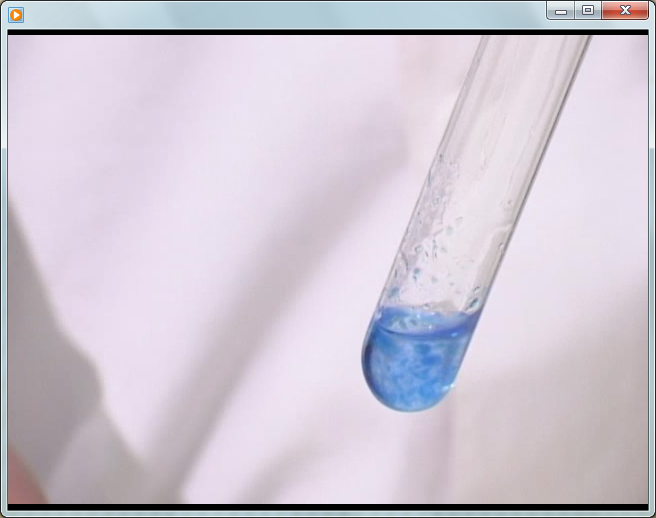 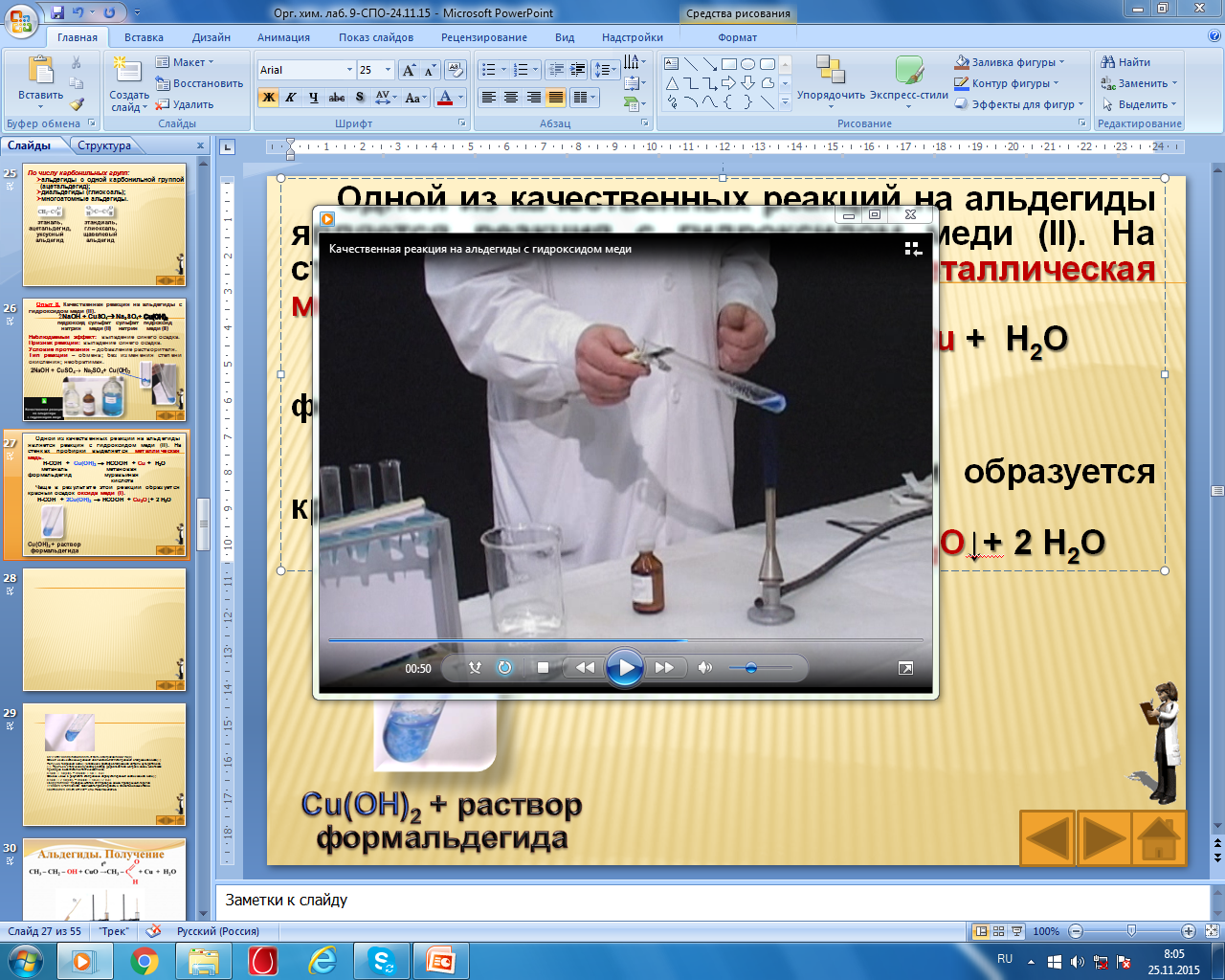 Cu
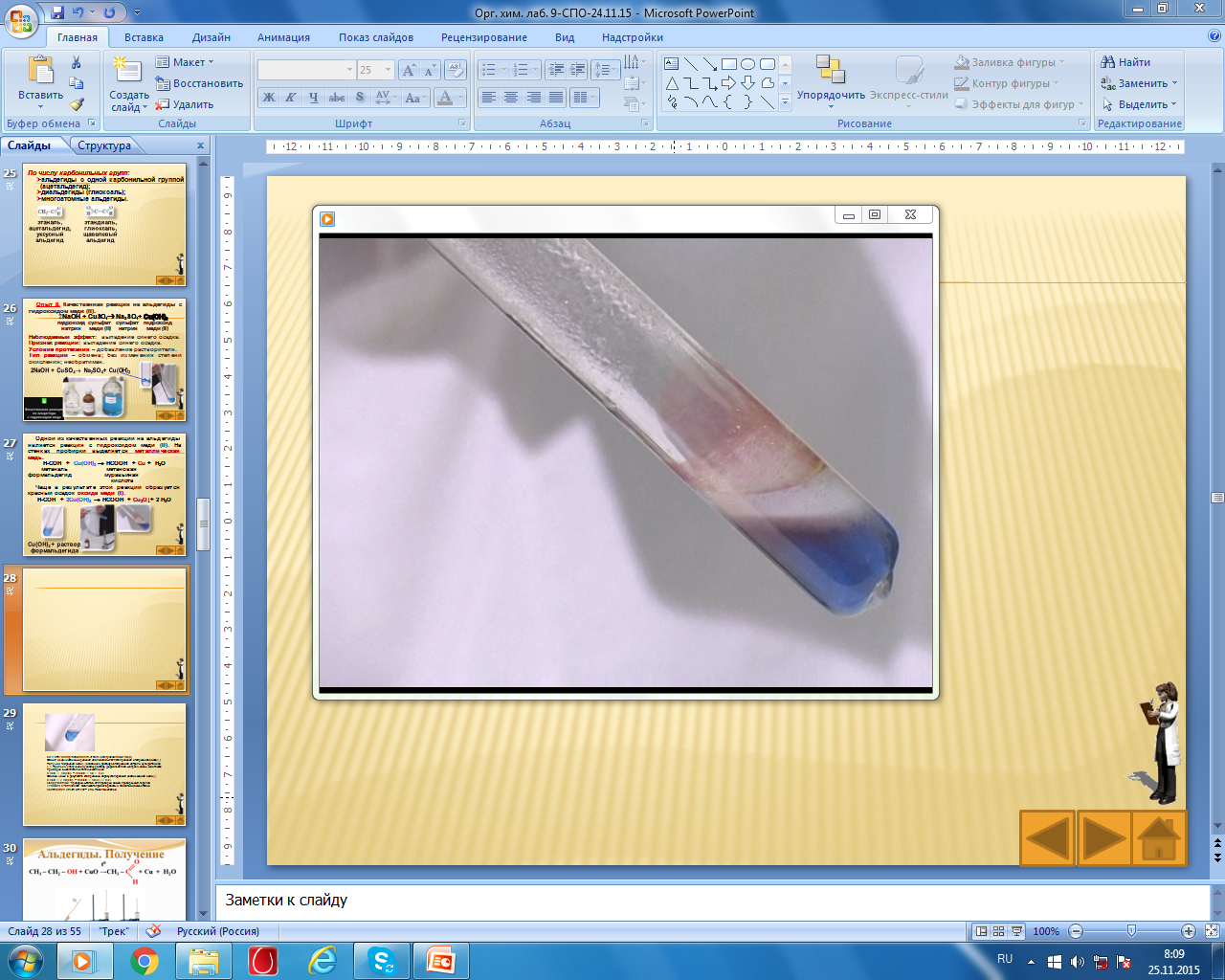 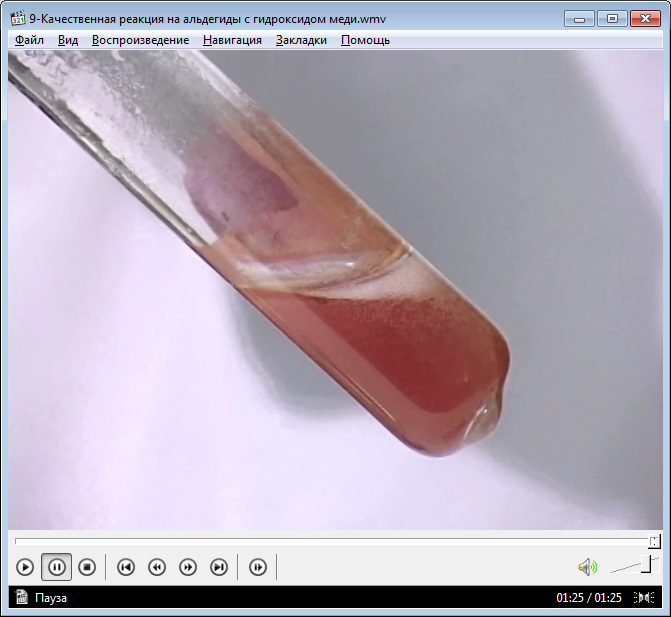 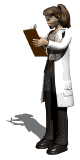 Cu(OH)2 + раствор формальдегида
Наблюдаемый эффект: появление красного налета на стенках пробирки. 
Признак реакции: изменение цвета стенок пробирки. 
Условие протекания – добавление растворителя. 
Тип реакции – реакция окисления; окислительно-восстановительная; необратимая.
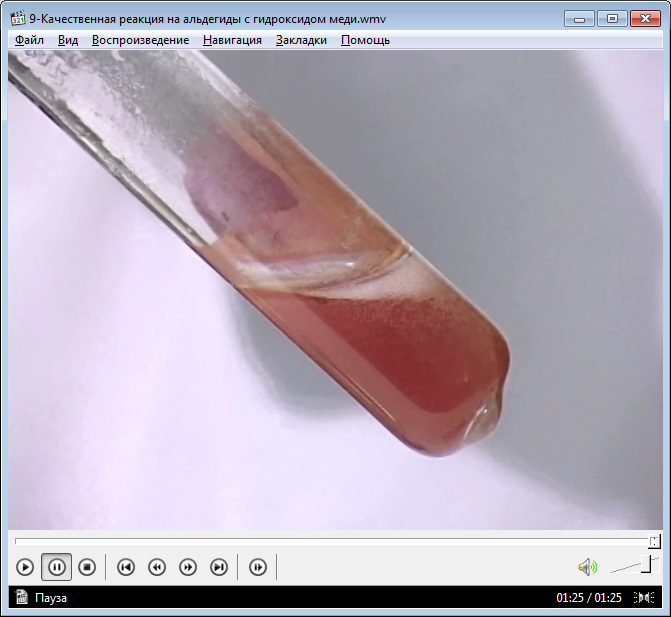 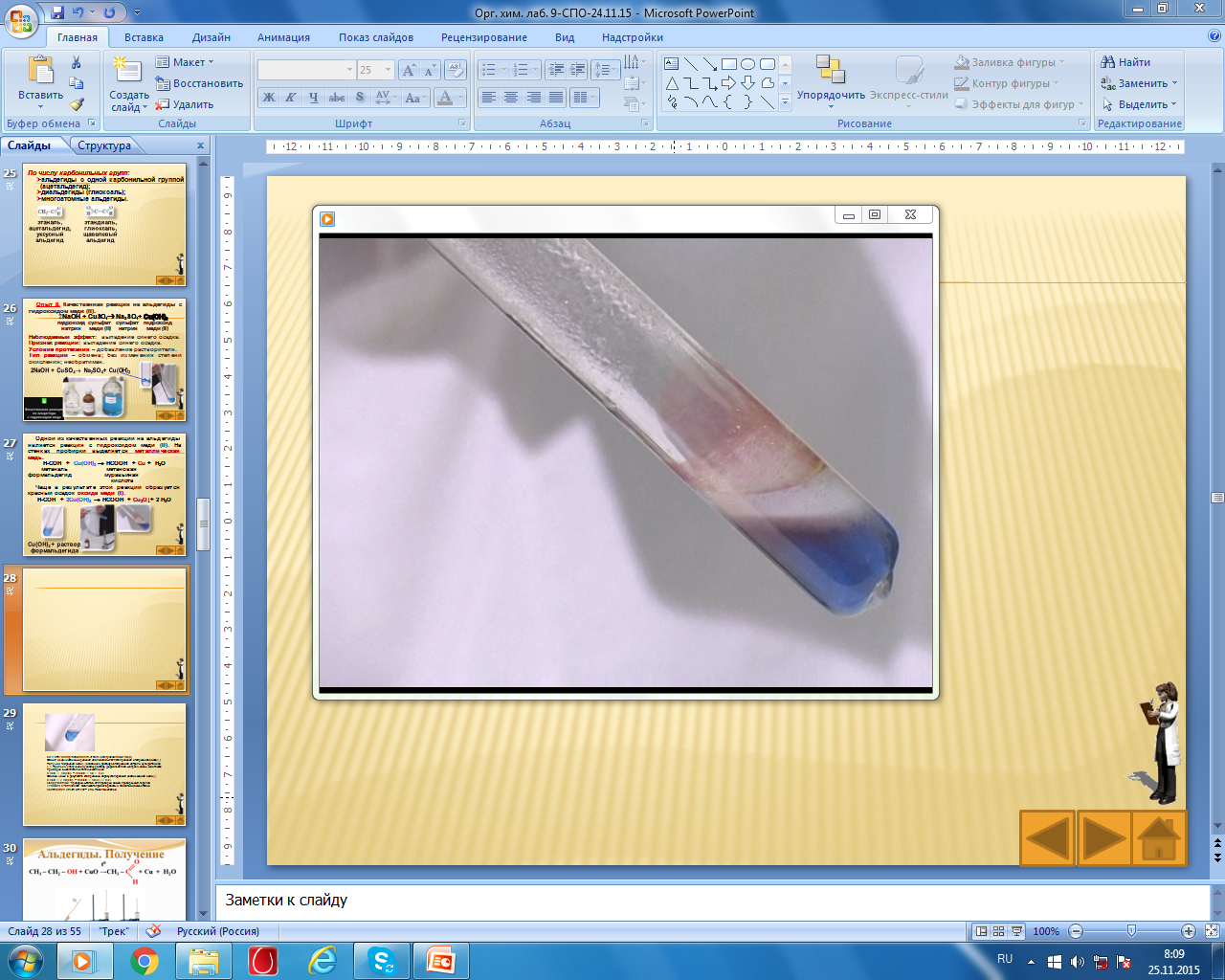 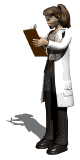 Cu
Опыт 5. Качественная реакция на альдегиды – реакция «серебряного зеркала». 
Реакция серебряного зеркала это процесс восстановления металлического серебра из аммиачного раствора оксида серебра. Ag2O + 4NH4OH ↔ 2[Ag(NH3)2]OH + H2O Оксид серебра в водном растворе аммиака, растворяется с образованием комплексного соединения серебра – гидроксида диамина серебра (I) [Ag(NH3)2]OH (Реактив Толленса). 
Наблюдаемый эффект: растворение оксида. 
Признак реакции: растворение оксида. 
Условие протекания – добавление растворителя. 
Тип реакции – без изменения степени окисления; обратимая.
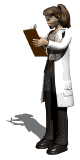 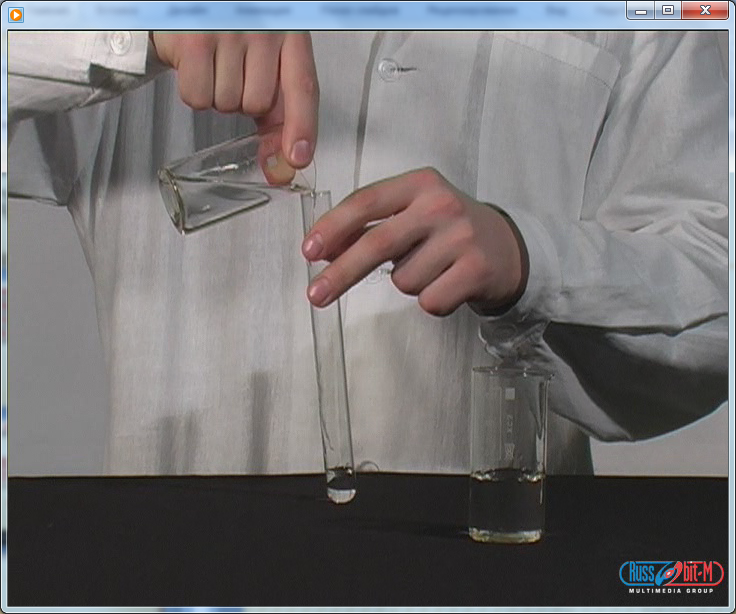 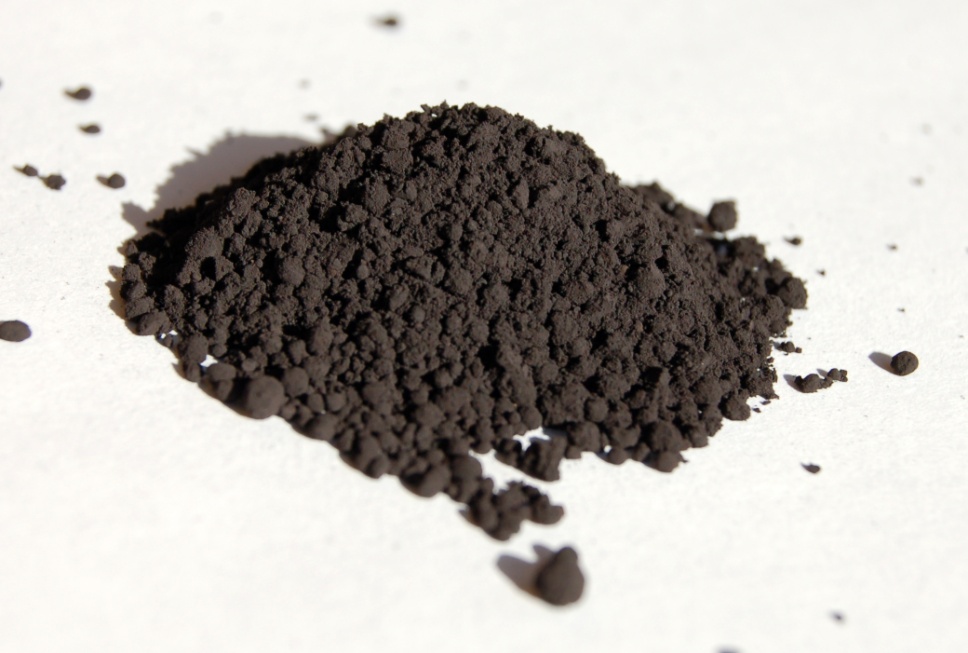 Ag2O
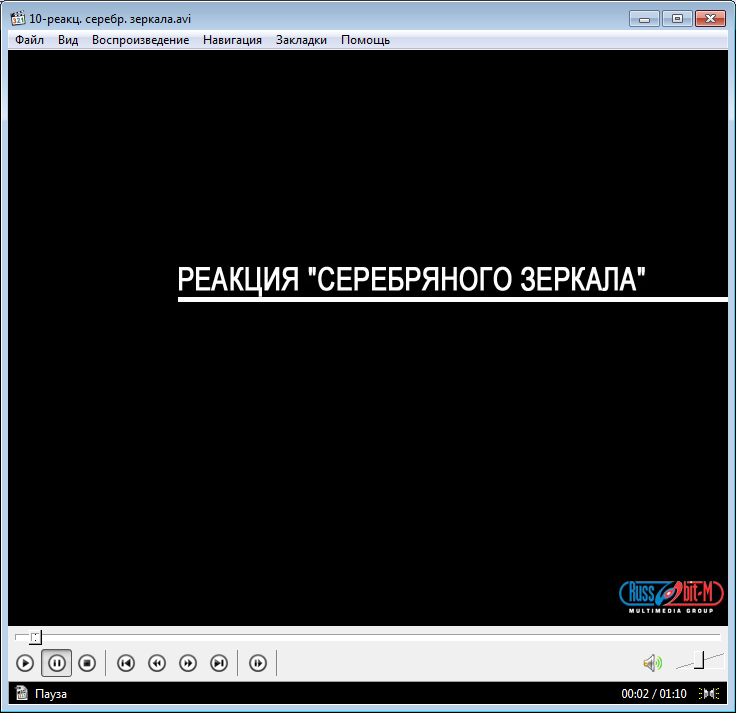 Добавляя к комплексному соединению серебра какой – либо альдегид, в результате реакции на стенках стеклянной пробирки, будет образовываться красивый зеркальный налет серебра или зеркало. 



Наблюдаемый эффект: образование серебристого налета на стенках пробирки. 
Признак реакции: изменение цвета стенок пробирки. 
Условие протекания – нагрев. 
Тип реакции – окисления; окислительно-восстановительная; необратимая.
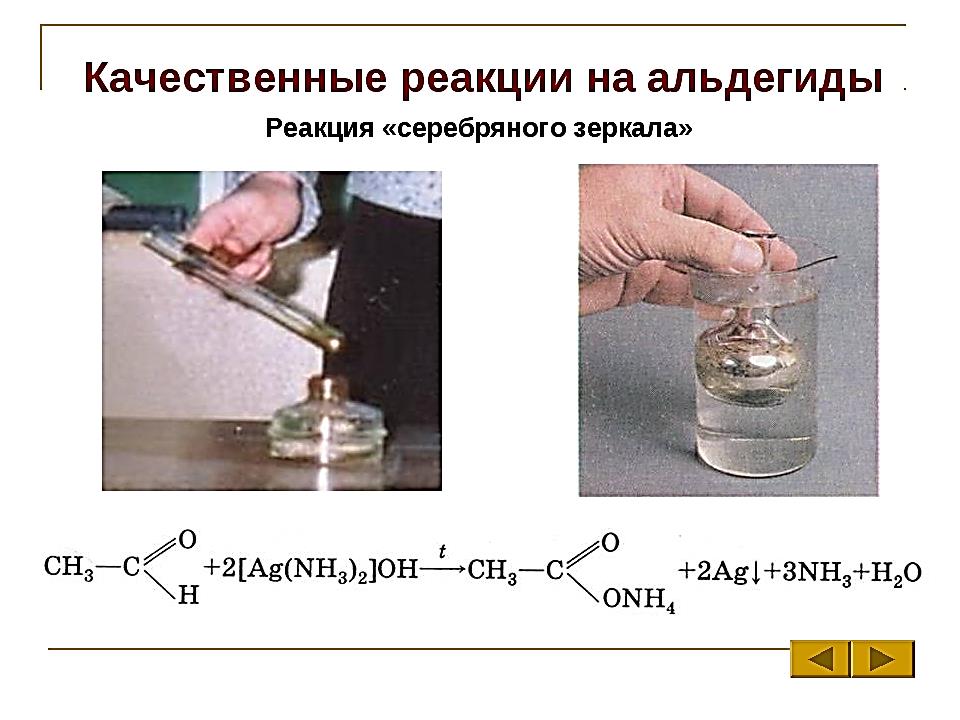 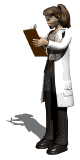 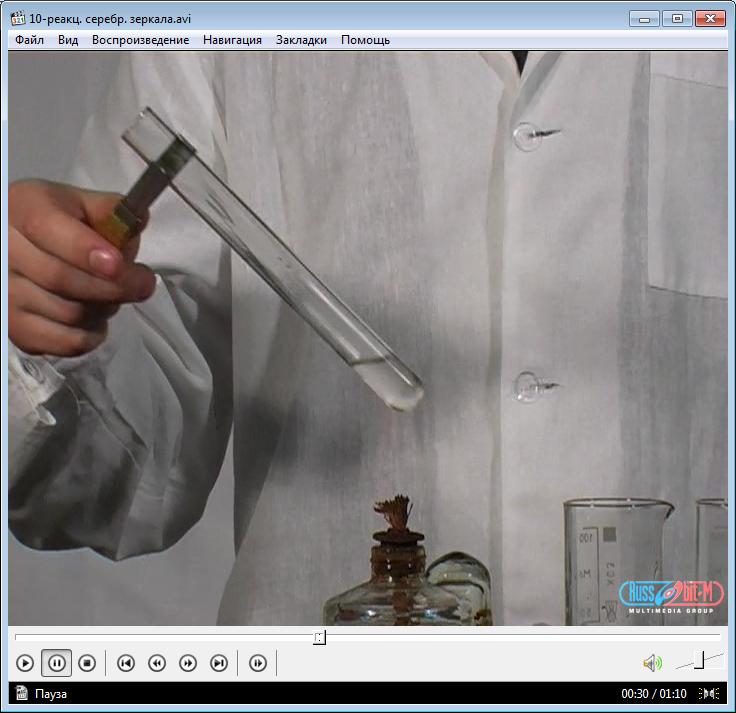 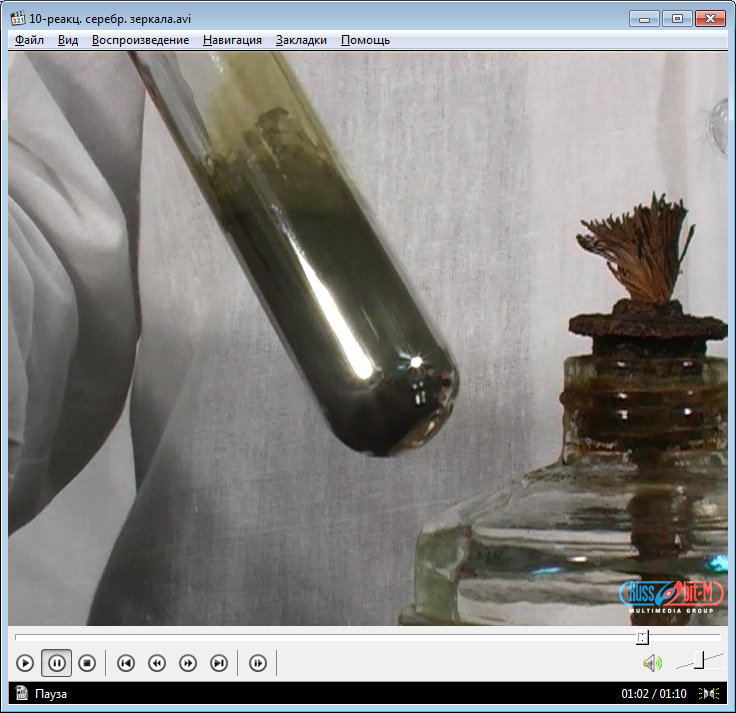 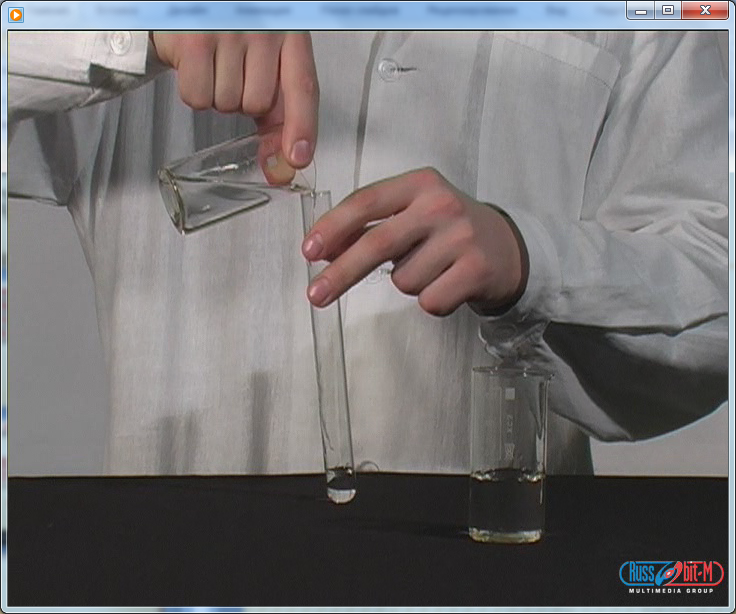 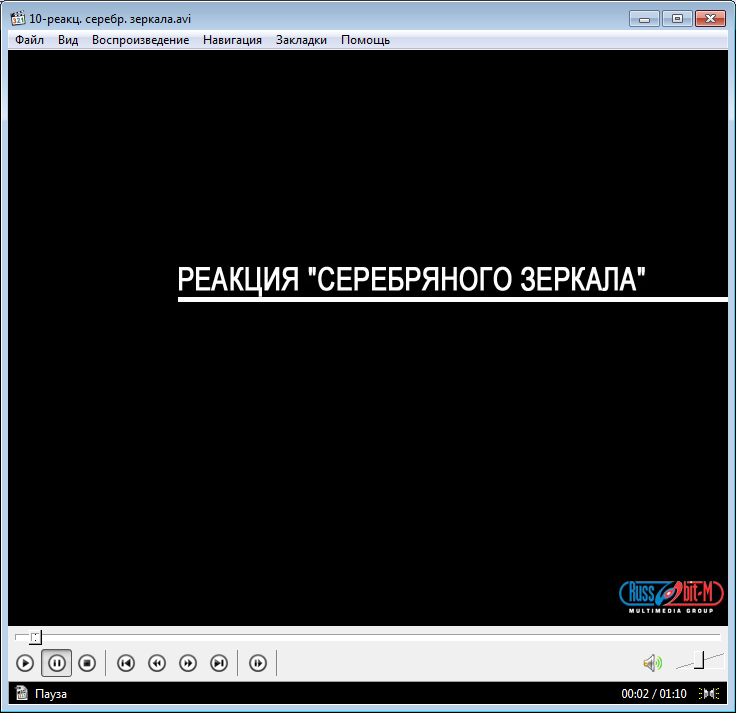 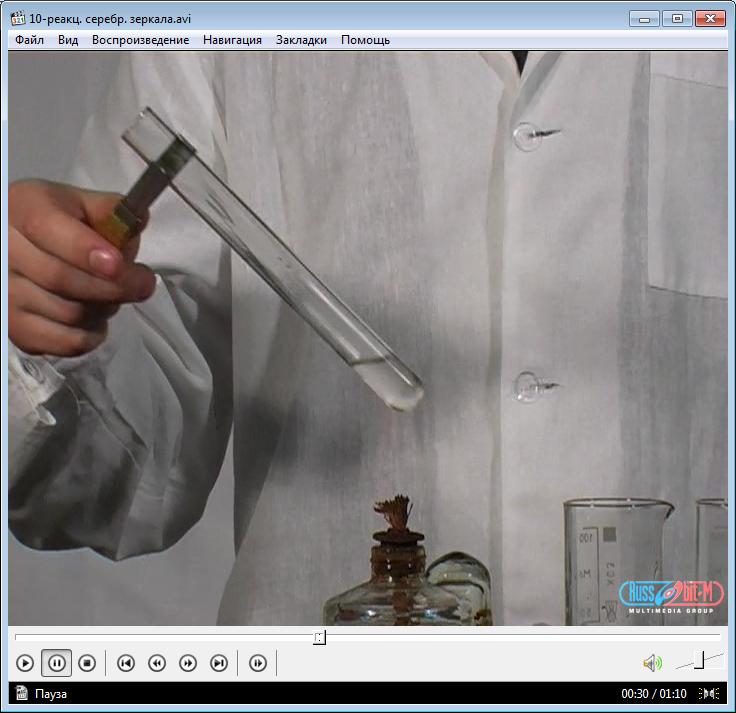 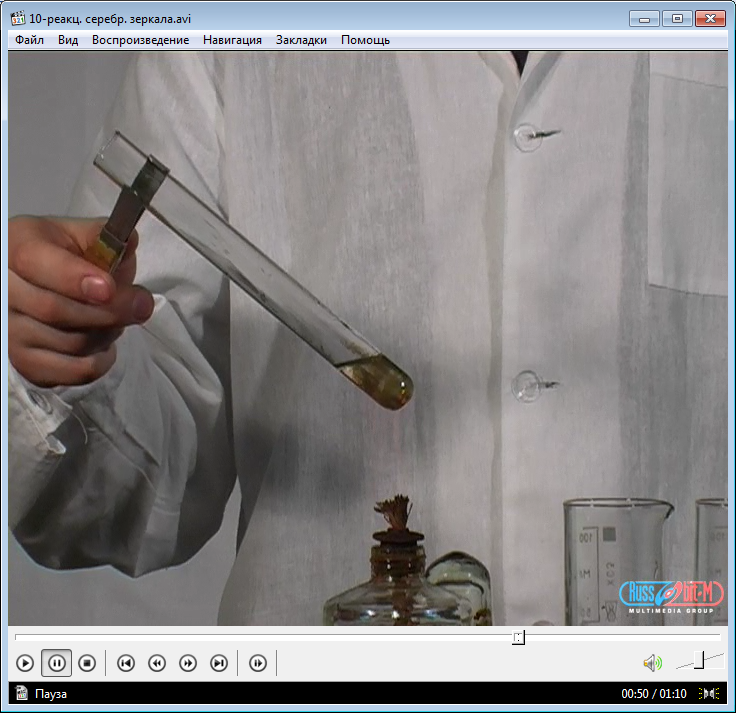 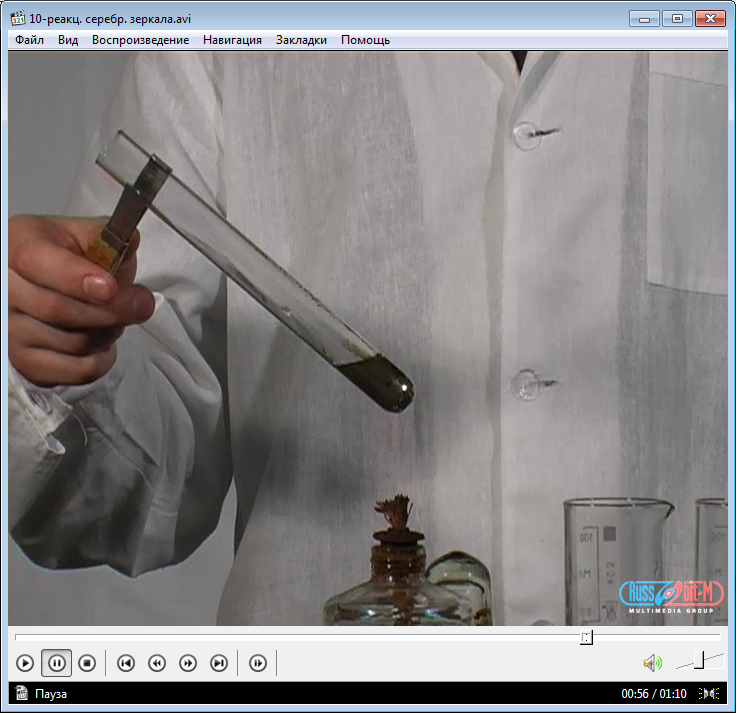 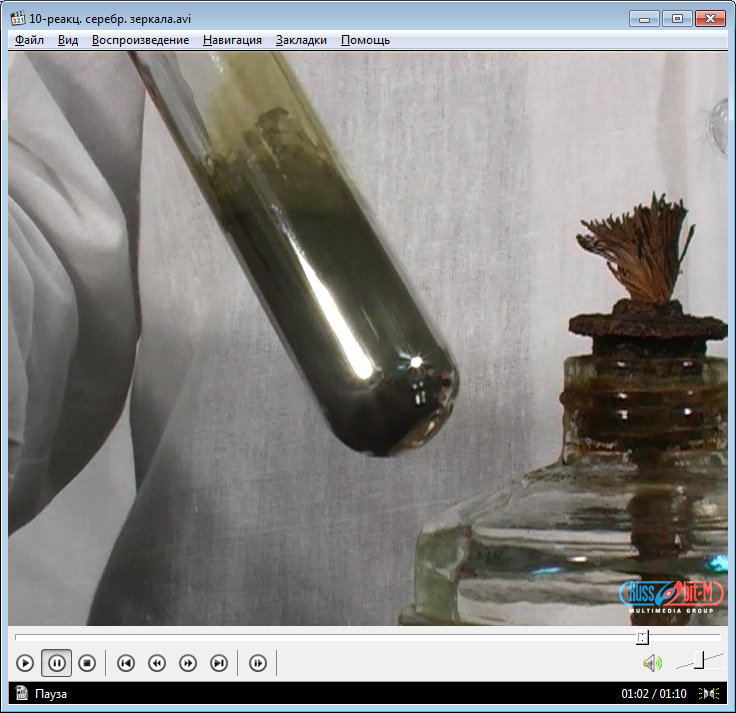 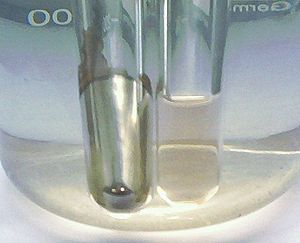 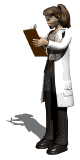 Опыт 6. Кислотный гидролиз сахарозы.
Тростниковый сахар гидролизуется (в присутствии серной кислоты), давая глюкозу и фруктозу:
C12H22O11 + H2O  C6H12O6 + C6H12O6
       сахароза                      глюкоза      фруктоза
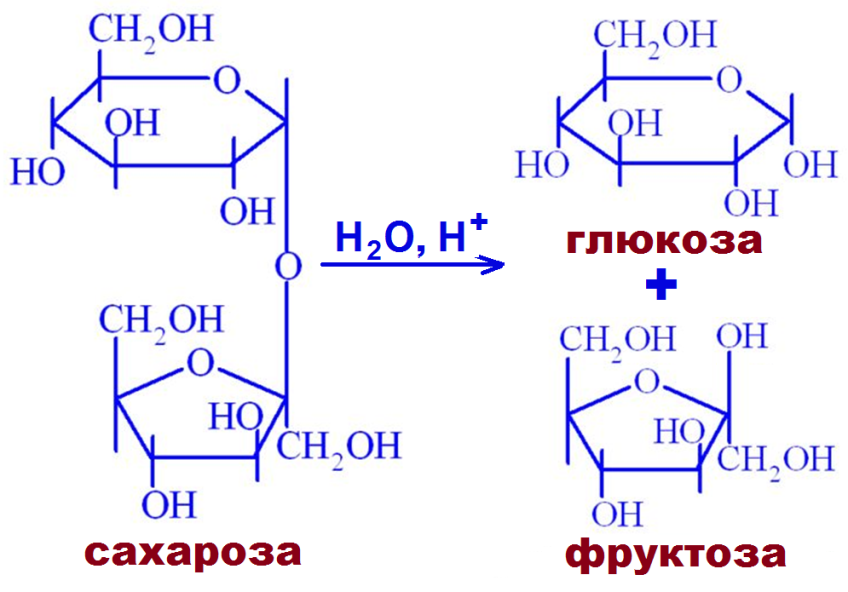 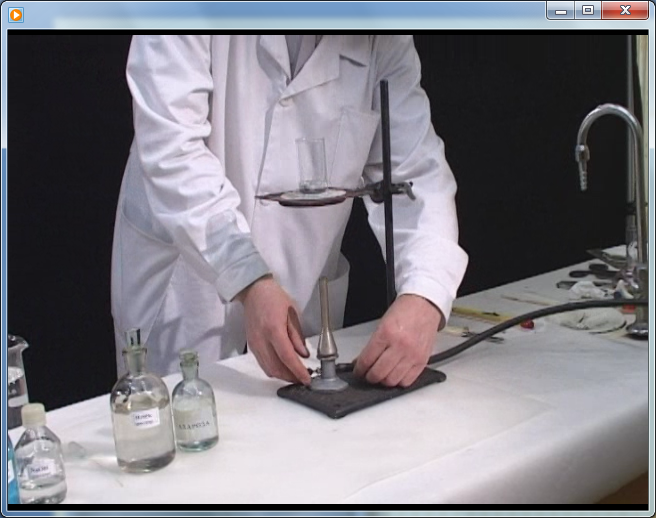 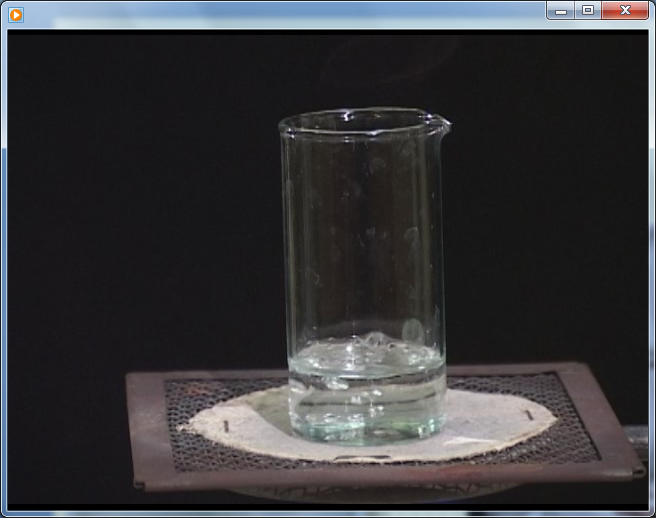 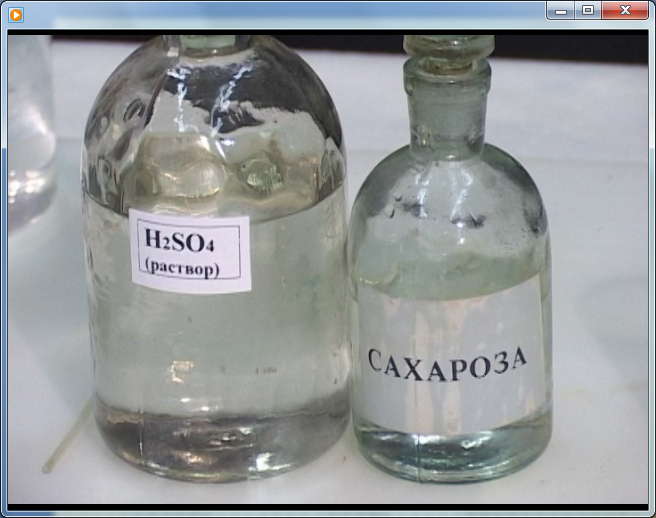 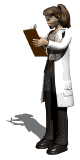 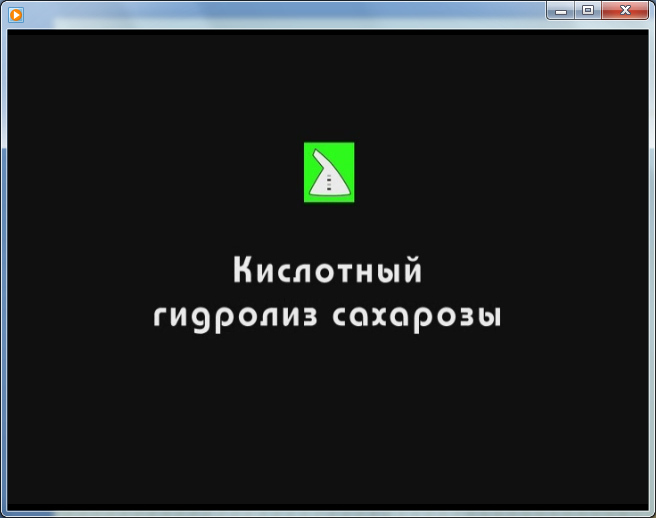 Сахароза не обладает восстанавливаю-щей способностью. Тростниковый сахар гидролизуется гораздо легче, чем многие другие дисахариды. 
Наблюдаемый эффект: видимых изменений нет.
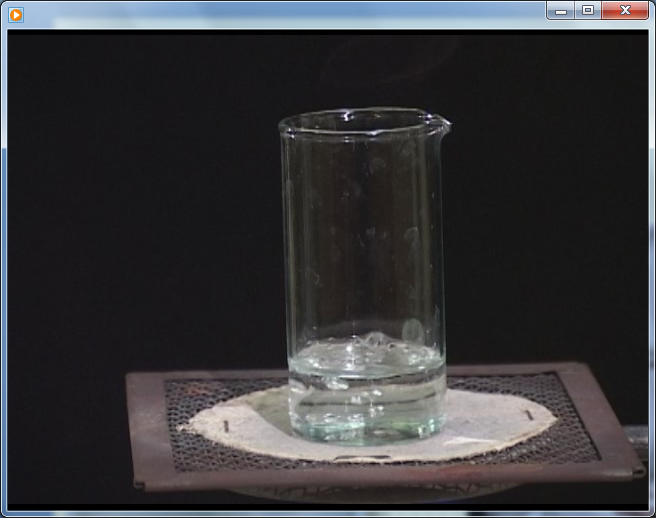 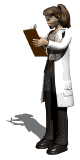 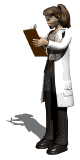 Опыт 7. Качественная реакция на альдегидную группу с гидроксидом меди (II).
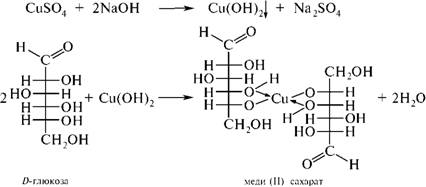 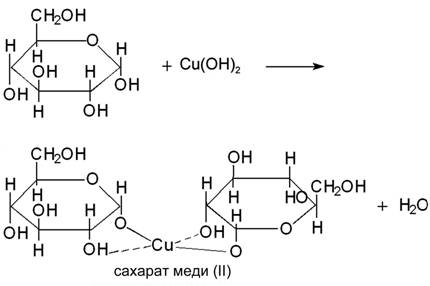 глюкоза      сахарат меди (II)
2
или
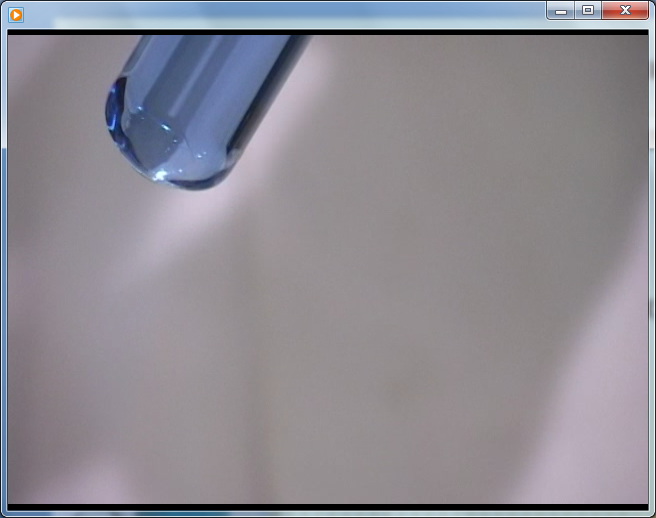 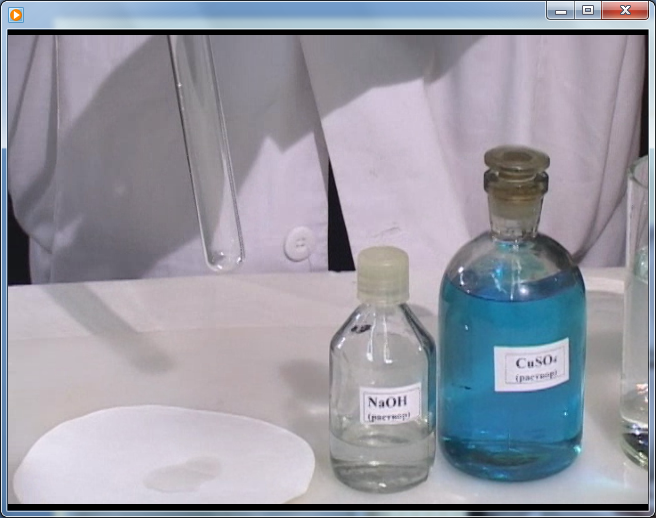 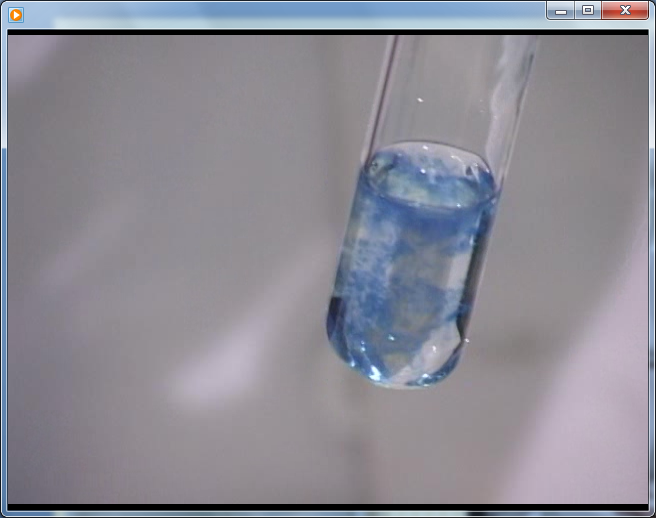 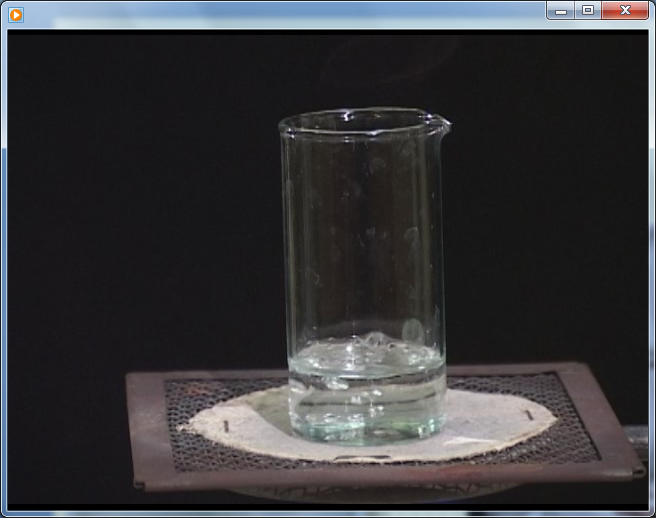 +
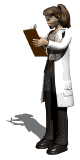 Наблюдаемый эффект: раствор приобрел синее окрашивание. 
Признак реакции: изменение цвета раствора. 
Условие протекания – добавление растворителя. 
Тип реакции – обмена; образование комплексного соединения; необратимая.
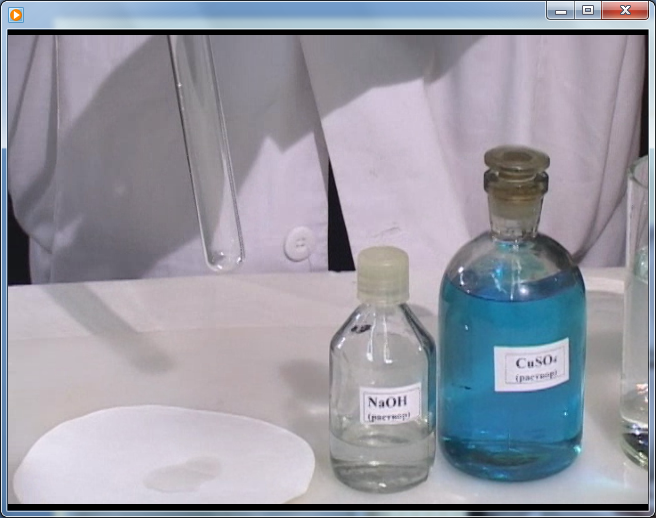 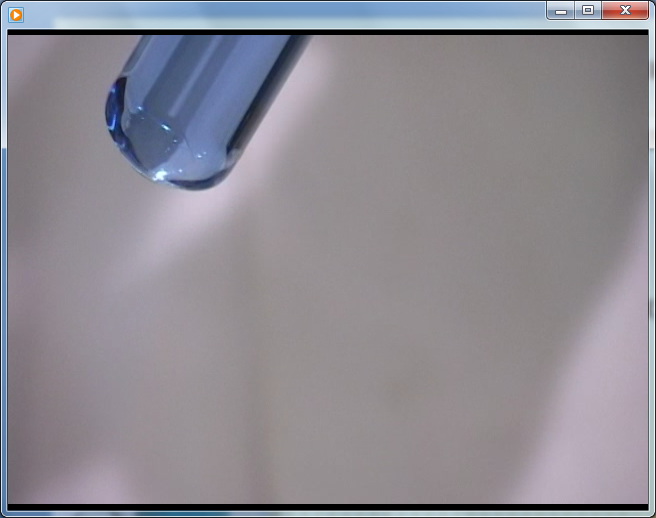 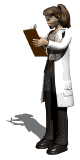 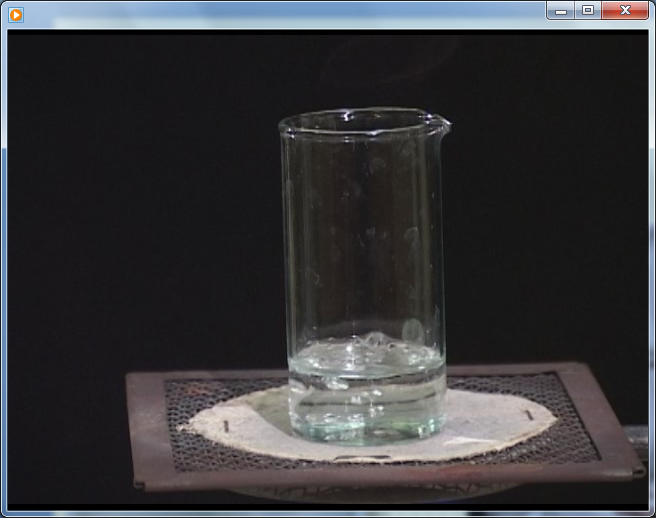 Опыт 8. Реакция «серебряного зеркала». 
Глюкоза содержит альдегидную группу, поэтому взаимодействует с реактивом Толленса.
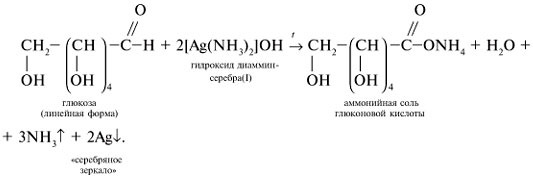 Наблюдаемый эффект: образование серебристого налета на стенках пробирки. 
Признак реакции: изменение цвета стенок пробирки. 
Условие протекания – нагрев. 
Тип реакции – окисления; окислительно-восстановительная; необратимая.
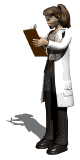 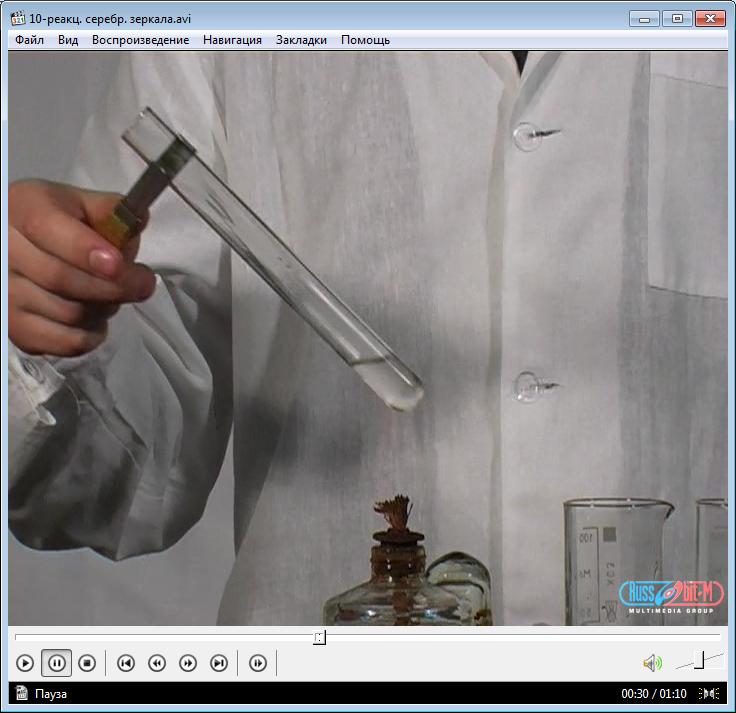 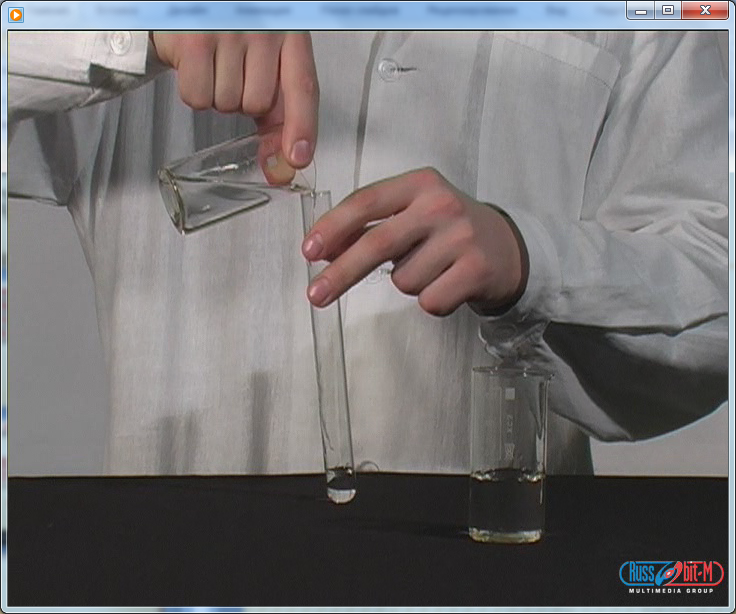 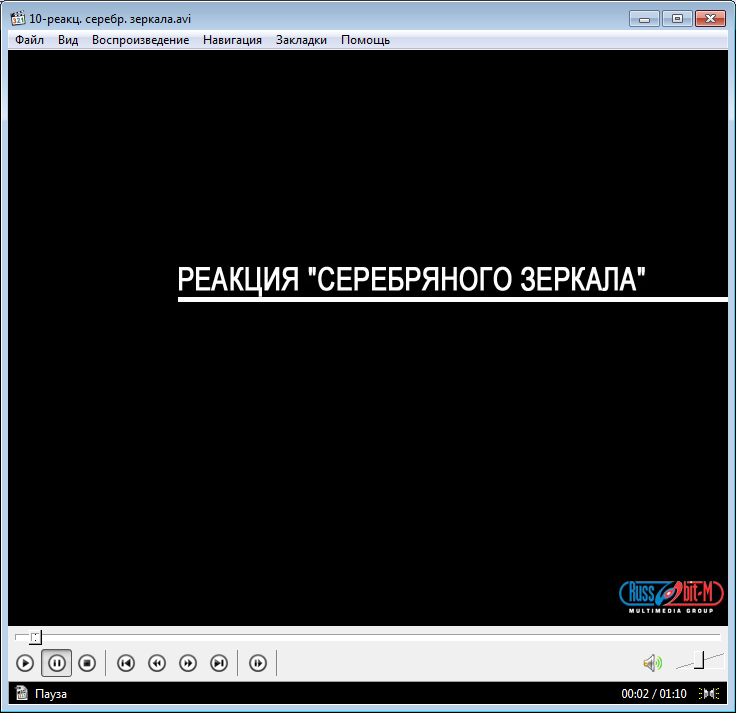 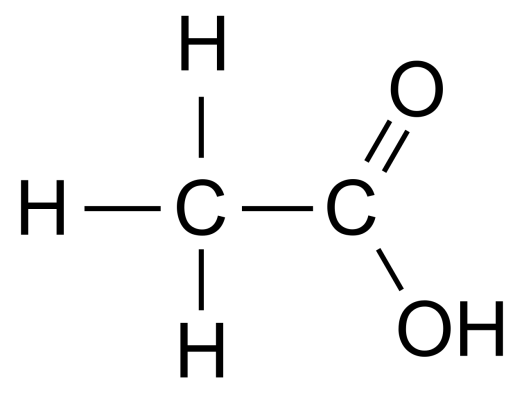 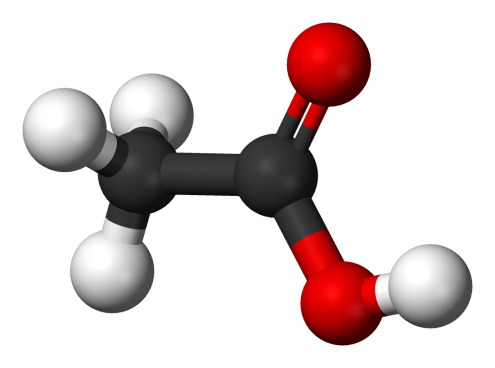 Лабораторная работа № 4 «Свойства уксусной кислоты»
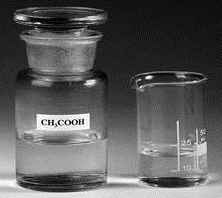 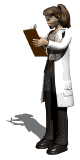 Цель – Познакомиться с химическими свойствами уксусной кислоты.
Приборы и реактивы: химическая посуда, СН3СООН, NaOH, CuSO4, Zn, Mg, Na2СО3, СuО, вода.
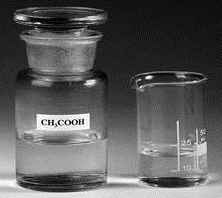 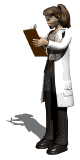 Опыт 1. Карбоновые кислоты – слабые электролиты.

 СН3–СООН  СН3–СОО –  + Н+
                      этановая                                
              уксусная кислота
          
Наблюдаемый эффект: лампочка загорается только при сильном разбавлении кислоты водой – СН3СООН слабый электролит. 
Признак реакции: загорелась лампочка – кислота проводит электрический ток. 
Условие протекания – добавление растворителя. 
Тип реакции – электролитическая диссоциация; обратимая.
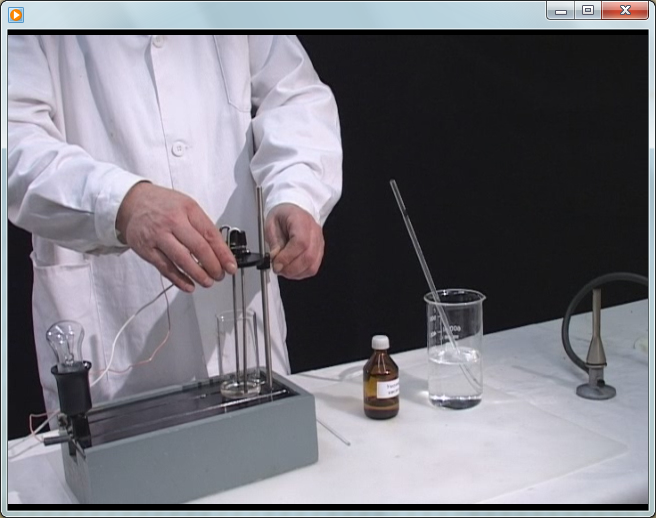 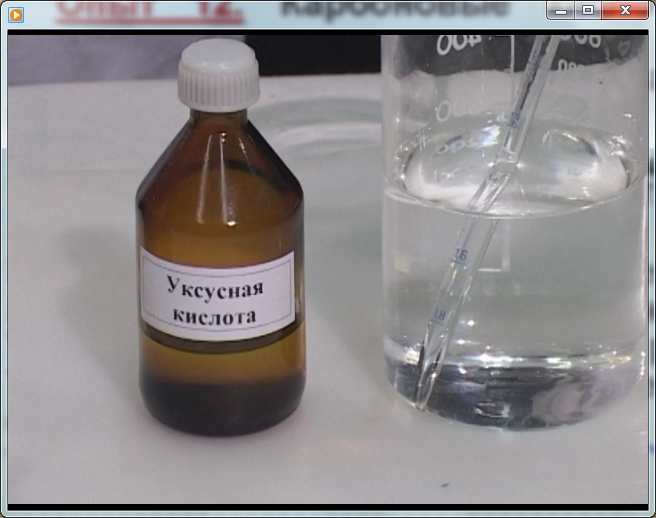 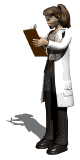 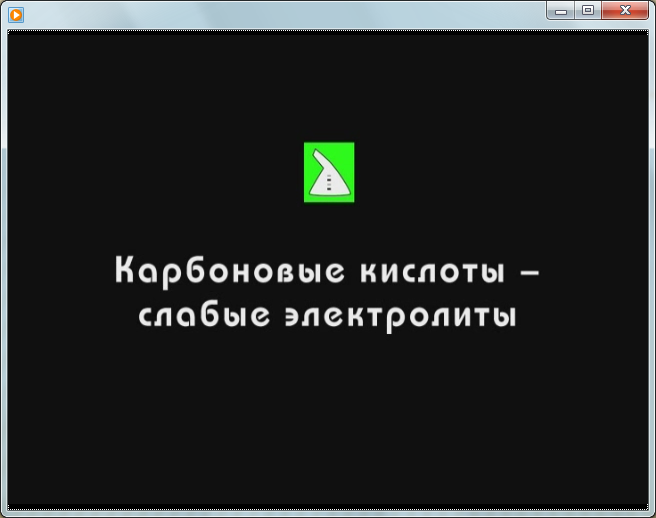 Н2О
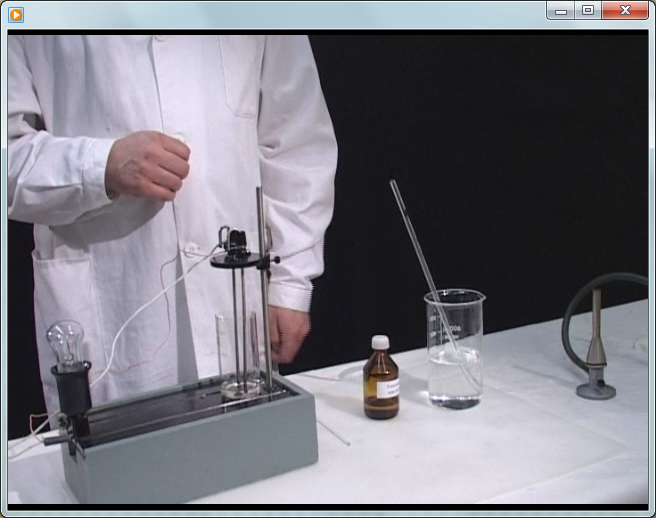 Концентрирован-ная уксусная кислота – лампочка не горит
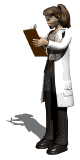 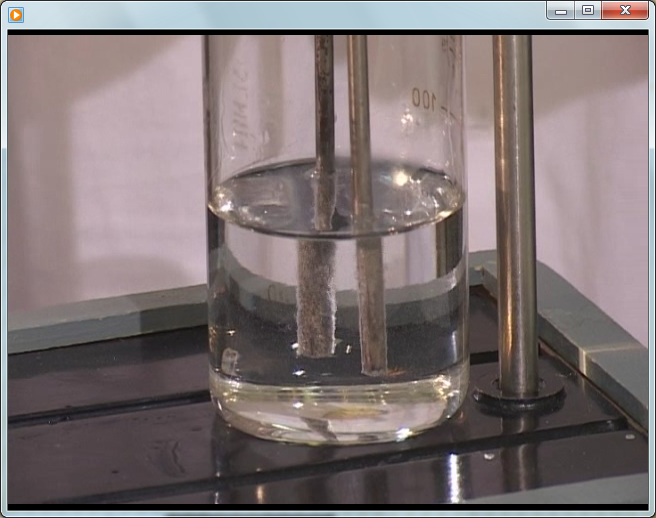 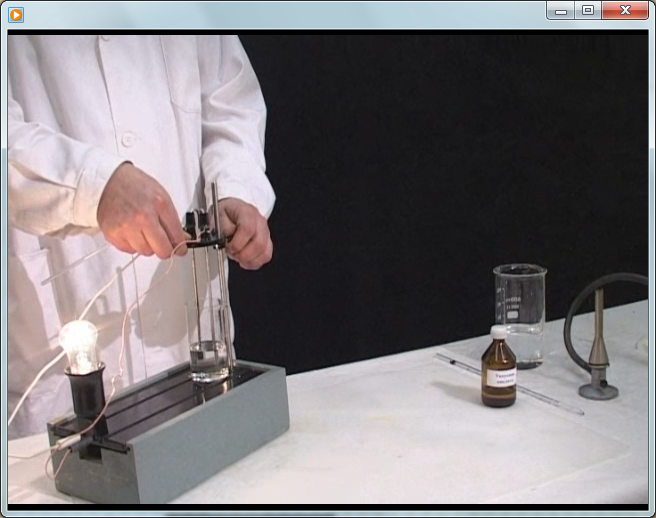 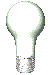 Сильноразбавленная уксусная кислота – лампочка горит
Опыт 2. Взаимодействие уксусной кислоты с металлами.

 2СН3СООН + Mg  (СН3СОО)2Mg   + Н2
             этановая                       ацетат магния                               
      уксусная кислота
          
Наблюдаемый эффект: интенсивное выделение газа. 
Признак реакции: выделение газа. 
Условие протекания – комнатная температура. 
Тип реакции – замещение, окислительно-восстановительная, необратимая.
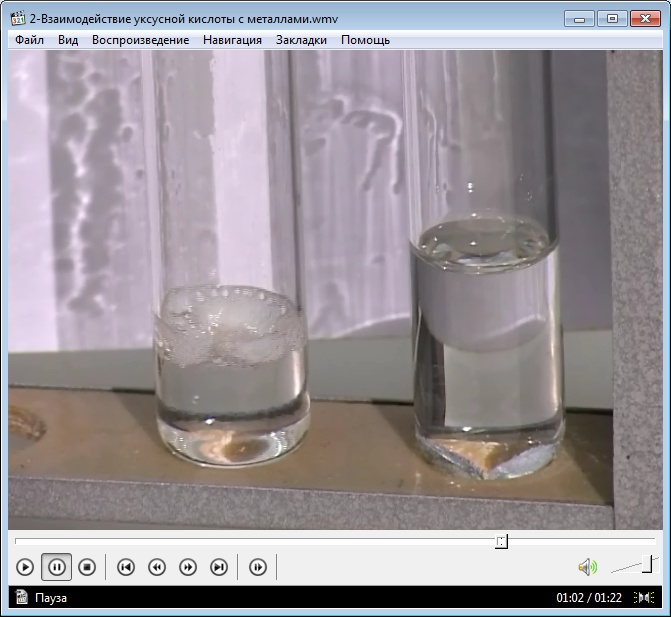 Н2
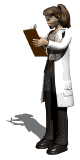 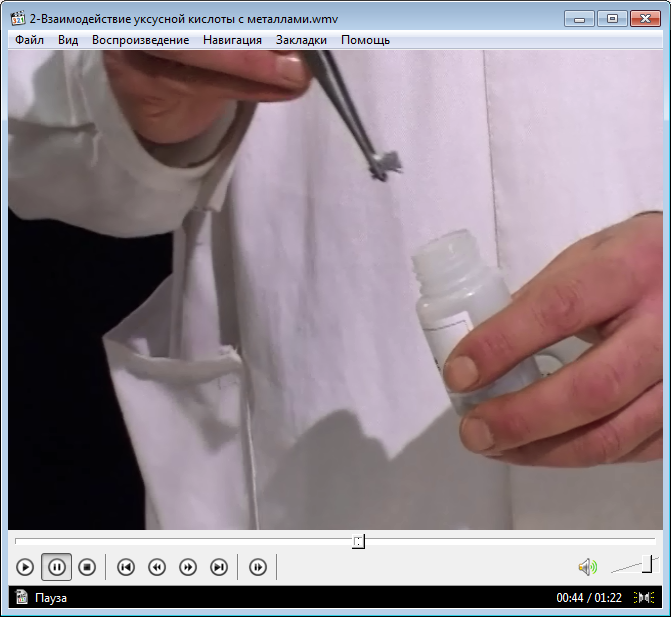 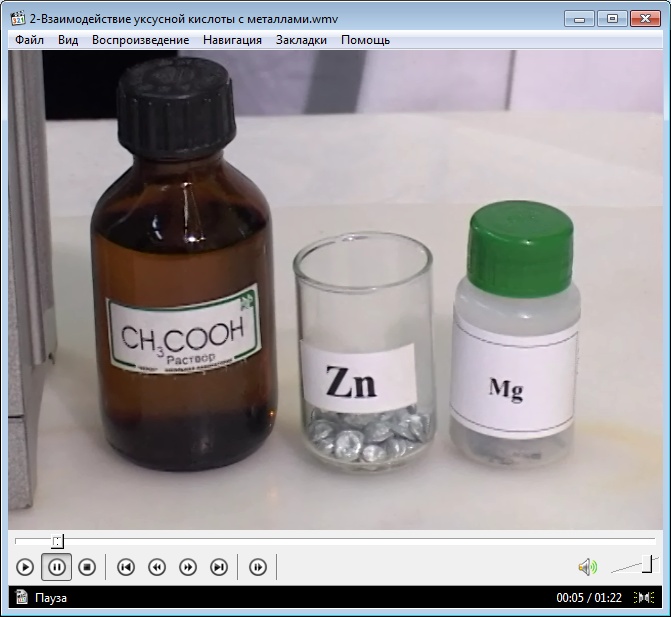 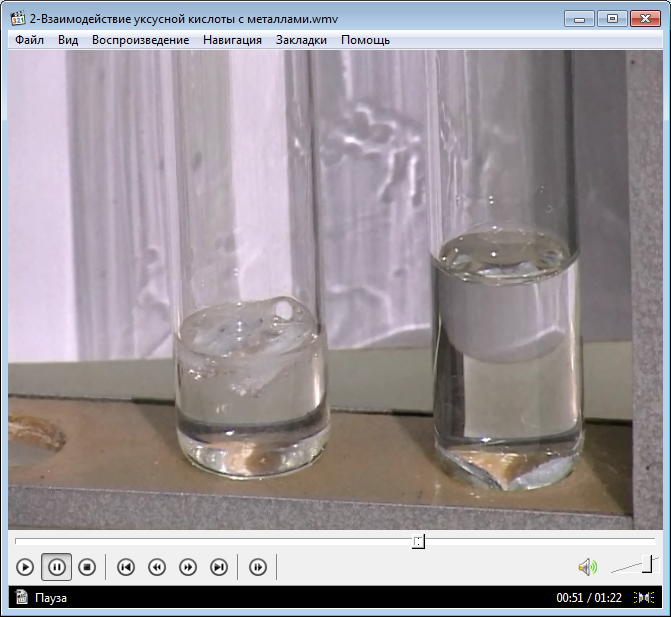 Mg
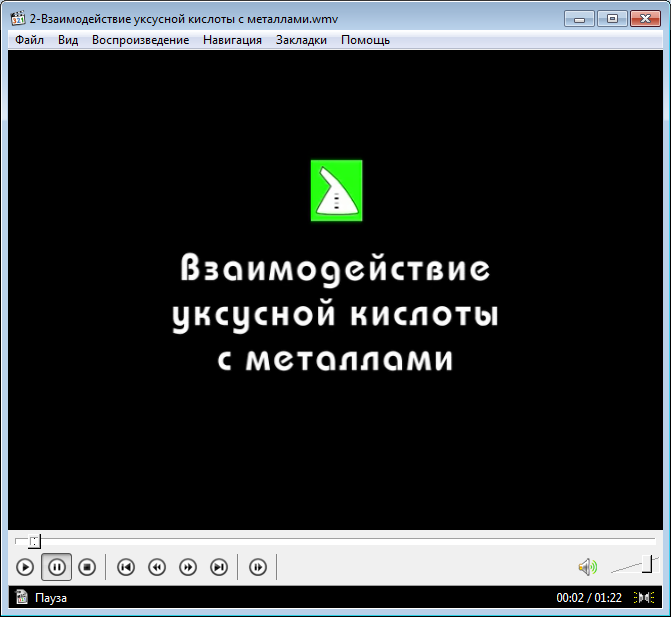 2СН3СООН + Zn  (СН3СОО)2Zn   + Н2
             этановая                       ацетат цинка                               
      уксусная кислота
          
Наблюдаемый эффект: выделение газа. 
Признак реакции: выделение газа. 
Условие протекания – нагрев. 
Тип реакции – замещение, окислительно-восстановительная, необратимая.
До подогрева  и после
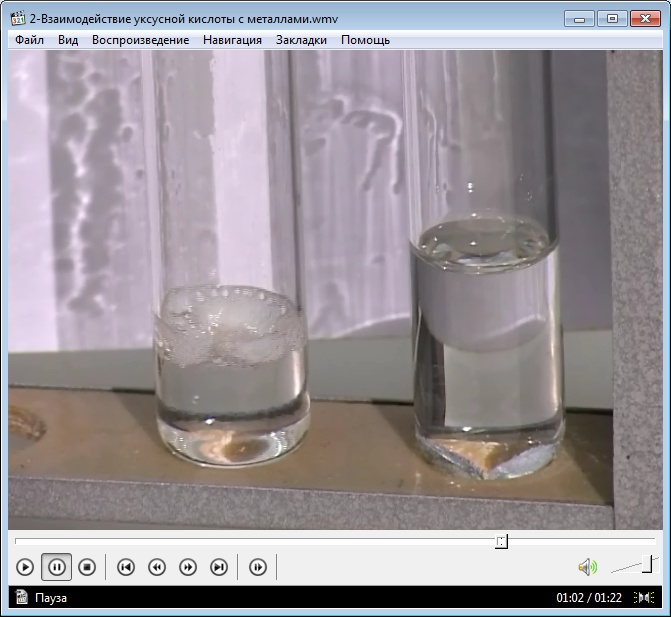 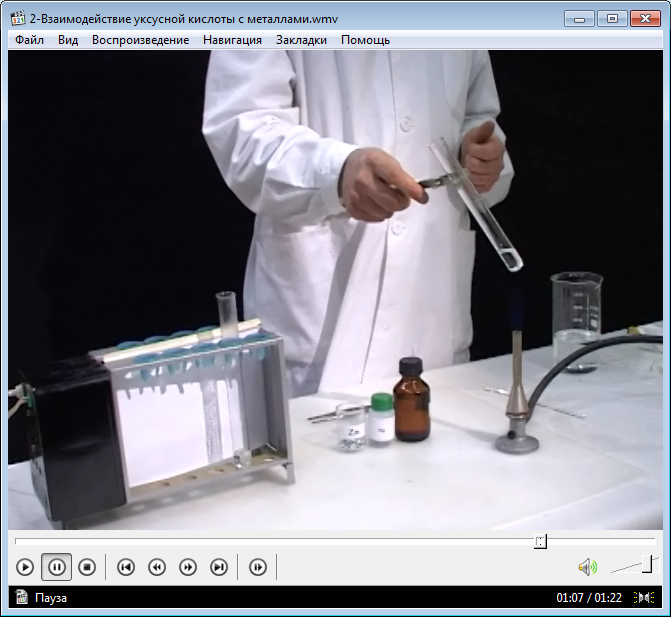 Zn
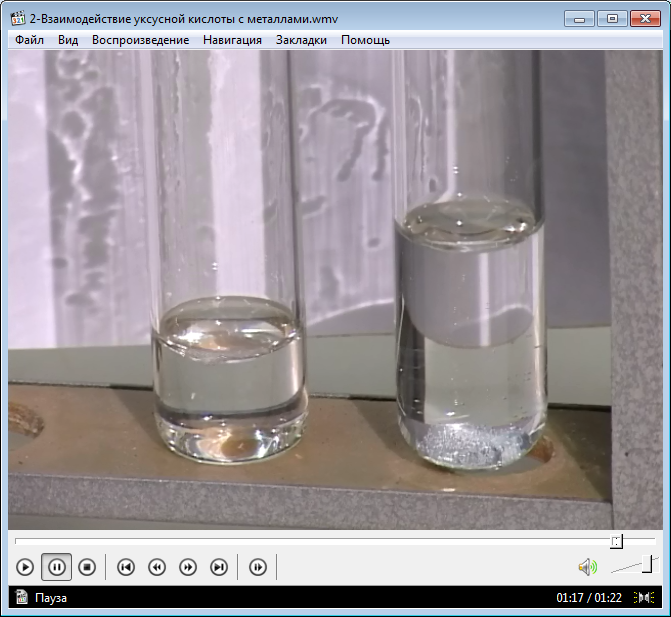 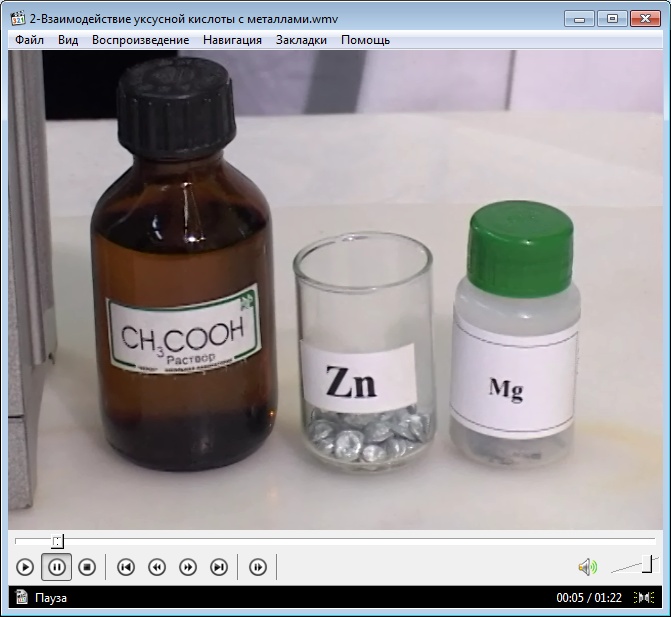 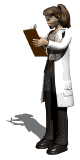 Опыт 3. Взаимодействие уксусной кислоты с гидроксидом натрия.
СН3СООН + NaOH  СН3СООNa   + Н2О
          этановая                      ацетат натрия                               
  уксусная кислота
          Наблюдаемый эффект: при добавлении индикатора раствор приобрел малиновый цвет, который после добавления кислоты обесцветился. 
Признак реакции: изменение окраски раствора. 
Условие протекания – добавление растворителя. 
Тип реакции – нейтрализации; без изменения степени окисления; обратимая.
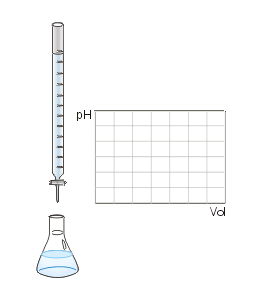 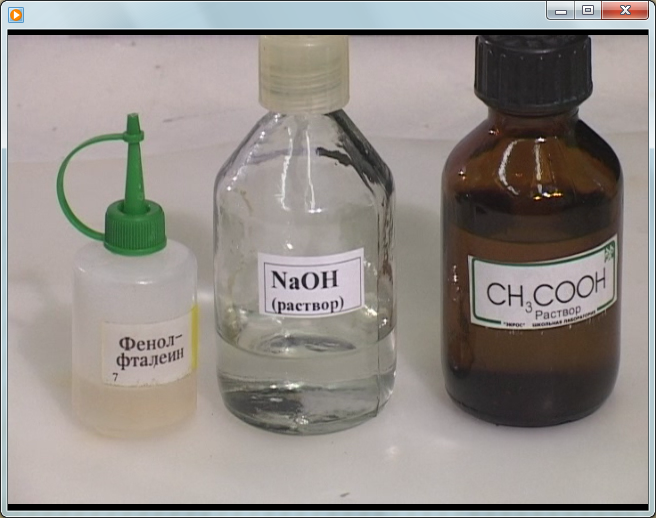 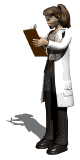 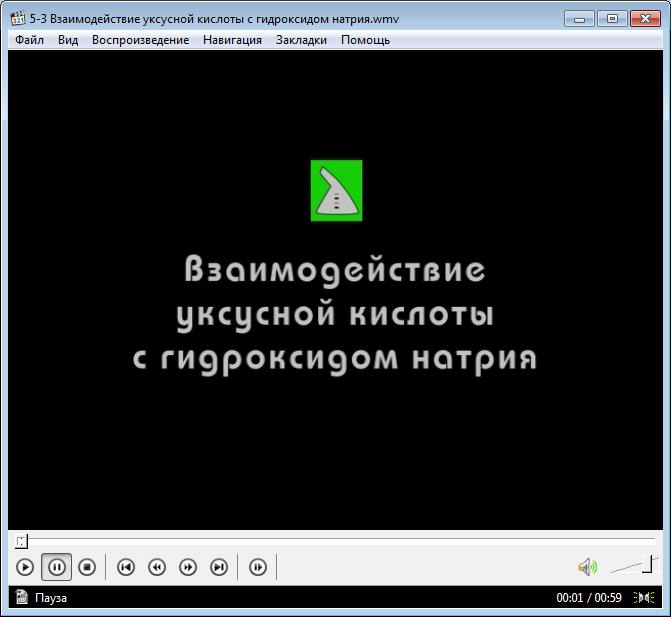 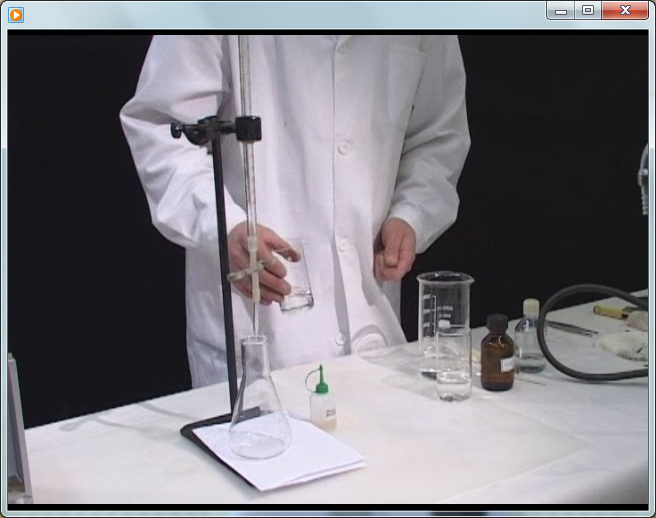 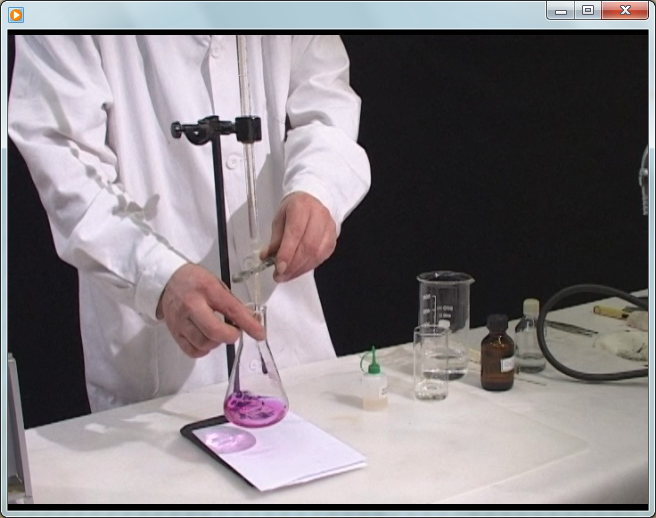 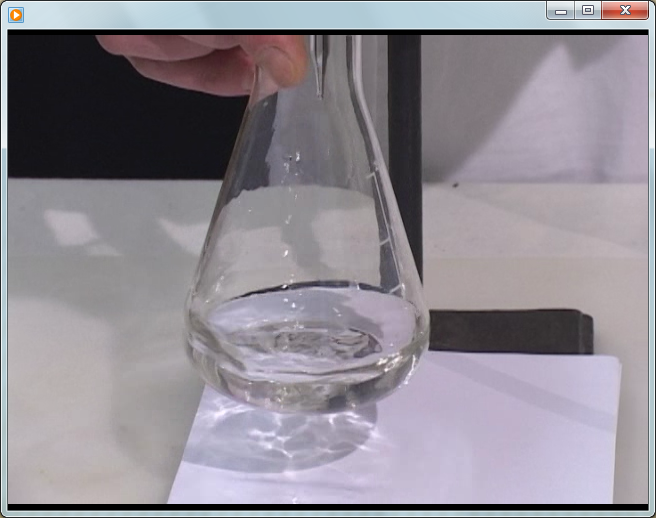 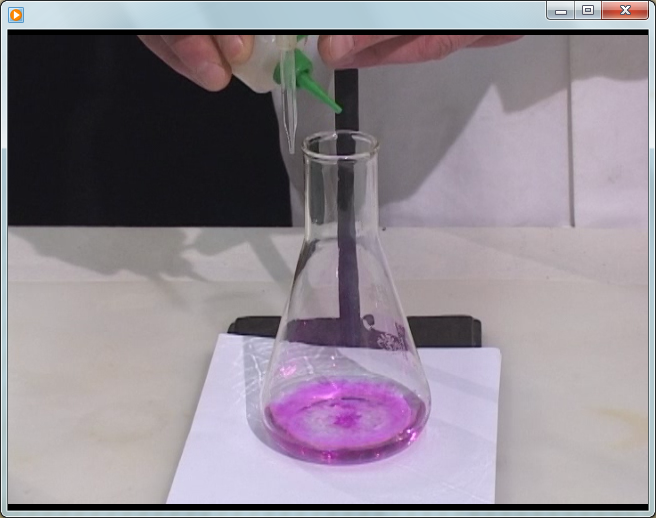 СН3СООNa
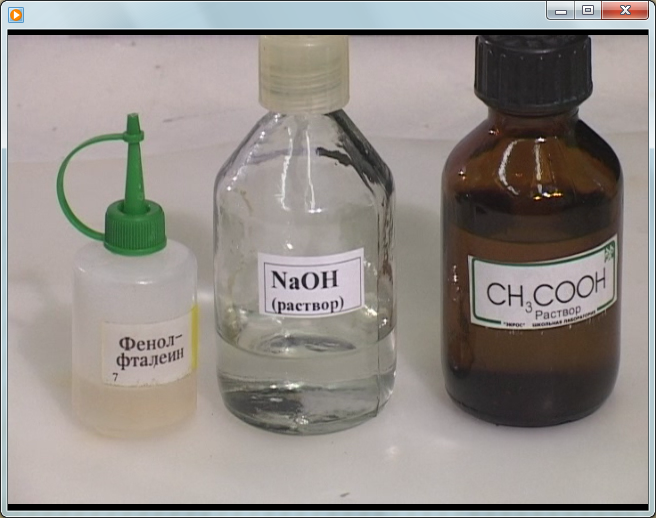 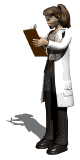 Опыт 4. Взаимодействие уксусной кислоты с карбонатом натрия.

СН3СООН + Na2СО3  СН3СООNa + Н2О + СО2
  уксусная     карбонат    ацетат натрия                               
   кислота       натрия
          
Наблюдаемый эффект: выделение газа. 
Признак реакции: выделение газа. 
Условие протекания – добавление растворителя. 
Тип реакции – обмена; без изменения степени окисления; необратимая.
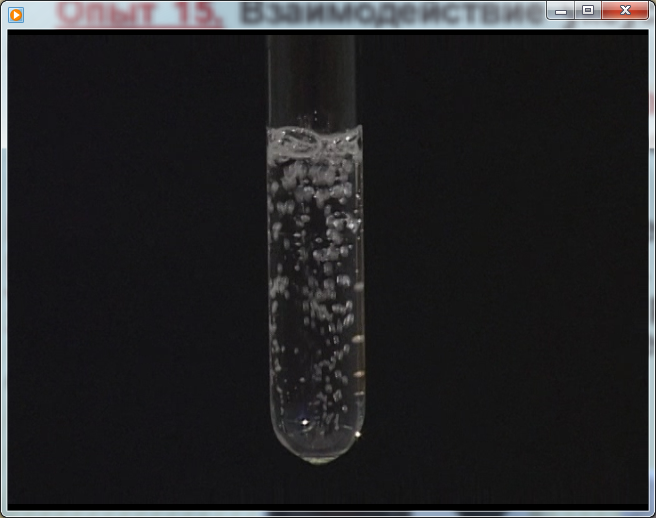 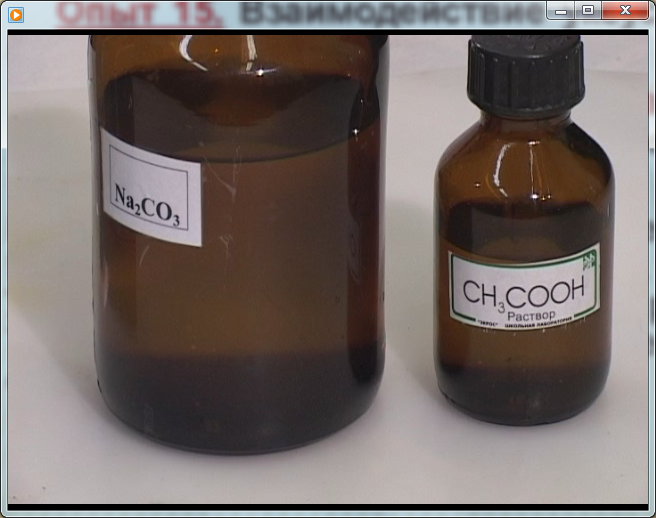 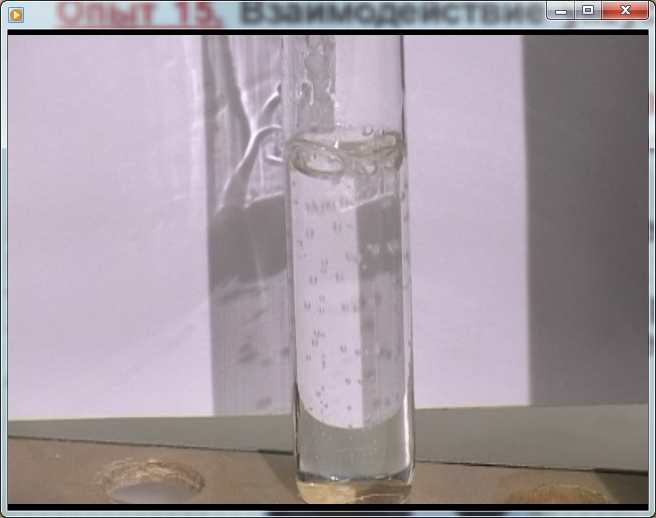 СО2
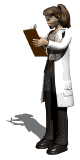 
+
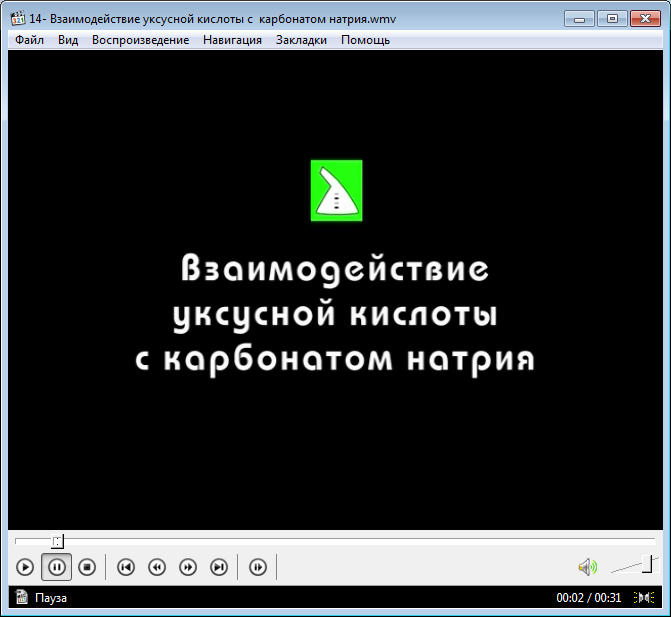 Опыт 5. Взаимодействие уксусной кислоты с оксидом меди (II).

2СН3СООН + СuО  (СН3СОО)2Cu + Н2О
           уксусная     оксид     ацетат меди (II)                               
             кислота    меди (II)
          
Наблюдаемый эффект: растворение черного порошка, раствор стал серо-синим. 
Признак реакции: растворение порошка, изменение окраски раствора. 
Условие протекания – нагрев. 
Тип реакции – обмена; без изменения степени окисления; необратимая.
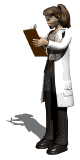 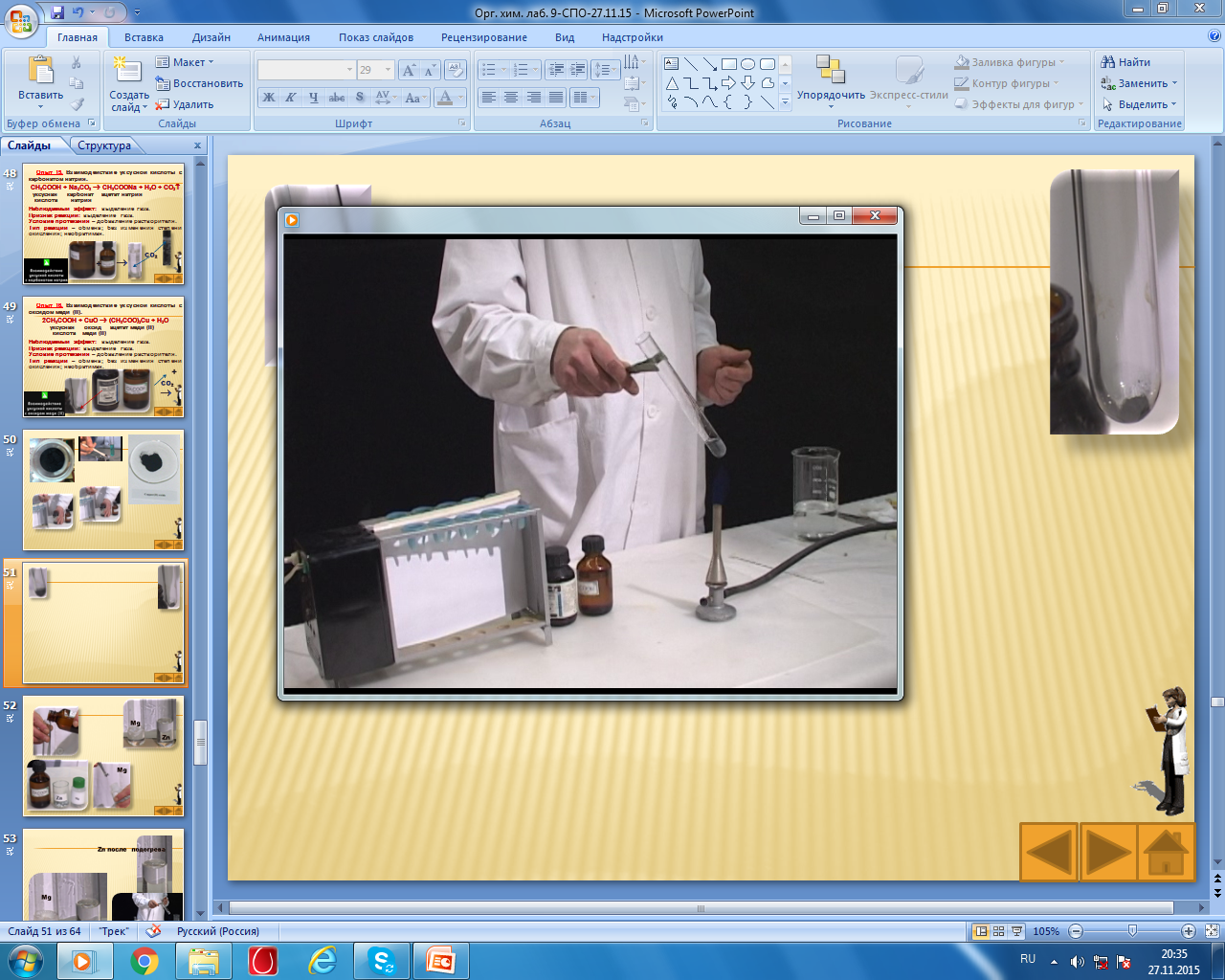 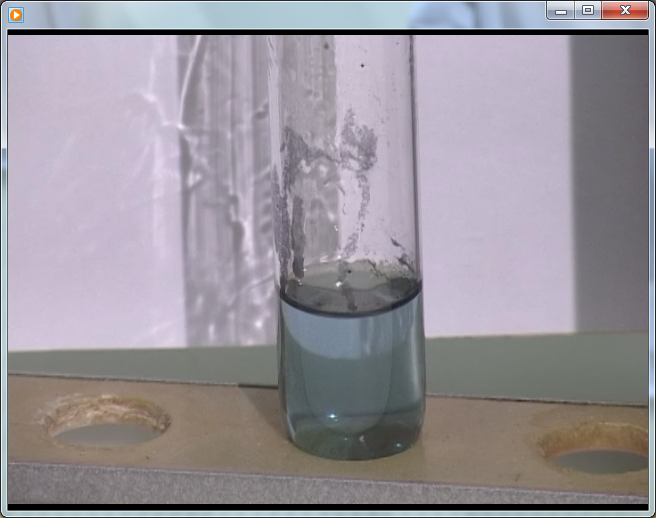 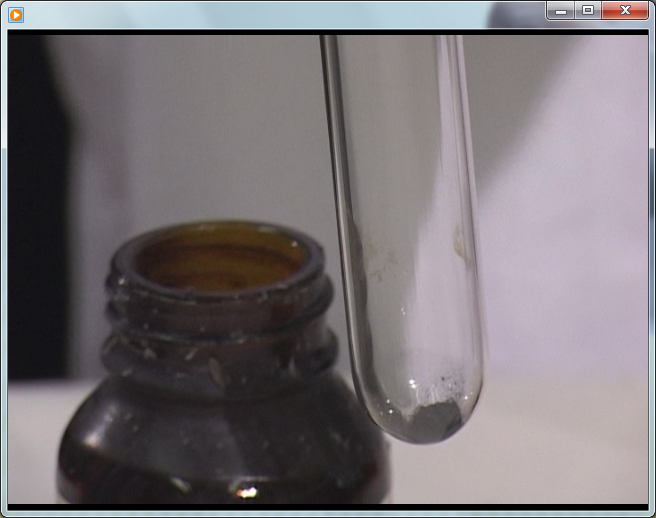 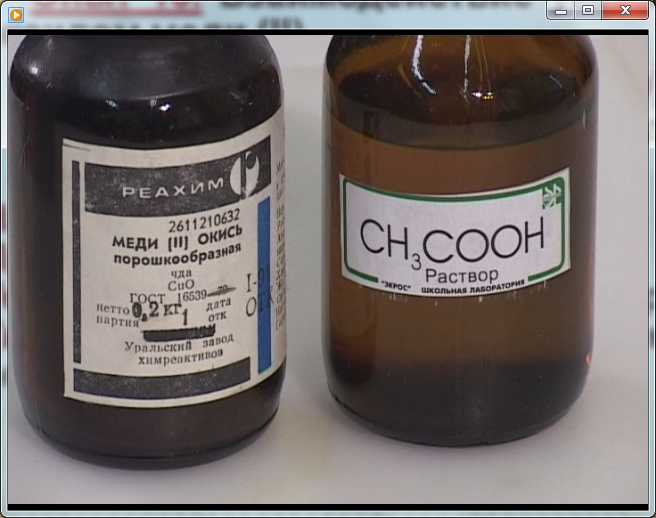 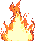 +
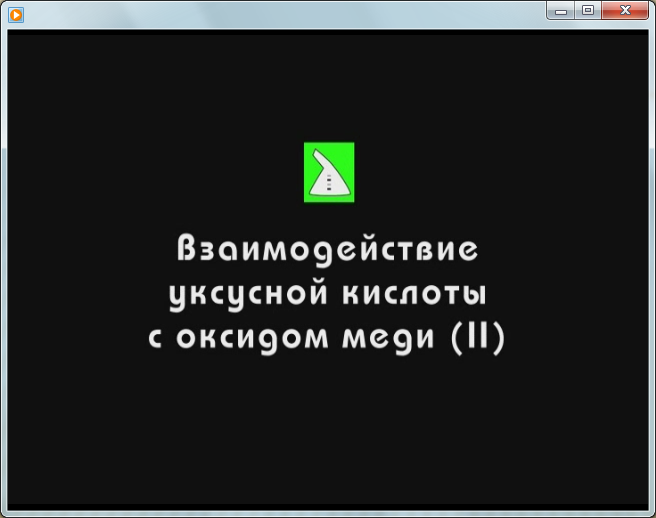 Опыт 6. Горение безводной уксусной кислоты на воздухе.

СН3СООН + О2  2СО2 + Н2О
                   уксусная
                     кислота
          
Наблюдаемый эффект: появление пара, который легко загорается. 
Признак реакции: появление пара, свечение. 
Условие протекания – нагрев, поджигание. 
Тип реакции – окисления; с изменением степени окисления; необратимая.
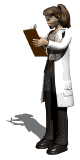 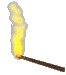 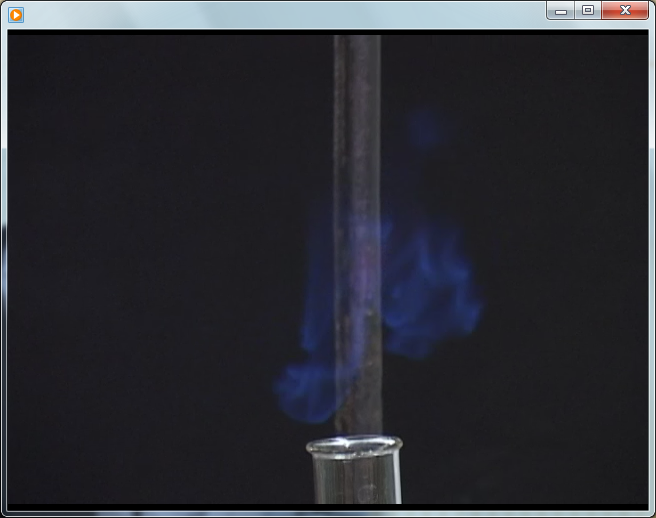 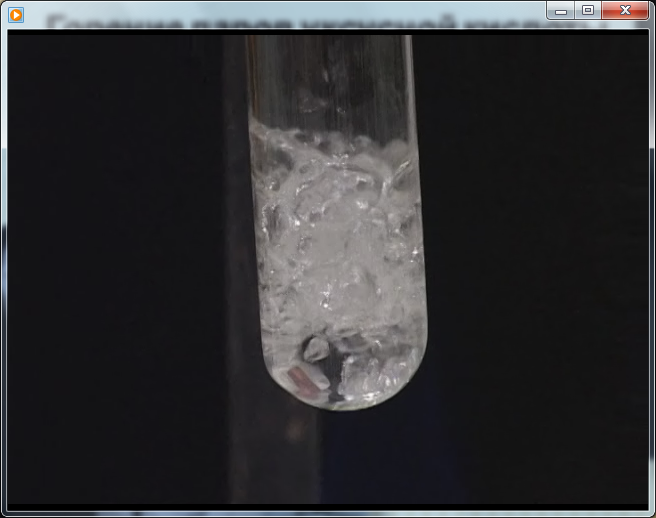 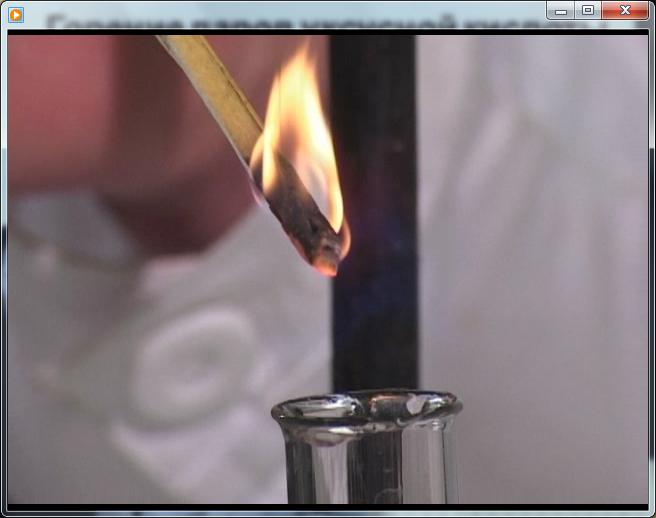 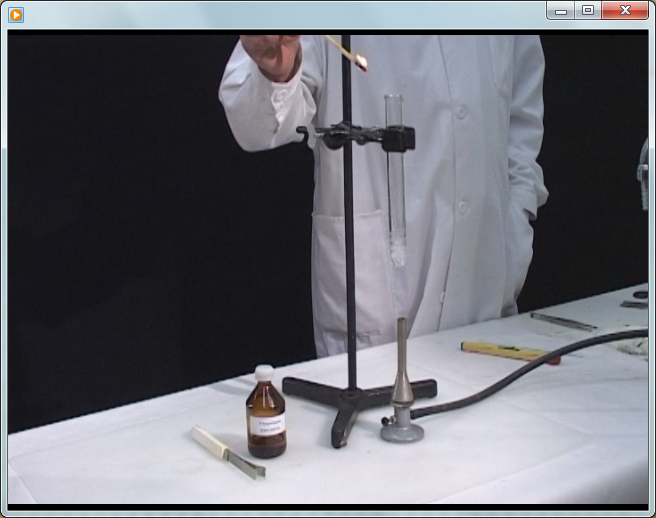 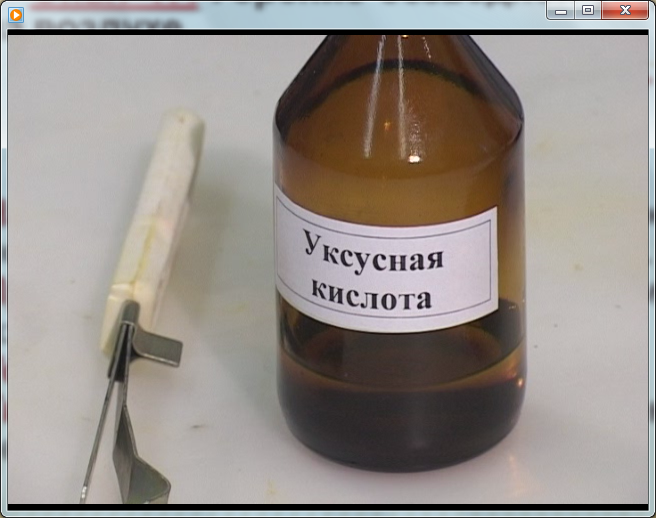 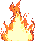 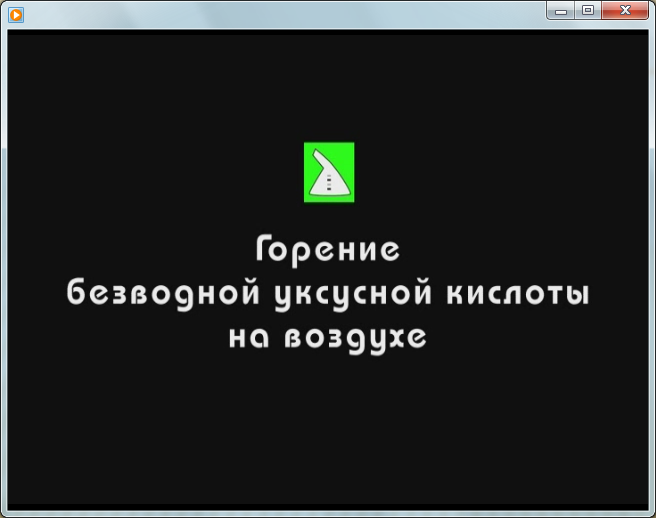 Опыт 7. Замораживание уксусной кислоты.

Безводная  уксусная кислота при ее охлаждении примерно до 15 оС переходит  в кристаллическое состояние. В этом состоянии она очень похожа по внешнему виду на лед. Поэтому безводную уксусную кислоту называют ледяной.
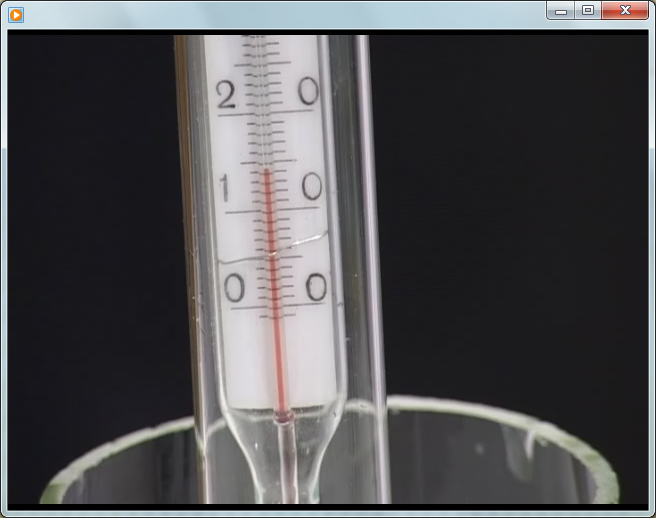 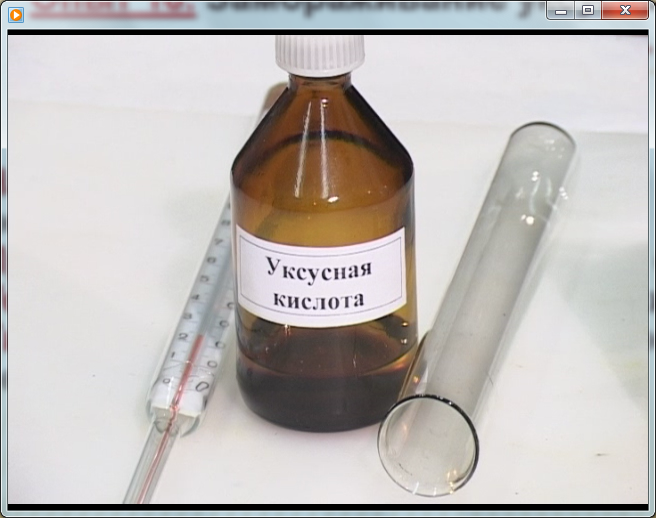 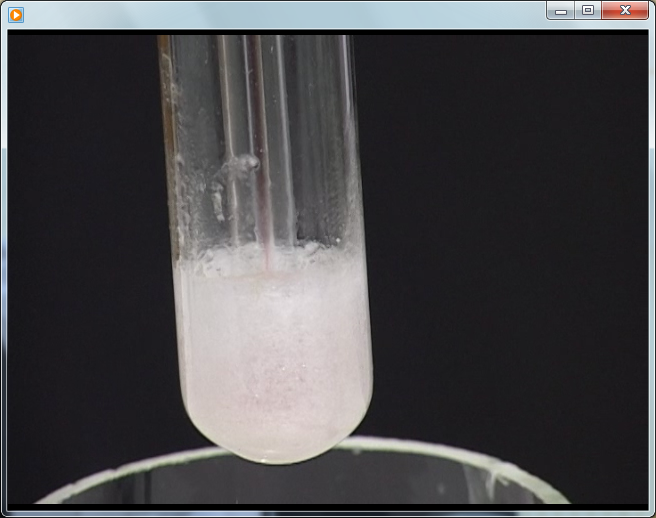 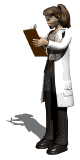 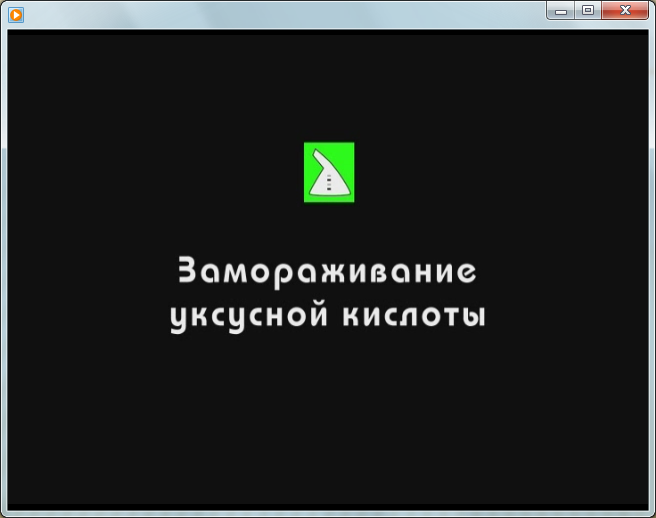 Приготовим охлаждающую смесь из воды и льда. Опустим в нее пробирку с уксусной кислотой. Через некоторое время уксусная кислота кристаллизуется.
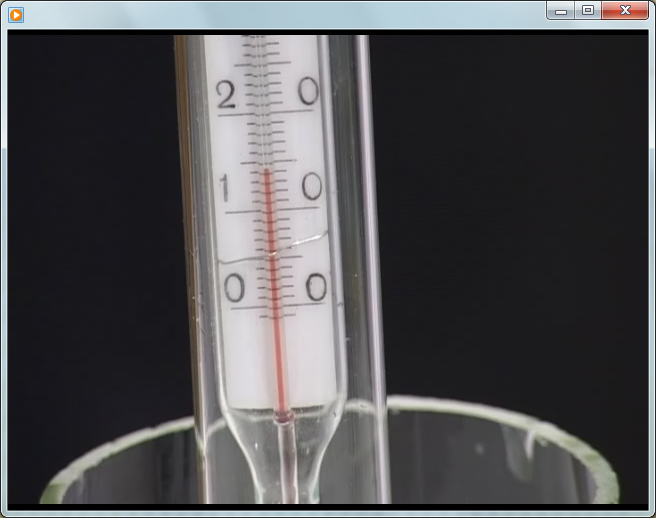 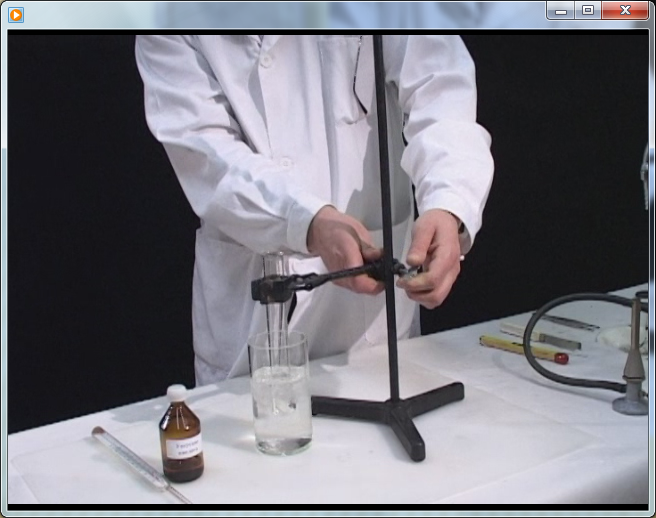 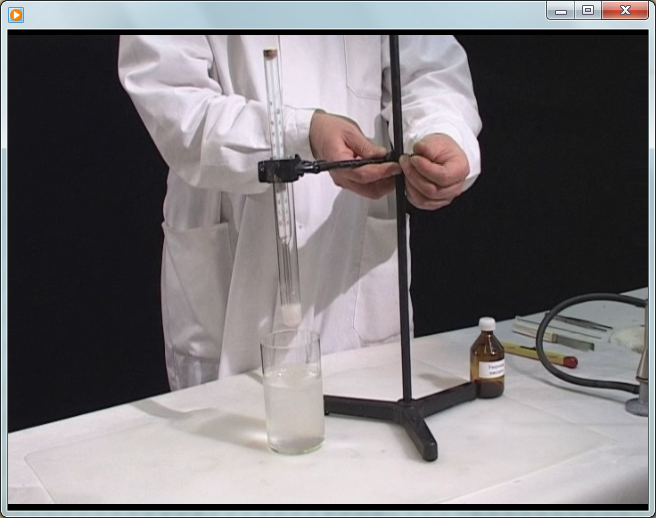 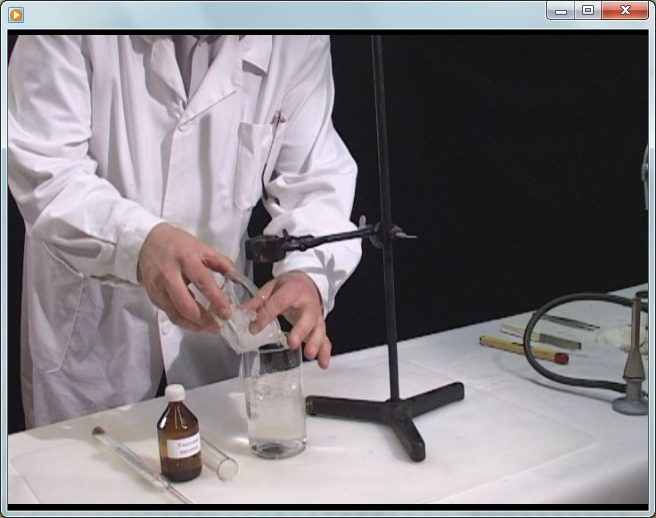 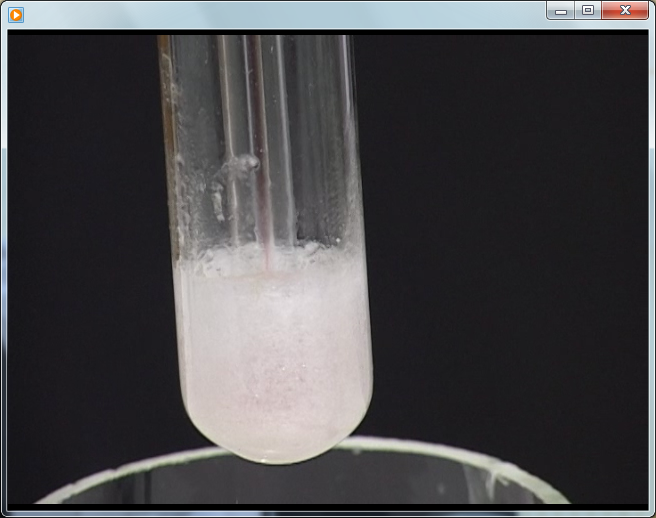 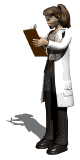 Если нагреть пробирку рукой, она вновь становится жидкой.
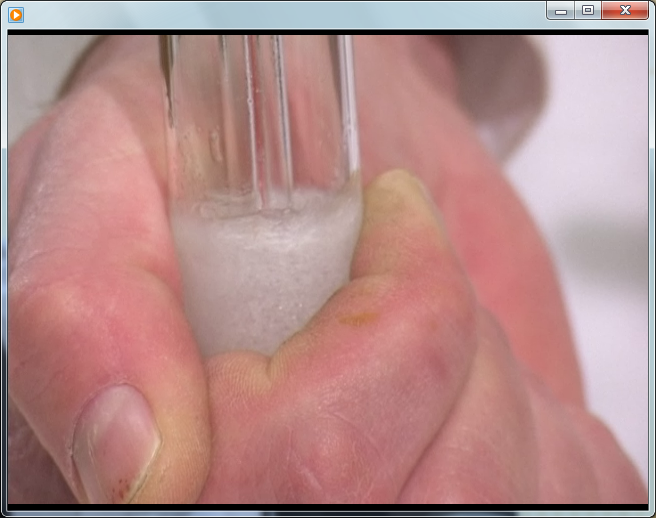 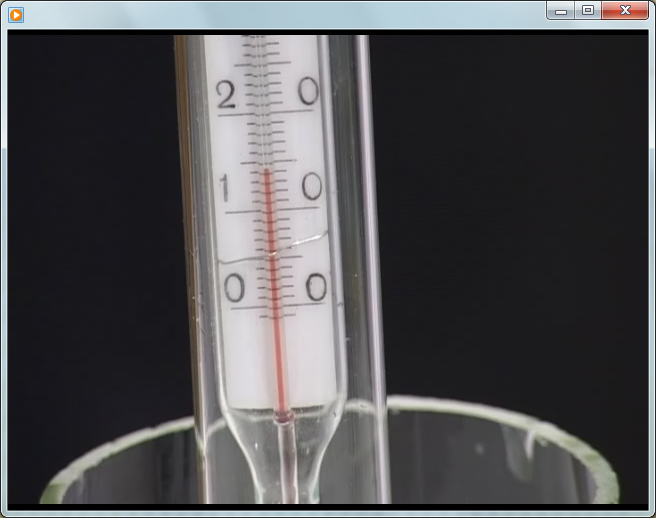 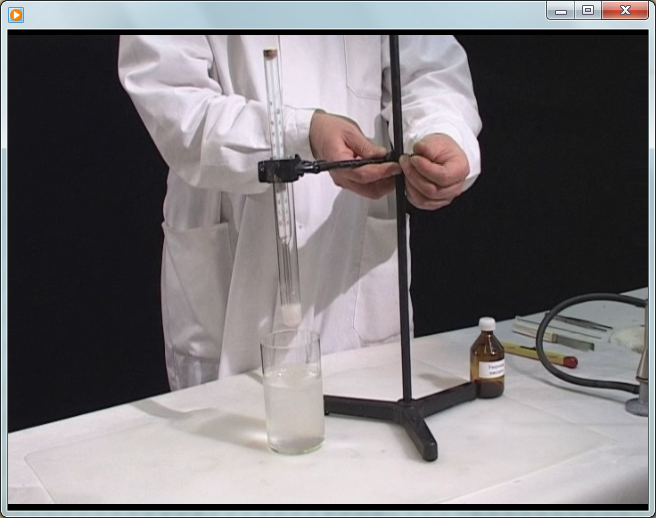 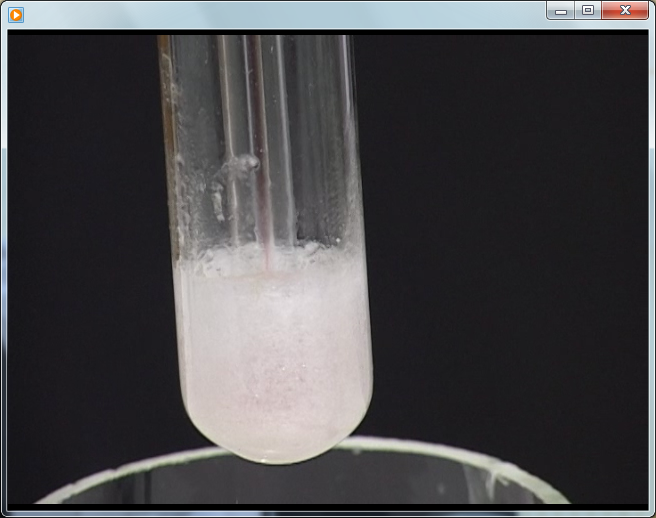 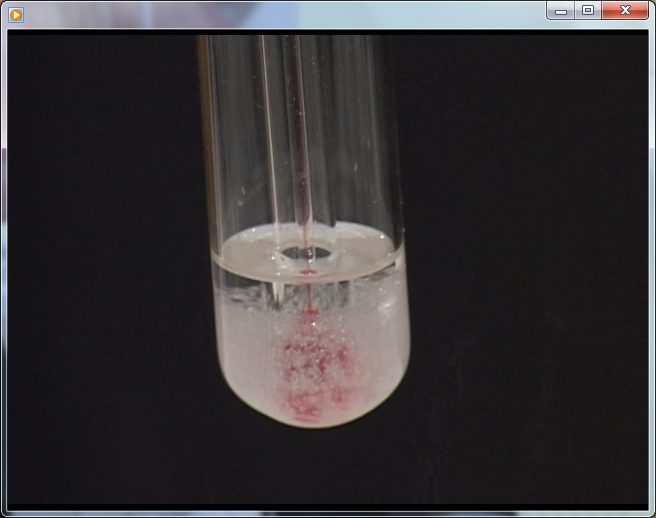 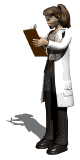 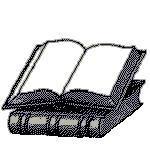 Использованные источники
Ерохин Ю. М., Ковалева И. Б. Химия для профессий и специальностей технического и естественно-научного профилей: учебник для студ. учреждений сред. проф. образования. – М.: Издательский центр «Академия», 2015. – 448 с.
Габриелян О. С., Остроумов И. Г. Химия для профессий и специальностей технического профиля: учебник для студ. учреждений сред. проф. образования. – М., 2017. 
Габриелян О.С., Остроумов И. Г., Остроумова Е. Е. и др. Химия для профессий и специальностей естественно-научного профиля: учебник для студ. учреждений сред. проф. образования. – М., 2017. 
Габриелян О. С., Остроумов И. Г. Химия для профессий и специальностей социально-экономического и гуманитарного профилей: учебник для студ. учреждений сред. проф. образования. – М., 2016.
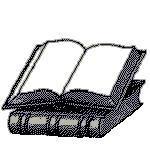 Использованные источники
Новошннский И. И., Новошинская Н. С. Органическая химия: учебник для 11 класса общеобразовательных учреждений/И. И. Новошинский, Н. С. Новошинская. – М.: ООО «Русское слово – учебник», 2014. – 176 с.: ил. – (ФГОС. Инновационная школа). ISBN 978-5-91218-907-4.
Новошннский И. И., Новошинская Н. С. Органическая химия: учебник для 11 класса углубленный уровень/И. И. Новошинский, Н. С. Новошинская. – М.: ООО «Русское слово – учебник», 2014. – 368 с.: ил. – (ФГОС. Инновационная школа). ISBN 978-5-91218-804-6.
 http://www.naglyadnye-posobiya.ru/shop/old-chem/item2035.php?sphrase_id=1146
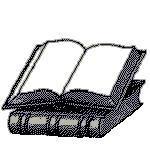 Использованные источники
http://умник-разумник.рф/%D0%BE%D1%80%D0%B3%D0%B0%D0%BD%D0%B8%D1%87%D0%B5%D1%81%D0%BA%D0%B0%D1%8F-%D1%85%D0%B8%D0%BC%D0%B8%D1%8F.-%D0%BA%D0%BE%D0%BC%D0%BF%D0%BB%D0%B5%D0%BA%D1%82-%D1%82%D0%B0%D0%B1%D0%BB%D0%B8%D1%86/
himiknoginsk.ucoz.ru
http://yandex.ru/clck/jsredir?from=yandex.ru%3Bimages%2Fsearch%3Bimages%3B%3B&text=&etext=862.DY2-7nmqVj-XCwKVZIL3NwTF13XYMlhXgHHl-n3fImQr0uWzc9Vd98FNdYF_v62n.c329b19673e508cda7ab89d85b076ab2abce5871&uuid=&state=tid_Wvm4RM28ca_MiO4Ne9osTPtpHS9wicjEF5X7fRziVPIHCd9FyQ&data=UlNrNmk5WktYejR0eWJFYk1Ldmtxai1aMFF1T0FVWi1US2hHYTlqcTViVzhDbERkM05uQTBEazd6SmRmbC1JNDZkdFFVdVNvNzMydmk1cGpVQlFiNGVNRzlFb3gxcXJMQVRVRzZldmFUM2ZkTHVXbnNSVEhoaG9ZWUFPVzlxN3FrQzNveUJwcTRuUQ&b64e=2&sign=96fffcf048cf4bbb3f861ac22b84aab6&keyno=0&l10n=ru
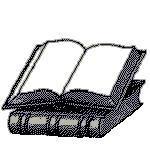 Использованные источники
Органическая химия полный мультимедийный курс органической химии + все опыты органики – МО Сергиев Посад: ООО «Руссобит-Паблишинг», 2004, www.russobit-m.ru 
https://ru.wikipedia.org/wiki/%D0%90%D0%BB%D1%8C%D0%B4%D0%B5%D0%B3%D0%B8%D0%B4%D1%8B
http://www.silvery.com.ua/silver_mirror_reaction.html
https://ru.wikipedia.org/wiki/%D0%A3%D0%B3%D0%BB%D0%B5%D0%B2%D0%BE%D0%B4%D1%8B
https://ru.wikipedia.org/wiki/Спирты
http://www.medsite.com.ua/lekarsvennoe-rastenie-camphor-laurel-cinnamomum-camphora-517.html
https://ru.wikipedia.org/wiki/Цитронеллол
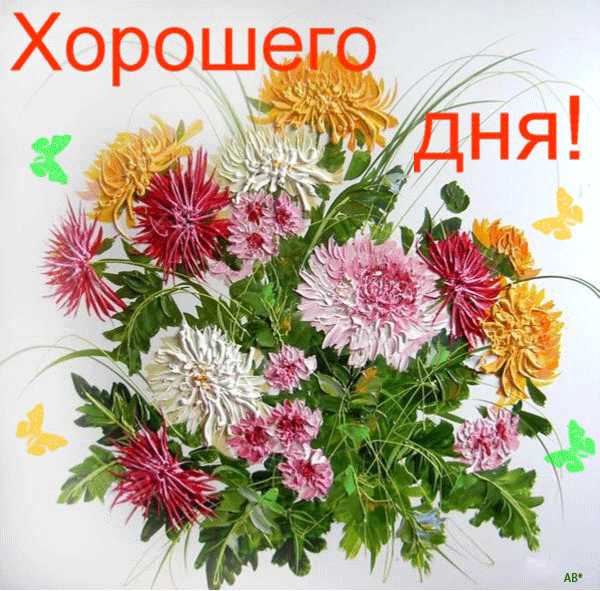